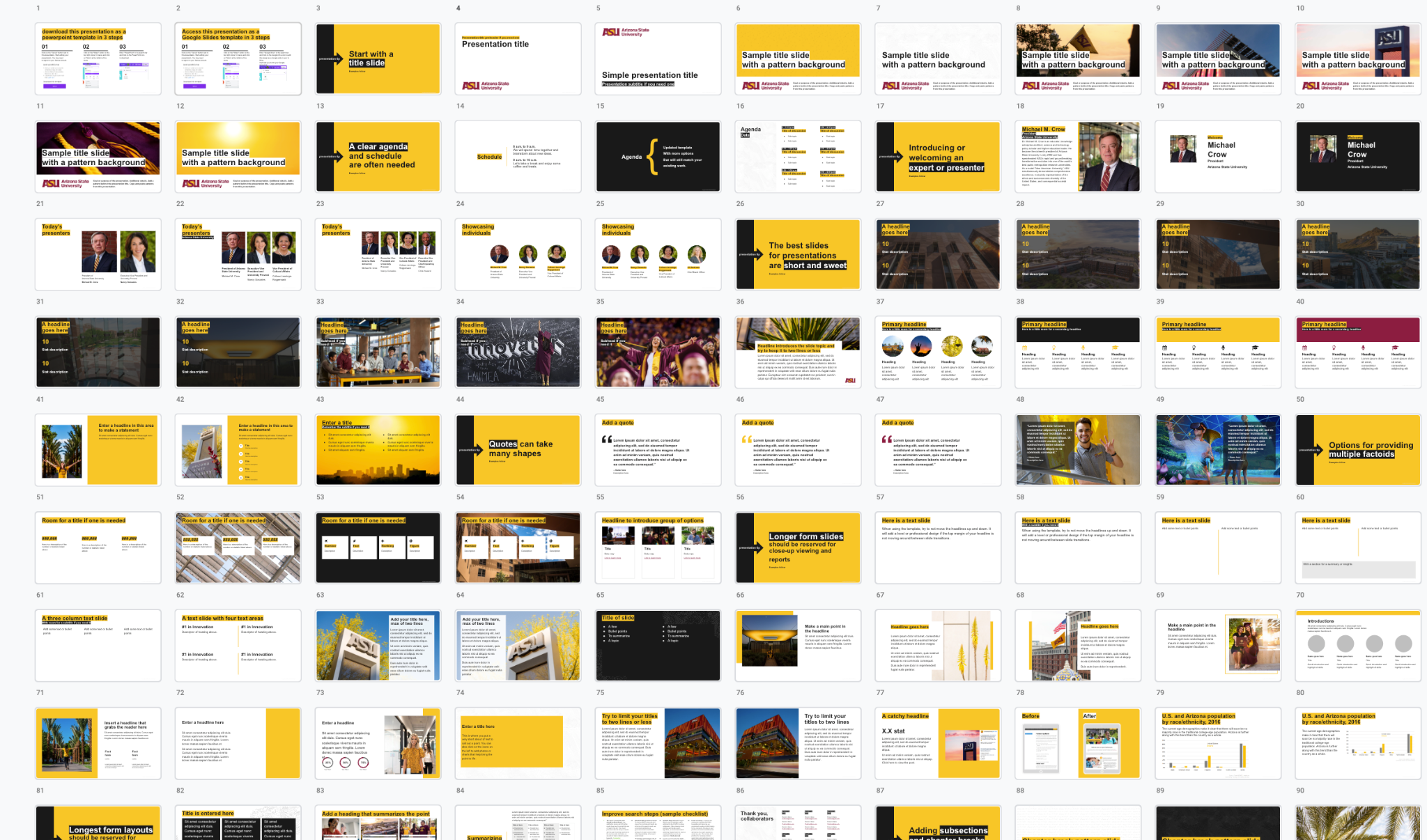 Official 2023 ASU presentation template
Purpose: Everything you need to quickly build a brand aligned presentation (templates, samples, helpful art and instructions). Prepared by the Enterprise Brand Strategy and Management for enterprise-wide distribution from January 2023 to December 2023.
What’s in this presentation
Templates
Title slides
Agendas and schedules
Presenter information
Short formats
Quotes
Factoids
Long formats
Longest formats
Subsections and chapter breaks
Common university messaging
Helpful tools and artwork
Buttons
Color palette See new accent colors!
How to use ASU brand colors New!
Using accessible color combinations New!
Calendars
Charts and diagrams See new options!
Digital sticky notes
Gifs
Grid pattern and guides
Icons See new ASU icons — ASU Awesome!
Maps See new options!
Patterns
Photos
Embedding video

ASU Enterprise Brand and Marketing Guide
Other branded templates for your use New!
How to use this template
This template also available for Google Slides
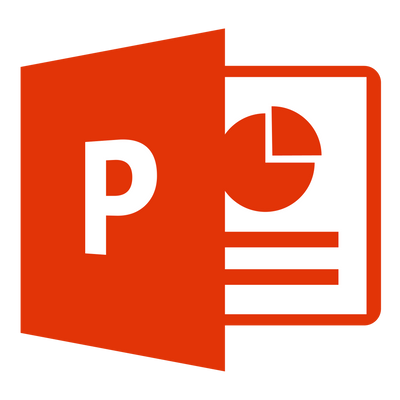 How to use this template in PowerPoint
*Option 1: Make a copy of this presentation
Option 2 part 1: Save presentation as template
Option 2 part 2: Select ‘New from Template’ and select proper template
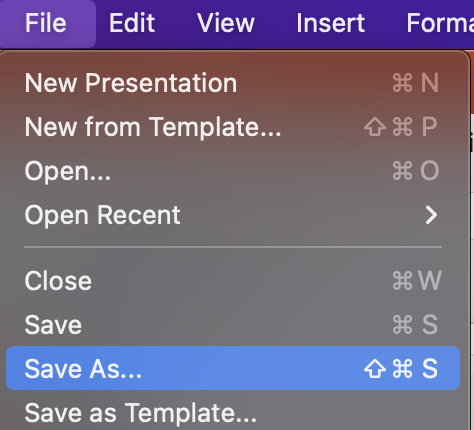 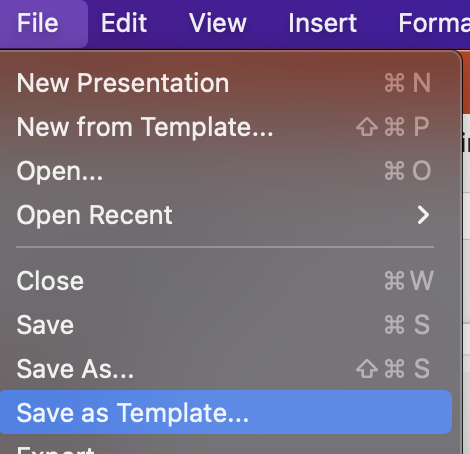 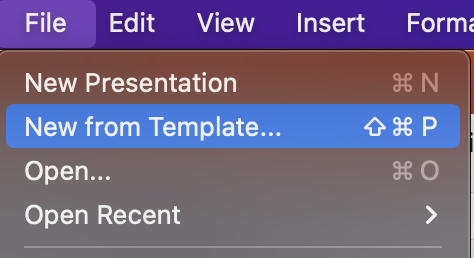 Use and edit the provided example slides, add new slides from the template gallery (+) or right click any slide preview and apply a new slide
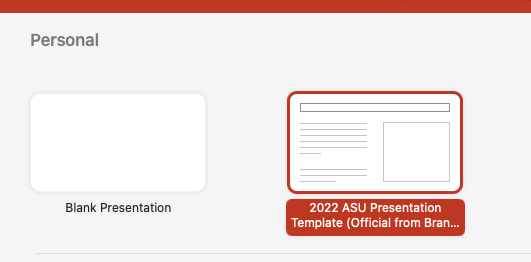 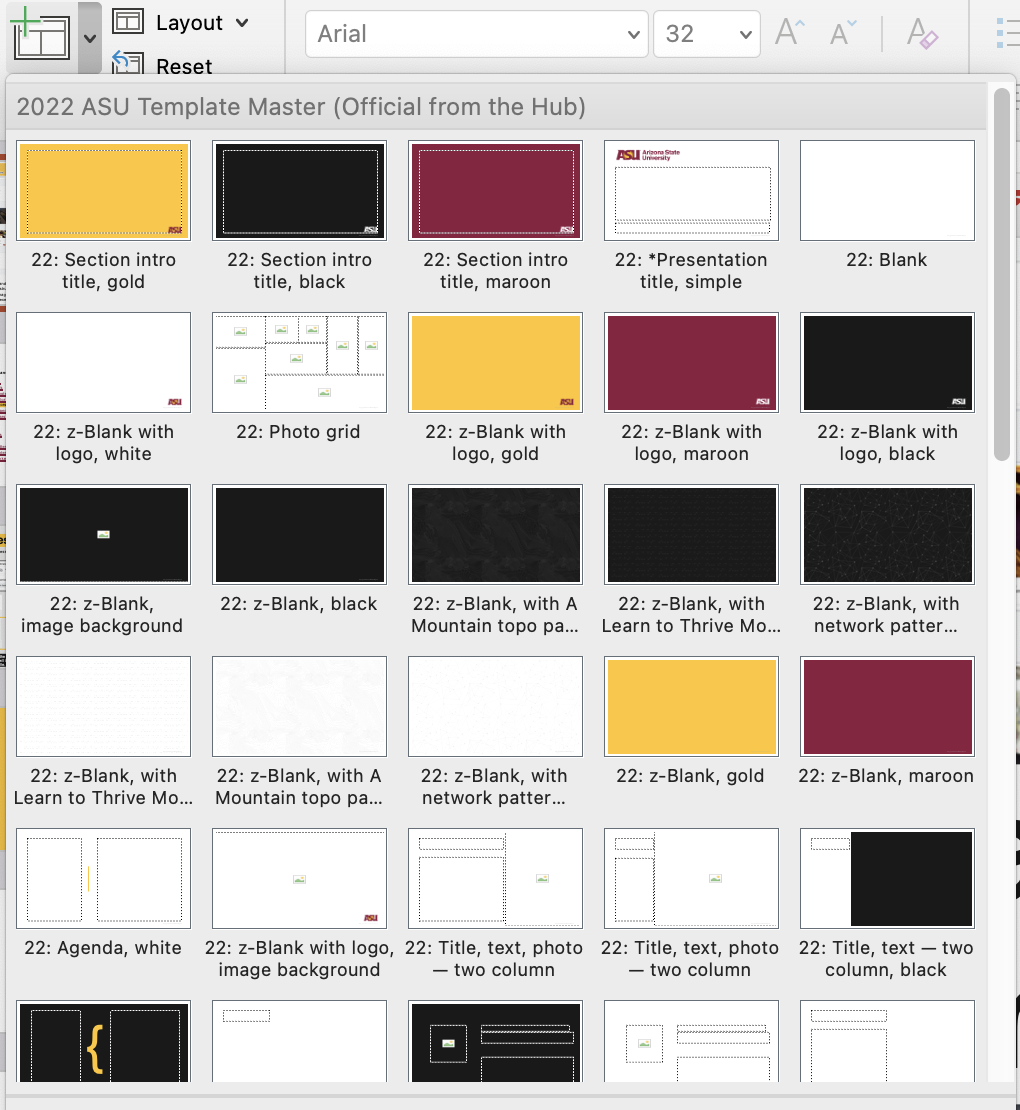 *Note: Only option 1 includes sample layouts and the additional helpful tools in this presentation. Options 2 will import just the slide template gallery, font styles and color palette.
Start with a title slide
Examples follow
presentation tip
Presentation title preheader if you need one
Presentation title
Simple presentation title
Presentation subtitle if you need one
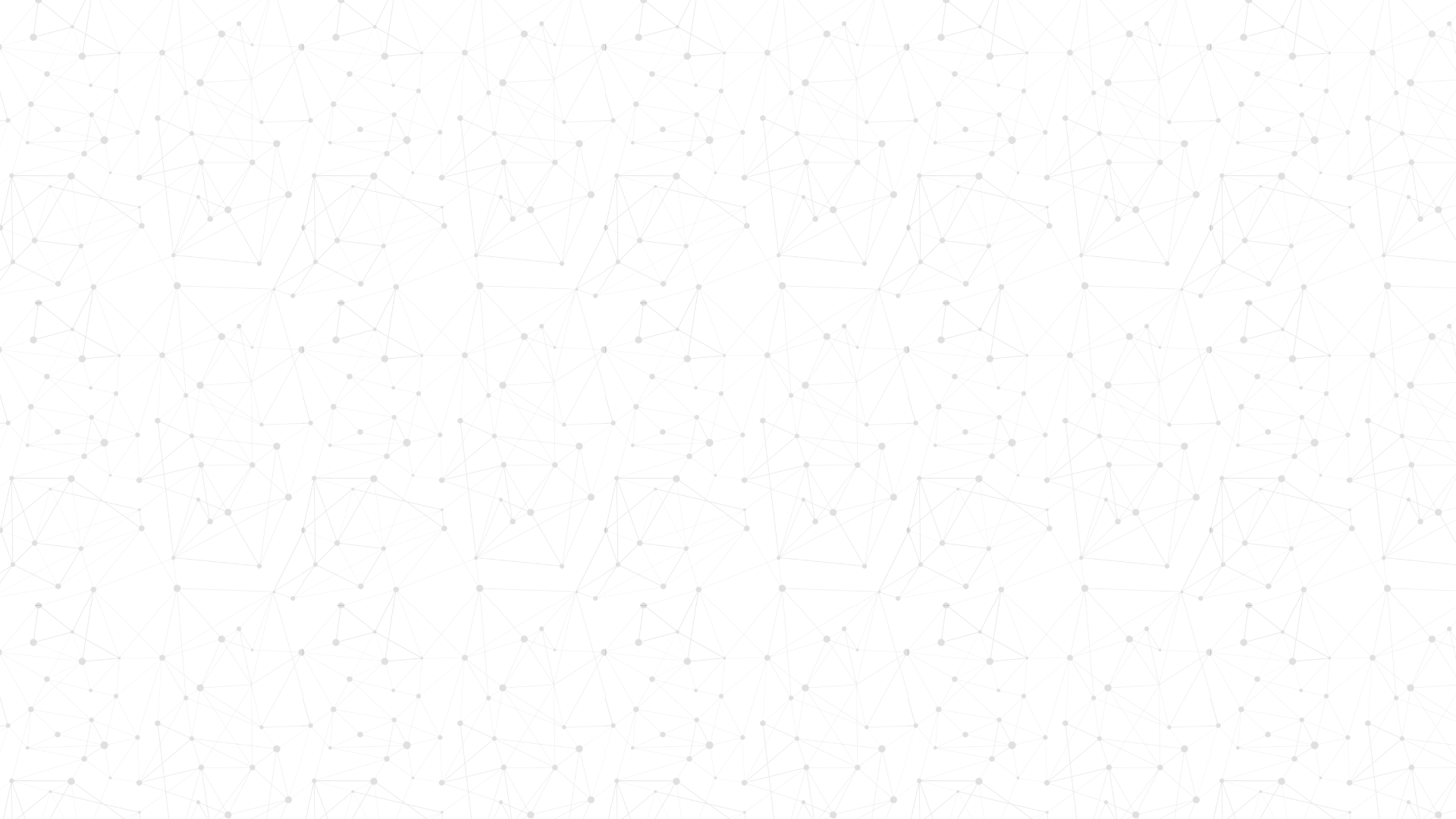 Sample title slide
with a pattern background
Goal or purpose of the presentation. Additional details. Add a pattern behind the presentation title. Copy and paste patterns from this presentation.
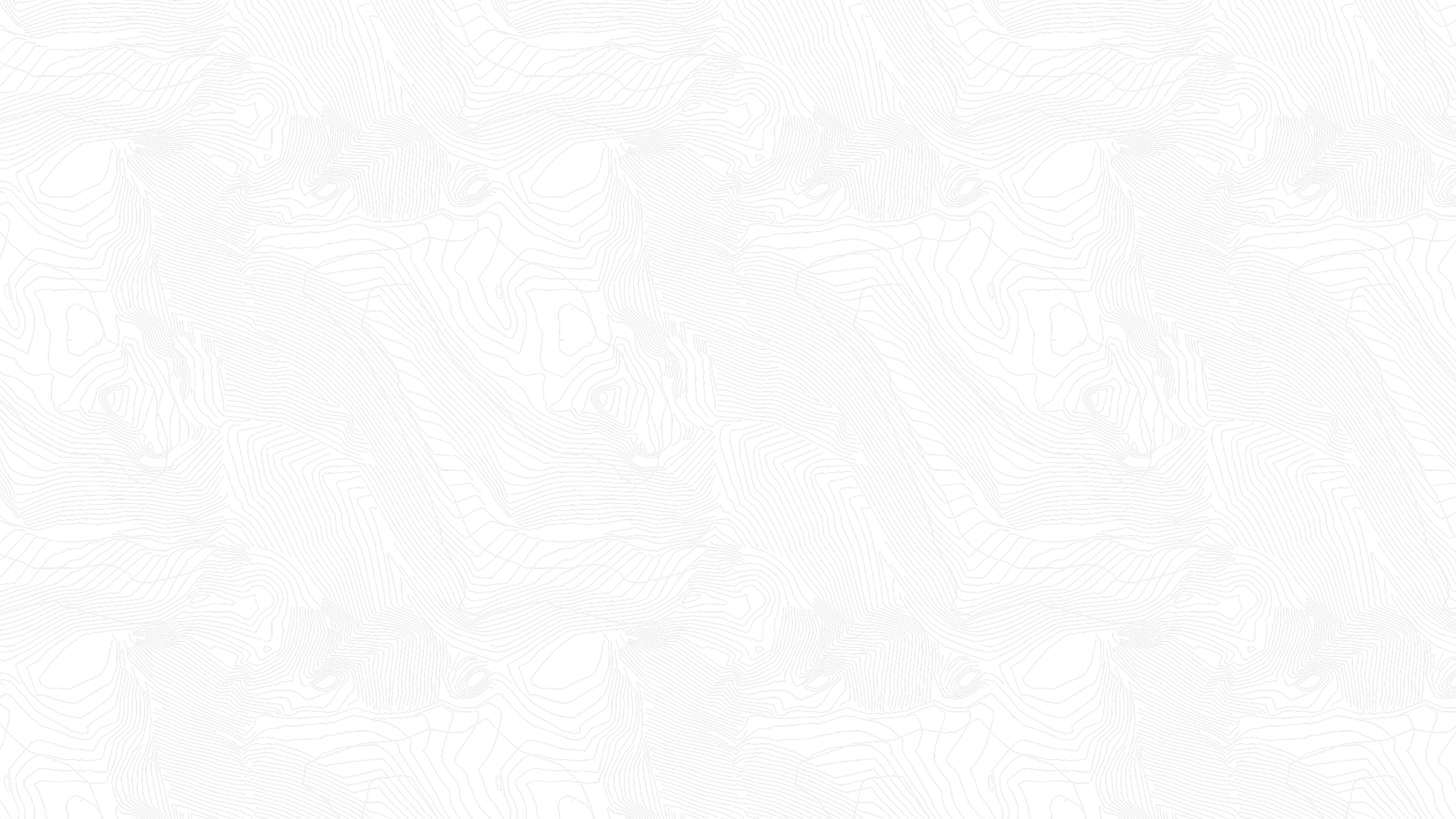 Sample title slide
with a pattern background
Goal or purpose of the presentation. Additional details. Add a pattern behind the presentation title. Copy and paste patterns from this presentation.
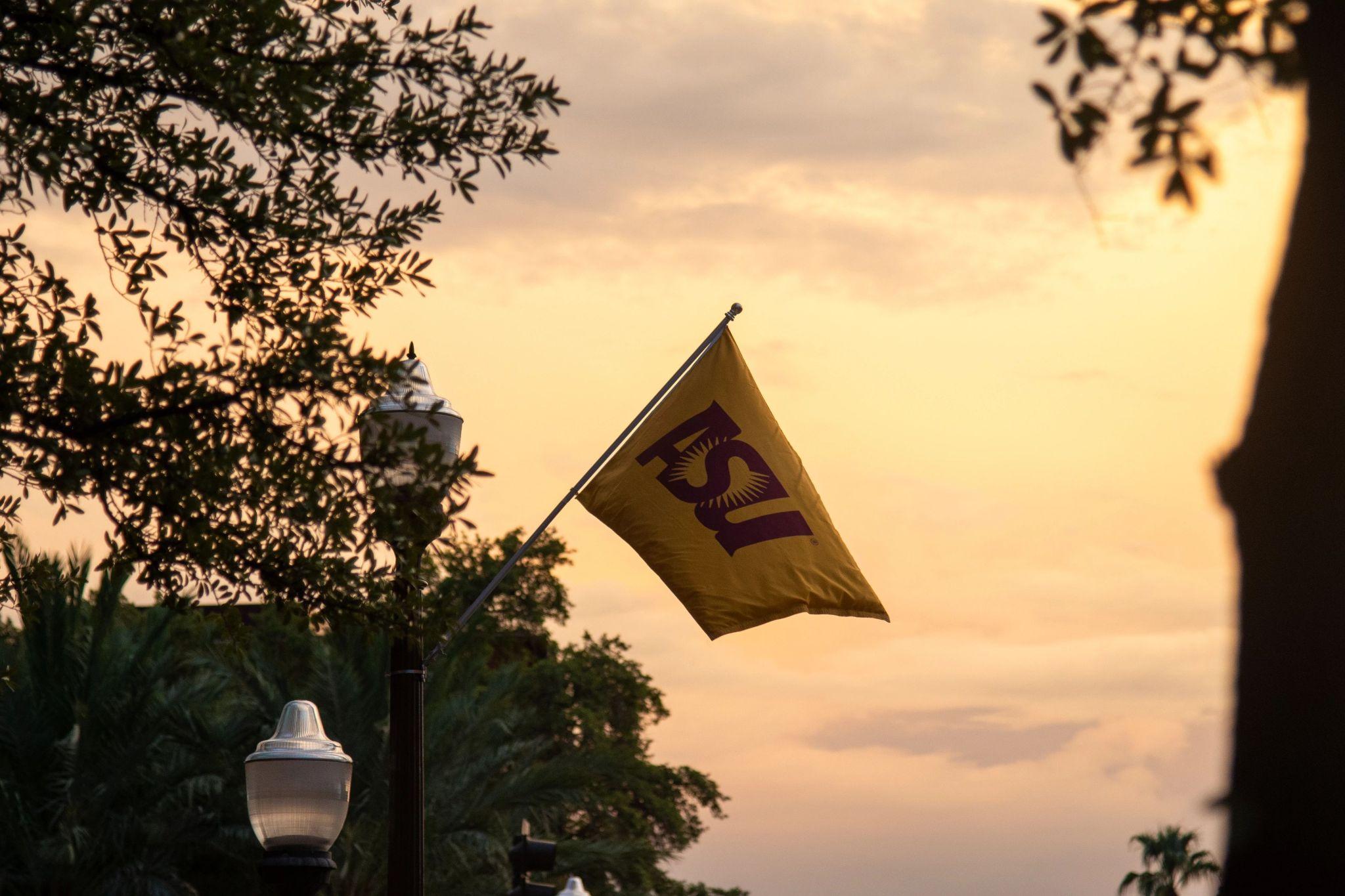 Sample title slide
with a photo background
Goal or purpose of the presentation. Additional details. Add a pattern behind the presentation title. Copy and paste patterns from this presentation.
[Speaker Notes: Find additional images to use for this slide]
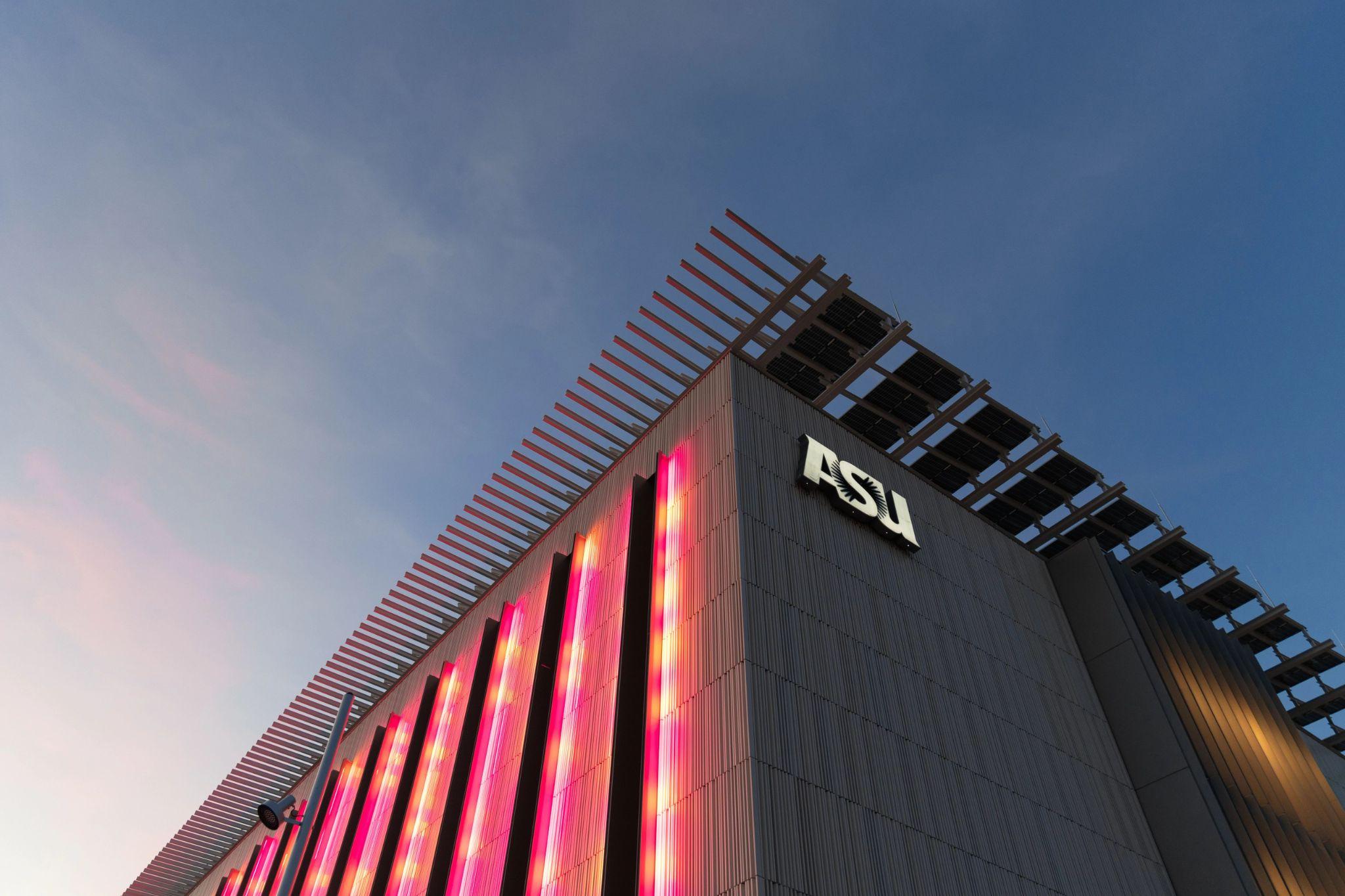 Sample title slide
with a photo background
Goal or purpose of the presentation. Additional details. Add a pattern behind the presentation title. Copy and paste patterns from this presentation.
[Speaker Notes: Find additional images to use for this slide]
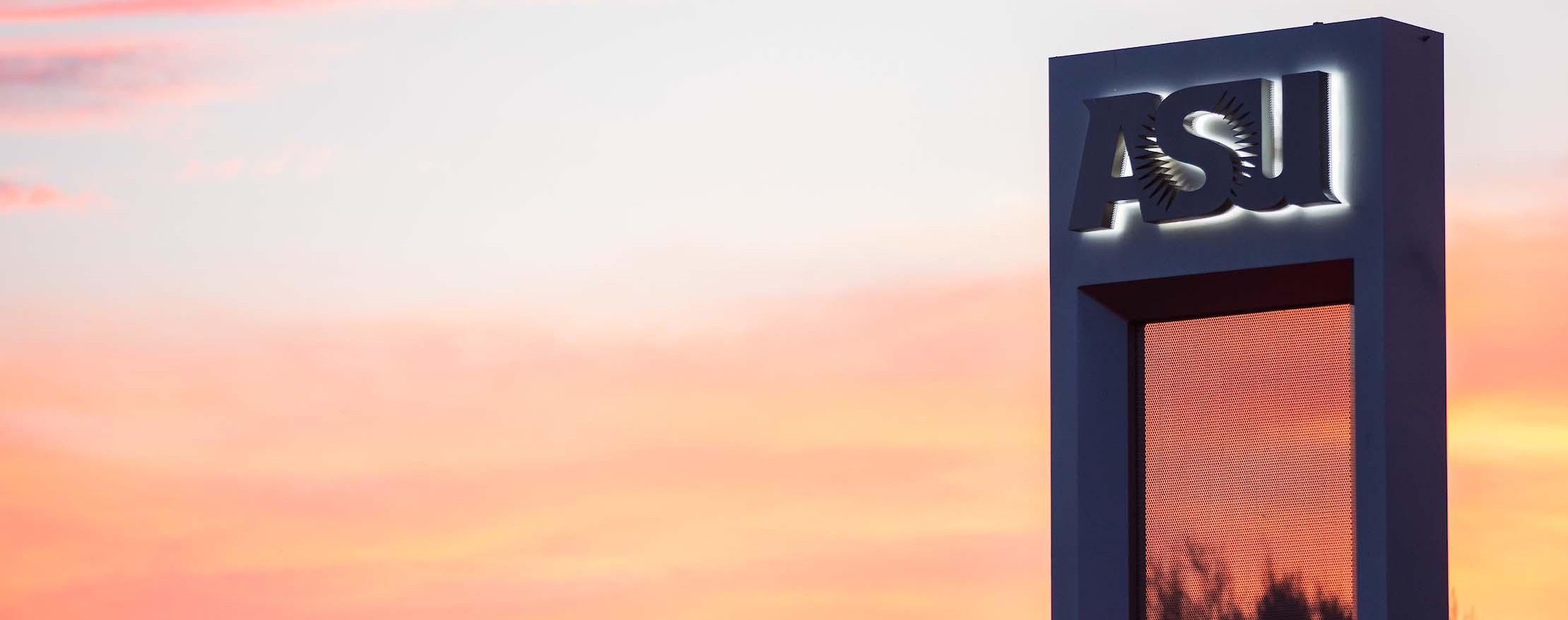 Sample title slide
with a photo background
Goal or purpose of the presentation. Additional details. Add a pattern behind the presentation title. Copy and paste patterns from this presentation.
[Speaker Notes: Find additional images to use for this slide]
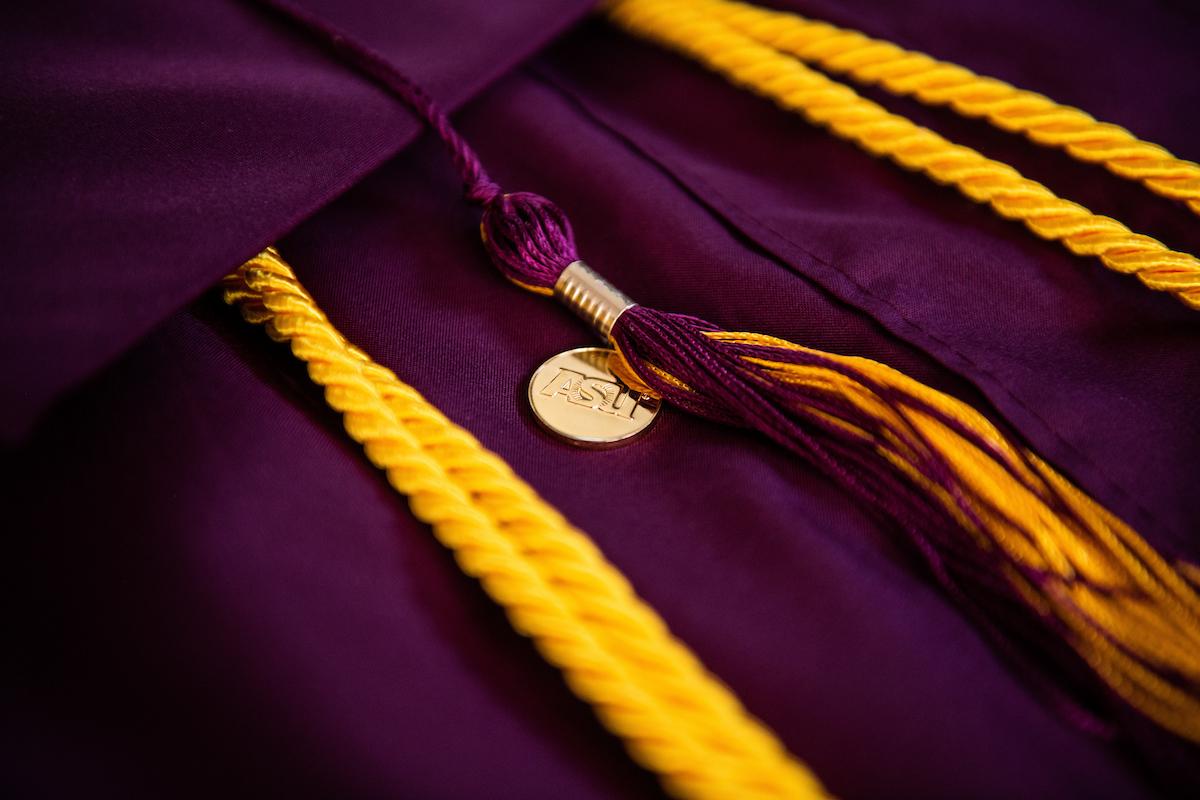 Sample title slide
with a photo background
Goal or purpose of the presentation. Additional details. Add a pattern behind the presentation title. Copy and paste patterns from this presentation.
[Speaker Notes: Find additional images to use for this slide]
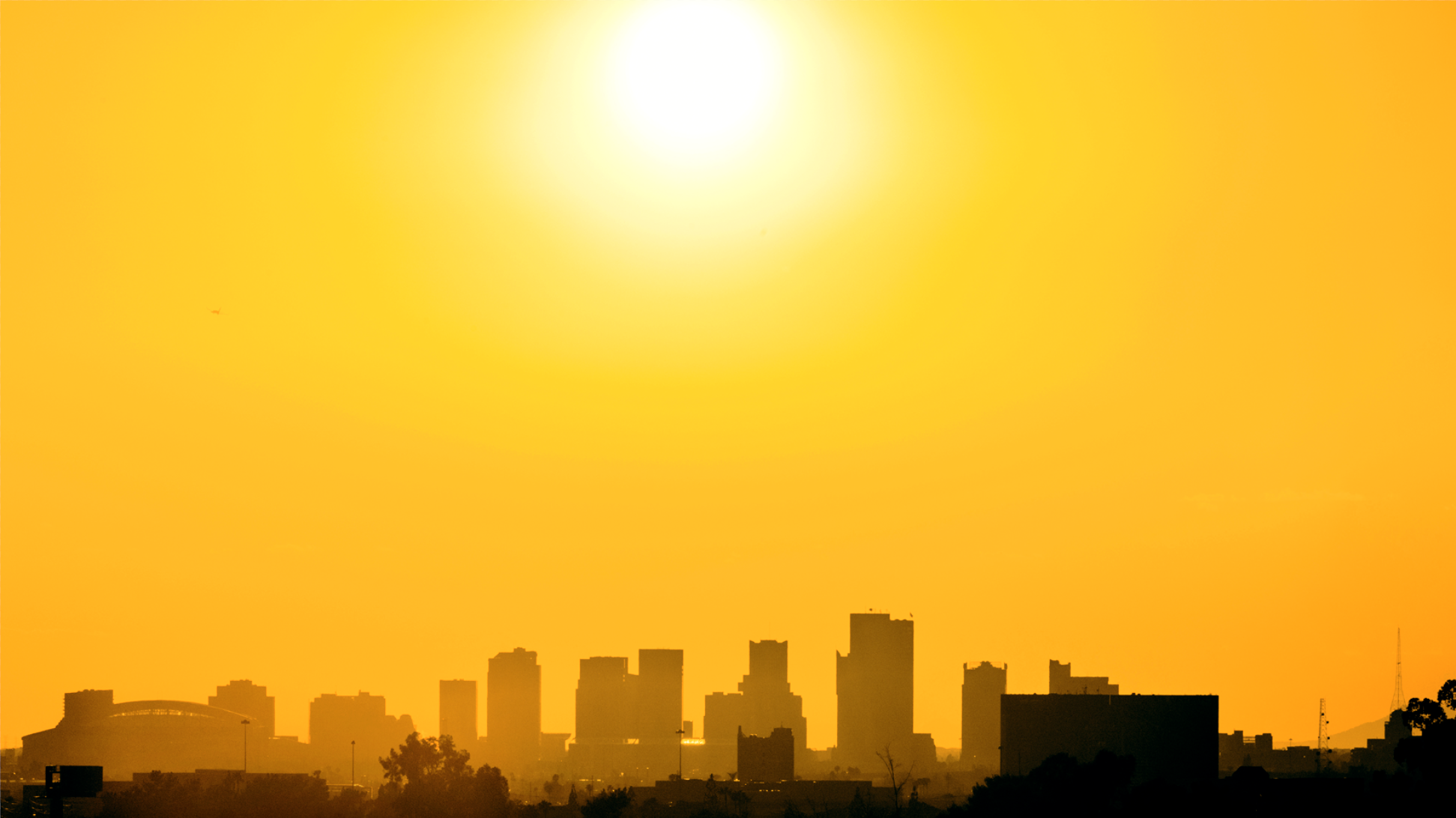 Sample title slide
with a photo background
Goal or purpose of the presentation. Additional details. Add a pattern behind the presentation title. Copy and paste patterns from this presentation.
A clear agenda and schedule are often needed
Examples follow
presentation tip
Schedule
8 a.m. to 9 a.m.We will spend time together and brainstorm about new ideas.

9 a.m. to 10 a.m.Let’s take a break and enjoy some coffee and treats.
Updated template
With more options
But will still match your 
existing work.
Agenda
AgendaDate
3 – 3:10 p.m. Title of discussion
Sub topic
Sub topic
3:10 – 3:20 p.m. Title of discussion
Sub topic
Sub topic
3:20 – 3:30 p.m. Title of discussion
Sub topic
Sub topic
3:50 – 4:10 p.m. Title of discussion
Sub topic
Sub topic
4:10 – 4:30 p.m. Title of discussion
Sub topic
Sub topic

4:10 – 4:30 p.m. Title of discussion
Sub topic
Sub topic
Introducing or welcoming an expert or presenter
Examples follow
presentation tip
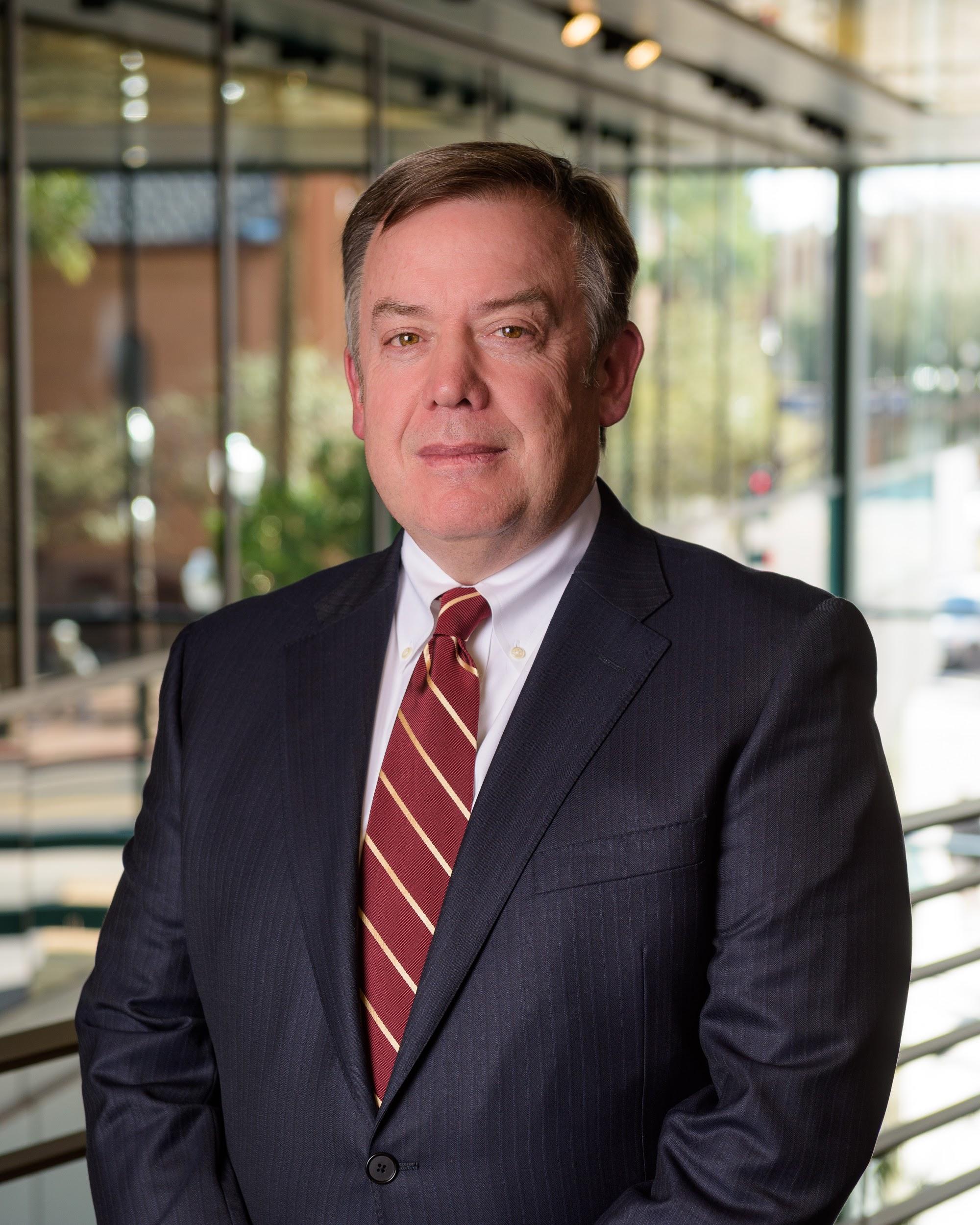 Michael M. CrowPresidentArizona State University
Dr. Michael M. Crow is an educator, knowledge enterprise architect, science and technology policy scholar and higher education leader. He became the sixteenth president of Arizona State University in July 2002 and has spearheaded ASU’s rapid and groundbreaking transformative evolution into one of the world’s best public metropolitan research universities. As a model “New American University,” ASU simultaneously demonstrates comprehensive excellence, inclusivity representative of the ethnic and socioeconomic diversity of the United States, and consequential societal impact.
Welcome
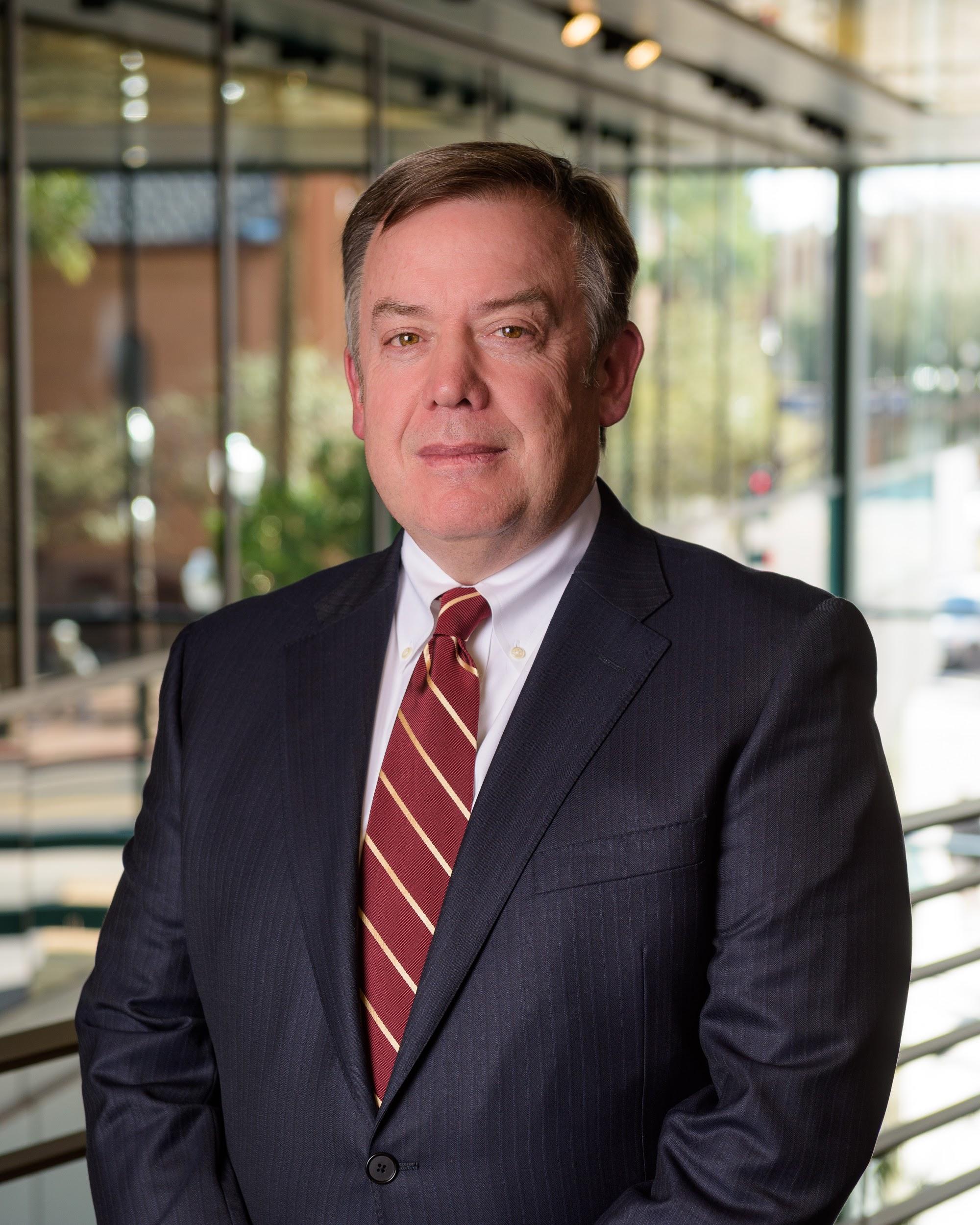 Michael
Crow
President
Arizona State University
Welcome
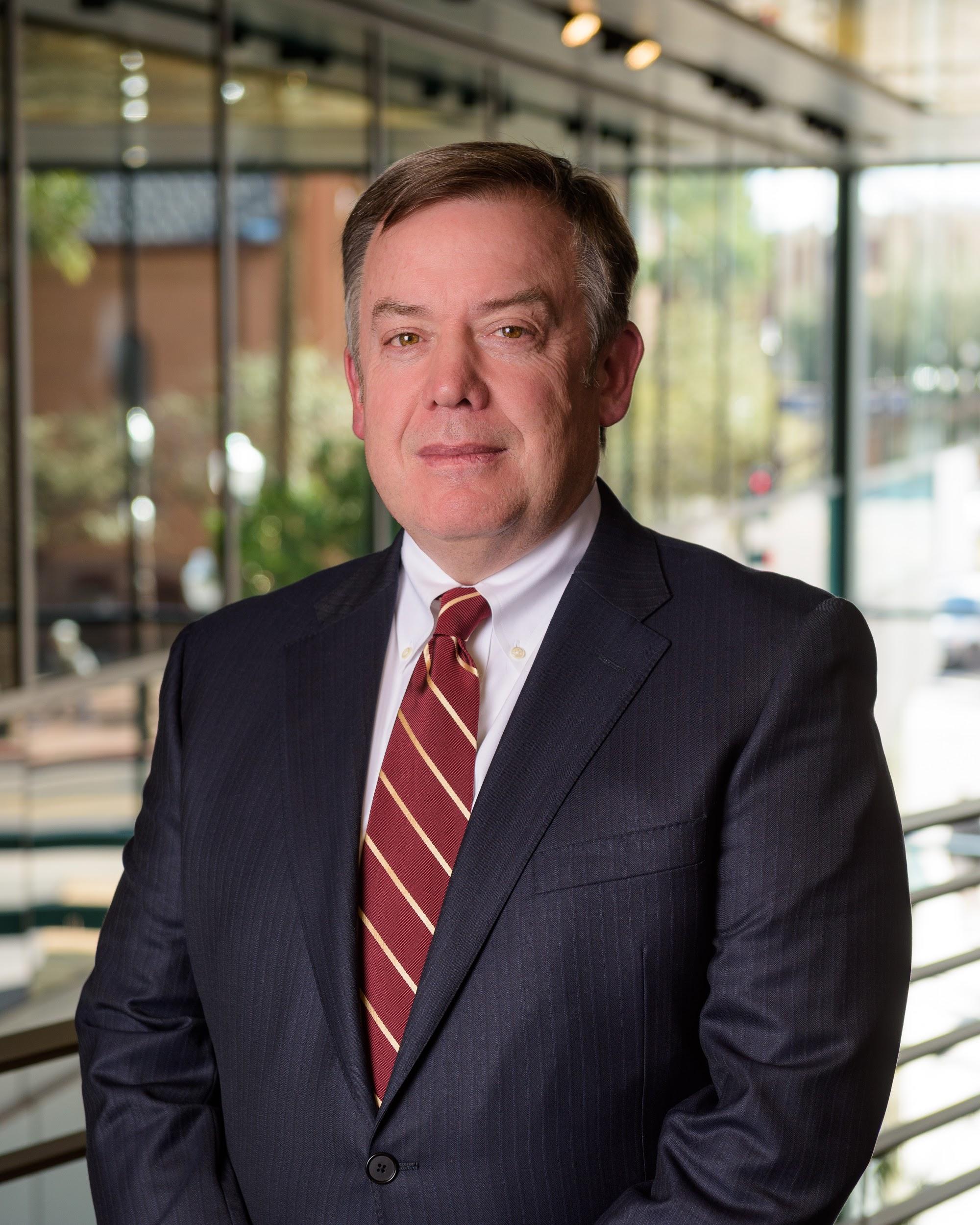 Michael
Crow
President
Arizona State University
Today’s presenters
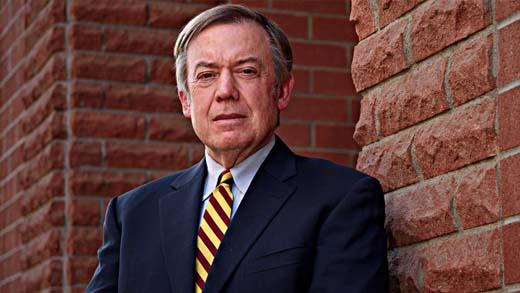 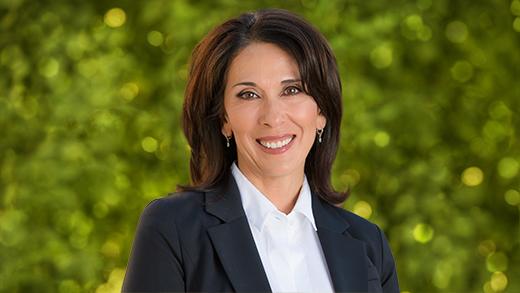 President of Arizona State University
Michael M. Crow
Executive Vice President and University Provost
Nancy Gonzales
Today’s presenters
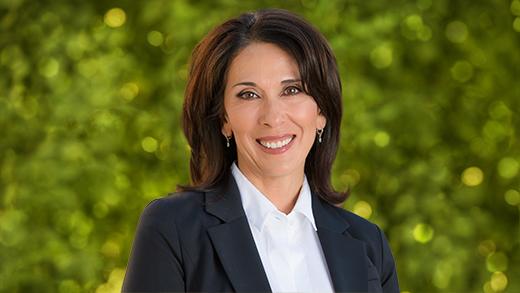 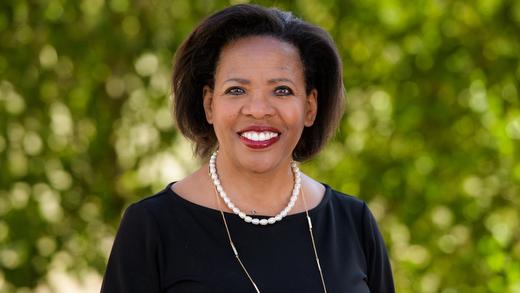 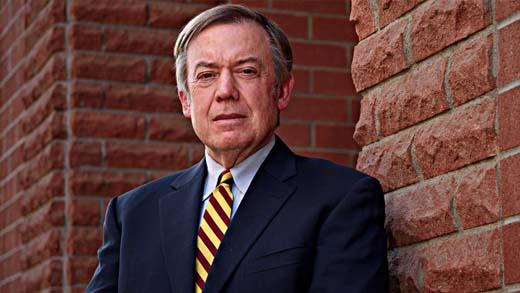 Arizona State University
President of Arizona State University
Michael M. Crow
Executive Vice President and University Provost
Nancy Gonzales
Vice President of Cultural Affairs
Colleen Jennings- Roggensack
Today’s presenters
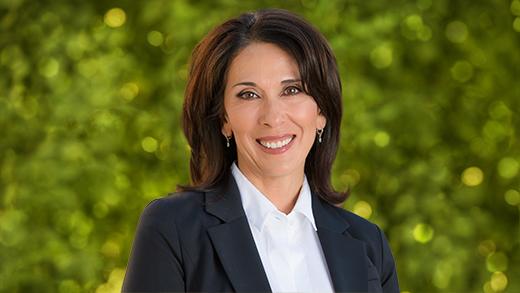 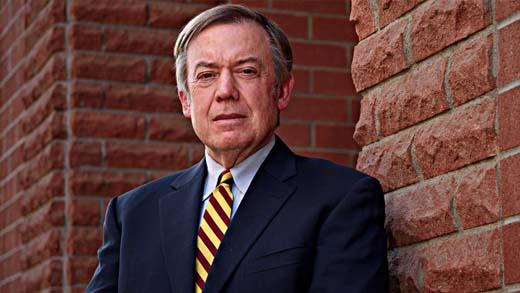 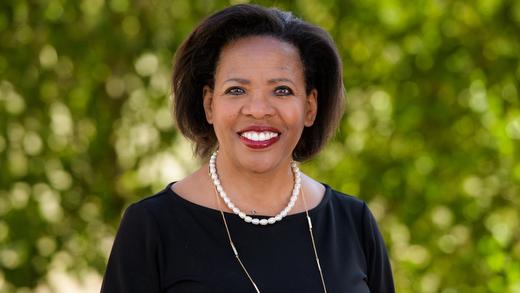 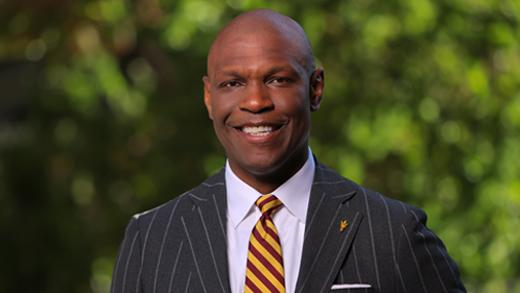 Arizona State University
President of Arizona State University
Michael M. Crow
Executive Vice President and University Provost
Nancy Gonzales
Vice President of Cultural Affairs
Colleen Jennings- Roggensack
Executive Vice President and Chief Operating Officer
Chris Howard
Showcasing individuals
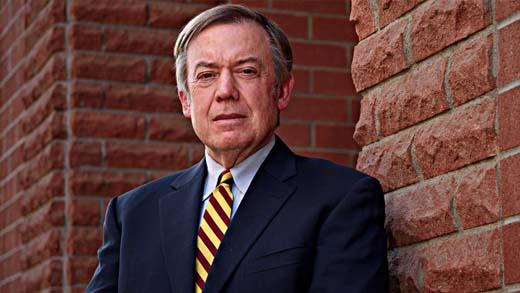 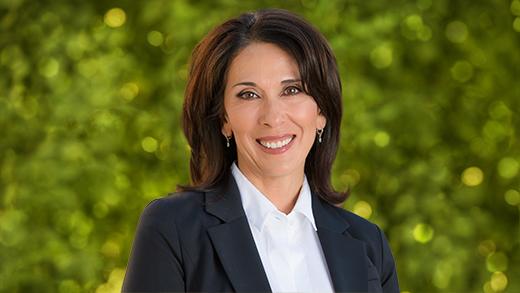 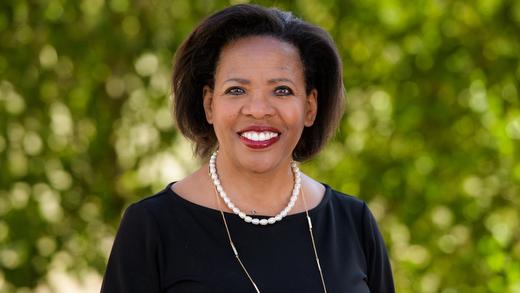 Michael M. Crow
President of Arizona State University
Nancy Gonzales
Executive Vice President and University Provost
Colleen Jennings- Roggensack
Vice President of Cultural Affairs
Showcasing individuals
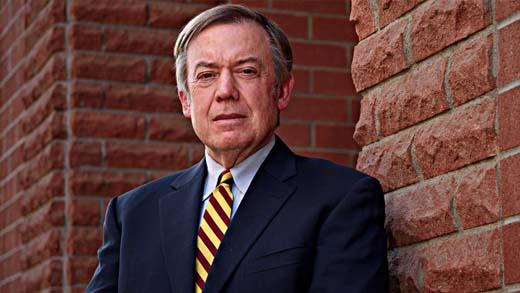 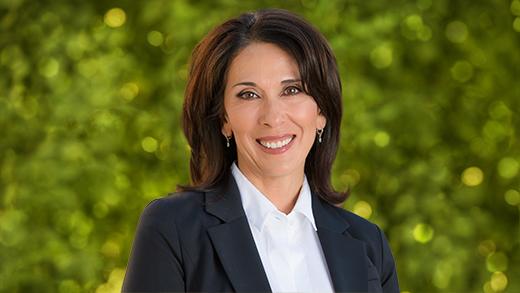 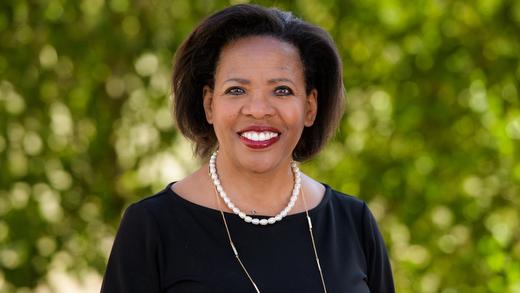 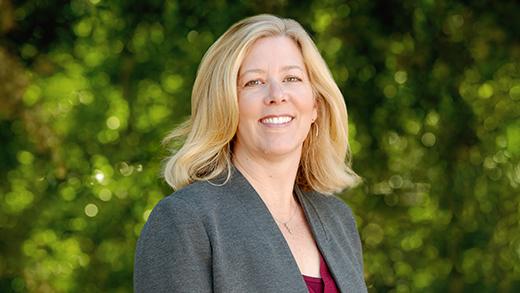 Michael M. Crow
President of Arizona State University
Nancy Gonzales
Executive Vice President and University Provost
Colleen Jennings- Roggensack
Vice President of Cultural Affairs
Jill Andrews
Chief Brand Officer
The best slides for presentations are short and sweet 
Examples follow
presentation tip
A headline 
goes here
Any photo can be placed behind the dark box on top because of its transparency. 

You can move the dark box out of the way while you’re working, place your photo, then replace the box on top to have the image fade back so your text will pop.
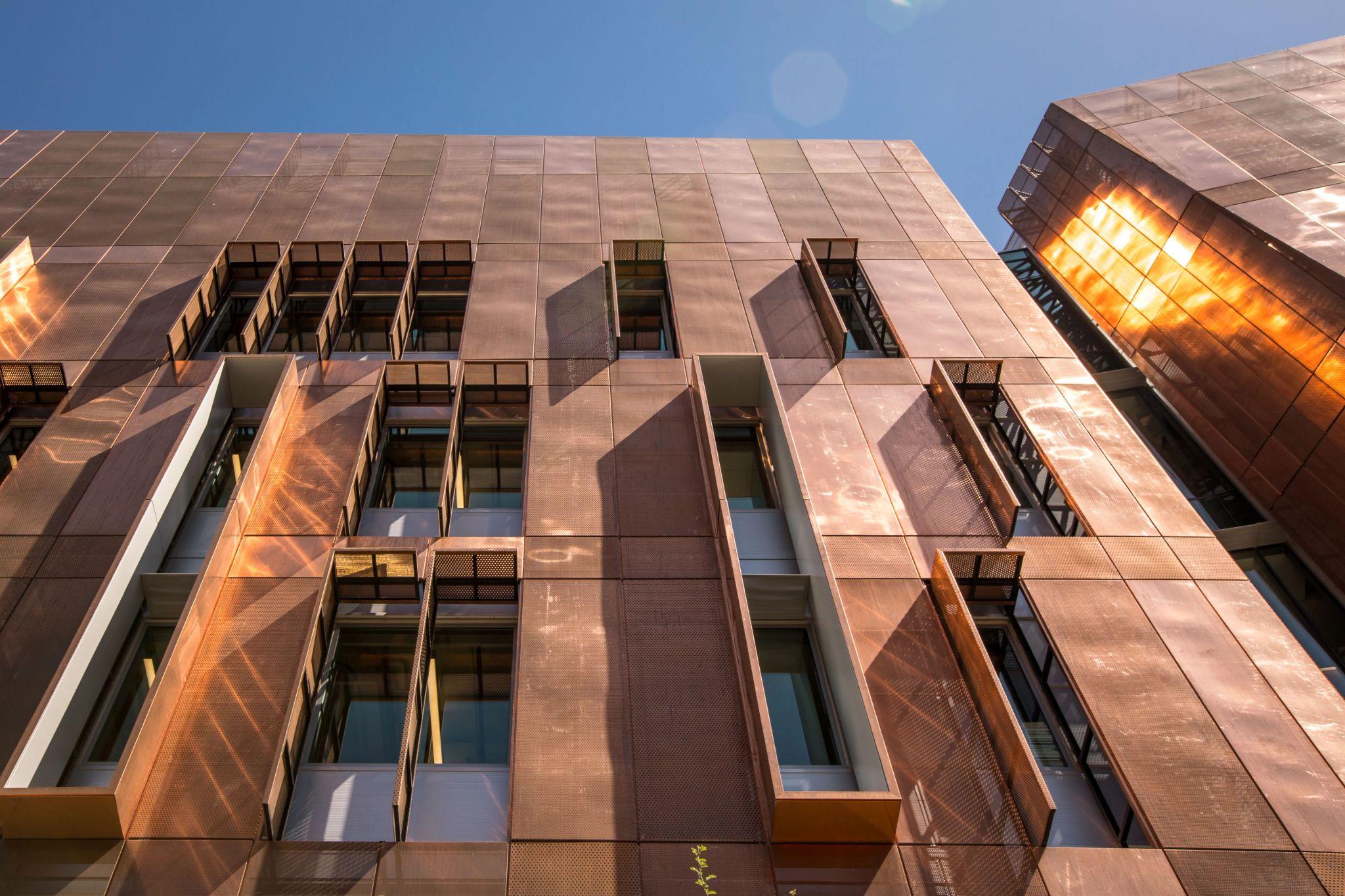 10
Stat description
10
Stat description
[Speaker Notes: Find additional images to use for this slide]
A headline 
goes here
Any photo can be placed behind the dark box on top because of its transparency. 

You can move the dark box out of the way while you’re working, place your photo, then replace the box on top to have the image fade back so your text will pop.
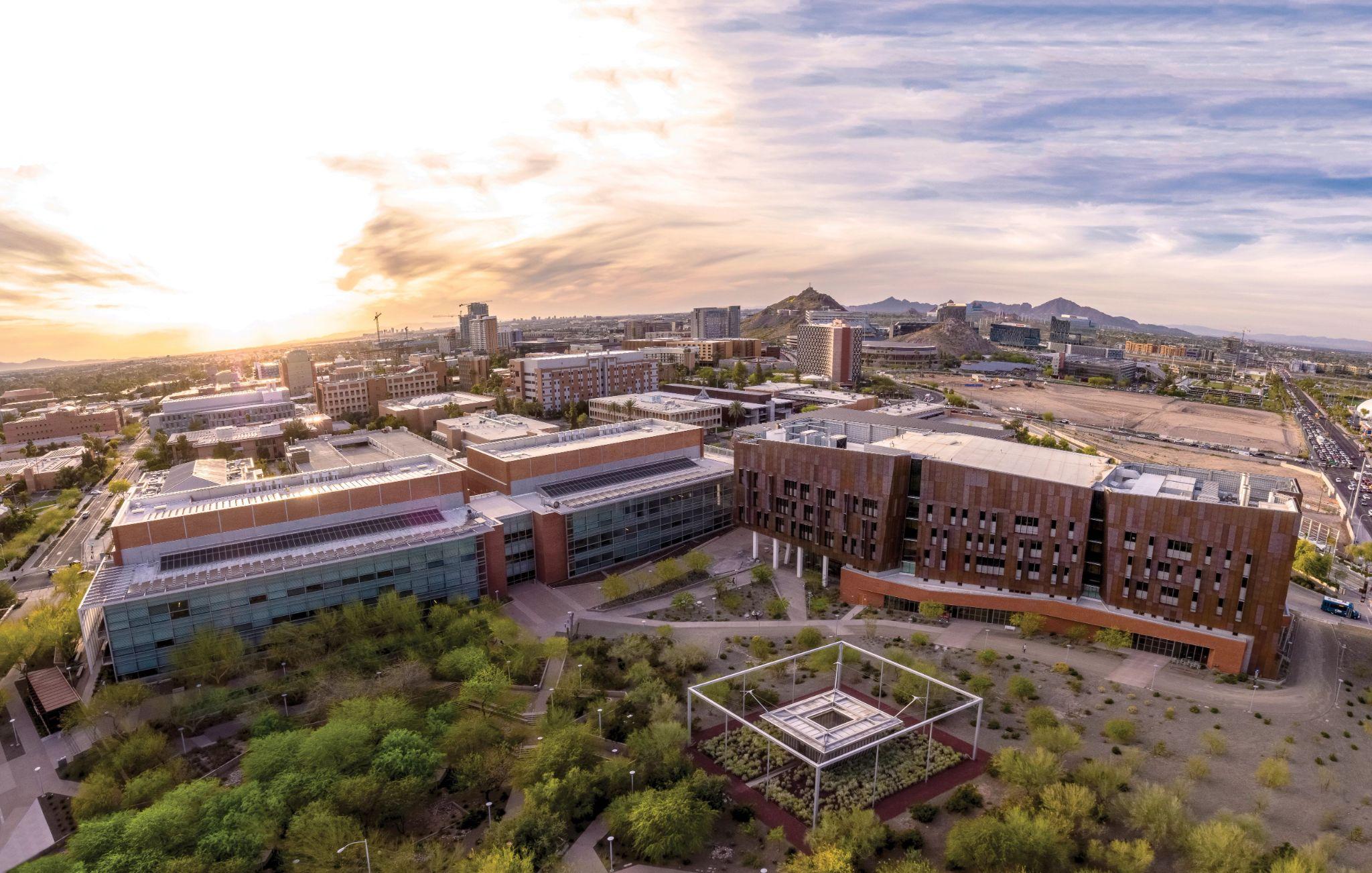 10
Stat description
10
Stat description
[Speaker Notes: Find additional images to use for this slide]
A headline 
goes here
Any photo can be placed behind the dark box on top because of its transparency. 

You can move the dark box out of the way while you’re working, place your photo, then replace the box on top to have the image fade back so your text will pop.
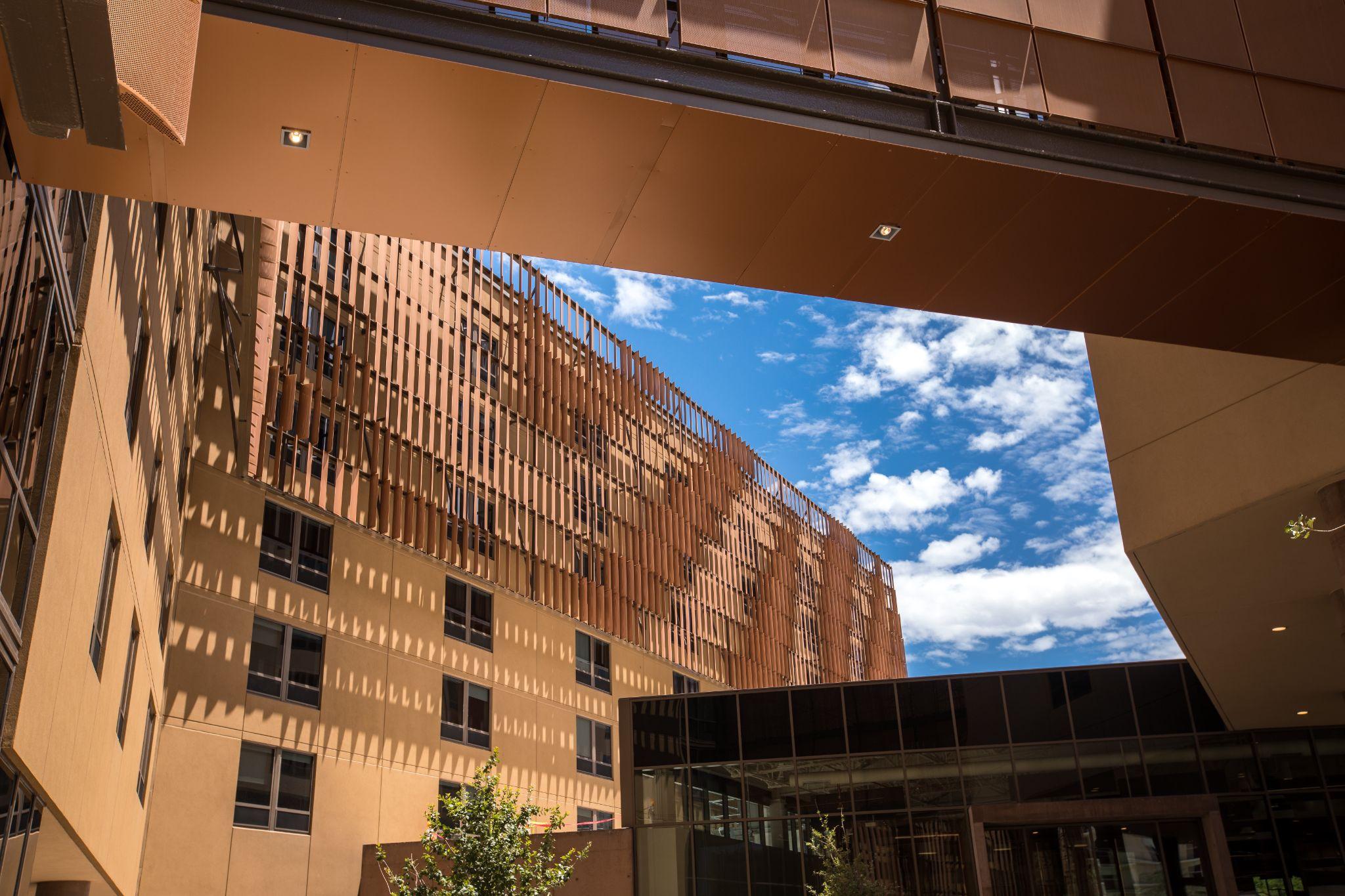 10
Stat description
10
Stat description
[Speaker Notes: Find additional images to use for this slide]
A headline 
goes here
Any photo can be placed behind the dark box on top because of its transparency. 

You can move the dark box out of the way while you’re working, place your photo, then replace the box on top to have the image fade back so your text will pop.
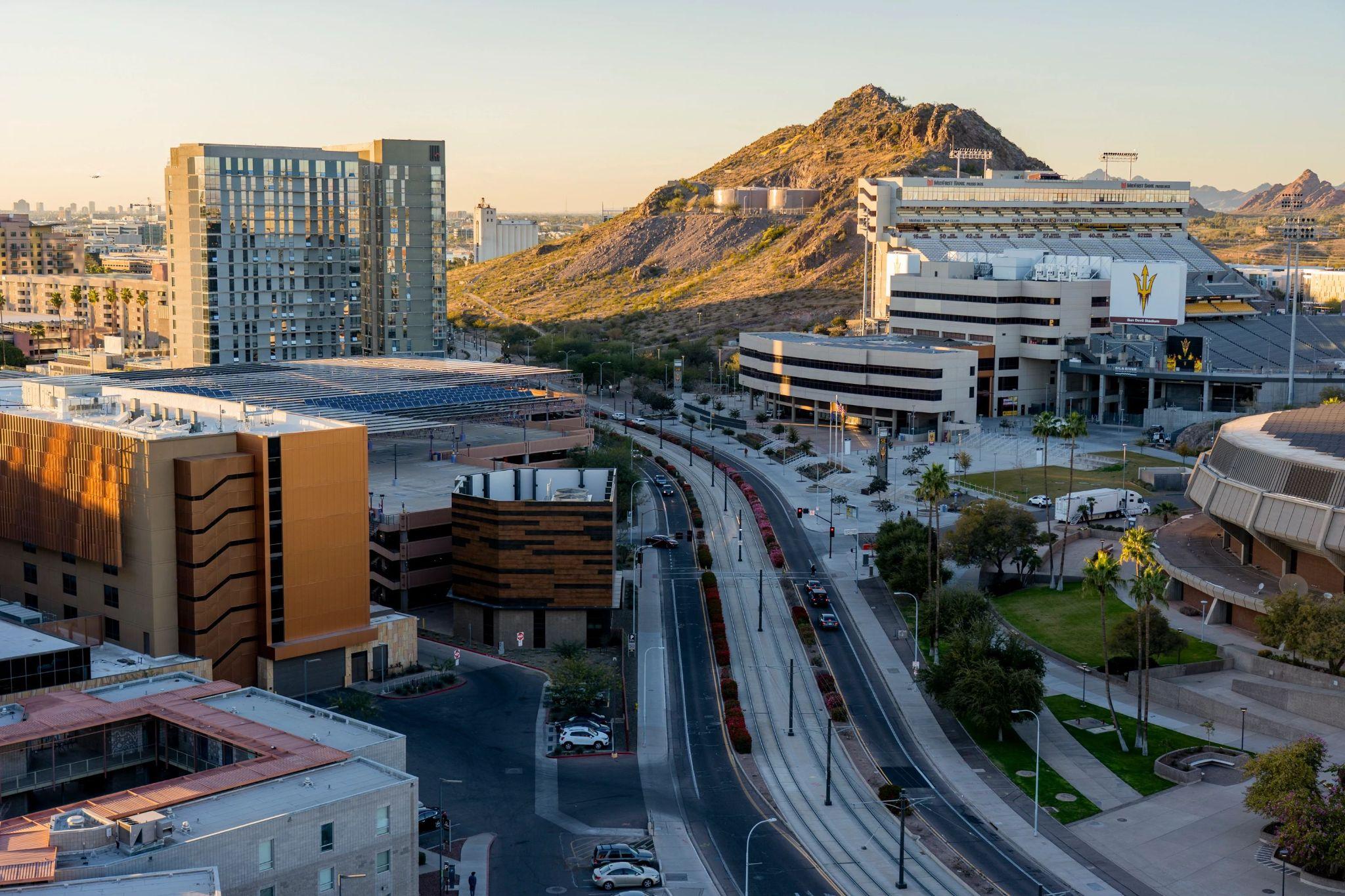 10
Stat description
10
Stat description
[Speaker Notes: Find additional images to use for this slide]
A headline 
goes here
Any photo can be placed behind the dark box on top because of its transparency. 

You can move the dark box out of the way while you’re working, place your photo, then replace the box on top to have the image fade back so your text will pop.
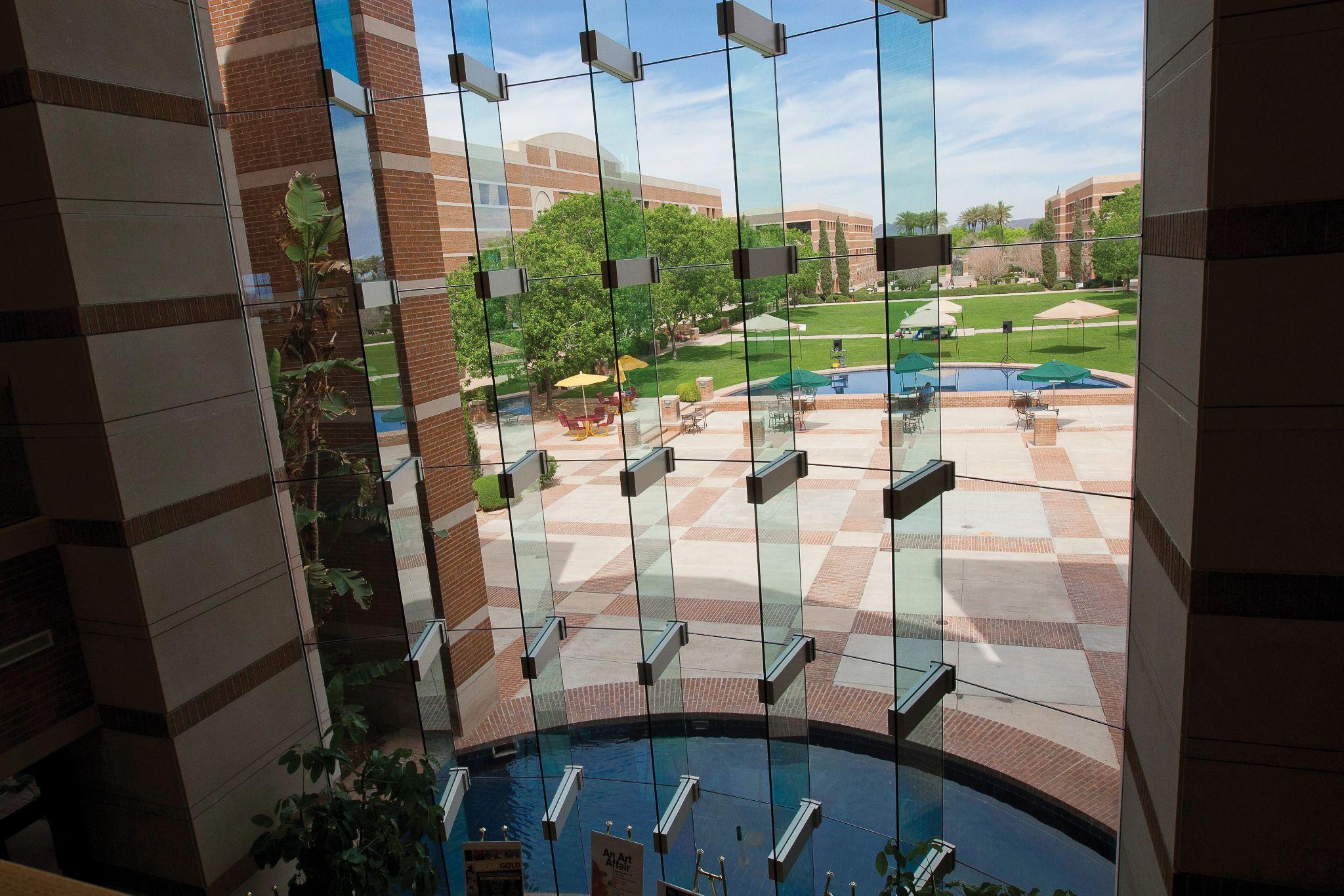 10
Stat description
10
Stat description
[Speaker Notes: Find additional images to use for this slide]
A headline 
goes here
Any photo can be placed behind the dark box on top because of its transparency. 

You can move the dark box out of the way while you’re working, place your photo, then replace the box on top to have the image fade back so your text will pop.
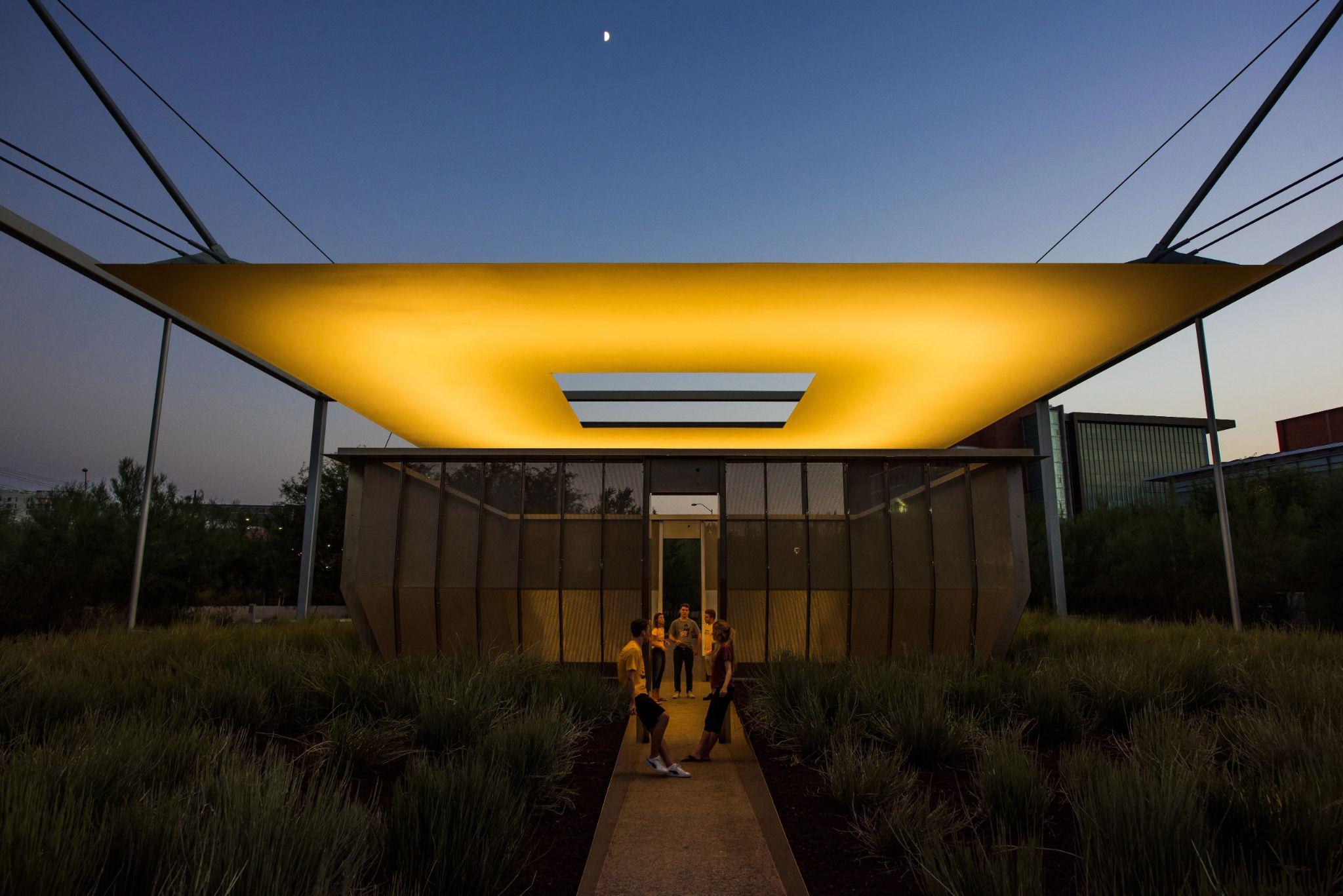 10
Stat description
10
Stat description
Any photo can replace this photo to support your presentation.
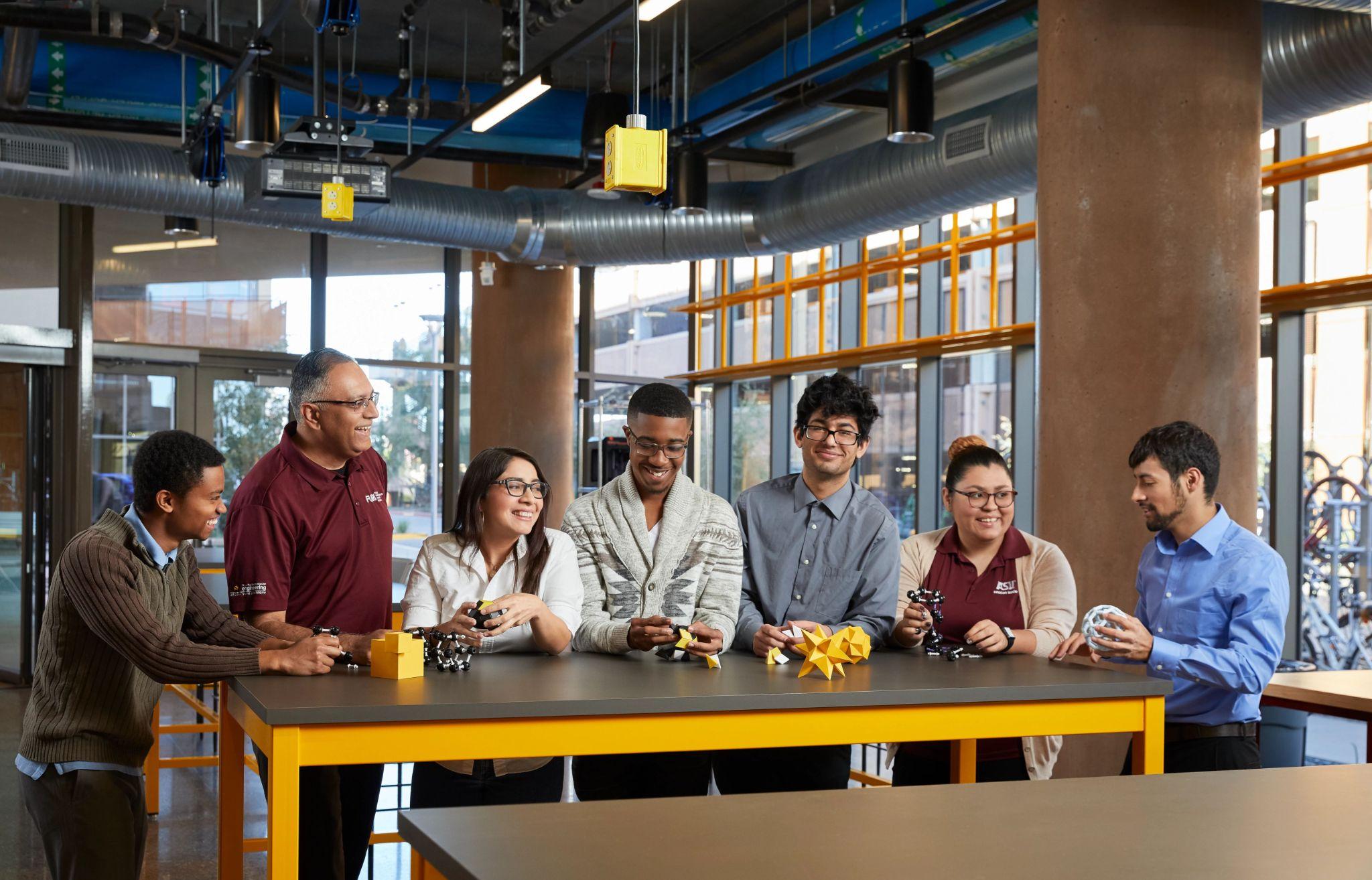 Headline goes here
Subhead if you 
need it
[Speaker Notes: Find additional images to use for this slide]
Any photo can replace this photo to support your presentation.
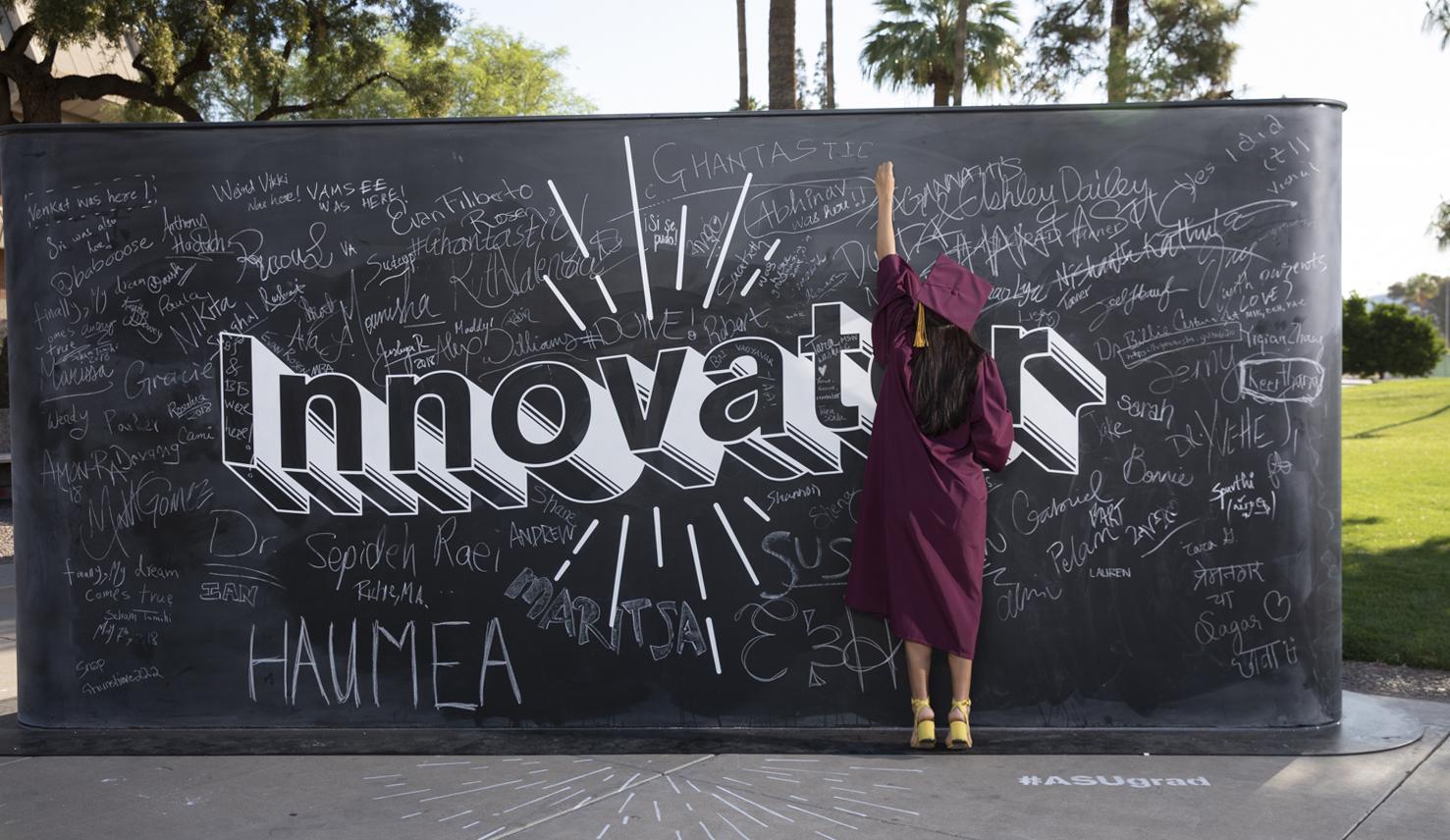 Headline goes here
Subhead if you 
need it
[Speaker Notes: Find additional images to use for this slide]
Any photo can replace this photo to support your presentation.
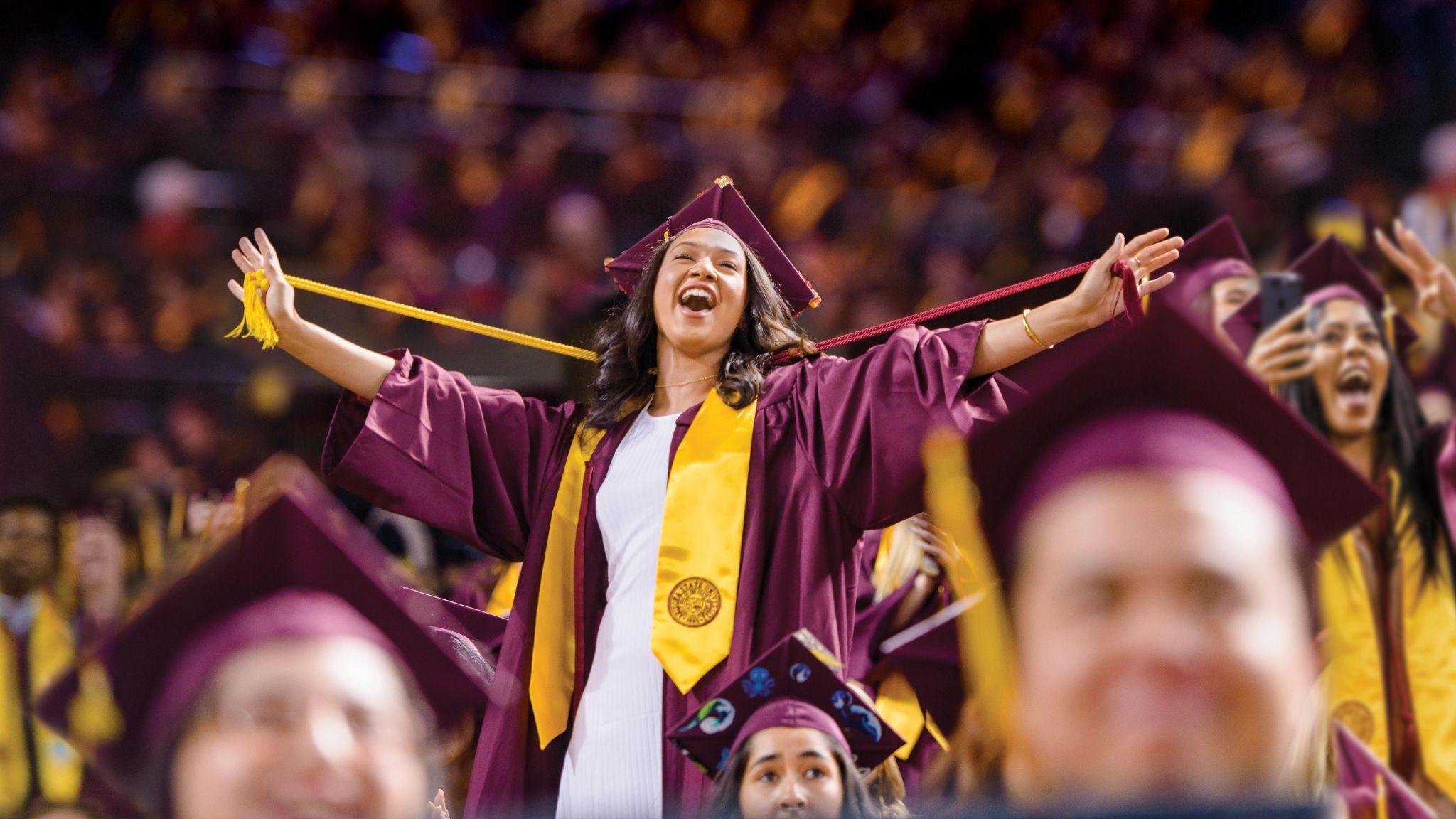 Headline goes here
Subhead if you 
need it
[Speaker Notes: Find additional images to use for this slide]
Any photo can replace this photo to support your presentation.
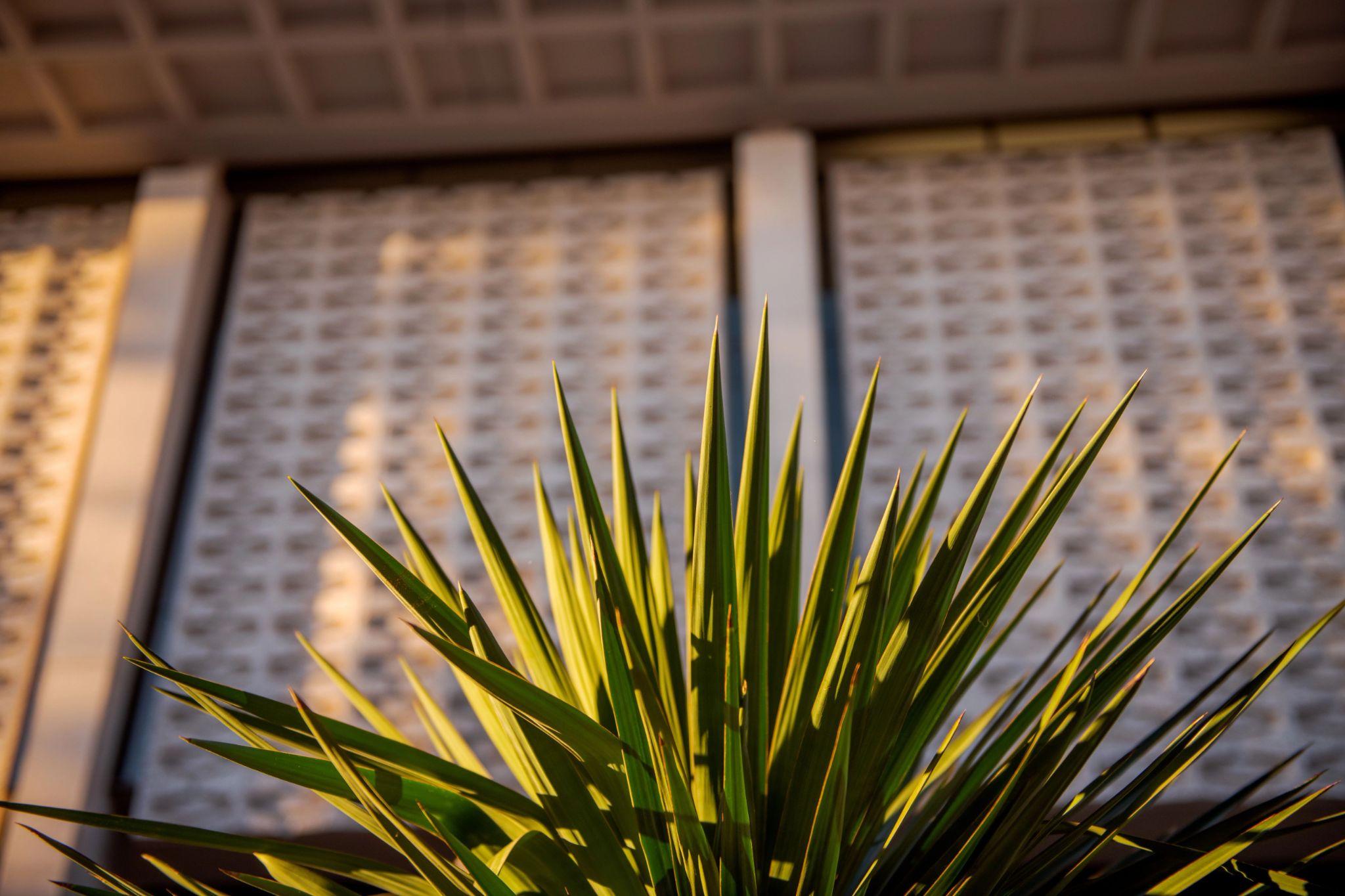 Headline introduces the slide topic and try to keep it to two lines or less
Lorem ipsum dolor sit amet, consectetur adipiscing elit, sed do eiusmod tempor incididunt ut labore et dolore magna aliqua. Ut enim ad minim veniam, quis nostrud exercitation ullamco laboris nisi ut aliquip ex ea commodo consequat. Duis aute irure dolor in reprehenderit in voluptate velit esse cillum dolore eu fugiat nulla pariatur. Excepteur sint occaecat cupidatat non proident, sunt in culpa qui officia deserunt mollit anim id est laborum.
[Speaker Notes: Find additional images to use for this slide]
Any photo can replace these photos to support your presentation.
Primary headline
Here is a little room for a secondary headline
Heading
Lorem ipsum dolor sit amet, consectetur adipiscing elit
Heading
Lorem ipsum dolor sit amet, consectetur adipiscing elit
Heading
Lorem ipsum dolor sit amet, consectetur adipiscing elit
Heading
Lorem ipsum dolor sit amet, consectetur adipiscing elit
[Speaker Notes: Find additional images to use for this slide]
Primary headline
Here is a little room for a secondary headline
Heading
Lorem ipsum dolor sit amet, consectetur adipiscing elit
Heading
Lorem ipsum dolor sit amet, consectetur adipiscing elit
Heading
Lorem ipsum dolor sit amet, consectetur adipiscing elit
Heading
Lorem ipsum dolor sit amet, consectetur adipiscing elit
Primary headline
Here is a little room for a secondary headline
Heading
Lorem ipsum dolor sit amet, consectetur adipiscing elit
Heading
Lorem ipsum dolor sit amet, consectetur adipiscing elit
Heading
Lorem ipsum dolor sit amet, consectetur adipiscing elit
Heading
Lorem ipsum dolor sit amet, consectetur adipiscing elit
Primary headline
Here is a little room for a secondary headline
Heading
Lorem ipsum dolor sit amet, consectetur adipiscing elit
Heading
Lorem ipsum dolor sit amet, consectetur adipiscing elit
Heading
Lorem ipsum dolor sit amet, consectetur adipiscing elit
Heading
Lorem ipsum dolor sit amet, consectetur adipiscing elit
Any photo can replace this photo to support your presentation.
Enter a headline in this area to make a statement
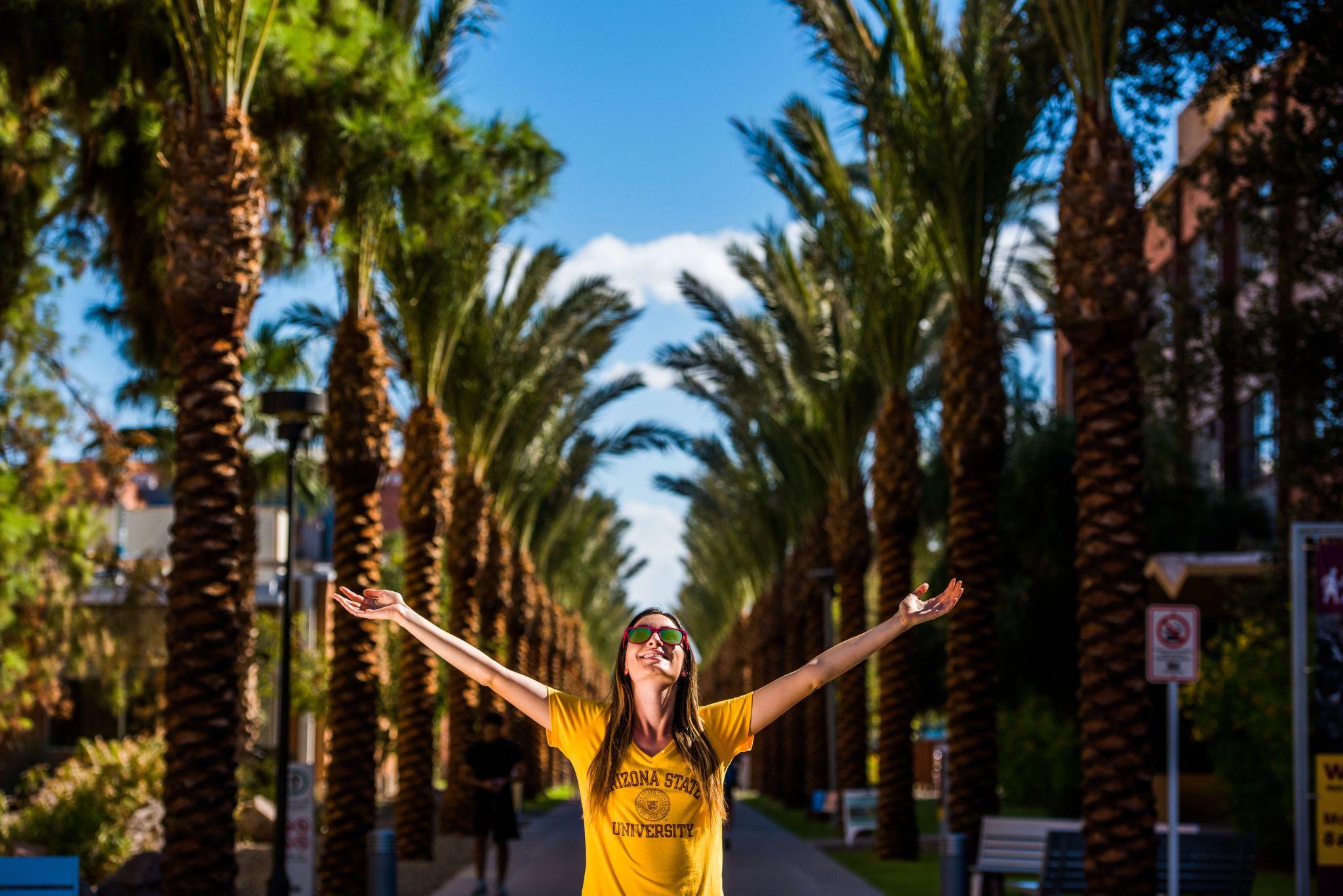 Sit amet consectetur adipiscing elit duis. Cursus eget nunc scelerisque viverra mauris in aliquam sem fringilla.
[Speaker Notes: Find additional images to use for this slide]
Any photo can replace this photo to support your presentation.
Enter a headline in this area to make a statement
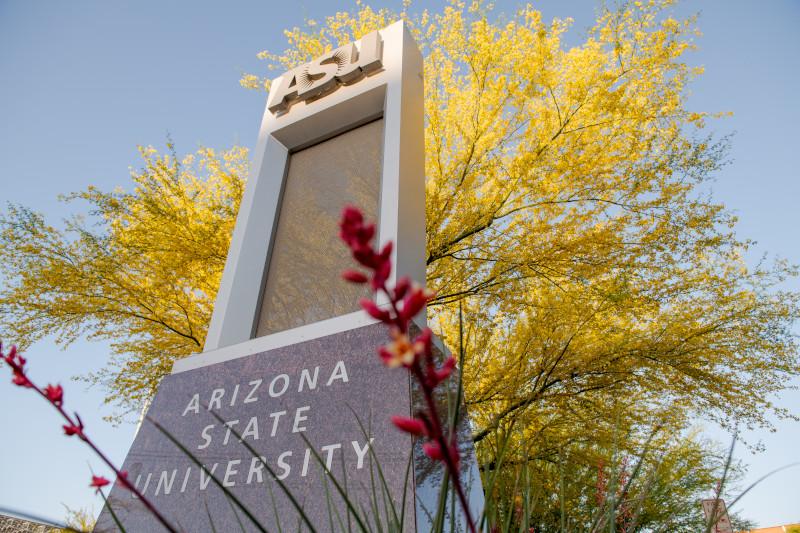 Sit amet consectetur adipiscing elit duis. Cursus eget nunc scelerisque viverra mauris in aliquam sem fringilla.
Title
01
One line description
Title
02
One line description
Title
03
One line description
Title
04
One line description
Title
05
One line description
[Speaker Notes: Find additional images to use for this slide]
Enter a title
Remember the subtitle if you need it
Sit amet consectetur adipiscing elit duis. 
Cursus eget nunc scelerisque viverra mauris in aliquam sem fringilla.
Sit amet aliquam sem fringilla.
Sit amet consectetur adipiscing elit duis. 
Cursus eget nunc scelerisque viverra mauris in aliquam sem fringilla.
Sit amet aliquam sem fringilla.
Quotes can take many shapes 
Examples follow
presentation tip
Add a quote
Lorem ipsum dolor sit amet, consectetur adipiscing elit, sed do eiusmod tempor incididunt ut labore et dolore magna aliqua. Ut enim ad minim veniam, quis nostrud exercitation ullamco laboris nisi ut aliquip ex ea commodo consequat.” 
– Name here
Description here
Add a quote
Lorem ipsum dolor sit amet, consectetur adipiscing elit, sed do eiusmod tempor incididunt ut labore et dolore magna aliqua. Ut enim ad minim veniam, quis nostrud exercitation ullamco laboris nisi ut aliquip ex ea commodo consequat.” 
– Name here
Description here
Add a quote
Lorem ipsum dolor sit amet, consectetur adipiscing elit, sed do eiusmod tempor incididunt ut labore et dolore magna aliqua. Ut enim ad minim veniam, quis nostrud exercitation ullamco laboris nisi ut aliquip ex ea commodo consequat.” 
– Name here
Description here
Any photo can replace this photo to support your presentation.
“Lorem ipsum dolor sit amet, consectetur adipiscing elit, sed do eiusmod tempor incididunt ut labore et dolore magna aliqua. Ut enim ad minim veniam, quis nostrud exercitation ullamco laboris nisi ut aliquip ex ea commodo consequat.” 
– Name hereDescription here
[Speaker Notes: Find additional images to use for this slide]
Any photo can replace this photo to support your presentation.
“Lorem ipsum dolor sit amet, consectetur adipiscing elit, sed do eiusmod tempor incididunt ut labore et dolore magna aliqua. Ut enim ad minim veniam, quis nostrud exercitation ullamco laboris nisi ut aliquip ex ea commodo consequat.” 
– Name hereDescription here
[Speaker Notes: Find additional images to use for this slide]
Options for providing multiple factoids 
Examples follow
presentation tip
Room for a title if one is needed
###,###
###,###
###,###
Here is a description of the number or statistic listed above
Here is a description of the number or statistic listed above
Here is a description of the number or statistic listed above
Any photo can replace this photo to support your presentation.
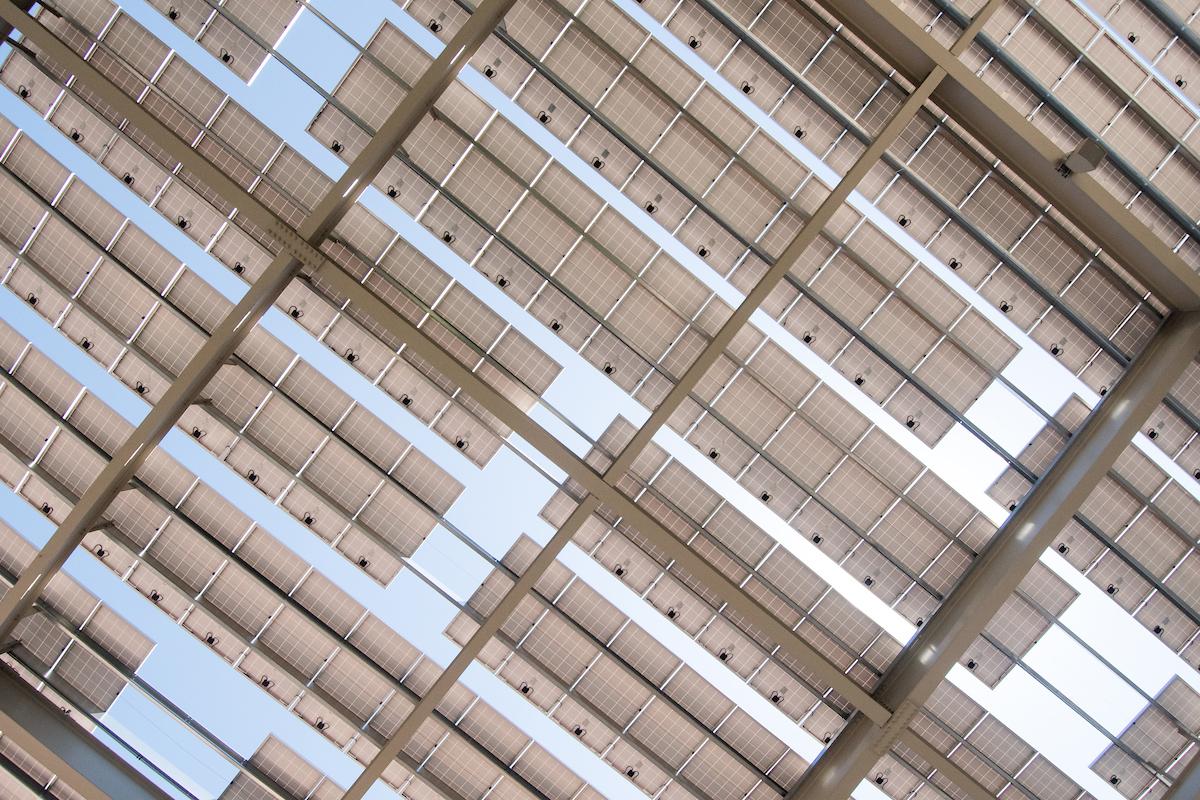 Room for a title if one is needed
Room for a title if one is needed
###,###
###,###
###,###
Here is a description of the number or statistic listed above
Here is a description of the number or statistic listed above
Here is a description of the number or statistic listed above
[Speaker Notes: Find additional images to use for this slide]
Room for a title if one is needed
Room for a title if one is needed
Number
Ranking
Figure
Fact
Fact
Description
Description
Description
Description
Description
[Speaker Notes: Find more icons to use on this slide]
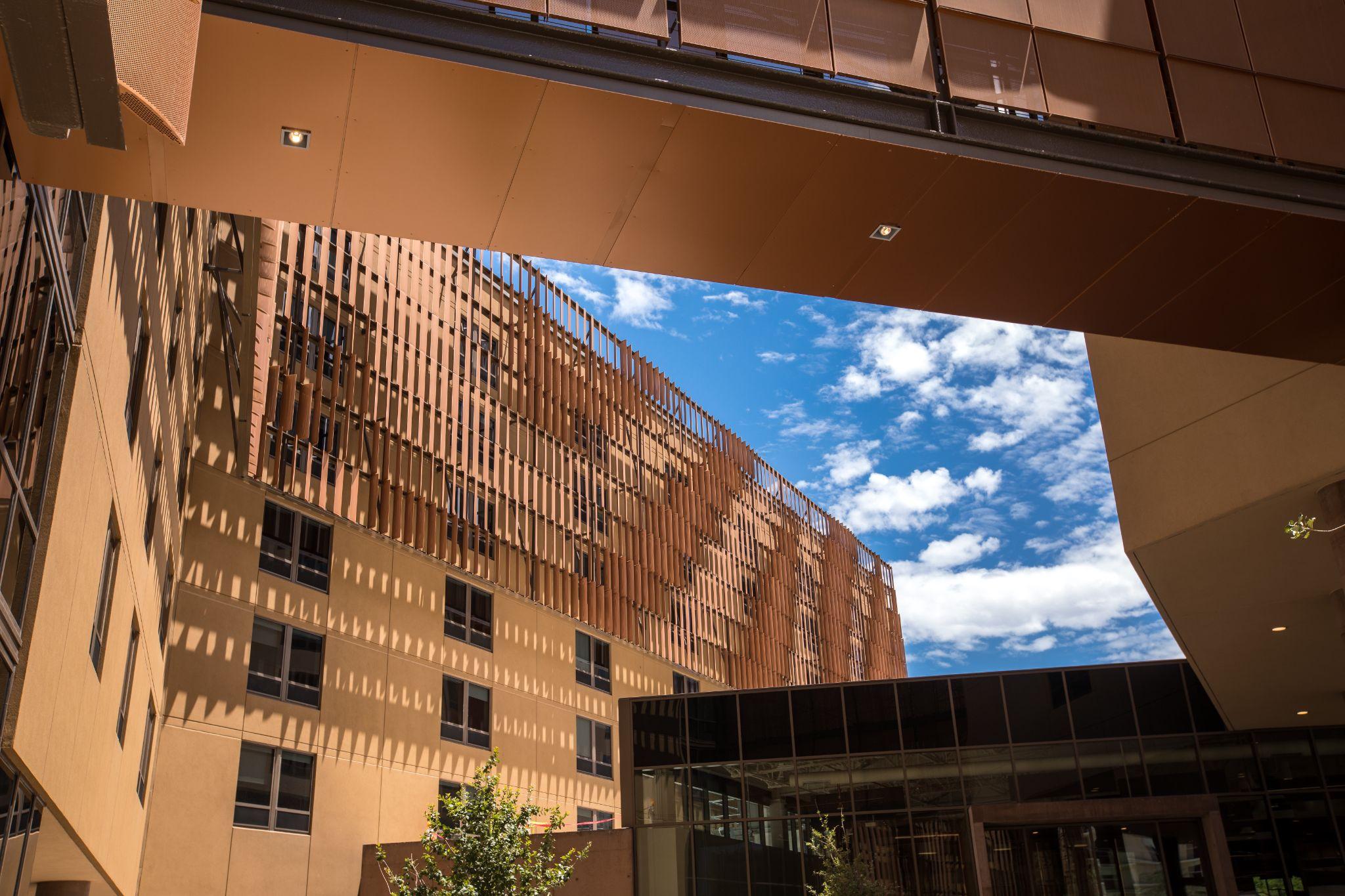 Any photo can replace this photo to support your presentation.
Room for a title if one is needed
Number
Ranking
Figure
Fact
Description
Description
Description
Description
[Speaker Notes: Find additional images to use for this slide

Find more icons to use on this slide]
Any photos can replace these photos to support your presentation.
Headline to introduce group of options
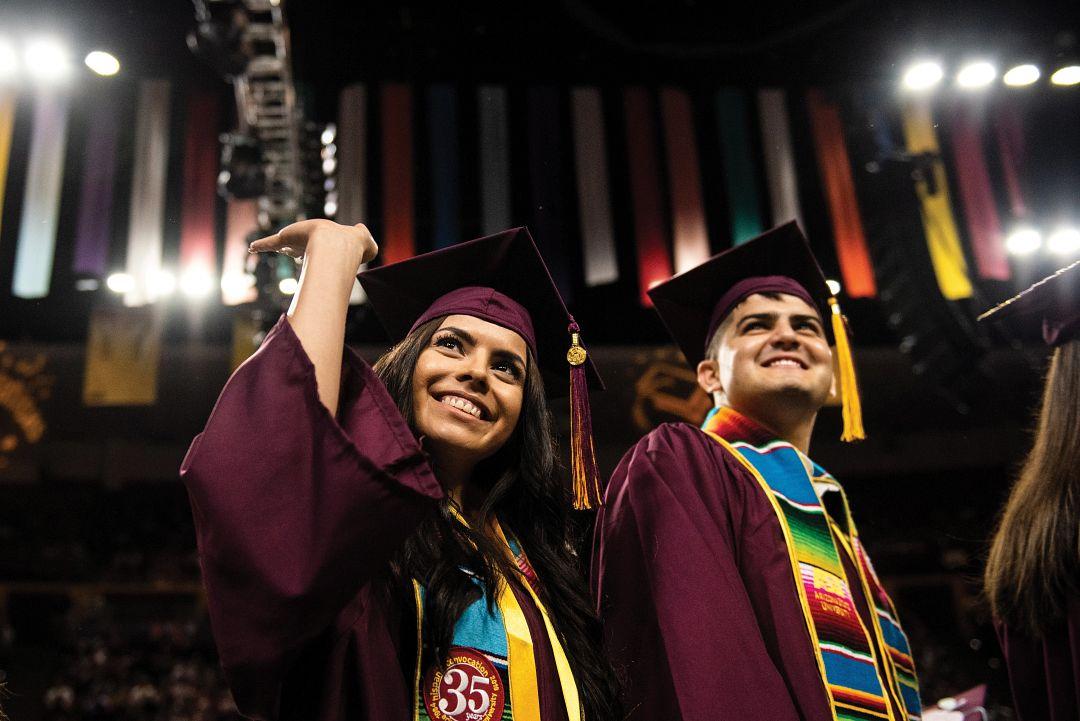 Title
Title
Title
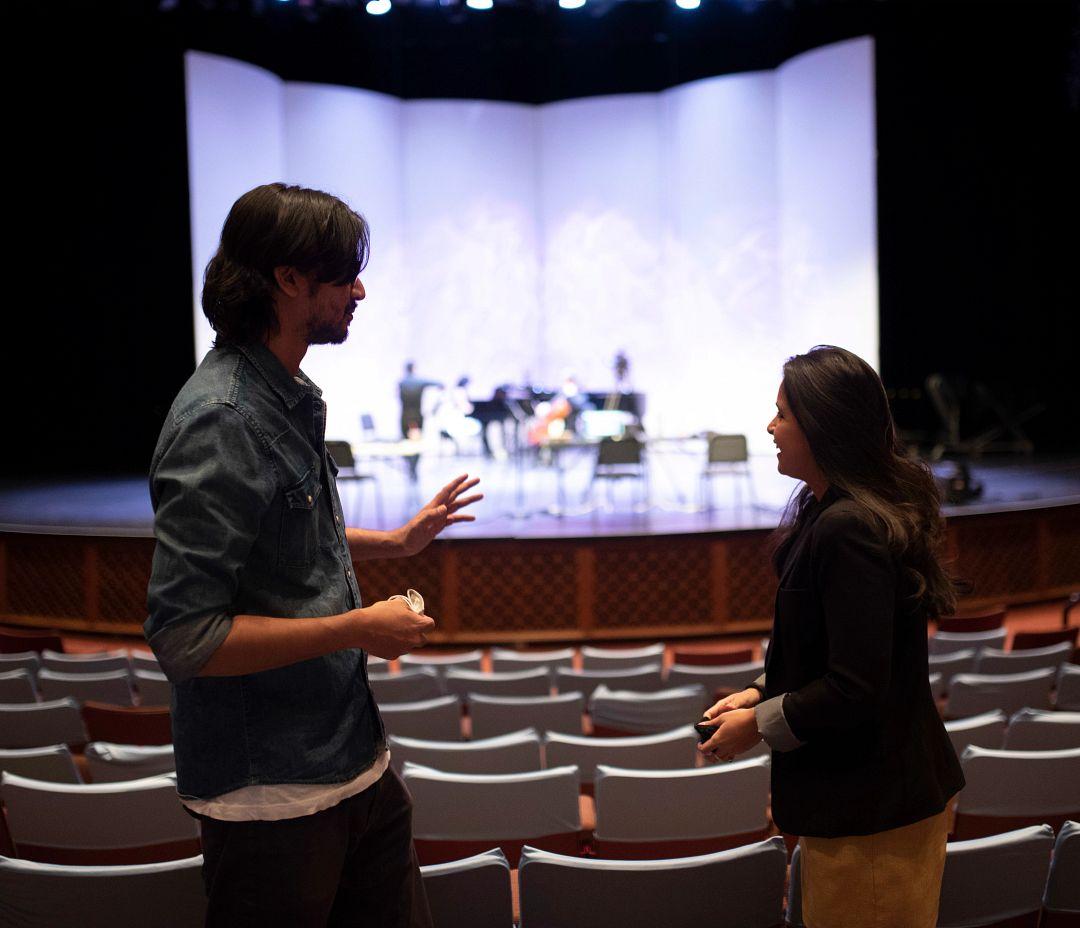 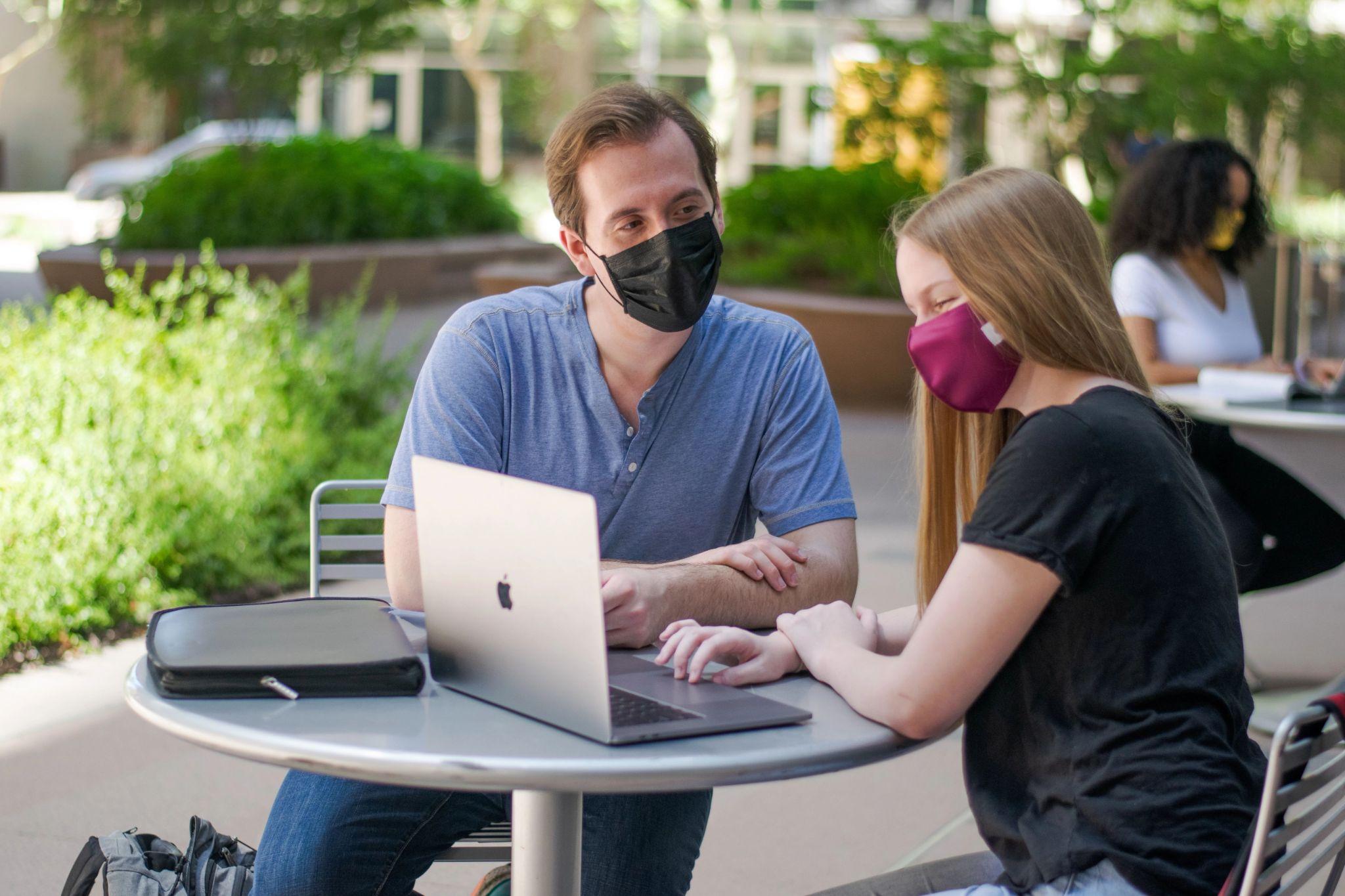 Body copy
Link to learn more
Body copy
Link to learn more
Body copy
Link to learn more
[Speaker Notes: Find additional images to use for this slide]
Longer form slides should be reserved for close-up viewing and reports 
Examples follow
presentation tip
Here is a text slide
When using the template, try to not move the headlines up and down. It will add a level or professional design if the top margin of your headline is not moving around between slide transitions.
Here is a text slide
With a subtitle if you need it
When using the template, try to not move the headlines up and down. It will add a level or professional design if the top margin of your headline is not moving around between slide transitions.
Here is a text slide
Add some text or bullet points
Add some text or bullet points
Here is a text slide
Add some text or bullet points
Add some text or bullet points
With a section for a summary or insights
A three column text slide
With room for a subtitle if you need it
Add some text or bullet points
Add some text or bullet points
Add some text or bullet points
A text slide with four text areas
#1 in Innovation
Descriptor of heading above.
#1 in Innovation
Descriptor of heading above.
#1 in Innovation
Descriptor of heading above.
#1 in Innovation
Descriptor of heading above.
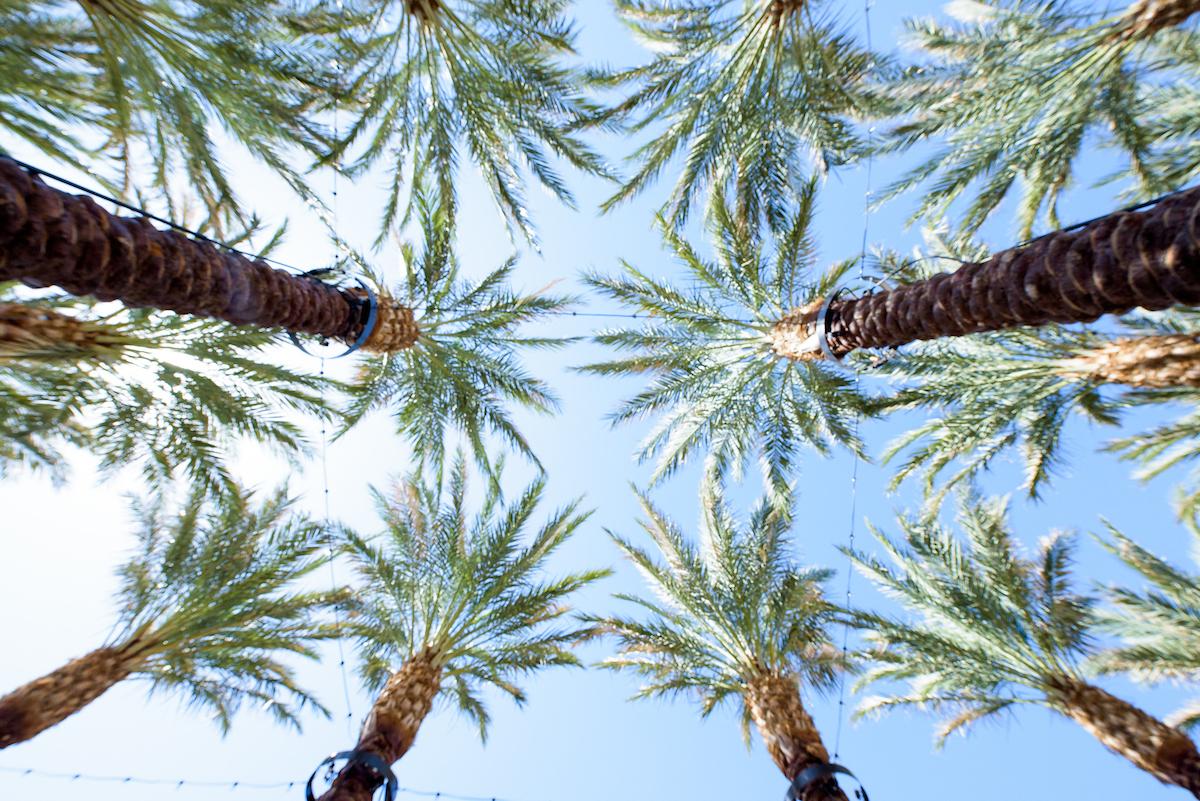 Any photo can replace this photo to support your presentation.
Notes:
The vertical gold bar should remain the same height as the white text box area
Any photo can replace this photo to support your presentation.
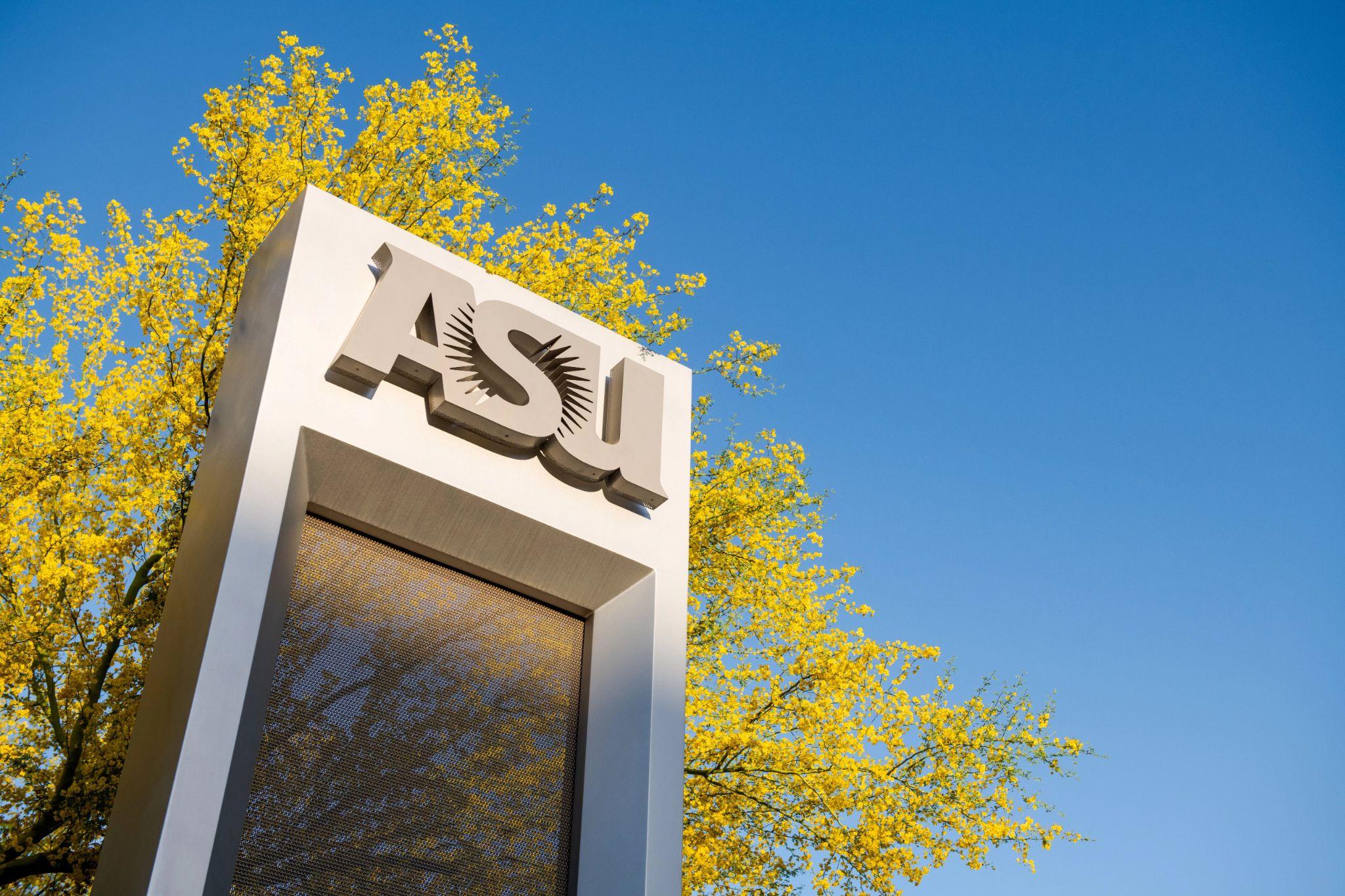 Add your title here, max of two lines
Lorem ipsum dolor sit amet, consectetur adipiscing elit, sed do eiusmod tempor incididunt ut labore et dolore magna aliqua. 
Ut enim ad minim veniam, quis nostrud exercitation ullamco laboris nisi ut aliquip ex ea commodo consequat. 
Duis aute irure dolor in reprehenderit in voluptate velit esse cillum dolore eu fugiat nulla pariatur.
[Speaker Notes: Find additional images to use for this slide]
Any photo can replace this photo to support your presentation.
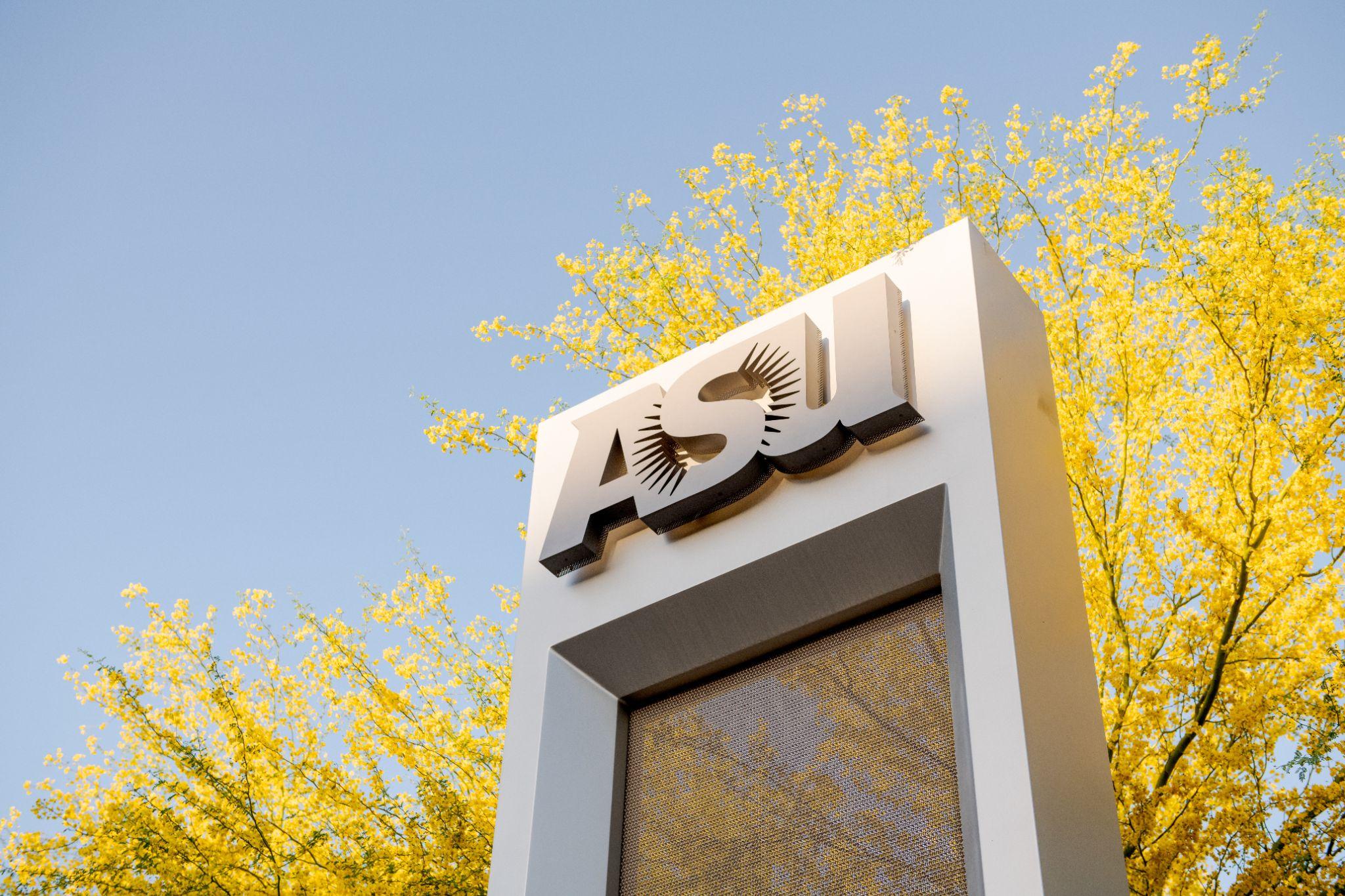 Add your title here, max of two lines
Lorem ipsum dolor sit amet, consectetur adipiscing elit, sed do eiusmod tempor incididunt ut labore et dolore magna aliqua. 
Ut enim ad minim veniam, quis nostrud exercitation ullamco laboris nisi ut aliquip ex ea commodo consequat. 
Duis aute irure dolor in reprehenderit in voluptate velit esse cillum dolore eu fugiat nulla pariatur.
[Speaker Notes: Find additional images to use for this slide]
Title of slide
A few
Bullet points
To summarize
A topic
A few
Bullet points
To summarize
A topic
A few
Bullet points
To summarize
A topic
Any photo can replace this photo to support your presentation.
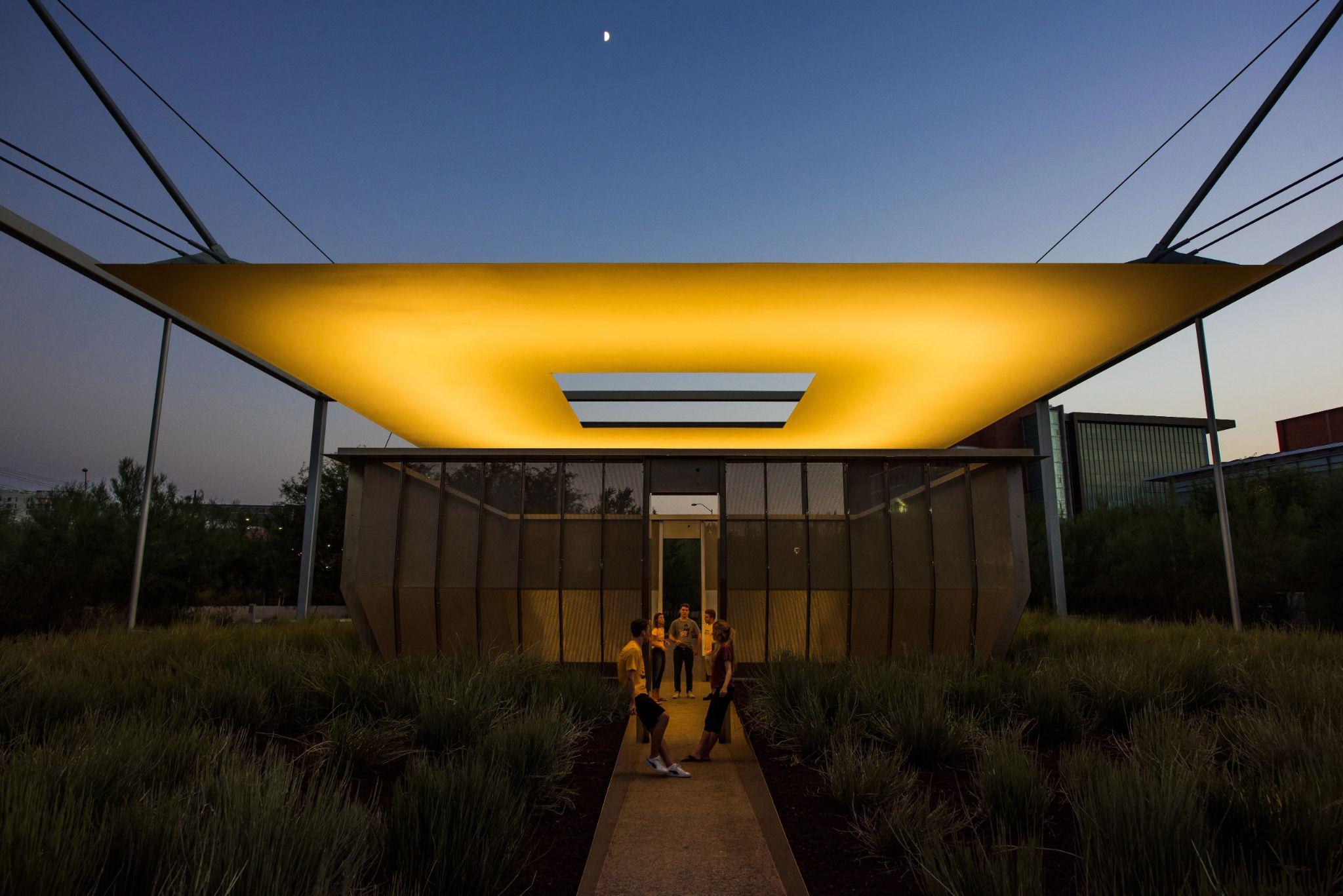 Make a main point in 
the headline
Sit amet consectetur adipiscing elit duis. Cursus eget nunc scelerisque viverra mauris in aliquam sem fringilla. Lorem donec massa sapien faucibus.
[Speaker Notes: Find additional images to use for this slide]
Any photo can replace this photo to support your presentation.
Headline goes here
Notes:
The vertical gold bar should remain the same height as the white text box area
Lorem ipsum dolor sit amet, consectetur adipiscing elit, sed do eiusmod tempor incididunt ut labore et dolore magna aliqua. 
Ut enim ad minim veniam, quis nostrud exercitation ullamco laboris nisi ut aliquip ex ea commodo consequat. 
Duis aute irure dolor in reprehenderit fugiat nulla pariatur.
[Speaker Notes: Find additional images to use for this slide]
Any photo can replace this photo to support your presentation.
Headline goes here
Notes:
The vertical gold bar should remain the same height as the white text box area
Lorem ipsum dolor sit amet, consectetur adipiscing elit, sed do eiusmod tempor incididunt ut labore et dolore magna aliqua. 
Ut enim ad minim veniam, quis nostrud exercitation ullamco laboris nisi ut aliquip ex ea commodo consequat. 
Duis aute irure dolor in reprehenderit.
[Speaker Notes: Find additional images to use for this slide]
Any photo can replace this photo to support your presentation.
Make a main point in the headline
Sit amet consectetur adipiscing elit duis. Cursus eget nunc scelerisque viverra mauris in aliquam sem fringilla. Lorem donec massa sapien faucibus et.
[Speaker Notes: Find additional images to use for this slide]
Introductions
Sit amet consectetur adipiscing elit duis. Cursus eget nunc scelerisque viverra mauris in aliquam sem fringilla. Lorem donec massa sapien faucibus et.
Name goes here
Title
Quick introduction and highlight of skills
Name goes here
Title
Quick introduction and highlight of skills
Name goes here
Title
Quick introduction and highlight of skills
Name goes here
Title
Quick introduction and highlight of skills
Any photo can replace this photo to support your presentation.
Insert a headline that grabs the reader here
Sit amet consectetur adipiscing elit duis. Cursus eget nunc scelerisque viverra mauris in aliquam sem fringilla. Lorem donec massa sapien faucibus et.
Facthere
subtitle

Lorem ipsum dolor sit amet, consectetur adipiscing elit, sed do eiusmod tempor.
Facthere
subtitle

Lorem ipsum dolor sit amet, consectetur adipiscing elit, sed do eiusmod tempor.
[Speaker Notes: Find additional images to use for this slide]
Enter a headline here
Sit amet consectetur adipiscing elit duis. Cursus eget nunc scelerisque viverra mauris in aliquam sem fringilla. Lorem donec massa sapien faucibus et.
Sit amet consectetur adipiscing elit duis. Cursus eget nunc scelerisque viverra mauris in aliquam sem fringilla. Lorem donec massa sapien faucibus et.
Any photo can replace this photo to support your presentation.
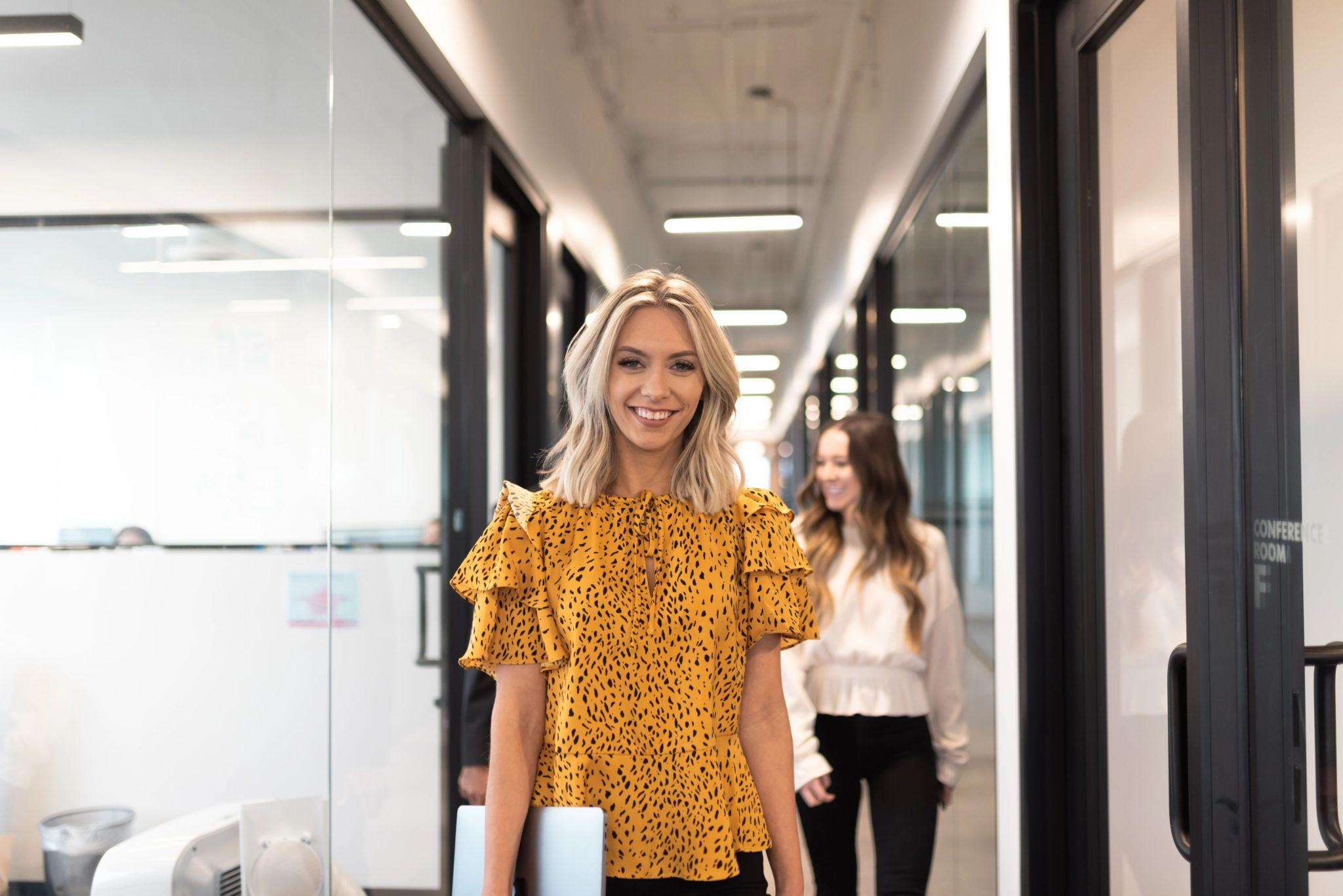 Enter a headline
Sit amet consectetur adipiscing elit duis. Cursus eget nunc scelerisque mauris in aliquam sem fringilla. Lorem donec massa sapien faucibus et.
25%
50%
75%
Your Title 1
Your Title 2
Your Title 3
[Speaker Notes: Find additional images to use for this slide]
Enter a title here
This is where you put a very short about of text to call out a point. You can also click on the icons on the left to add photos or charts that help bring the point to life.
Any photo can replace this photo to support your presentation.
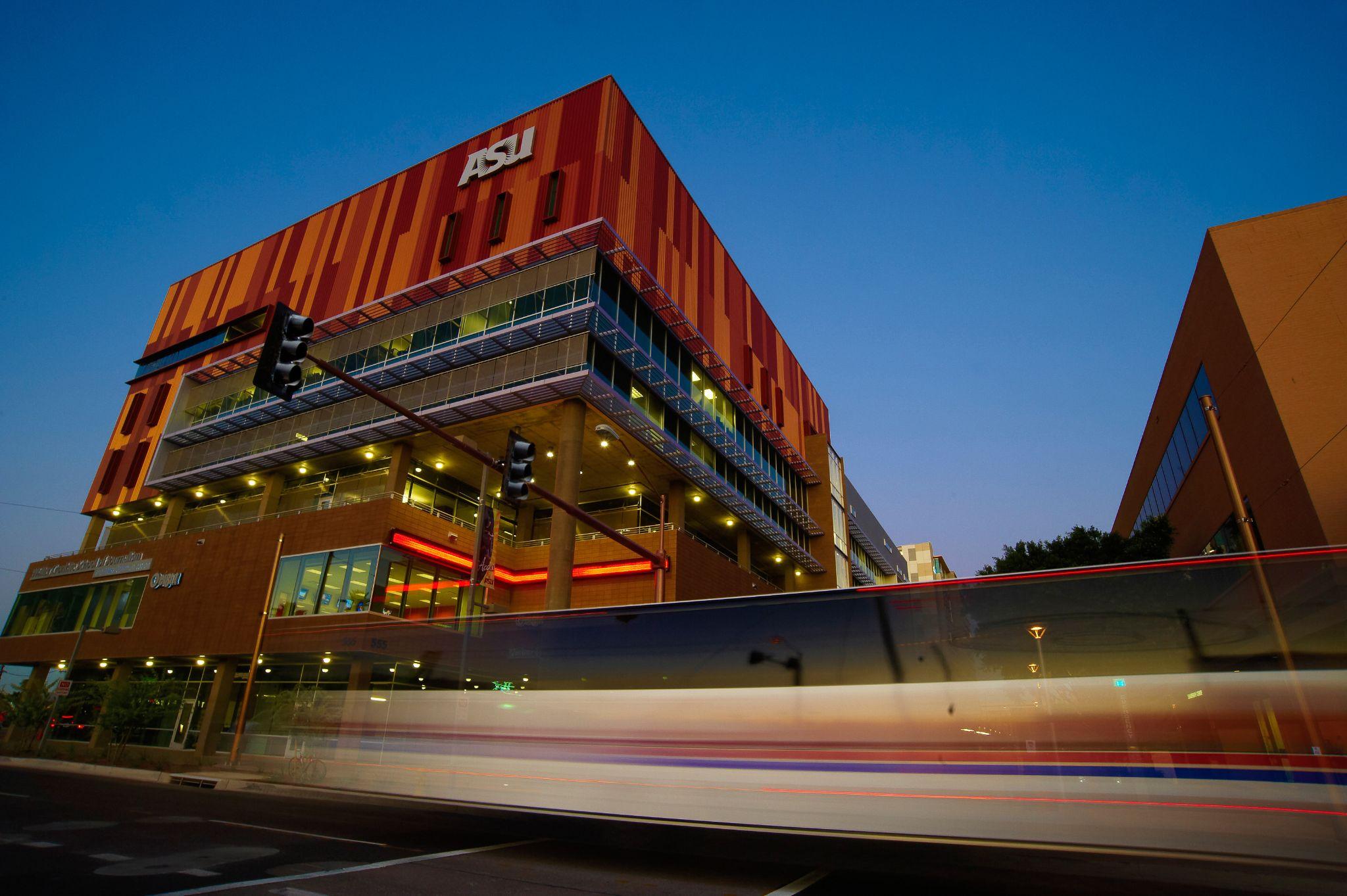 Try to limit your titles to two lines or less
Lorem ipsum dolor sit amet, consectetur adipiscing elit, sed do eiusmod tempor incididunt ut labore et dolore magna aliqua. Ut enim ad minim veniam, quis nostrud exercitation ullamco laboris nisi ut aliquip ex ea commodo consequat. Duis aute irure dolor in reprehenderit in voluptate velit esse cillum dolore eu fugiat nulla pariatur.
[Speaker Notes: Find additional images to use for this slide]
Any photo can replace this photo to support your presentation.
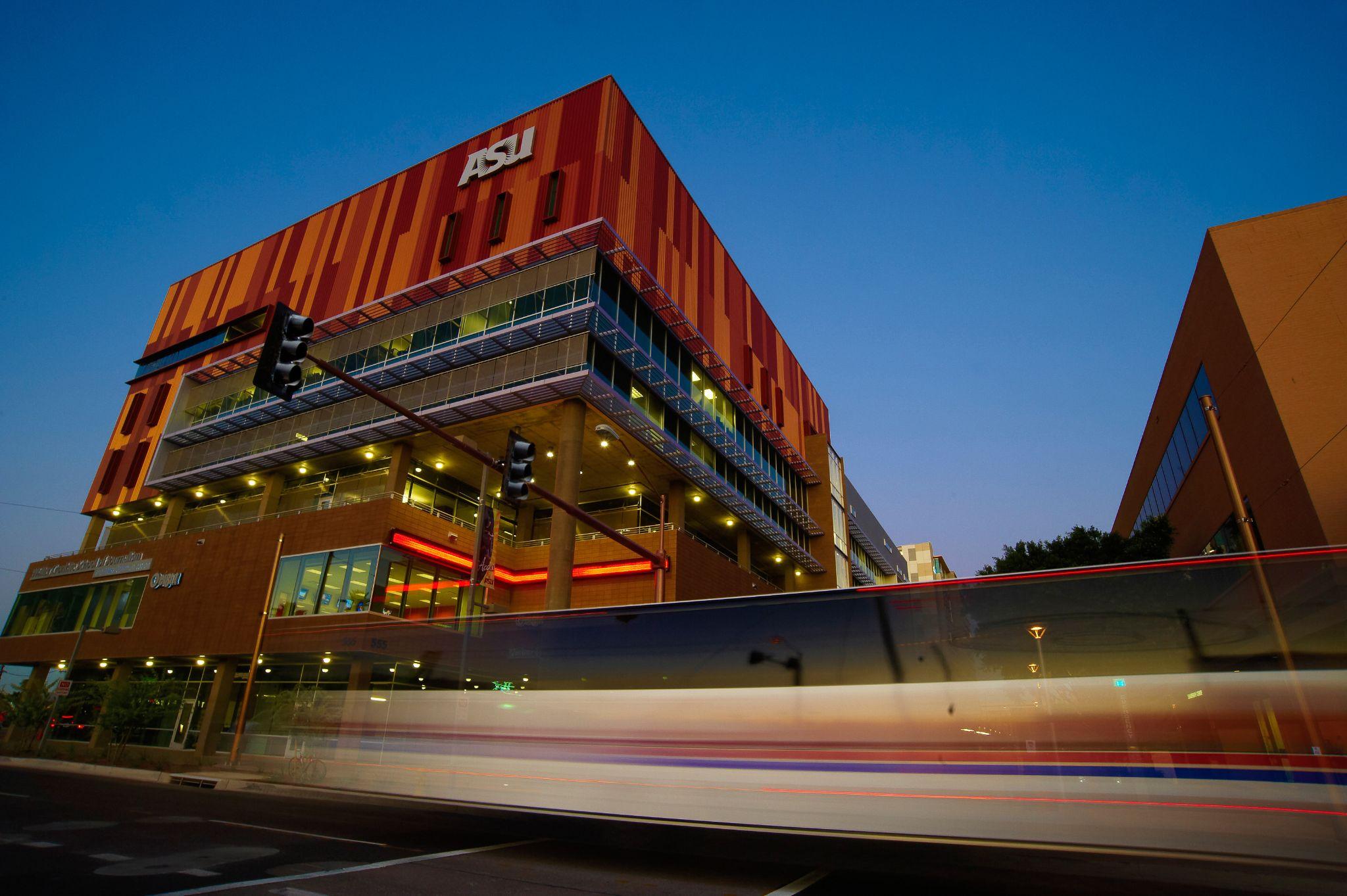 Try to limit your titles to two lines
Lorem ipsum dolor sit amet, consectetur adipiscing elit, sed do eiusmod tempor incididunt ut labore et dolore magna aliqua. Ut enim ad minim veniam, quis nostrud exercitation ullamco laboris nisi ut aliquip ex ea commodo consequat. Duis aute irure dolor in reprehenderit in voluptate velit esse cillum dolore eu fugiat nulla pariatur.
[Speaker Notes: Find additional images to use for this slide]
Any photo can replace this photo to support your presentation.
A catchy headline
X.X stat
Lorem ipsum dolor sit amet, consectetur adipiscing elit, sed do eiusmod tempor incididunt ut labore et dolore magna aliqua. 
Ut enim ad minim veniam, quis nostrud exercitation ullamco laboris nisi ut aliquip. Click here to view the post.
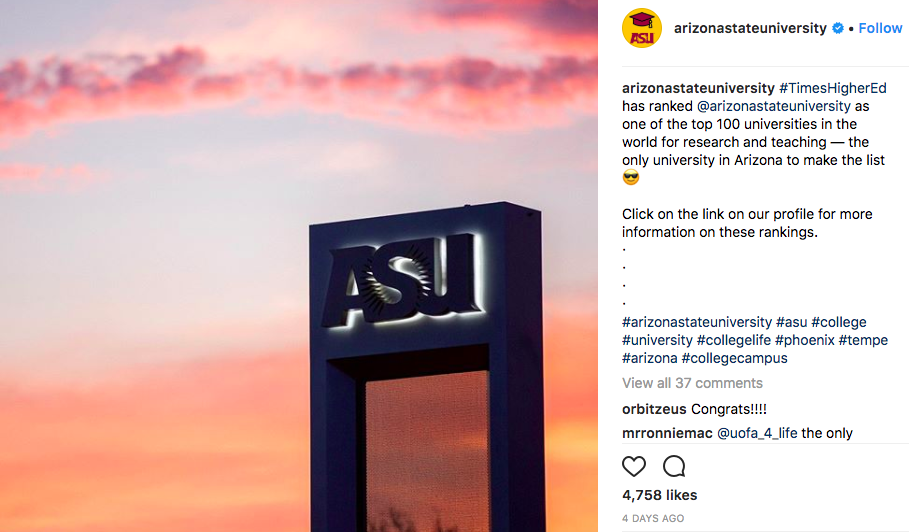 [Speaker Notes: Find additional images to use for this slide]
Any screenshots can replace these screenshots to support your presentation.
Before
After
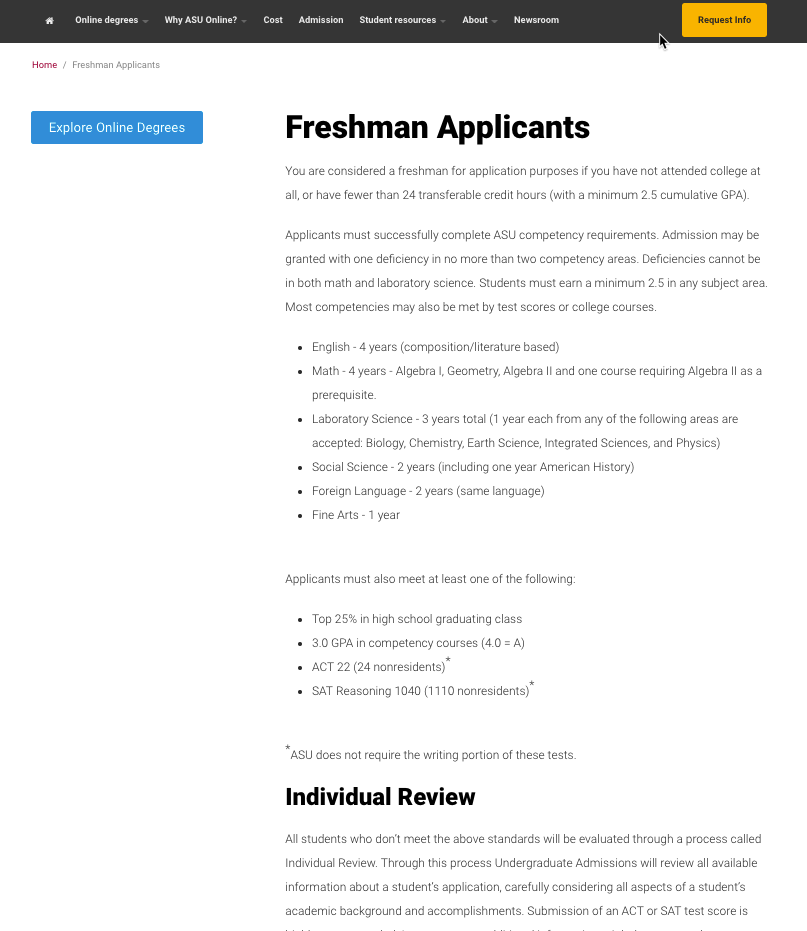 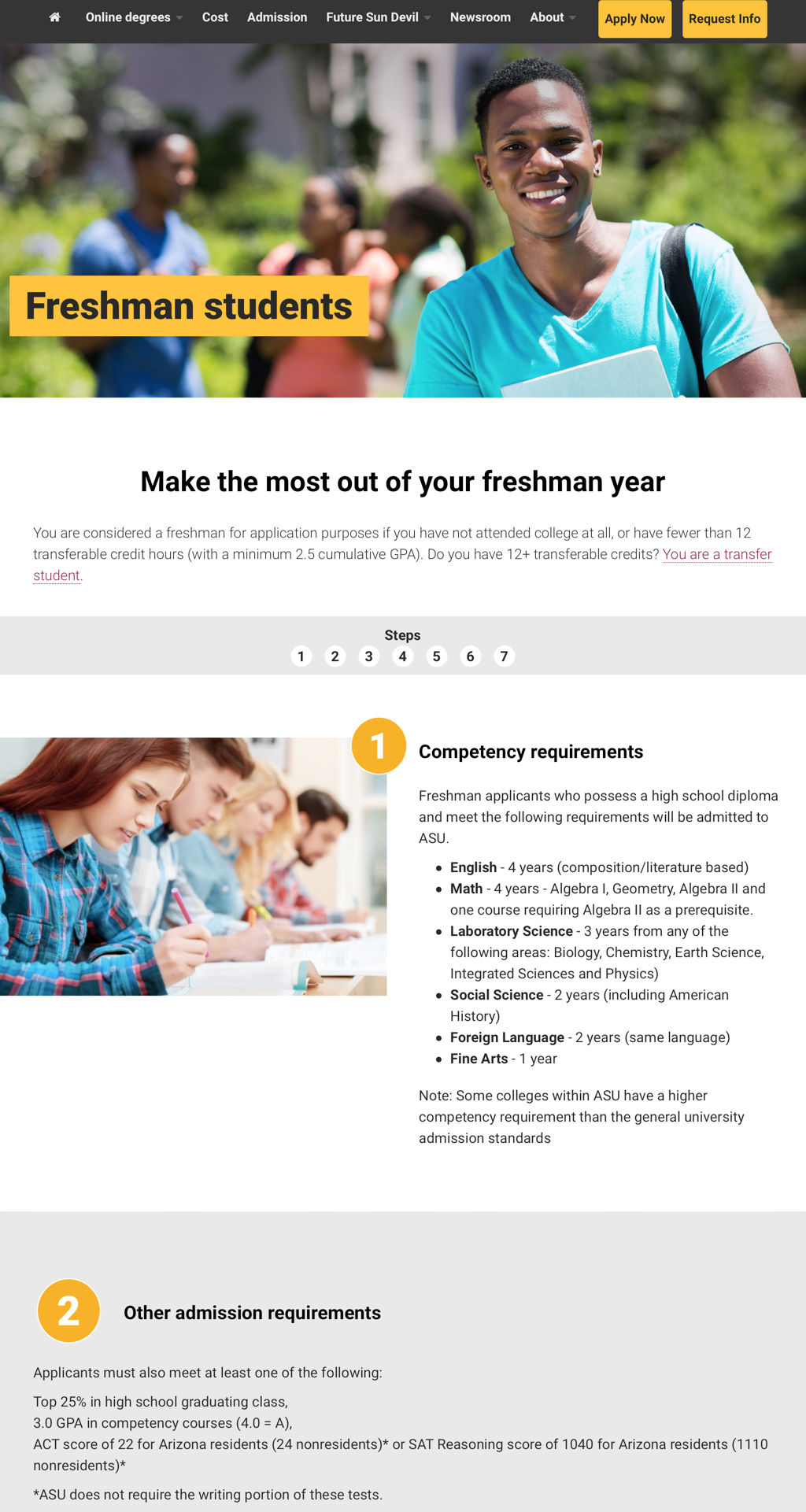 [Speaker Notes: Find additional images to use for this slide]
Any chart can replace this chart to support your presentation.
U.S. and Arizona population 
by race/ethnicity, 2016
The current age demographics make it clear that there will soon be no majority race in the traditional college-age population. Arizona is further along with this trend than the country as a whole.
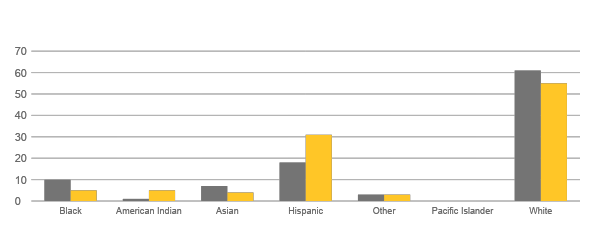 United StatesArizona
Any chart can replace this chart to support your presentation.
U.S. and Arizona population 
by race/ethnicity, 2016
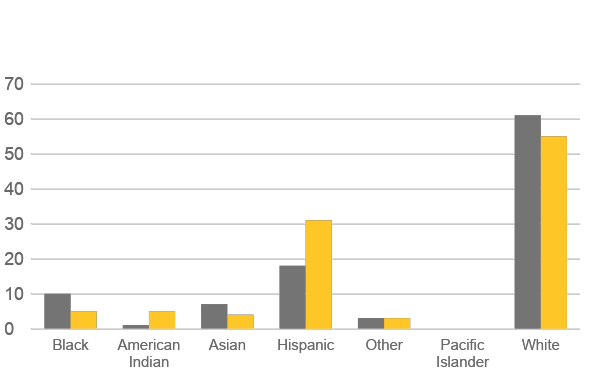 The current age demographics make it clear that there will soon be no majority race in the traditional college-age population. Arizona is further along with this trend than the country as a whole.
United StatesArizona
Longest form layouts should be reserved for close-up viewing (zoom sessions and training) and digital reports 
Examples follow
presentation tip
Title is entered here
Sit amet consectetur adipiscing elit duis. Cursus eget nunc scelerisque viverra mauris in aliquam sem fringilla. Lorem donec massa sapien faucibus et.
Sit amet consectetur adipiscing elit duis. Cursus eget nunc scelerisque viverra mauris in aliquam sem fringilla. Lorem donec massa sapien faucibus et.
Sit amet consectetur adipiscing elit duis. Cursus eget nunc scelerisque viverra mauris in aliquam sem fringilla. Lorem donec massa sapien faucibus et.
Any photos can replace these photos to support your presentation.
Add a heading that summarizes the point
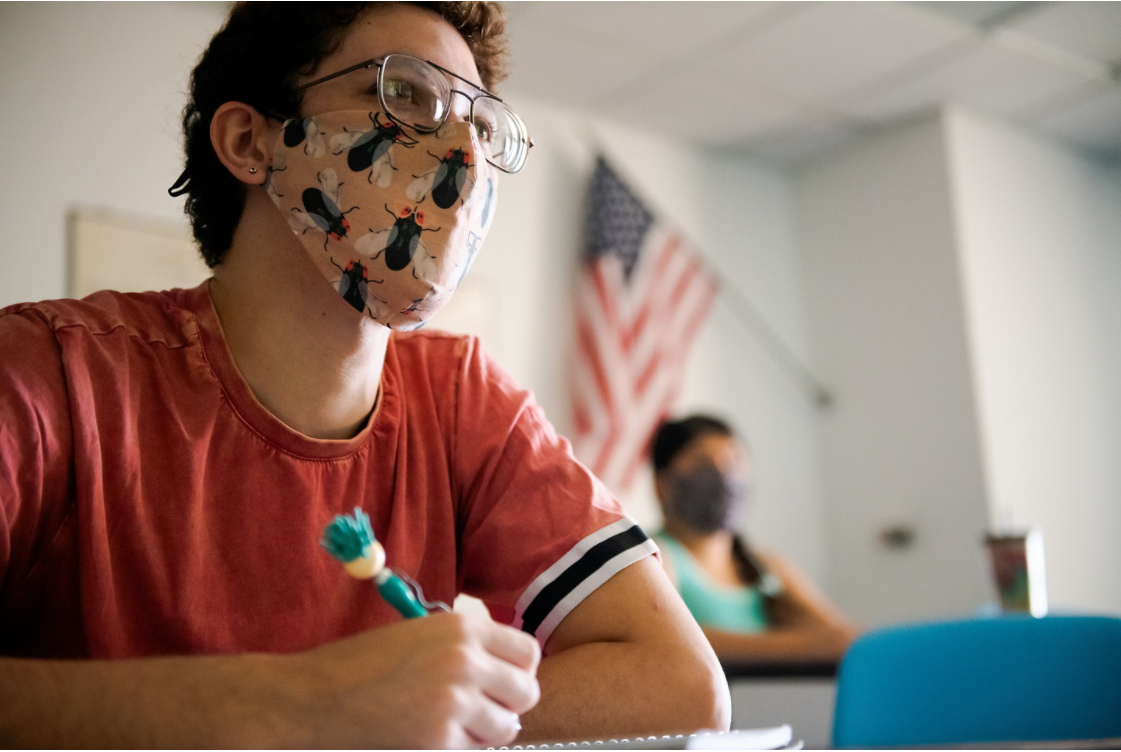 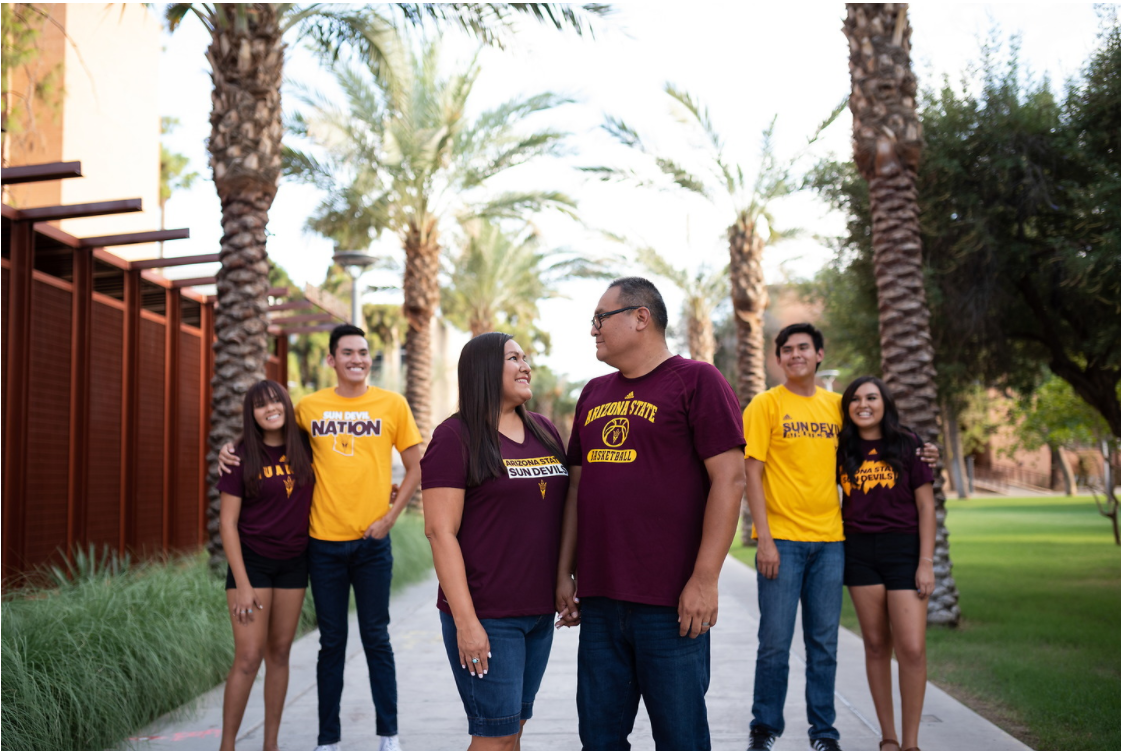 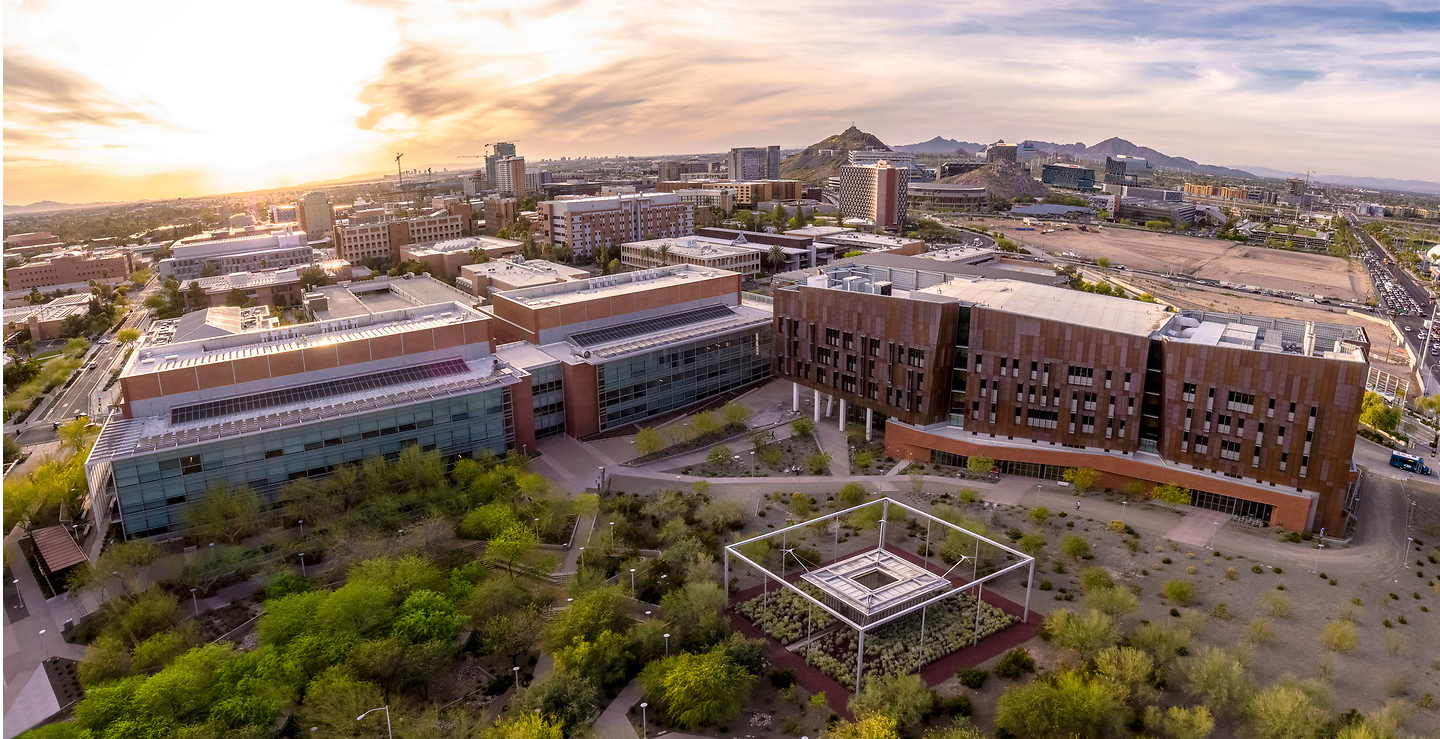 Subheading
Subheading
Subheading
Priority 2Section headingLorem ipsum dolor sit amet, consectetur adipiscing elit, sed do eiusmod tempor incididunt ut labore et dolore magna aliqua. Ut enim ad minim veniam, quis nostrud exercitation ullamco laboris nisi ut aliquip ex ea commodo consequat.
subtitle here
do eiusmod tempor incididunt ut labore et dolore magna aliqua. Ut enim ad minim veniam, quis nostrud exercitation ullamco laboris nisi ut aliquip ex ea commodo consequat. 
subtitle here
do eiusmod tempor incididunt ut labore et dolore magna aliqua. Ut enim ad minim veniam, quis nostrud exercitation ullamco laboris nisi ut aliquip ex ea commodo consequat.
Priority 2Section headingLorem ipsum dolor sit amet, consectetur adipiscing elit, sed do eiusmod tempor incididunt ut labore et dolore magna aliqua. Ut enim ad minim veniam, quis nostrud exercitation ullamco laboris nisi ut aliquip ex ea commodo consequat.
subtitle here
do eiusmod tempor incididunt ut labore et dolore magna aliqua. Ut enim ad minim veniam, quis nostrud exercitation ullamco laboris nisi ut aliquip ex ea commodo consequat. 
subtitle here
do eiusmod tempor incididunt ut labore et dolore magna aliqua. Ut enim ad minim veniam, quis nostrud exercitation ullamco laboris nisi ut aliquip ex ea commodo consequat.
Priority 2Section headingLorem ipsum dolor sit amet, consectetur adipiscing elit, sed do eiusmod tempor incididunt ut labore et dolore magna aliqua. Ut enim ad minim veniam, quis nostrud exercitation ullamco laboris nisi ut aliquip ex ea commodo consequat.
subtitle here
do eiusmod tempor incididunt ut labore et dolore magna aliqua. Ut enim ad minim veniam, quis nostrud exercitation ullamco laboris nisi ut aliquip ex ea commodo consequat. 
subtitle here
do eiusmod tempor incididunt ut labore et dolore magna aliqua. Ut enim ad minim veniam, quis nostrud exercitation ullamco laboris nisi ut aliquip ex ea commodo consequat.
[Speaker Notes: Find additional images to use for this slide]
Summarizingtop priorities
Improve search steps (sample checklist)
Thank you, collaborators
Adding section and chapter breaks  can help break up longer presentations
Examples follow
presentation tip
Chapter break pattern slide
Chapter break pattern slide
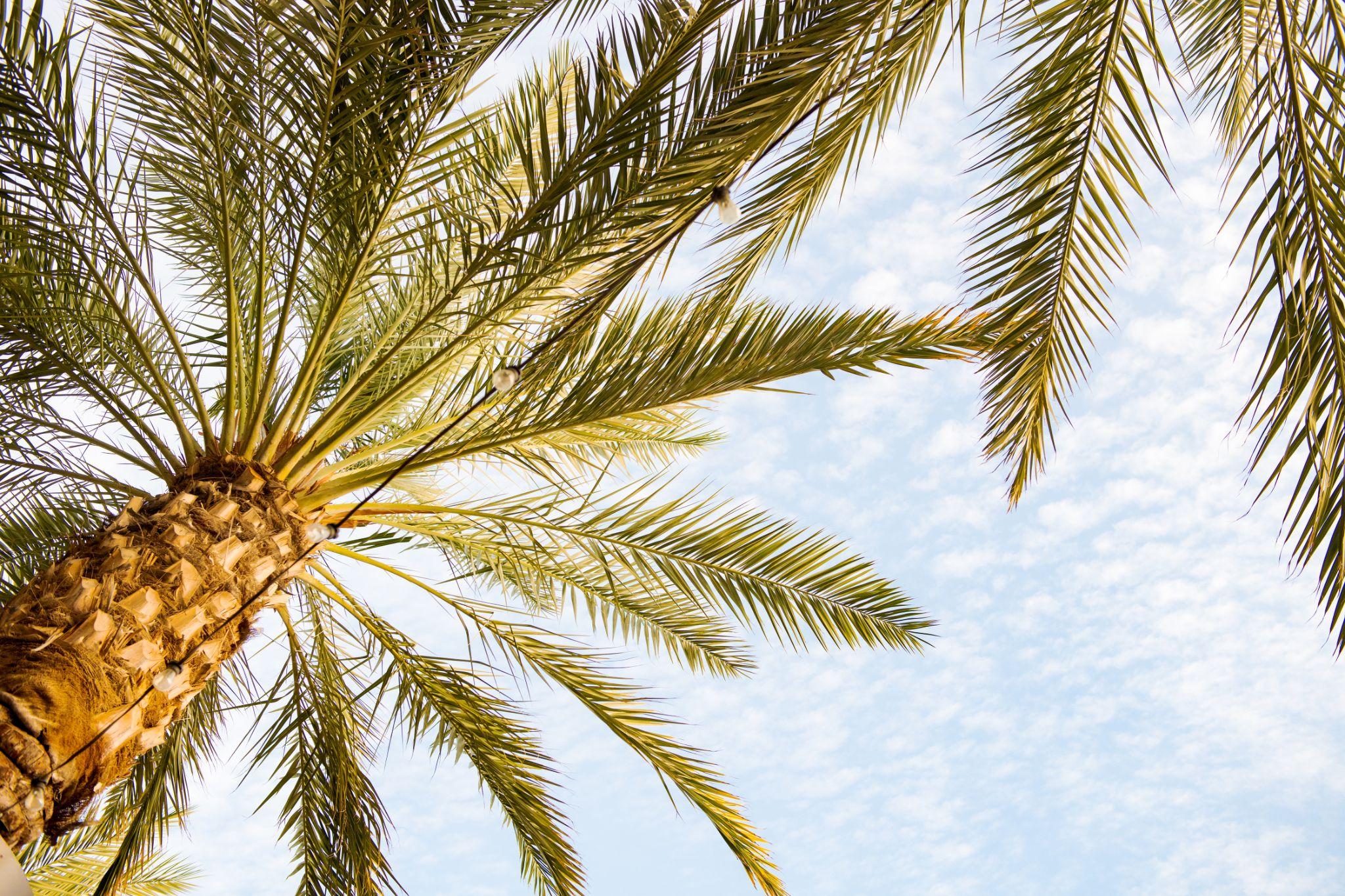 Any photo can replace this photo to support your presentation.
Chapter break image slide
[Speaker Notes: Find additional images to use for this slide]
Any photos can replace these photos to support your presentation.
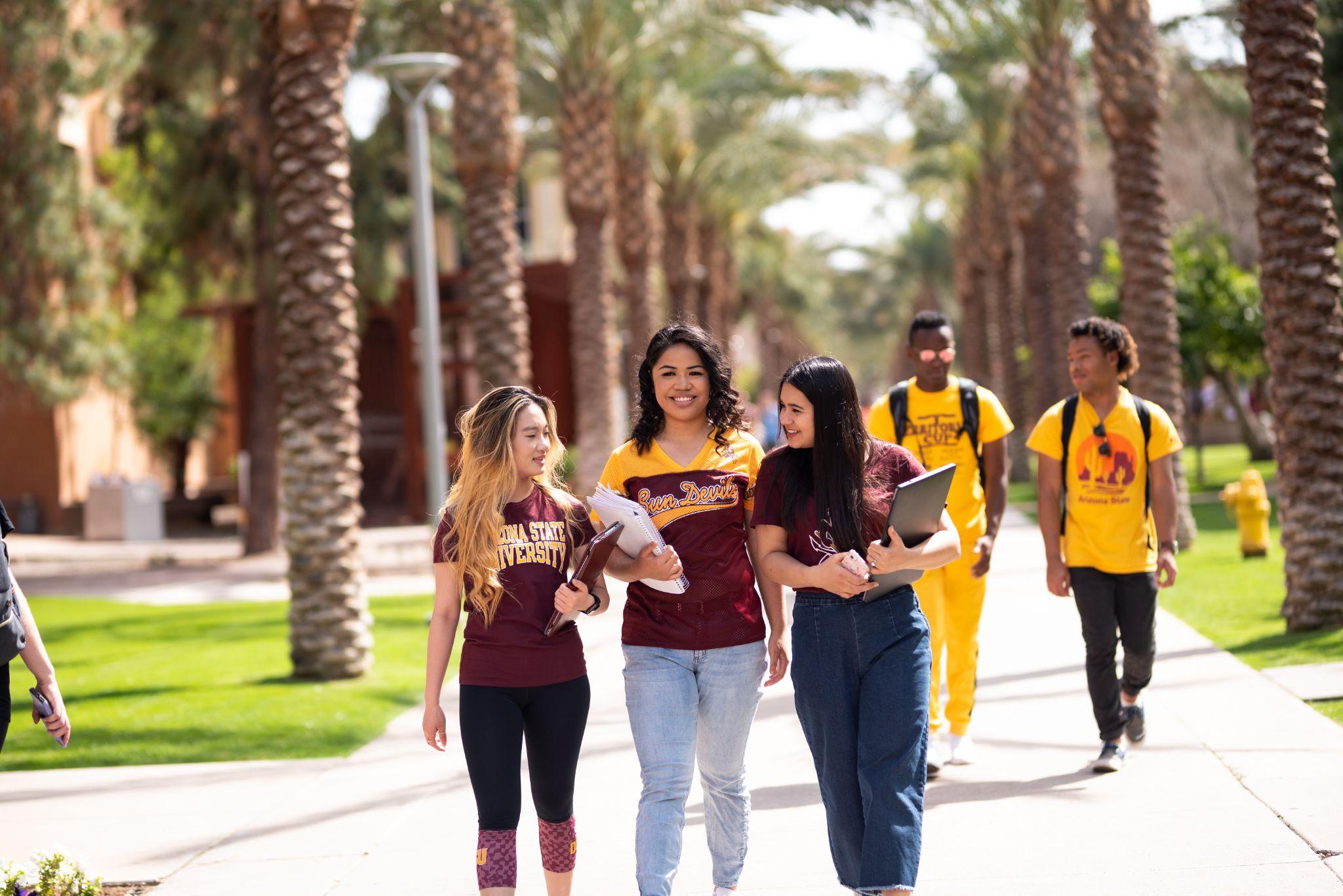 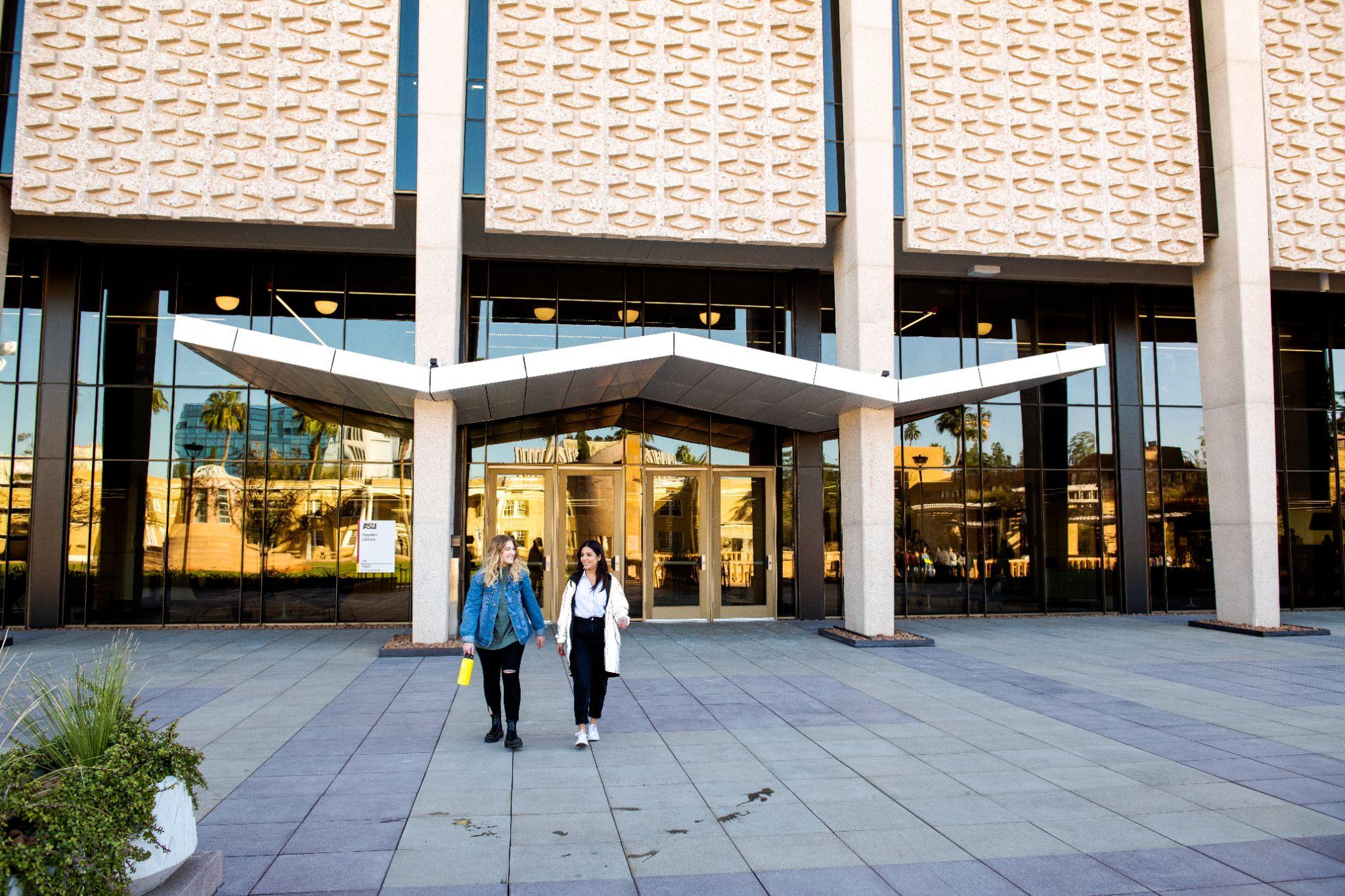 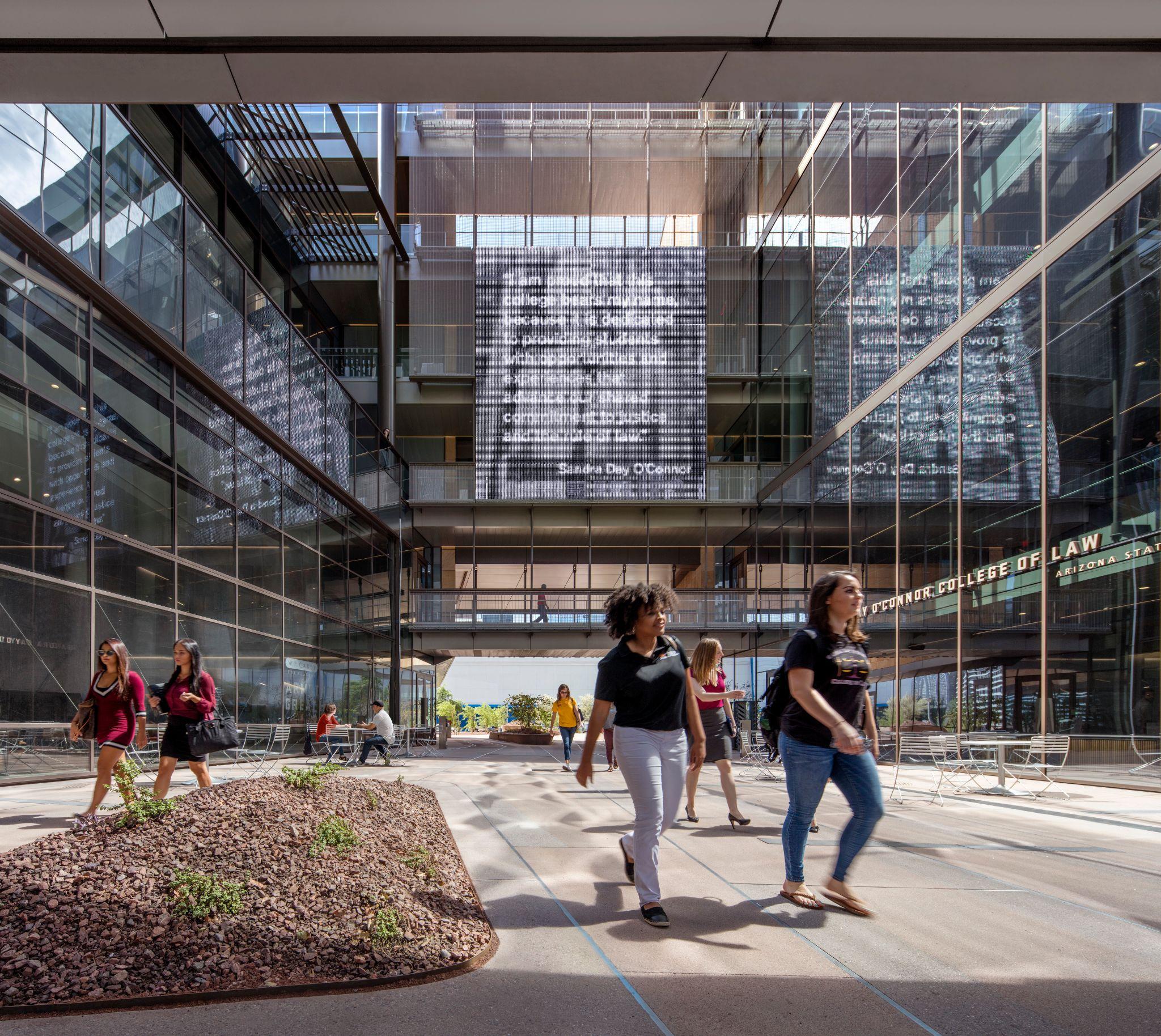 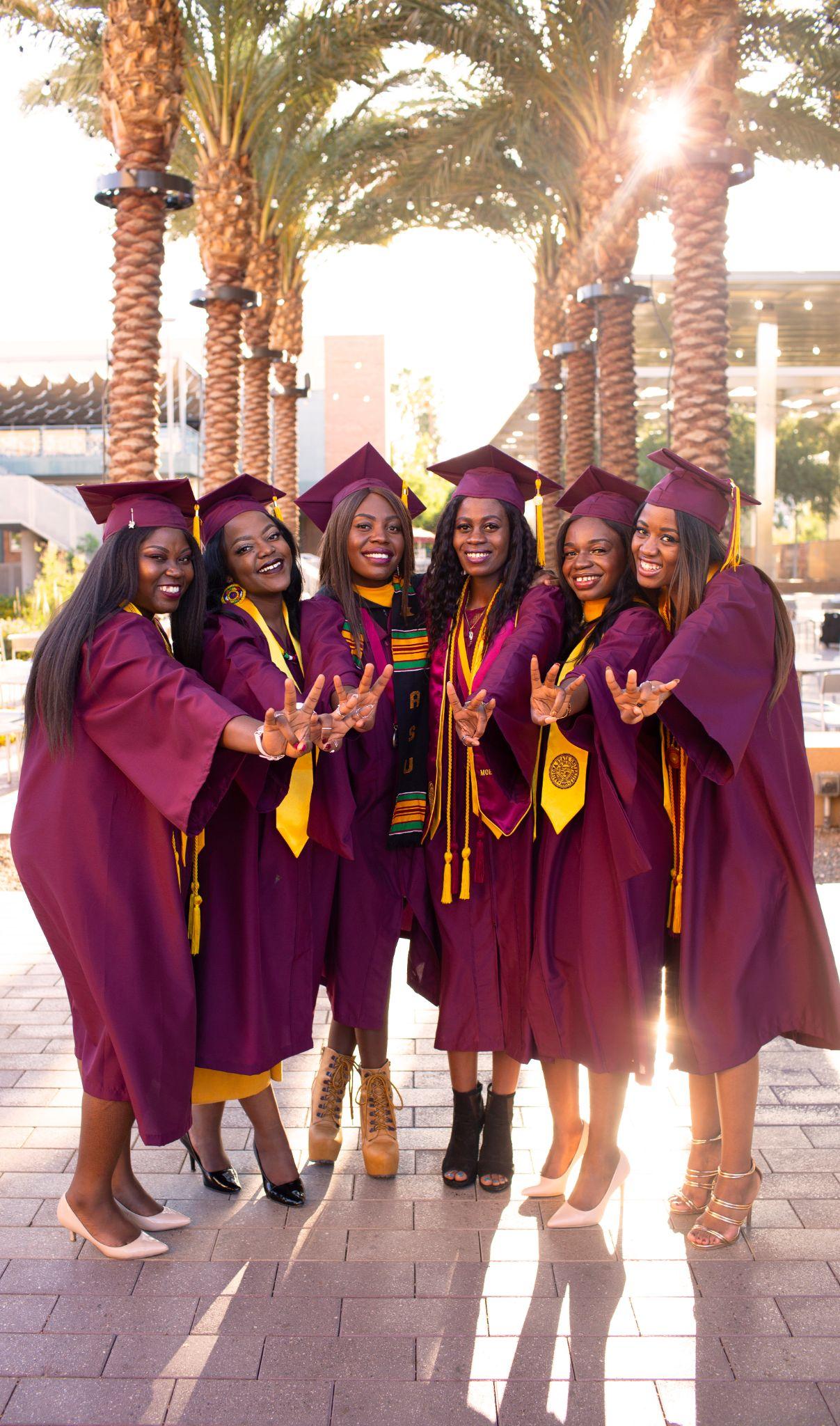 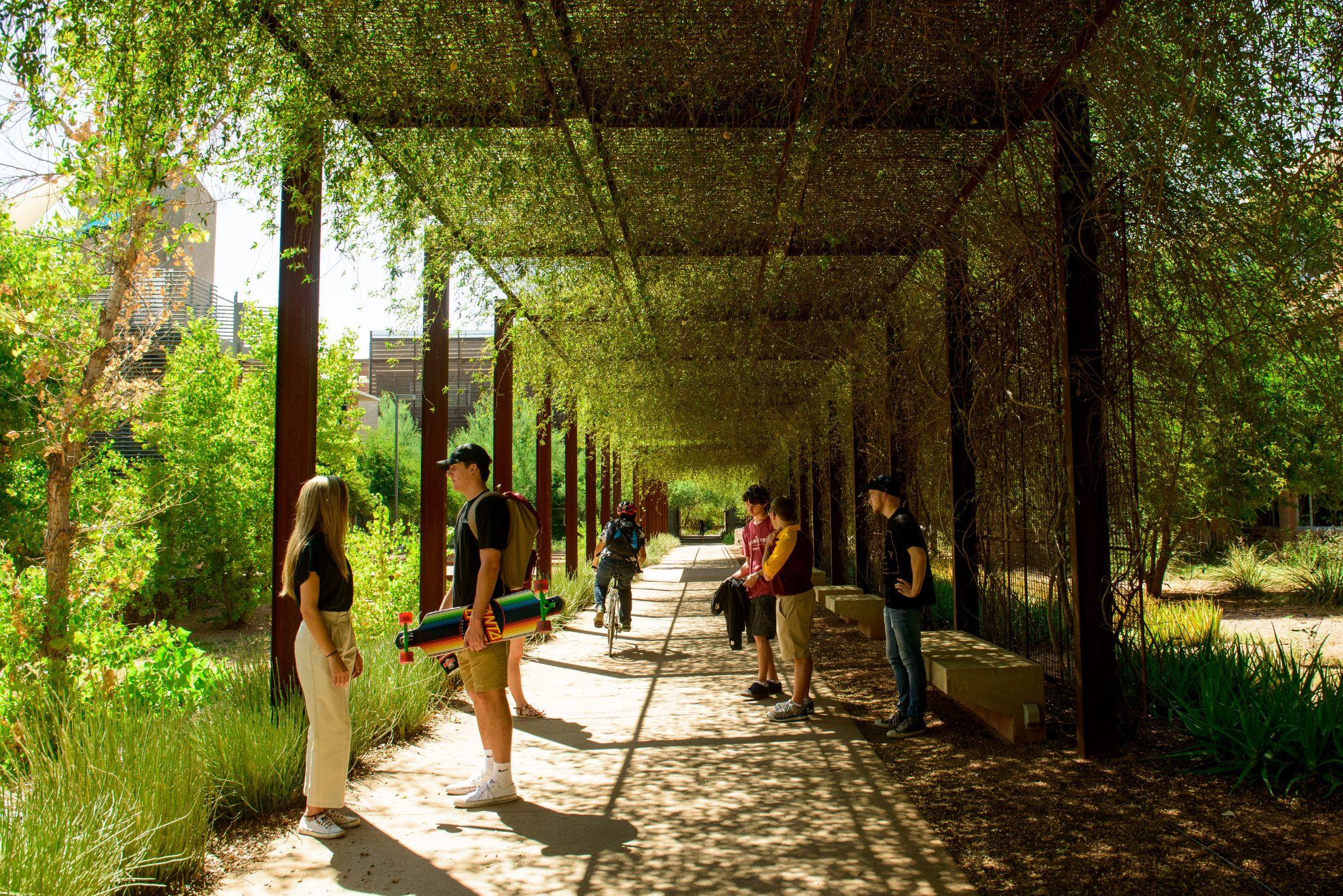 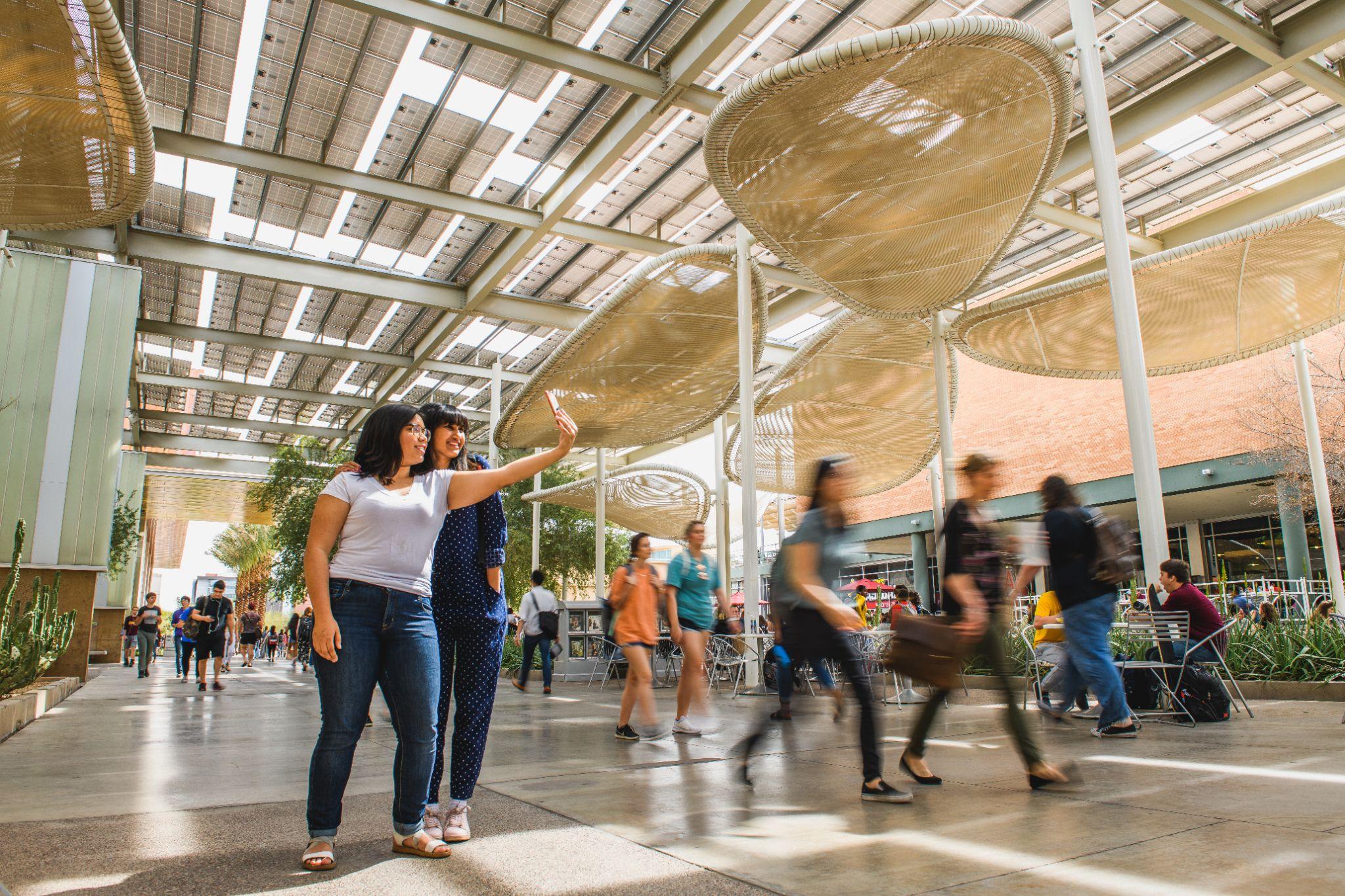 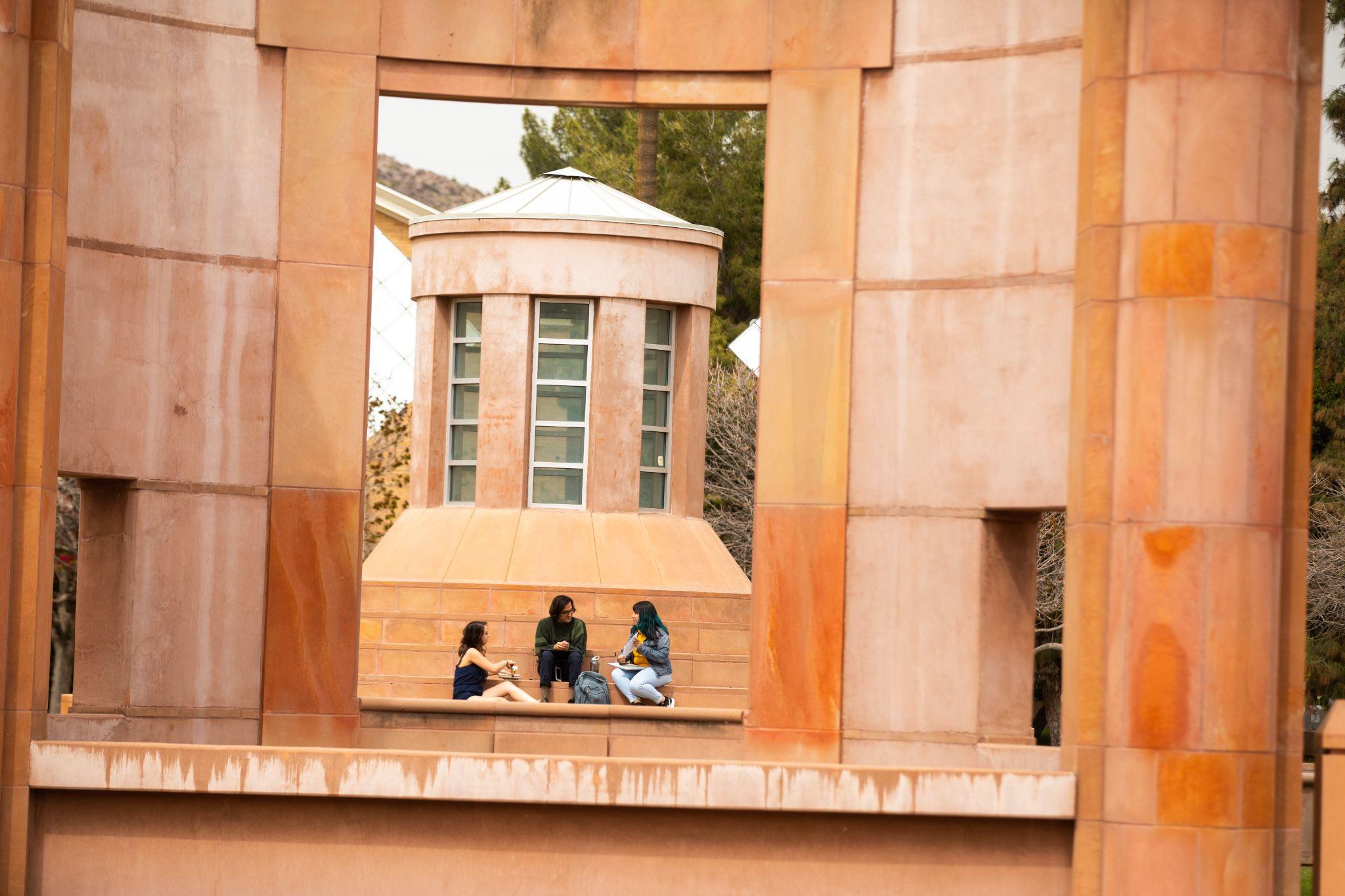 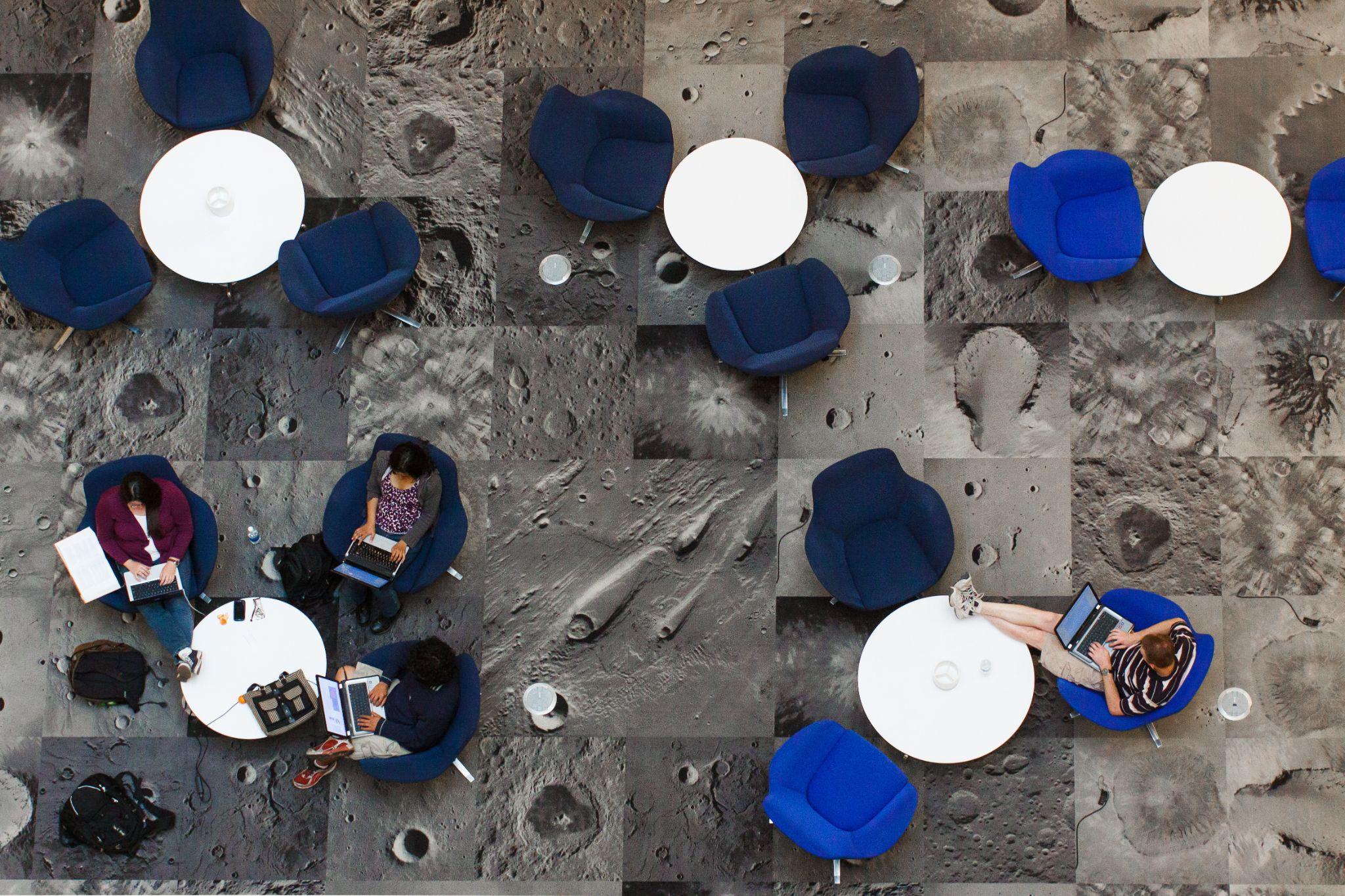 [Speaker Notes: Find additional images to use for this slide]
Chapter break
Chapter break
Chapter break
Use preset slides when covering common university messages
Examples follow
presentation tip
ASU Charter
ASU is a comprehensive public research university, measured not by whom it excludes, but by whom it includes and how they succeed; advancing research and discovery of public value; and assuming fundamental responsibility for the economic, social, cultural and overall health of the communities it serves.
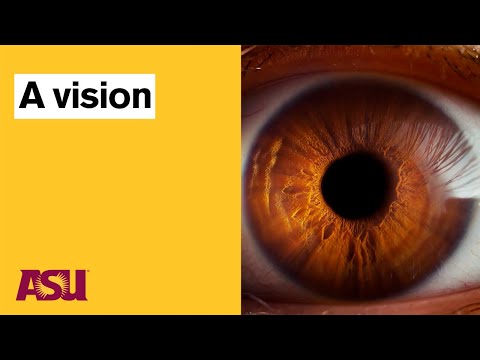 ASU Charter video
Nine design aspirations guide ASU’s ongoing evolution as a New American University. ASU integrates these institutional objectives in innovative ways to demonstrate excellence, access and impact.
Design Aspirations for a New American University
Approved lockups for rankings
These are approved for use and routinely updated
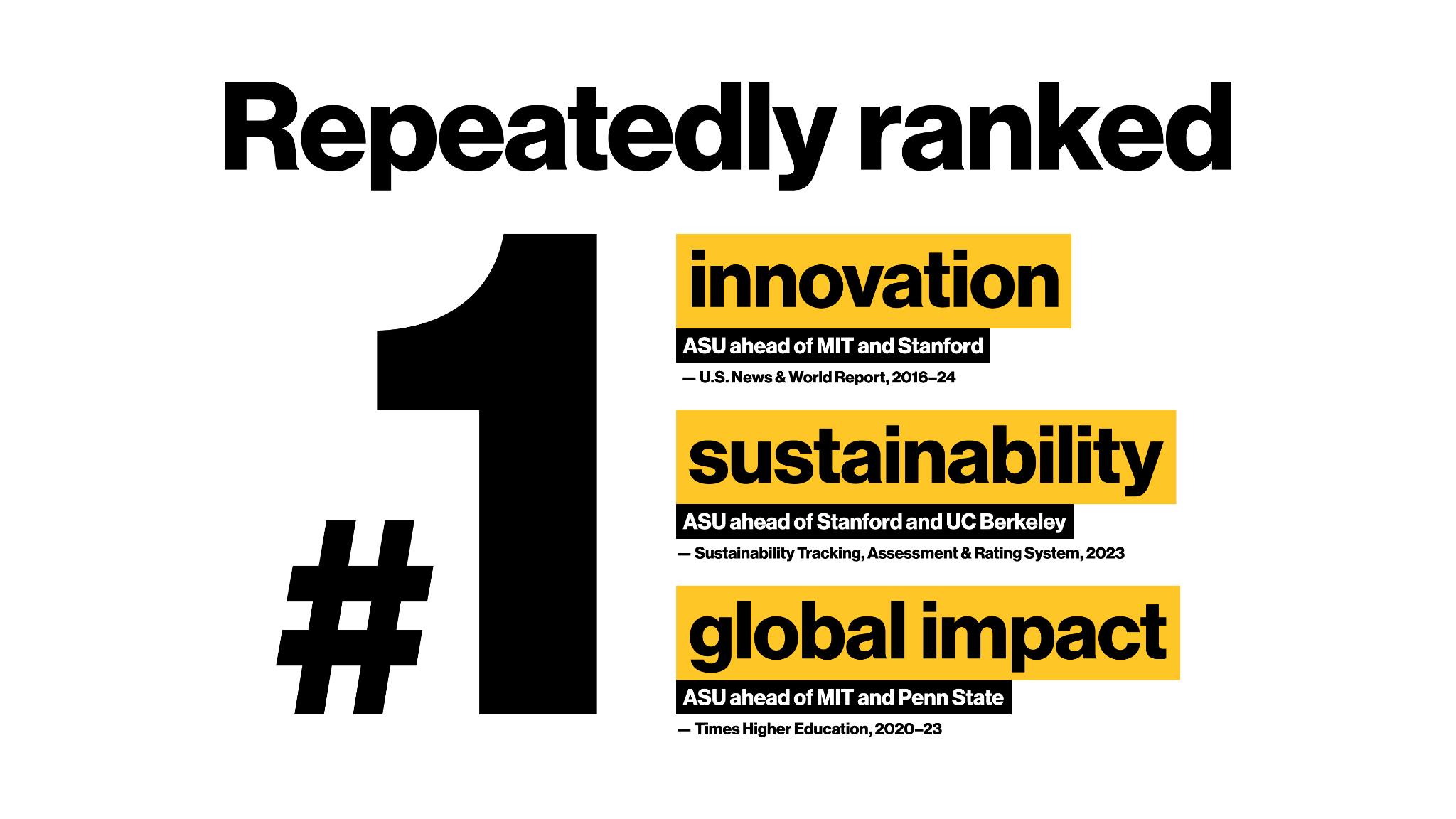 These are the highest priority rankings for the university — Arizona State University is repeatedly ranked number one in areas that matter.
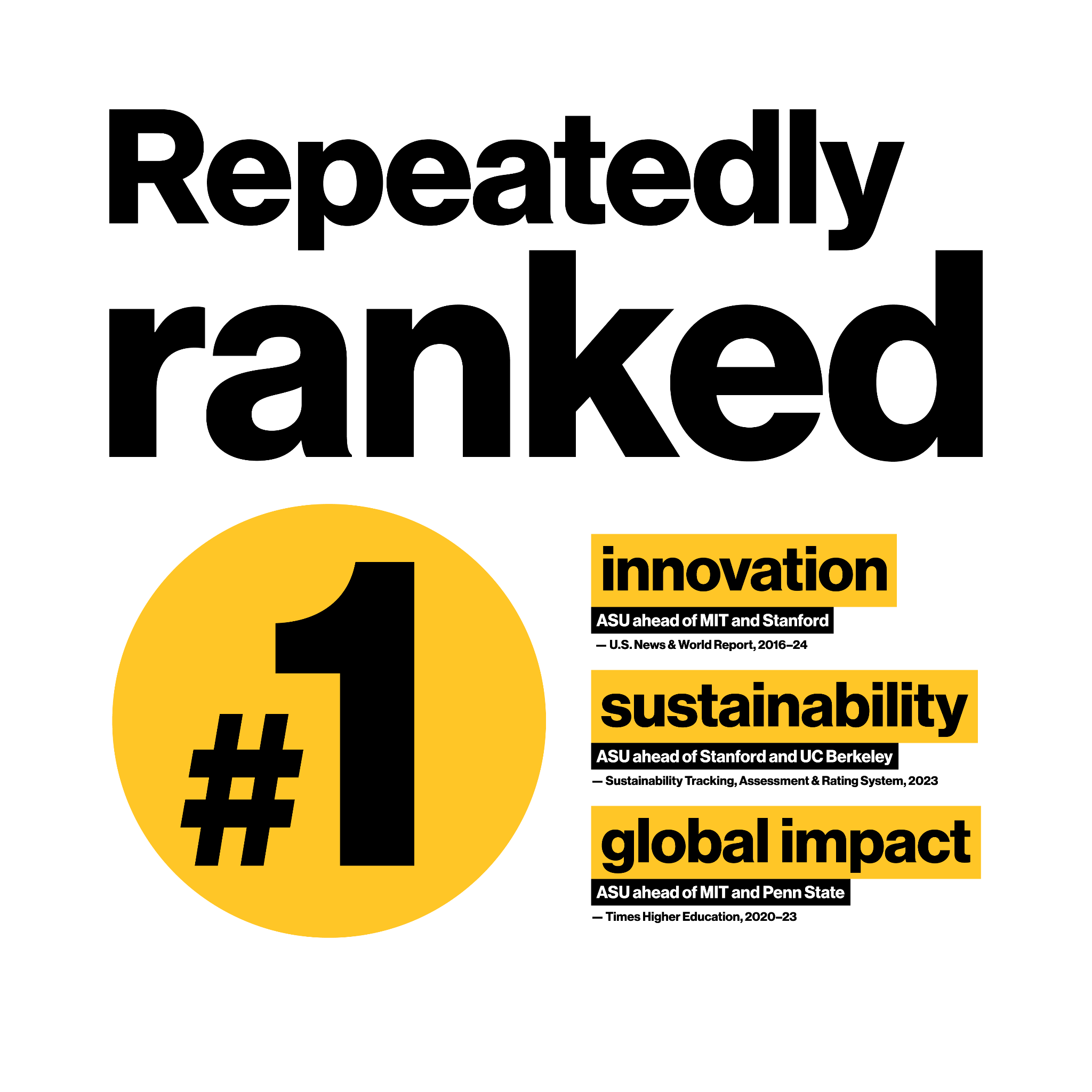 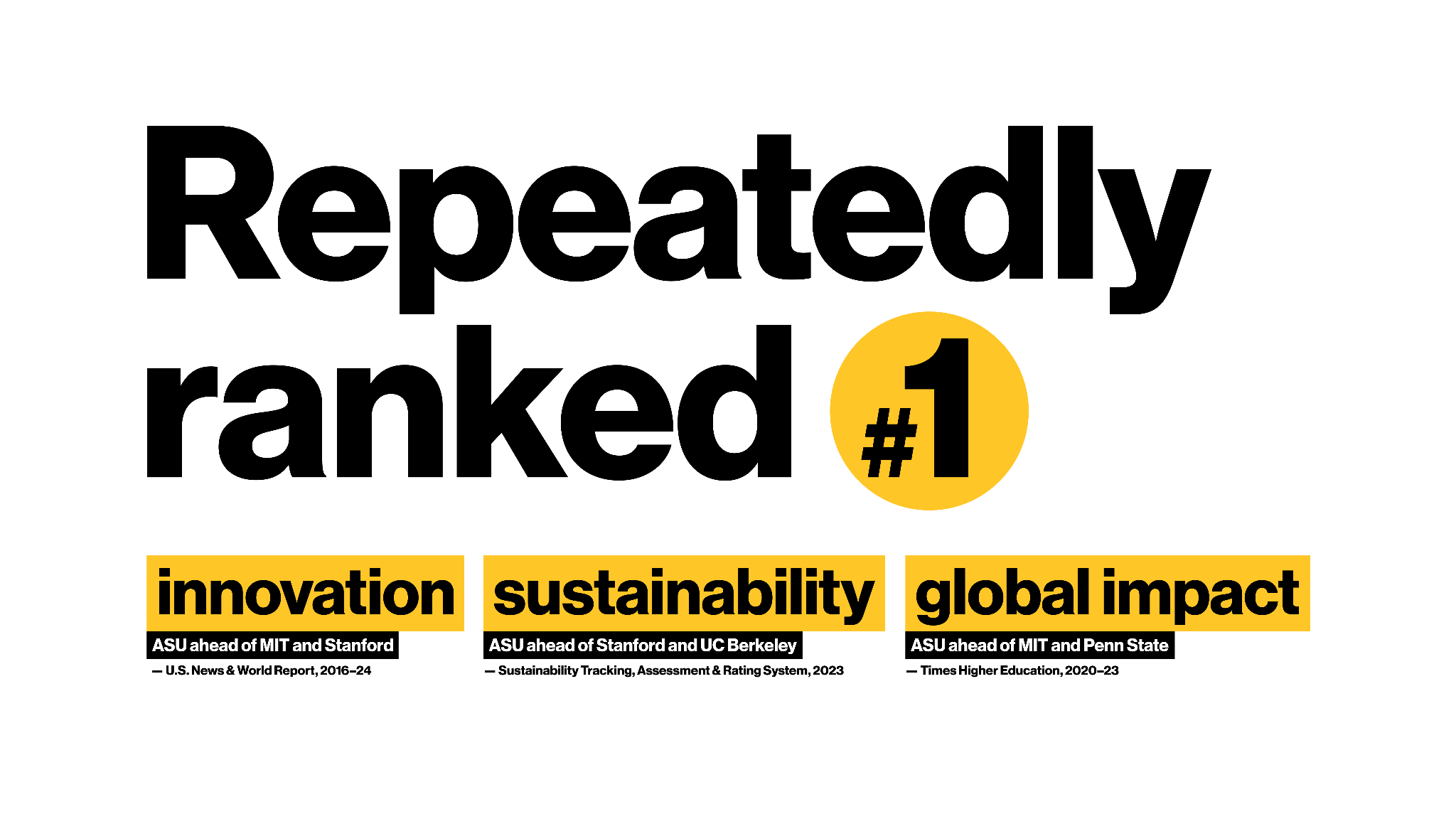 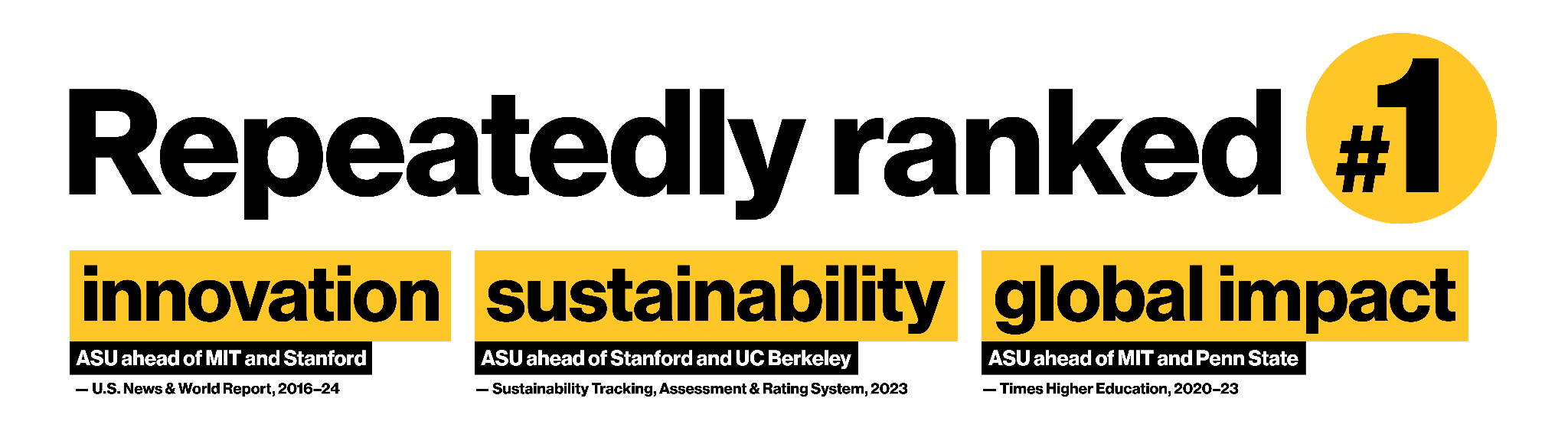 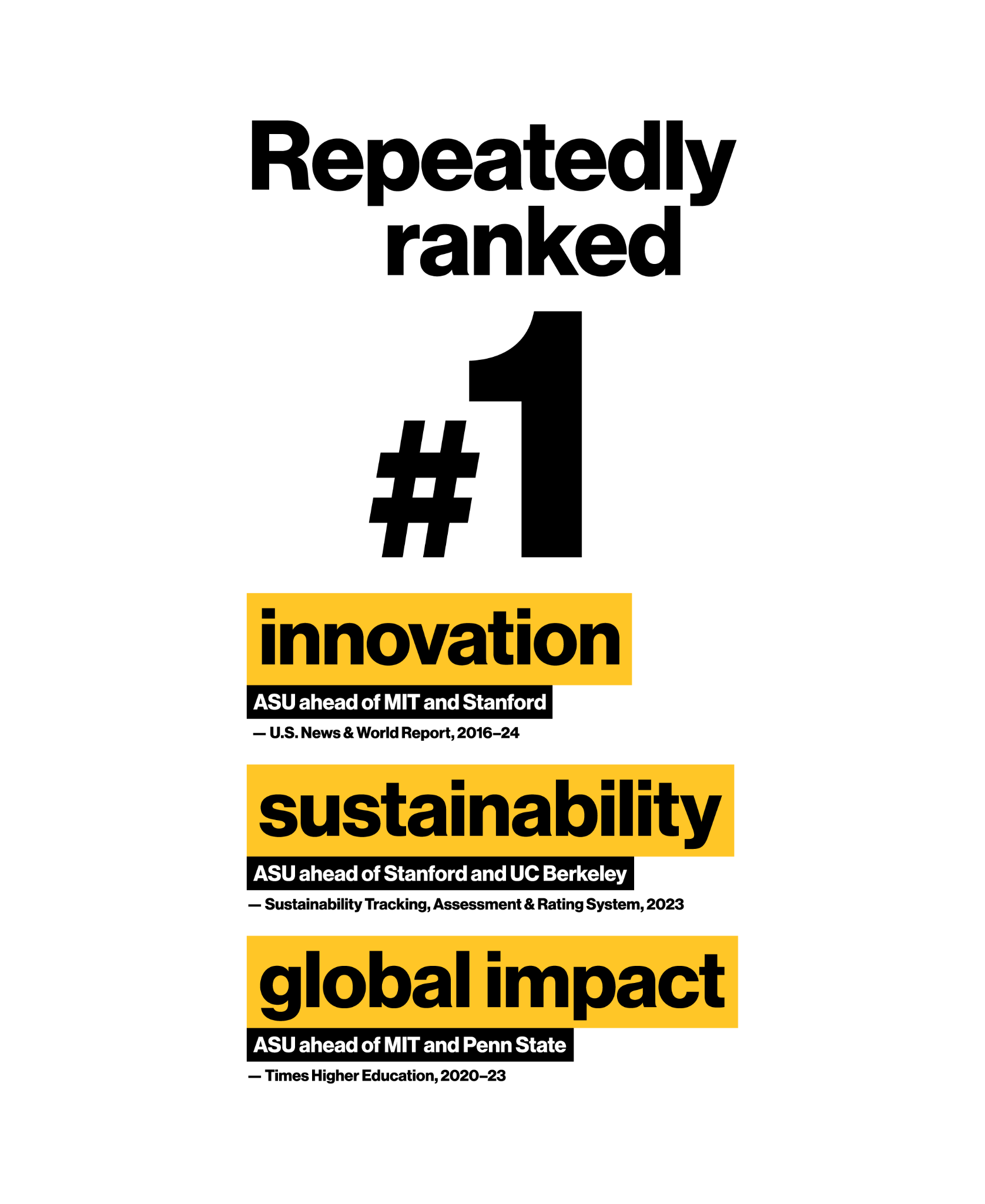 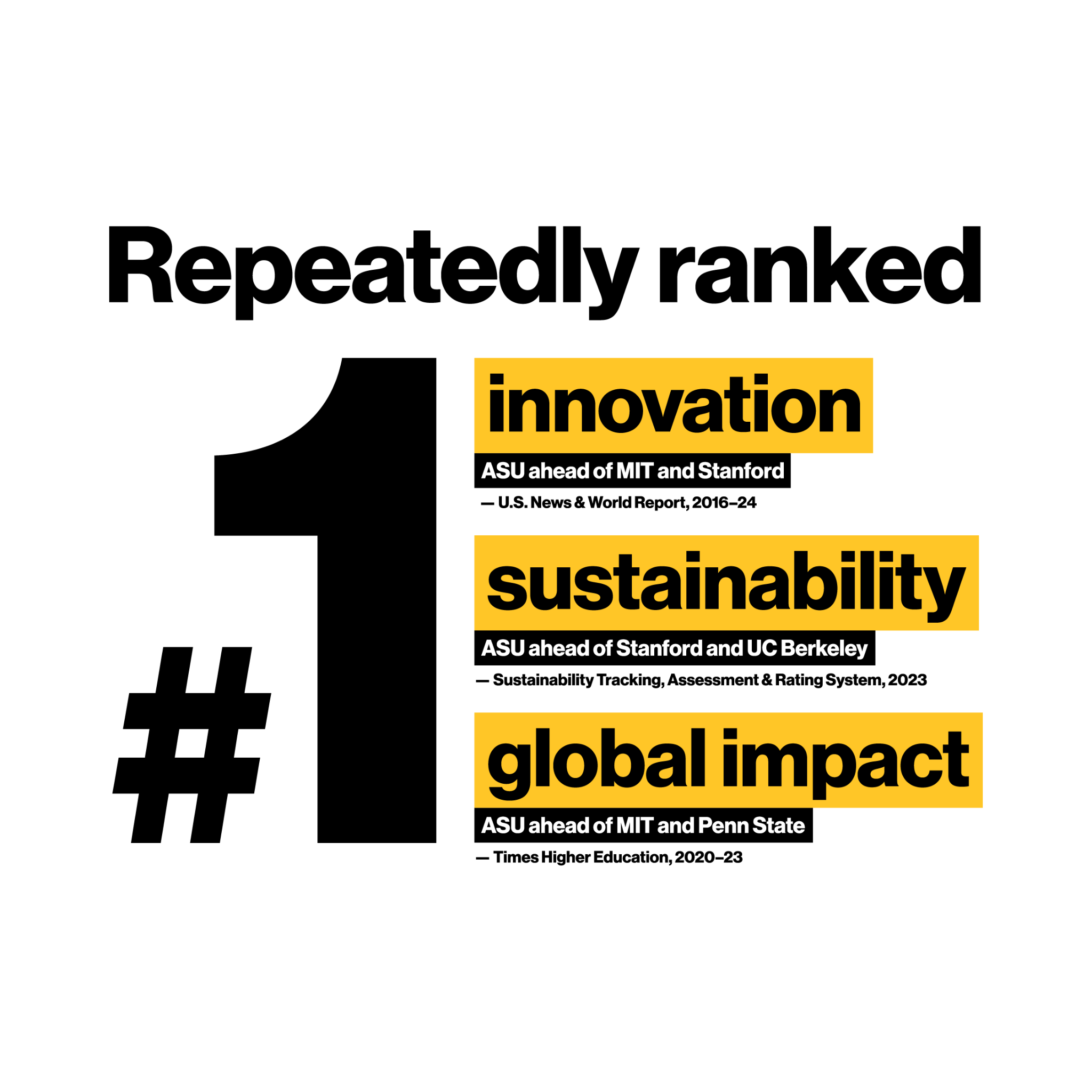 Access the ASU Brand Library
Rankings lockup artwork — 1/3
[Speaker Notes: Learn more about using the ASU Brand Library 
Register for an ASU Brand Library account]
Approved lockups for rankings
These are approved for use and routinely updated
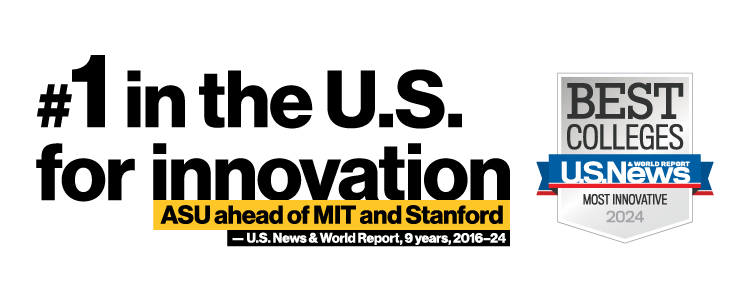 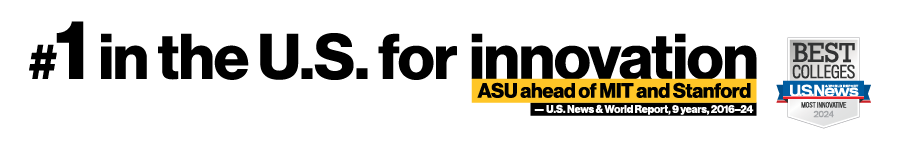 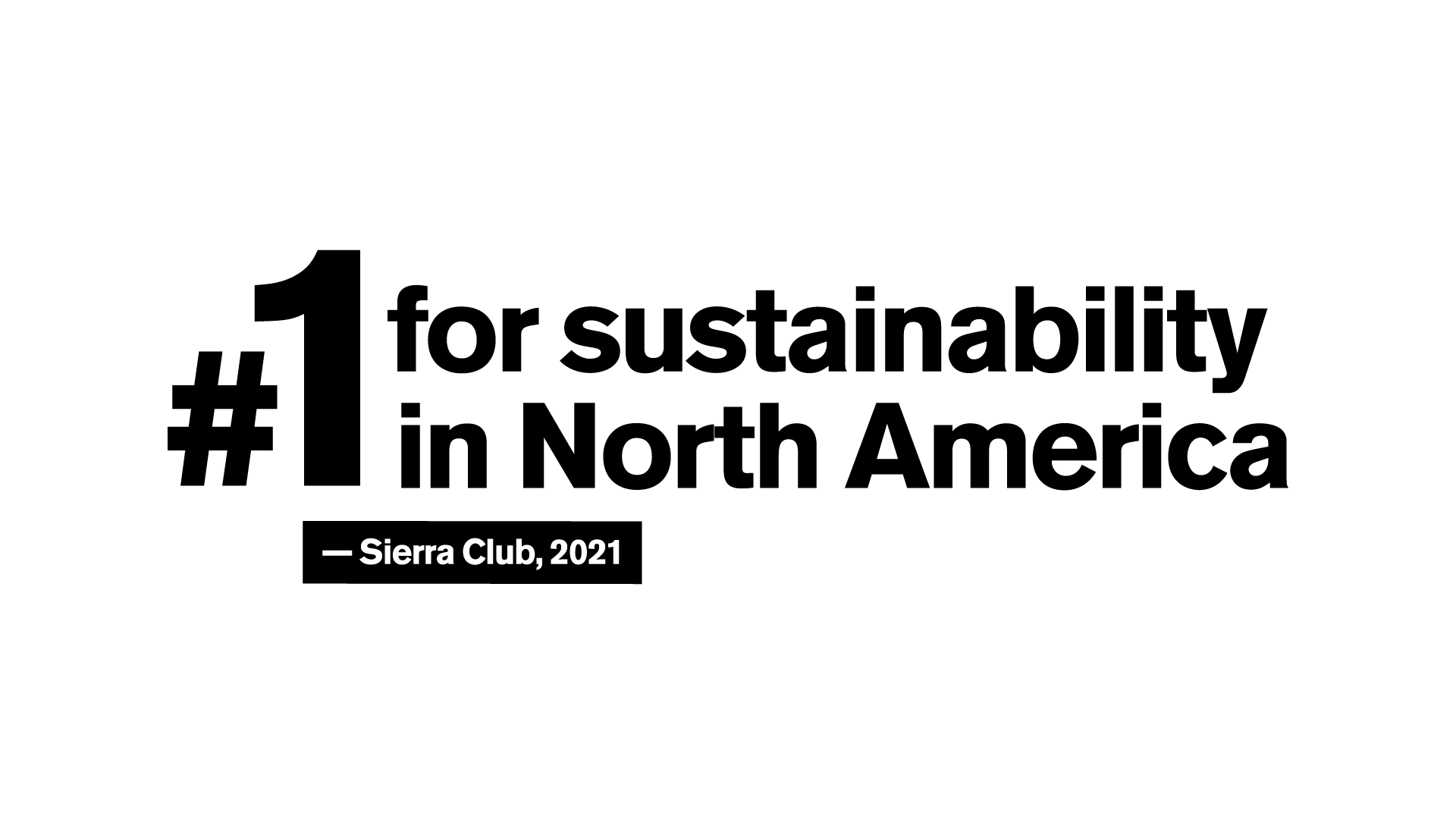 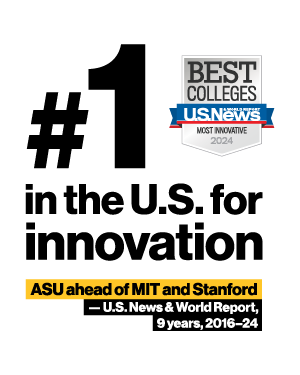 These rankings are high priority for the university.
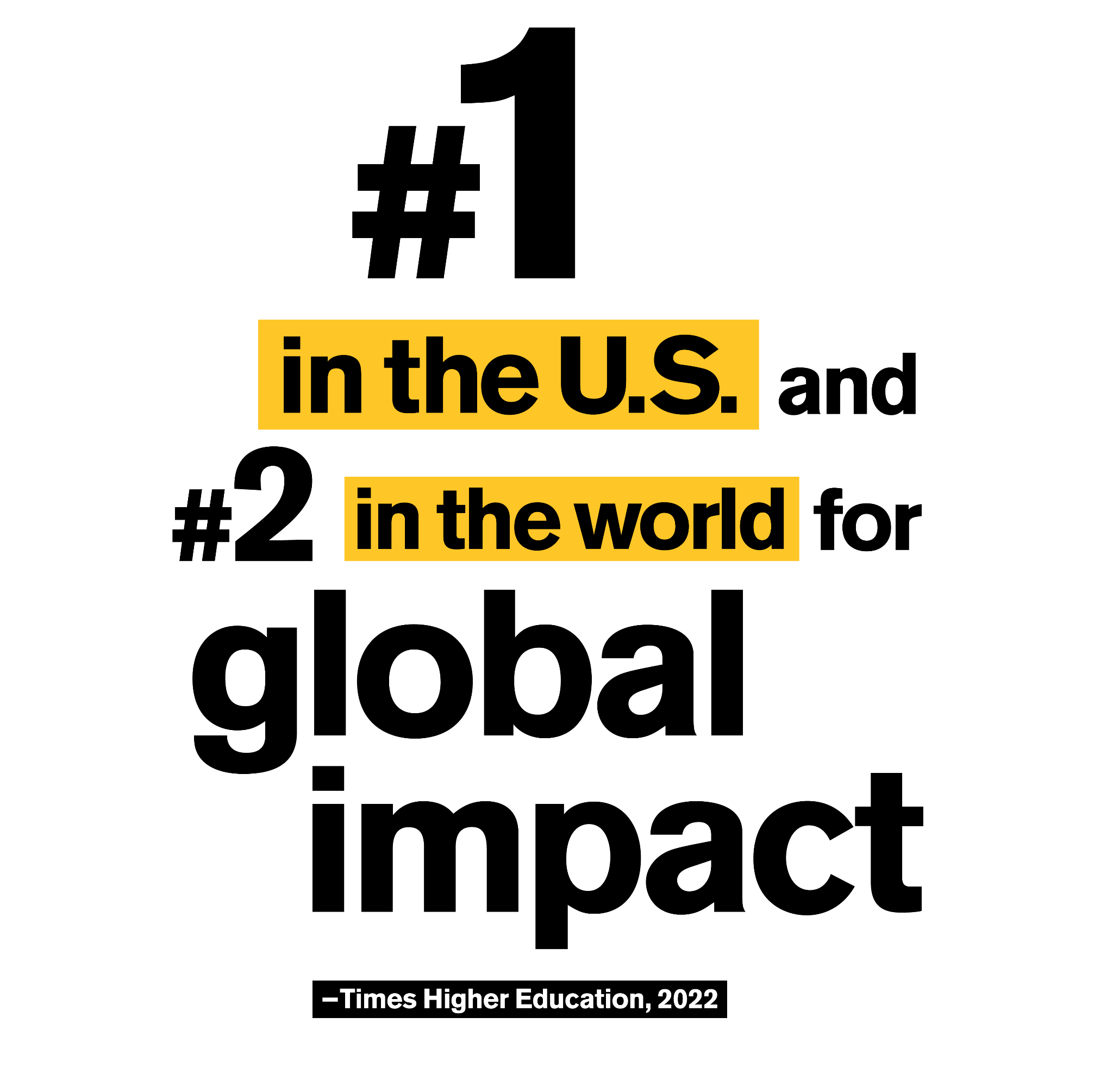 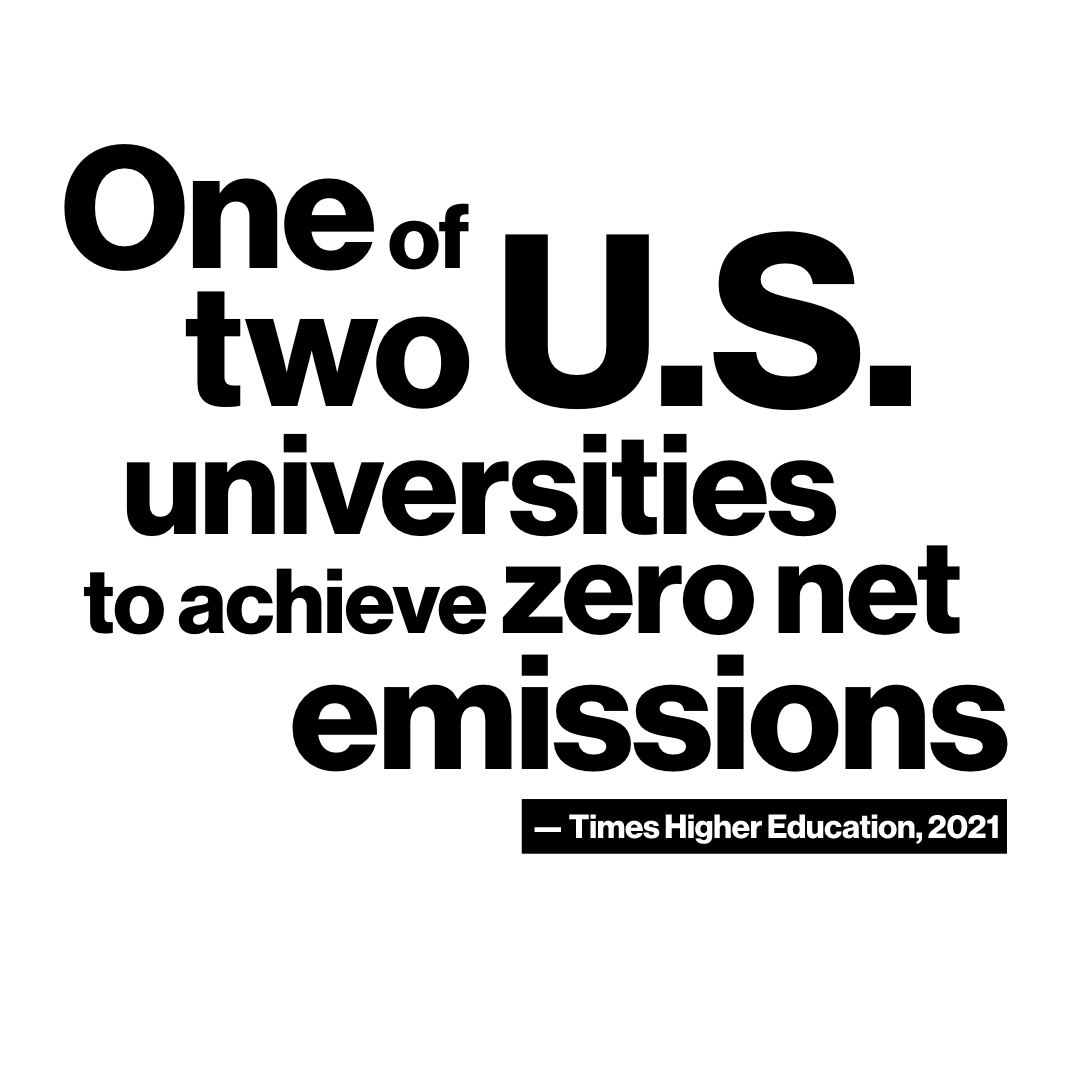 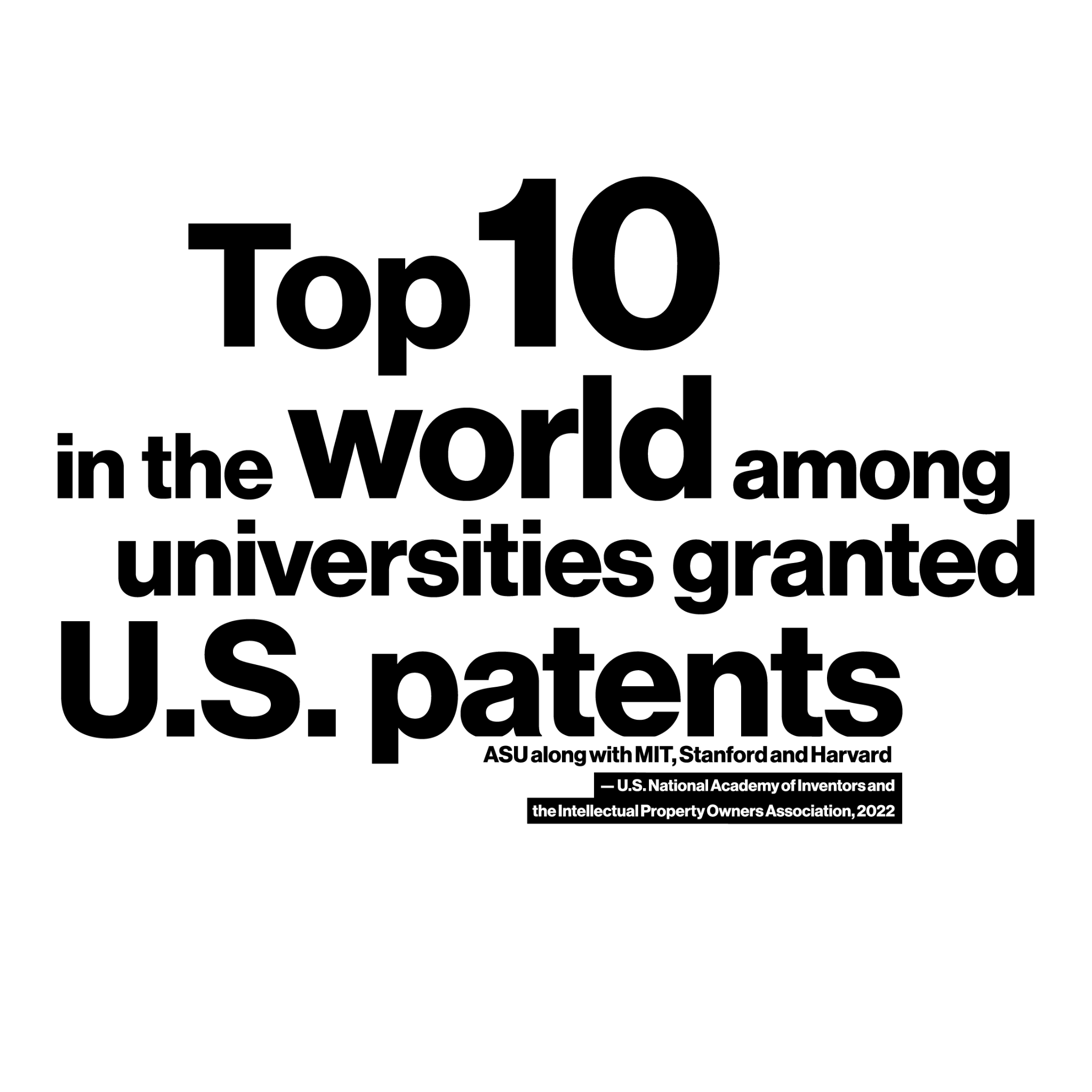 Rankings lockup artwork — 2/3
Approved lockups for rankings
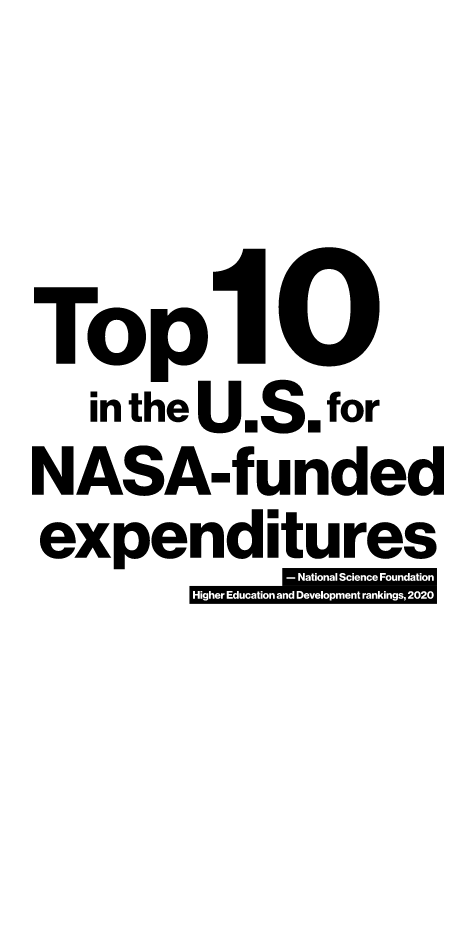 These are approved for use and routinely updated
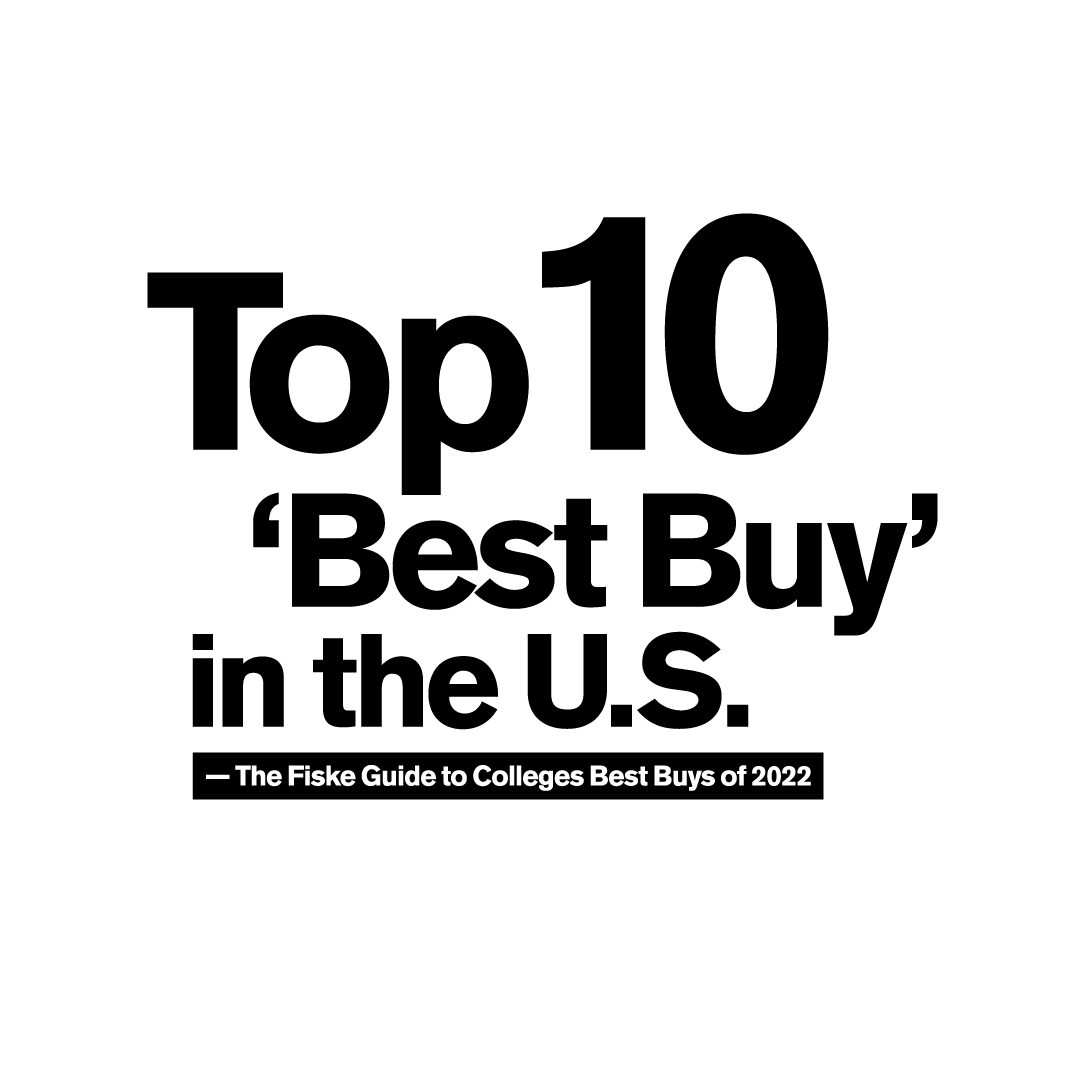 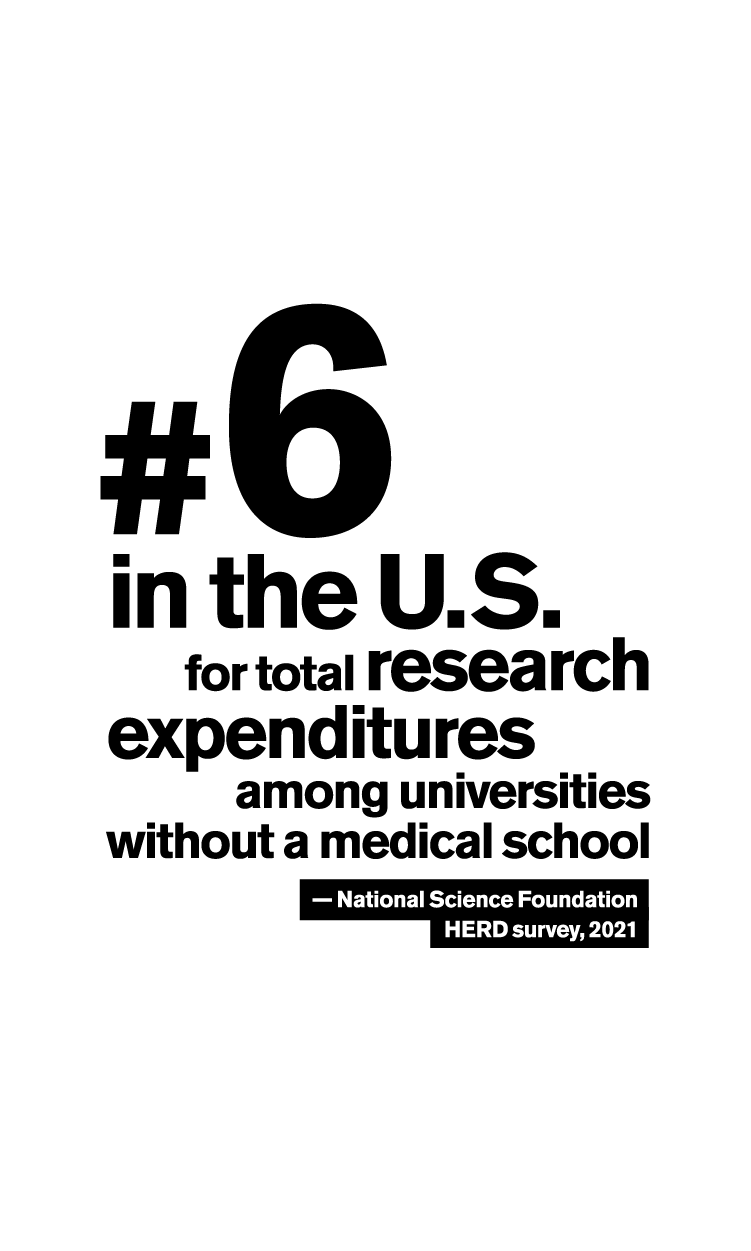 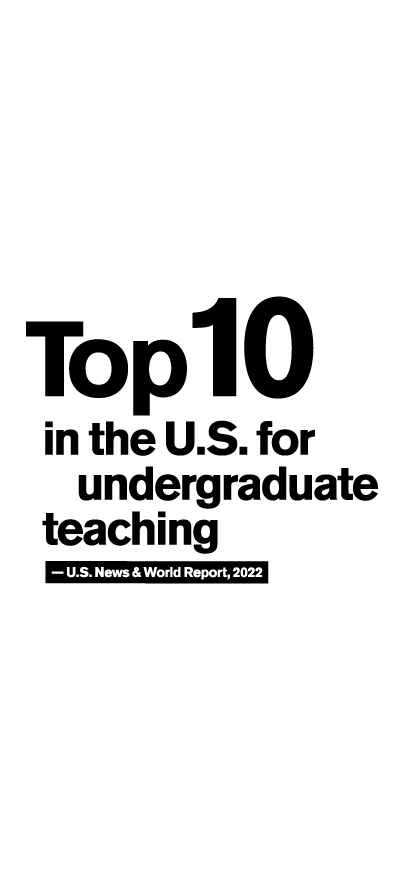 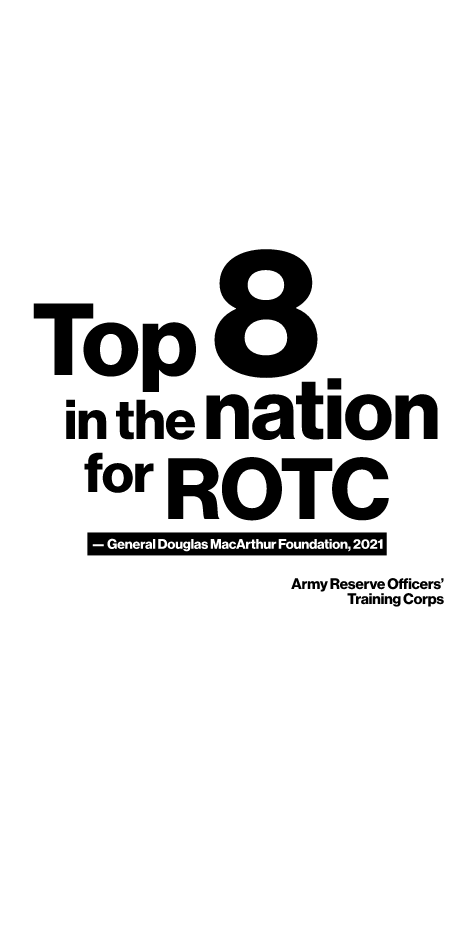 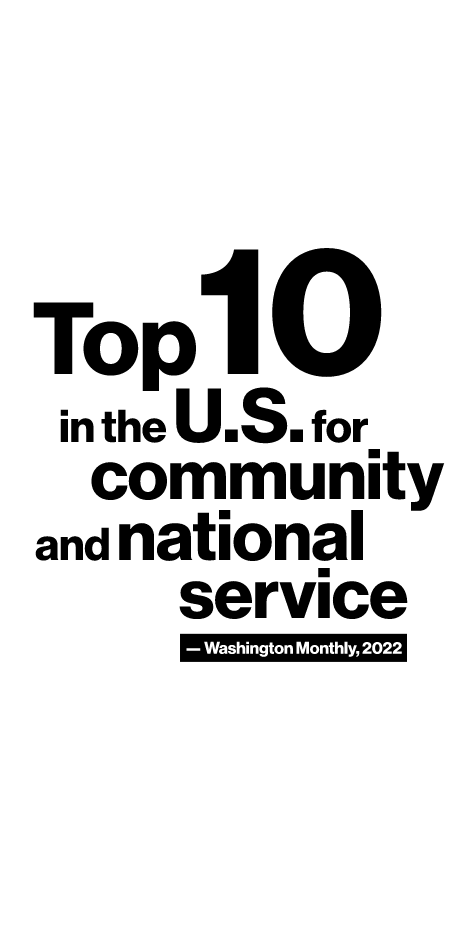 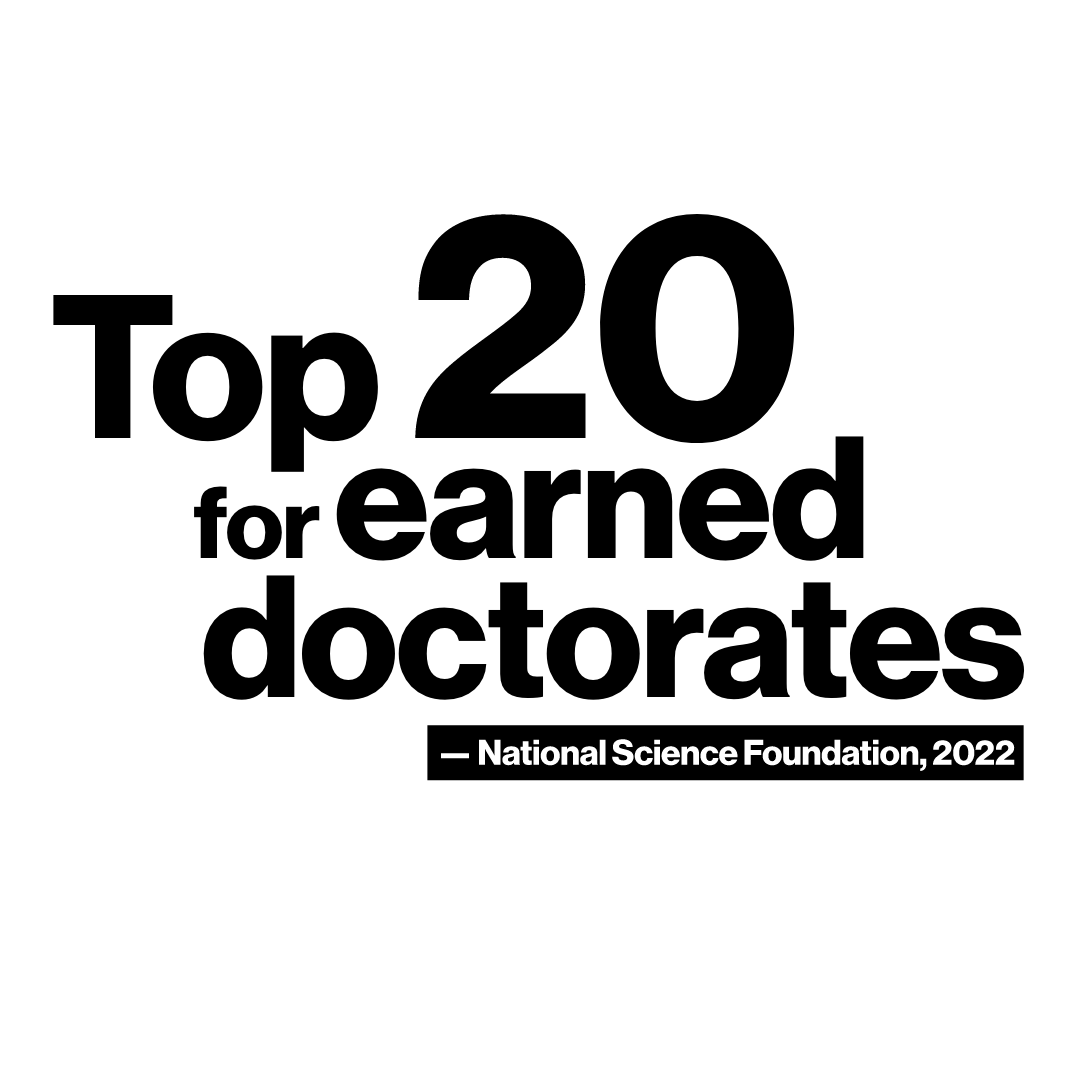 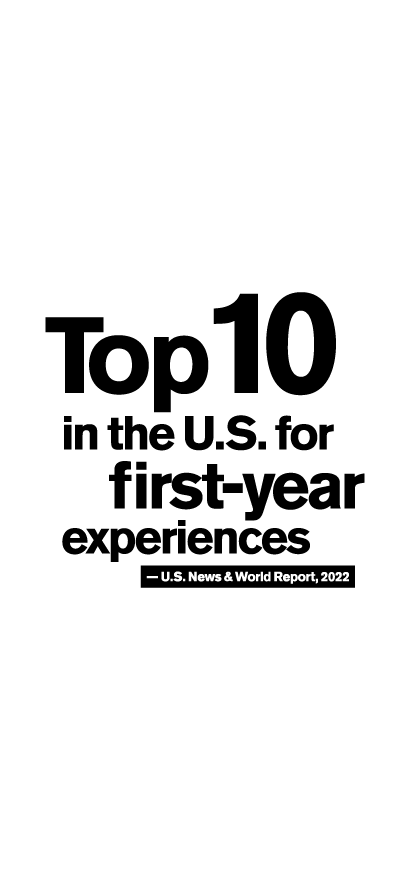 Rankings lockup artwork — 3/3
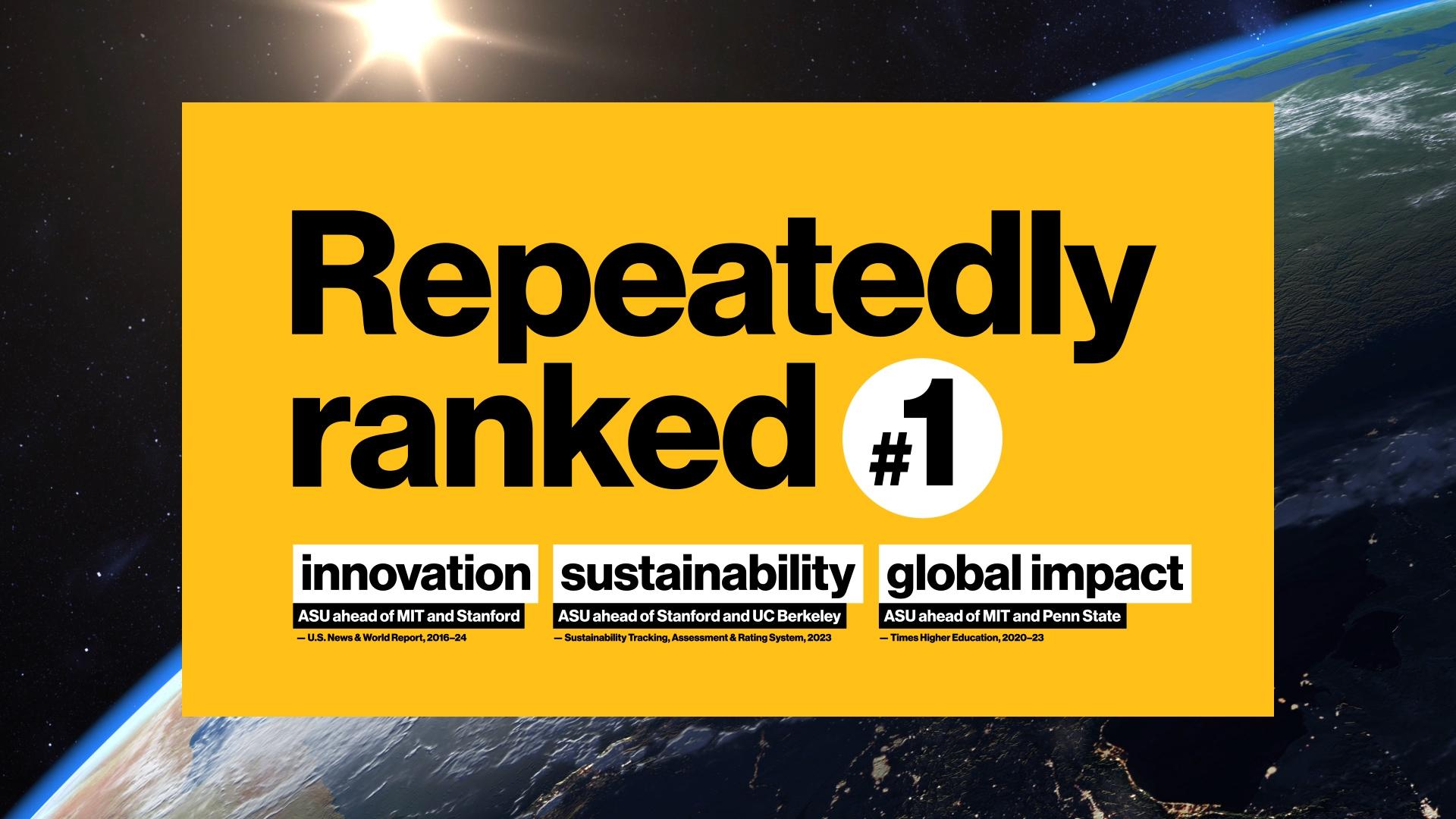 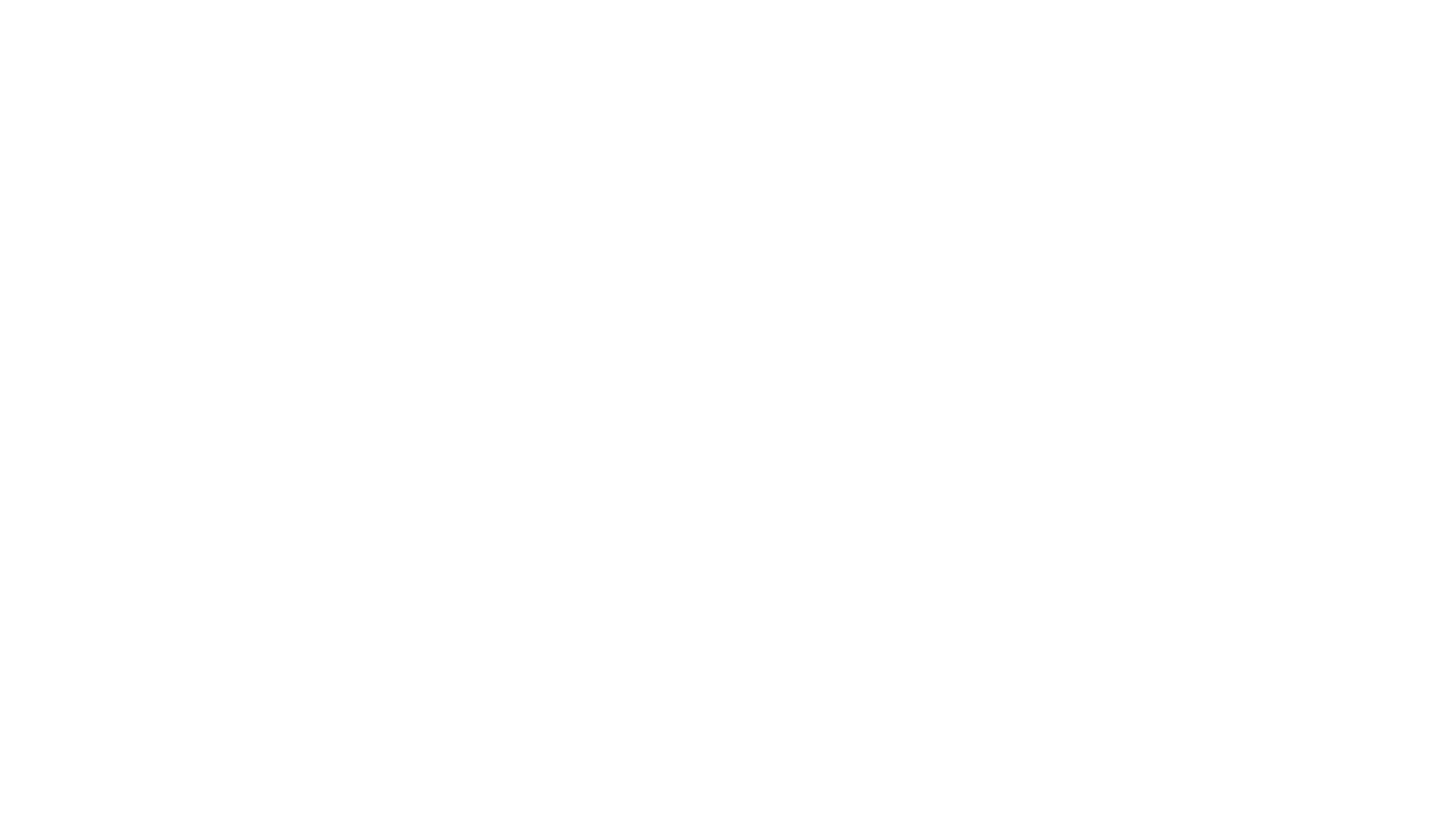 [Speaker Notes: https://www.dropbox.com/scl/fo/zr55lfmnasf6xa4fw86o1/h?rlkey=u4ry7wccc5n5ybnpew101qkyi&dl=0]
Spring 2023 applied to graduate at ASU
19,664Students applied to graduate in spring 2023, a university record
1,261 increase, +7% from spring 2022
Campus immersion highlights
13,645 total campus immersion students applied to graduate 
992 student increase, +8% from spring 2022
9,690 undergraduate campus immersion students applied to graduate
367 student increase, +4% from spring 2022
3,956 graduate/law campus immersion students applied to graduate
626 student increase, +18.8% from spring 2022
Digital immersionhighlight
6,020 total digital immersion students applied to graduate 
268 student increase, +5% from spring 2022
3,682 undergraduate digital immersion students applied to graduate
255 student increase, +7% from spring 2022
2,339 graduate/law digital immersion students applied to graduate
12 student increase, +1% from spring 2022
13,372Undergraduate student total
623 increase,+5% from spring 2022
6,294Graduate/law student total
637 increase, +11% from spring 2022
*
Students earning degrees from academic programs offered in the digital immersion modality represent 32% of our degree recipients, with 68% of the recipients coming from campusimmersion academic programs.
*1. Students receiving multiple degrees from two careers are counted once in each career, and so the sum of students graduating by career is greater than the unduplicated total number of students graduating.		
 2. Students receiving multiple degrees from two or more colleges are counted once in each college, and so the sum of students graduating by college is greater than the unduplicated total number of students graduating.
Fall 2023 total enrollment
145,681students enrolled at ASU for fall 2023, a university record.
59,369Arizona residents
Undergraduate highlight
1 in 3 undergraduate students enrolled at ASU are first-generation college students.
71,527out-of-state residents
Veteran and military-affiliated students
More than 16,000 veteran and military-affiliated students are enrolled for fall 2023, a university record.
14,785international  studentsrepresenting  157 countries
79,612students joining ASU on a campus or location.
66,069students joining ASU in an online  degree program.
All numbers represent official 21st day enrollment numbers for the fall 2023 semester, including Fall B enrollment at the time of census.
Fall 2023 new student highlights
Arizona spotlight
Nearly 1 in 3 students enrolled at ASU this year are new to the university.
43,645 new first-year, transfer and graduate students will begin their ASU journey in a campus or online degree program.
16,642new students from Arizona
ASU welcomes new first-year, transfer and graduate Arizona residents to ASU’s campuses and online.
8,992new first-year students from Arizona 
ASU welcomes new, first-year Arizona residents to ASU campuses and locations, and online, a university record totaling 54% of the new first-year cohort from Arizona.
17,144new first-time, first-year undergraduate students are enrolled at ASU campuses and locations, and online.
6,764 first-year, on-campus students identify as a minority  
(48% of first-year campus cohort), the largest percentage of new minority first-year students on record.
3,821 first-year, on-campus students identify as Hispanic/Latino  
(More than 1 in 4 of first-year campus cohort), a university record.
The first-year, on-campus cohort from Arizona is one of the most academically prepared in ASU history with a 3.96 average weighted GPA, a university record.
80,493 first-year, campus immersion applications for admission were received for fall 2023, the most in ASU history.
All numbers represent official 21st day enrollment numbers for the fall 2023 semester, including Fall B enrollment at the time of census.
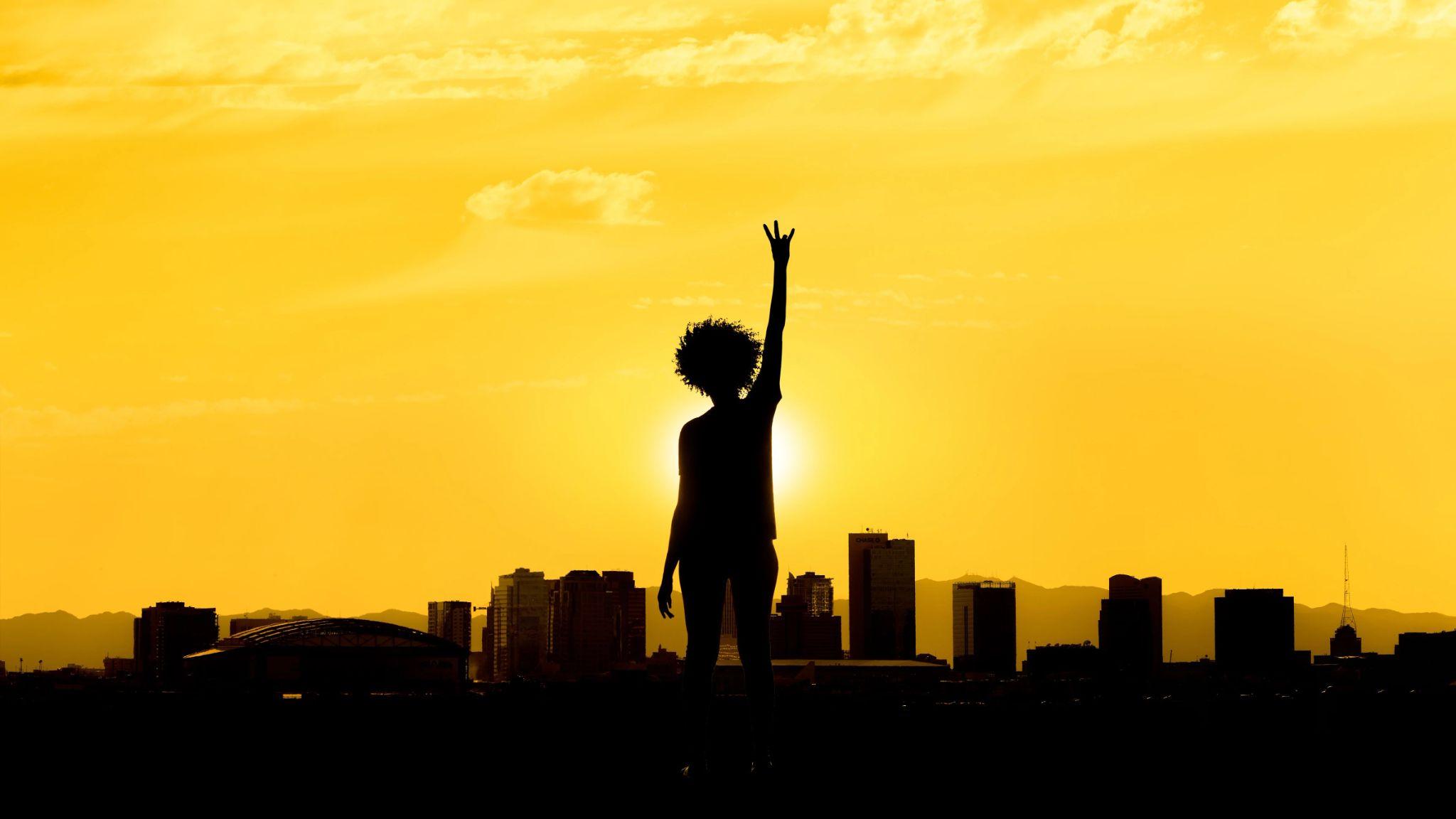 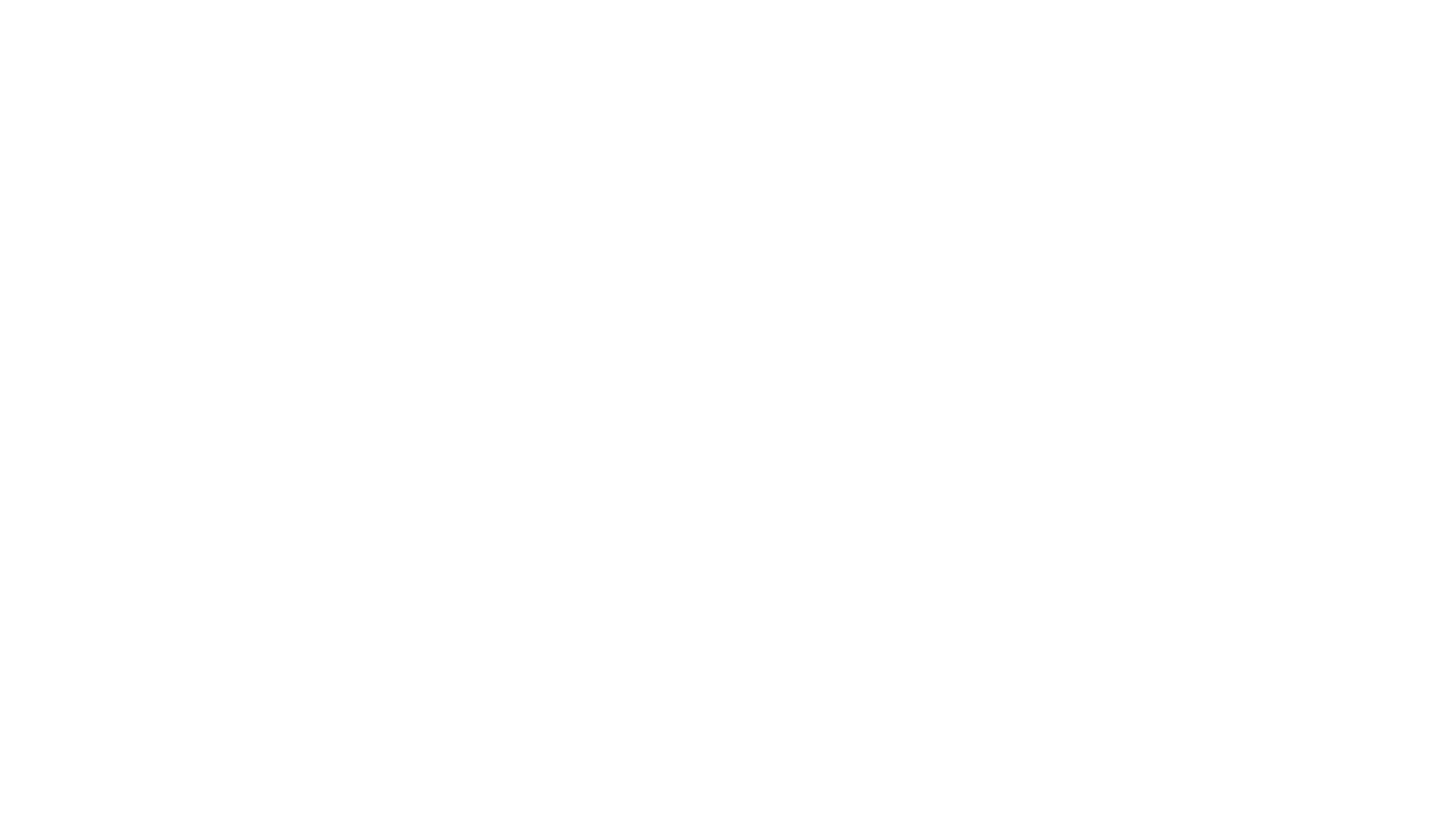 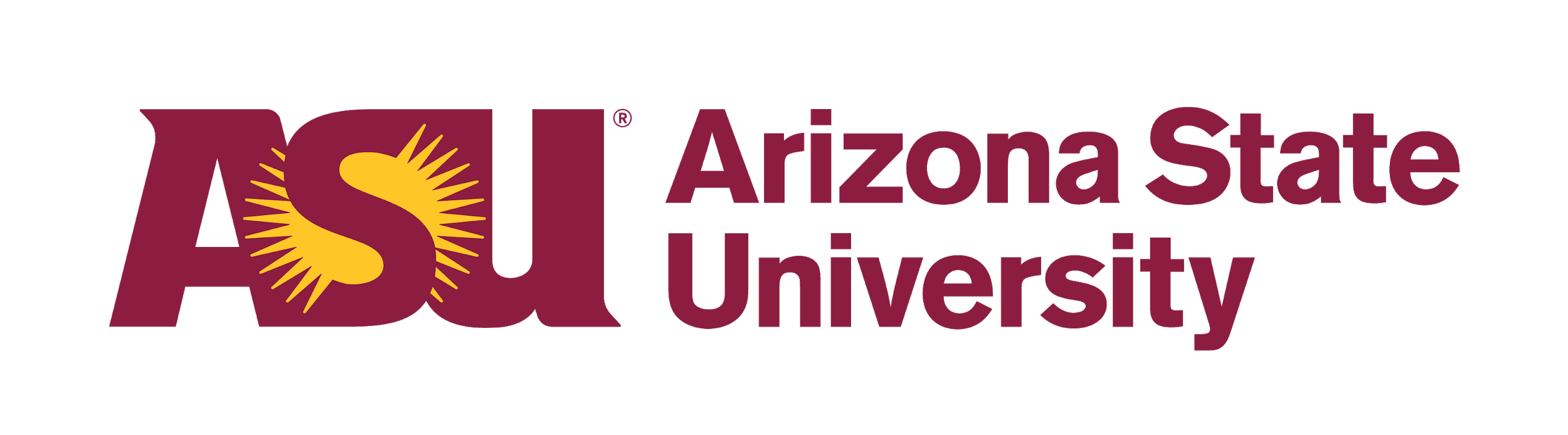 Helpful tools, tips and additional artwork
presentation tip
Sample “buttons”
Notes:
“Button” width can be adjusted, but the font size will have to be adjusted separately. 
Text needs to be centered vertically and horizontally within the button.
To link the button, select the the text to add a link
It is not recommended to use buttons with multiple lines of text
Default button
Default button
Default longer button
Default longer button
Default button
Default button
Default longer button
Default longer button
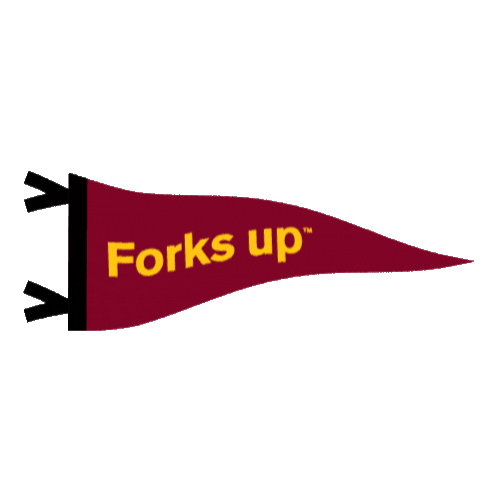 ASU Giphy channel
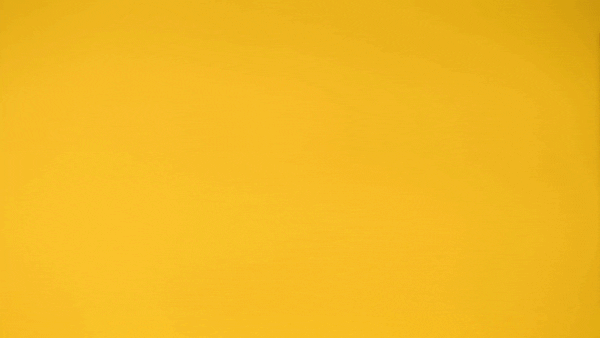 Gifs are a good option (in moderation) for when you want to add a little life to your presentations. Browse ASU gifs
What you will find:
Hundreds of approved ASU themed GIFs and and stickers
Collections to celebrate holidays, special events and Sun Devil spirit
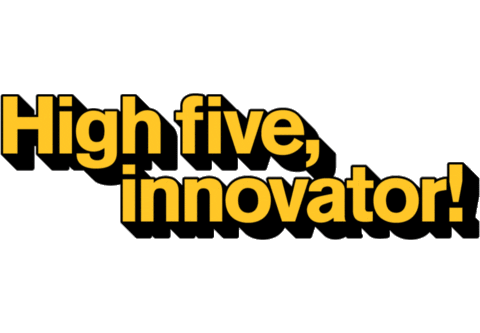 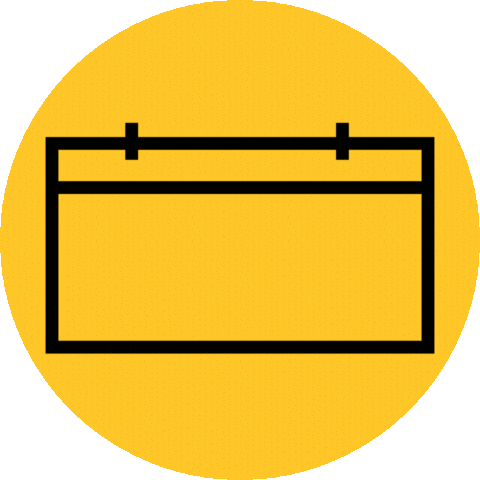 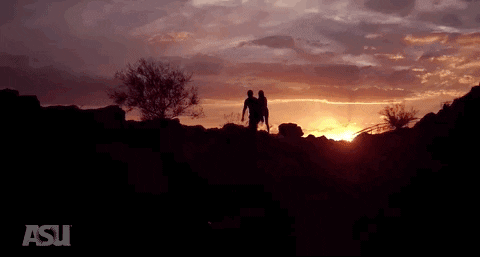 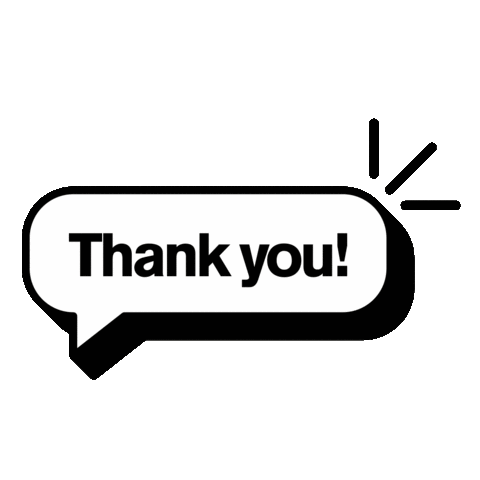 How to add gifs to your presentation:
Visit https://giphy.com/asuofficial
Choose the gif you’d like to use
Click ‘Share’ and click the “Copy GIF Link” button
Insert in slide by pasting the link via Insert > Image > By URL
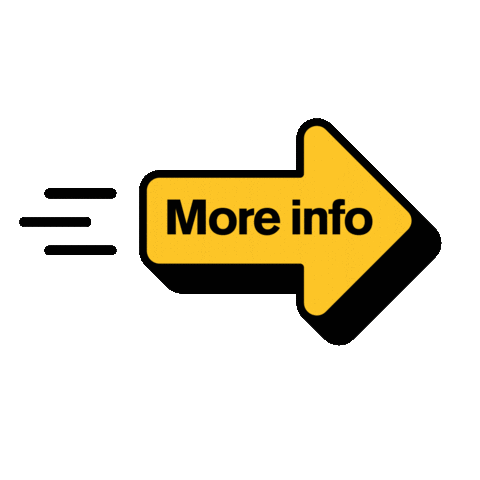 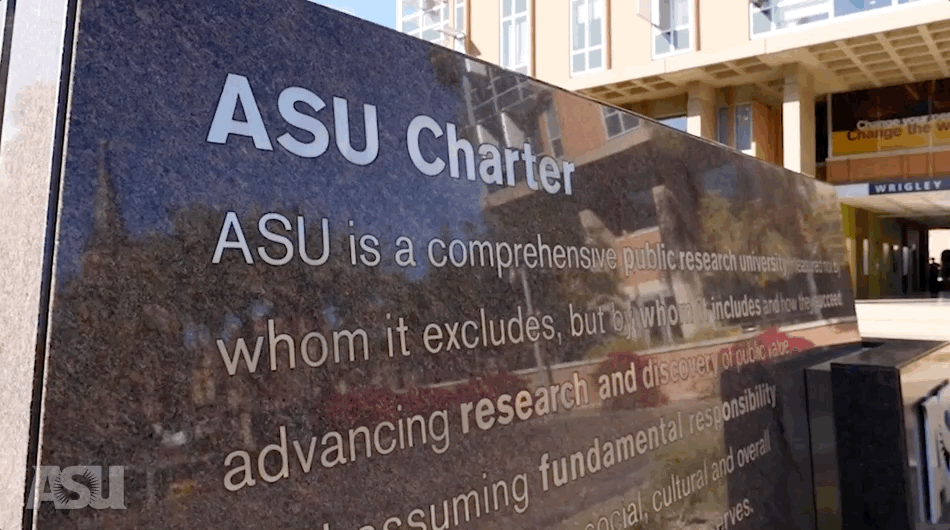 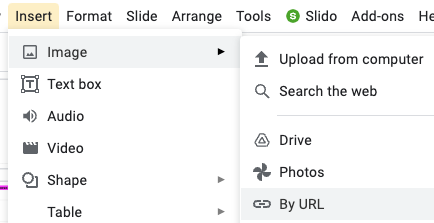 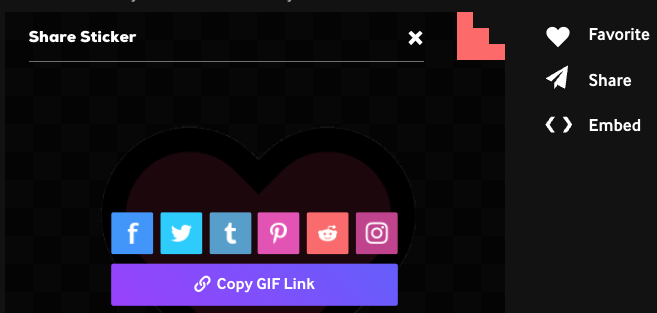 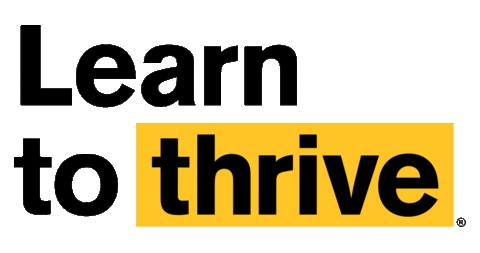 Sticky notes for digital collaboration
Color
ASU color palette
How to change colors
Use the colors listed as part of the official ASU presentation theme.

When choosing text and background color combinations, the more contrast between the two colors, the more readable it will be for your audience.
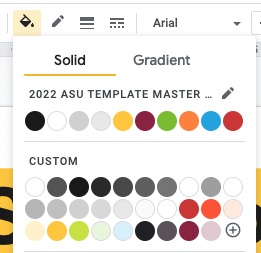 Note: There is a maximum number of spots available for template colors. To use colors shown on this slide that are not part of the template master, click the ‘+’ and add them using the six character #Hexcode number listed on this slide..
https://brandguide.asu.edu/brand-elements/design/color
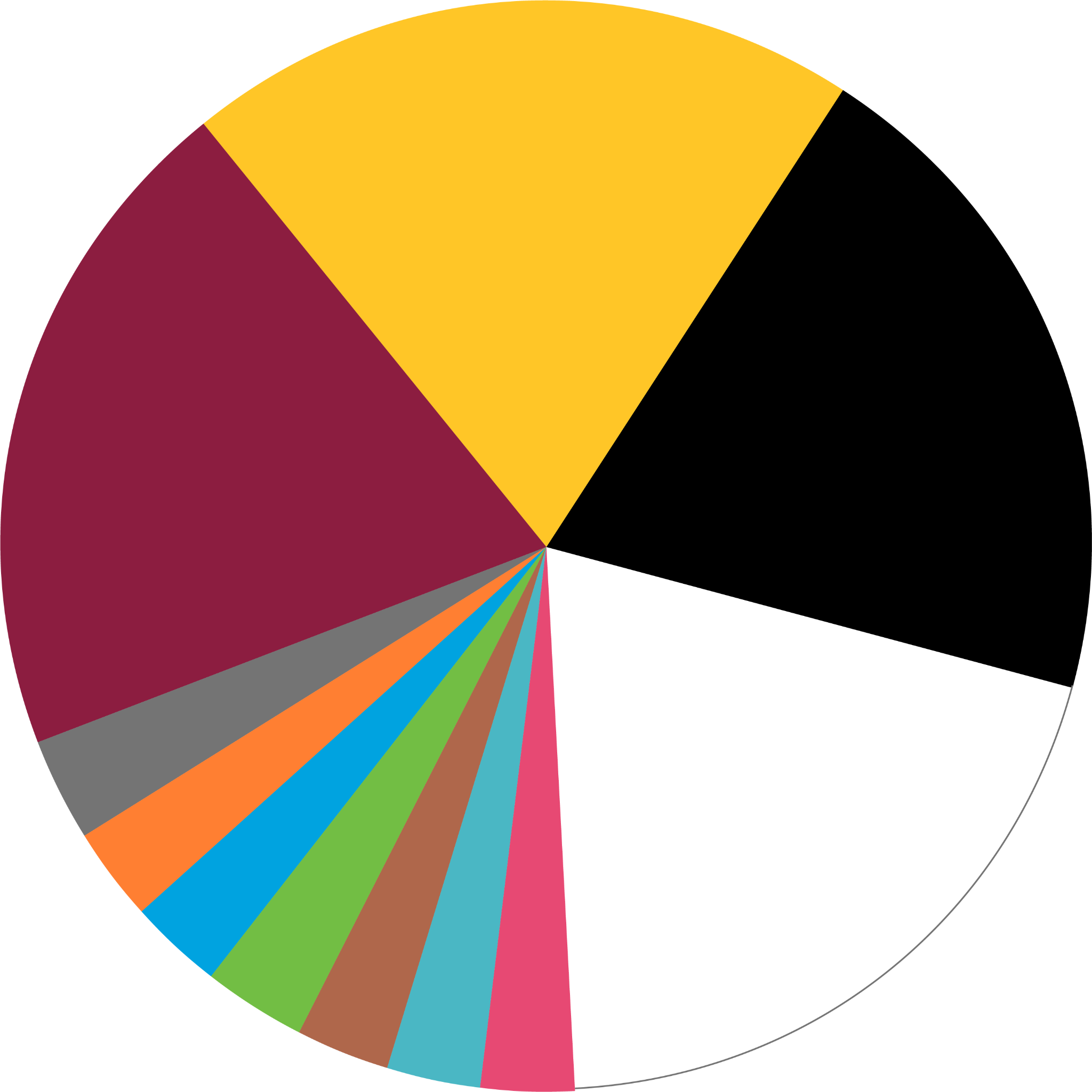 ASU color palette
1
The pie chart shows the ratios in which these colors should be used.

The secondary colors are accent colors.

They accent our primary color palette and should be used in small ratios alongside the primary brand colors.
1
1
2
1
2
2
2
2
2
2
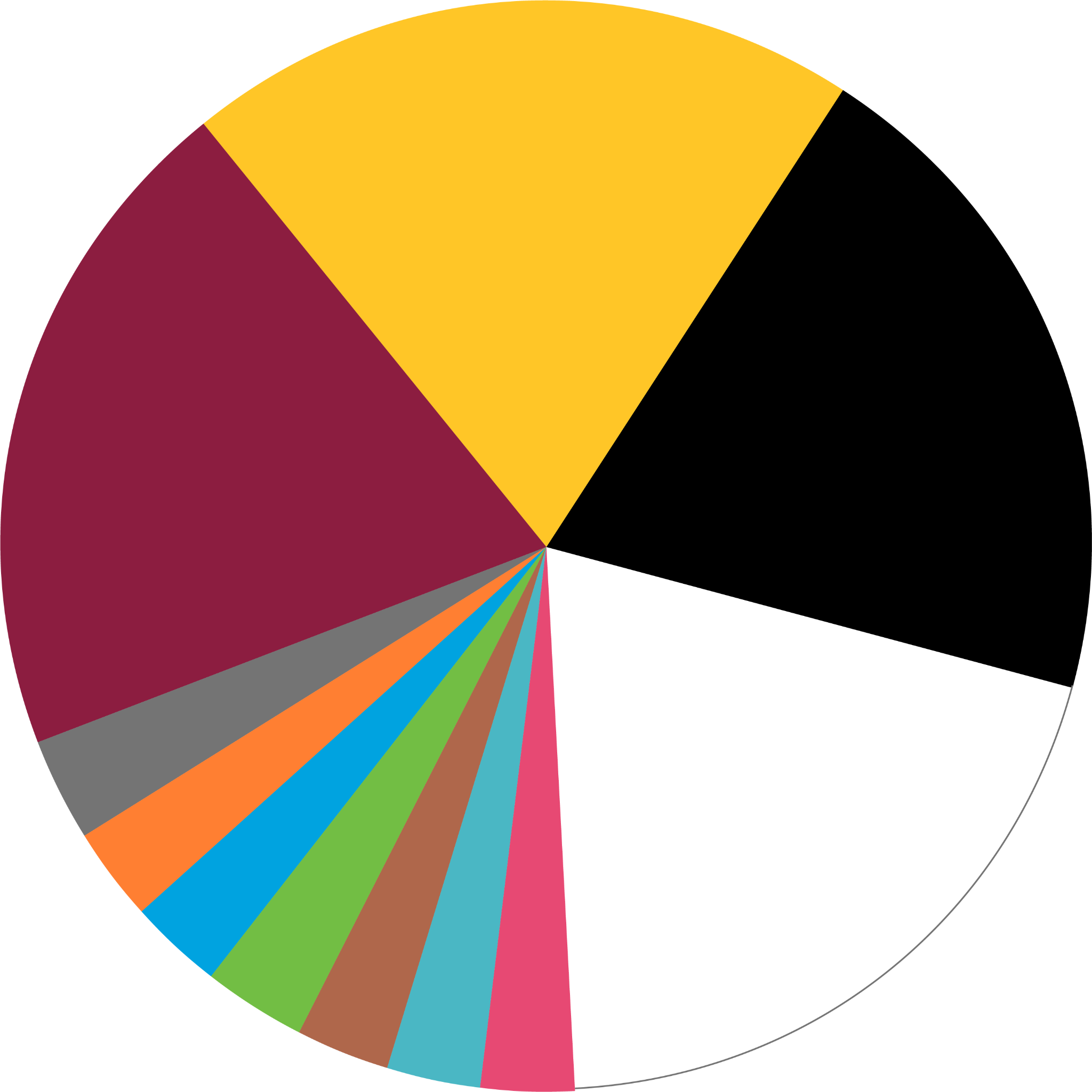 ASU color palette
20%
Primary colors account for 80% of the brand palette. 

They should carry the same visual weight in our work.

Secondary colors (accent colors) collectively comprise 20% of the brand palette and they should be represented in similar proportion in our work.
20%
20%
20%
2.86%
2.86%
2.86%
2.86%
2.86%
2.86%
2.86%
ASU color palette
We always start here:

ASU Gold

ASU Maroon
ASU Black
ASU White
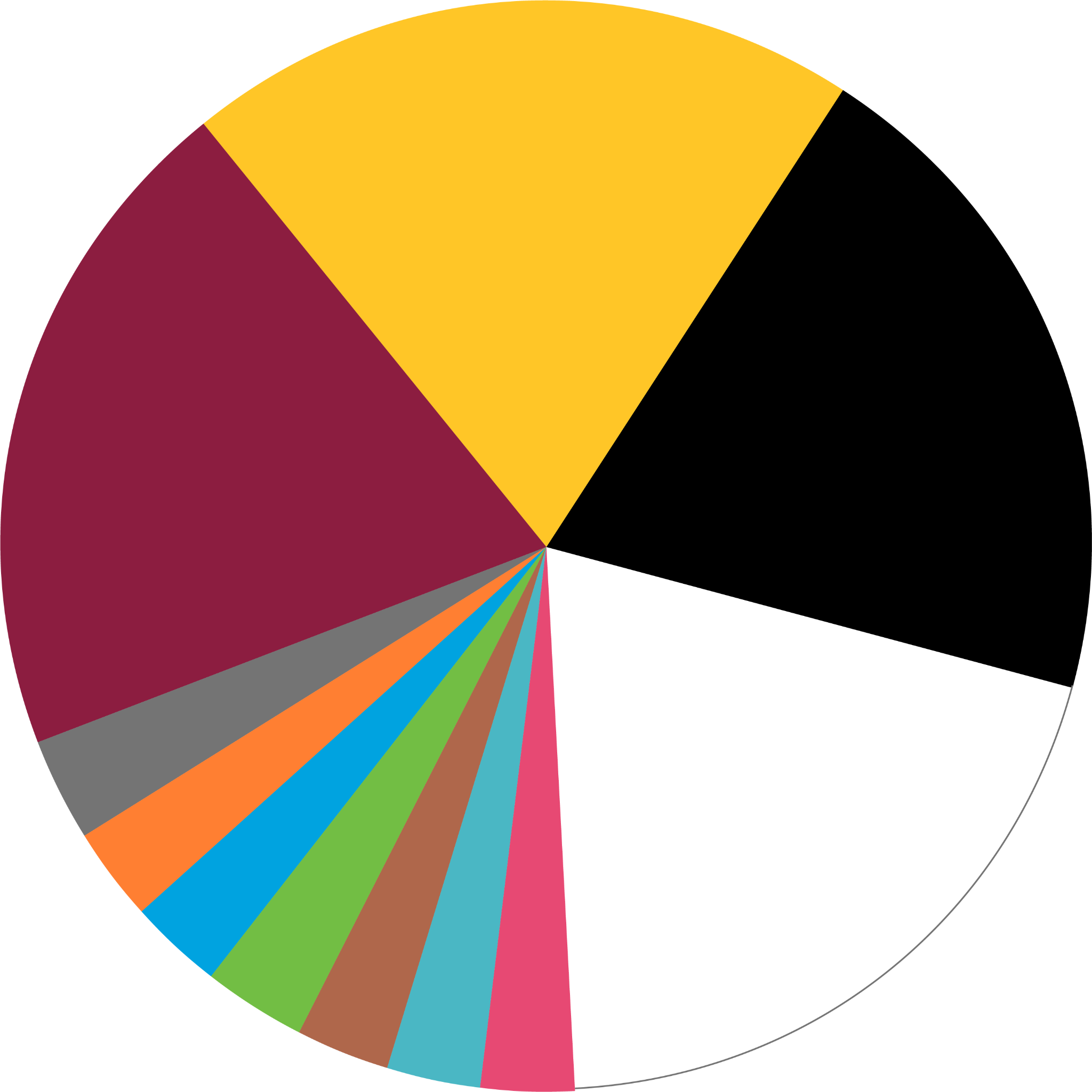 ASU color palette
When the primary colors don’t provide enough color variations, we can add the secondary colors next.

ASU Gray
ASU Orange
ASU Blue
ASU Green
ASU Copper
ASU Turquoise
ASU Pink

Our color choices should have meaning.
[Speaker Notes: When choosing a secondary color to work with, choose colors that have meaning for your project.
Ex. Orange can convey creativity. Blue — business, technology or healthcare. Green — sustainability, growth.]
Accessible text and background color combinations for any mediumApplies to bold and regular weight text and all sizes of text.
Source: https://webaim.org/resources/contrastchecker/ ASU is federally required to meet WCAG AA.
Find more typography and formatting tips on the ASU Brand Guide.
Charts and diagrams
Chart title
4000
3000
2000
1000
0
You can insert graphs from Excel or Google SheetsCopy and paste directly into a slide or use the Insert > Chart > From Sheets option in the menu
Sample timeline
March
January
February
April
Project timeline
Phase 1:
Phase 2:
July 21
Sept. 10
Oct. 8
Nov. 19
Jan. 2023
Kickoff
Launch pilots
Deliverable: Process and resource definition
Deliverable: Core team and organization
Deliverable: Feasibility report
Phase 2 goal: Determine the feasibility of establishing a service collaborative to provide select services to the units
Animated timeline infographics
Phase title
Phase title
Phase title
Phase title
Phase or step description
Phase or step description
Phase or step description
Phase or step description
[Speaker Notes: Find more icons to use on this slide]
Timeline or steps with icons
Phase or step title
Phase or step description and information that may take one to three brief sentences to describe.
Phase or step title
Phase or step description and information that may take one to three brief sentences to describe.
Phase or step title
Phase or step description and information that may take one to three brief sentences to describe.
Org chart example
Name
Title
Name
Title
Name
Title
Name
Title
Name
Title
Name
Title
Name
Title
Name
Title
Name
Title
Name
Title
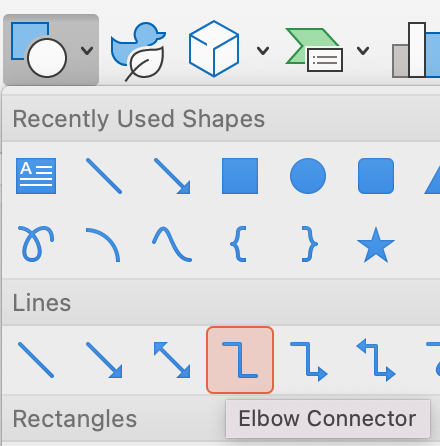 Select line, elbow or curved connector, connect two boxes at the purple dots. Lines will remain connected to boxes as you move them around. Once connected, use the yellow diamond to drag the line to where you want it.
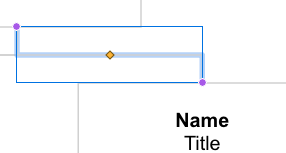 Name
Title
Org chart example
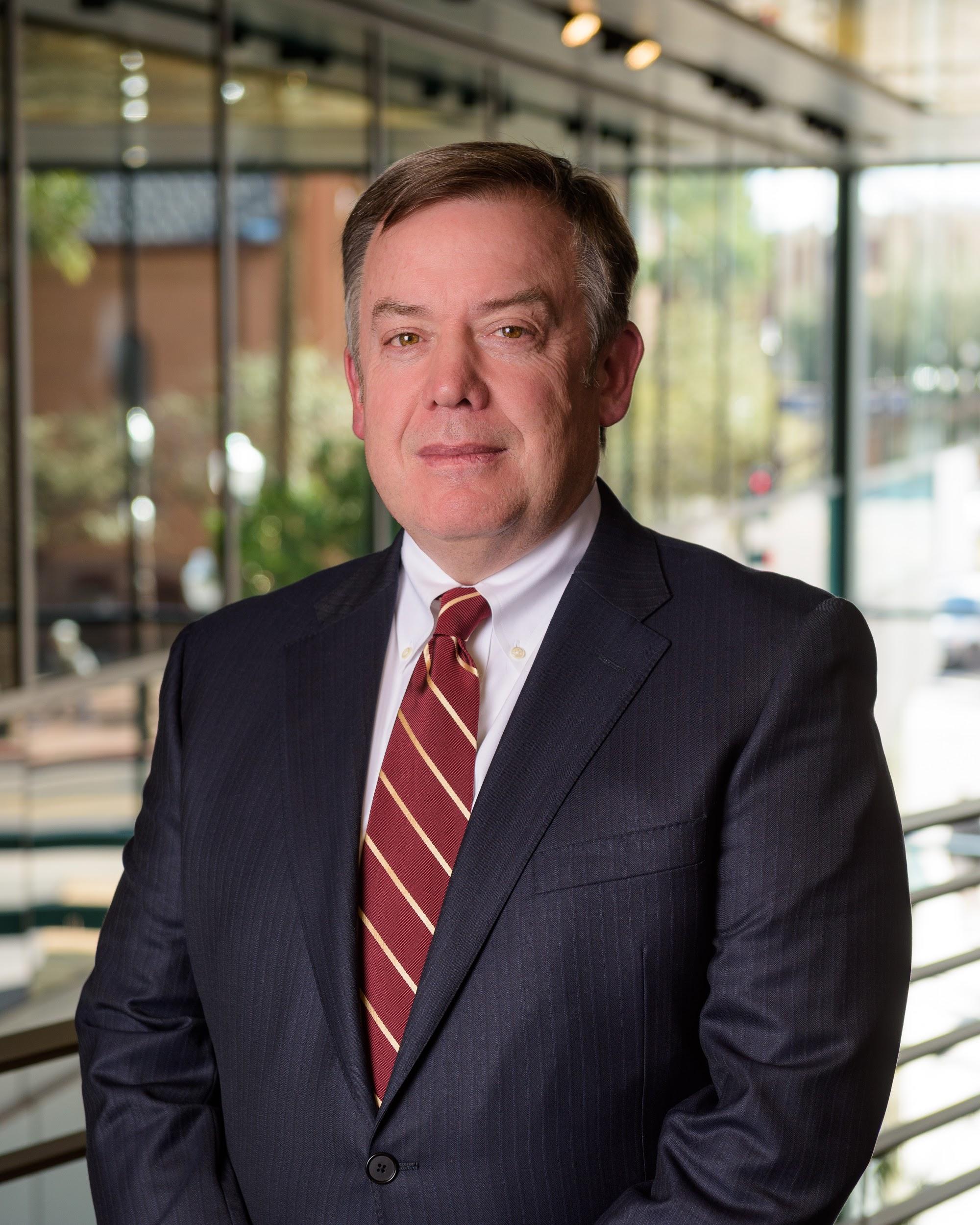 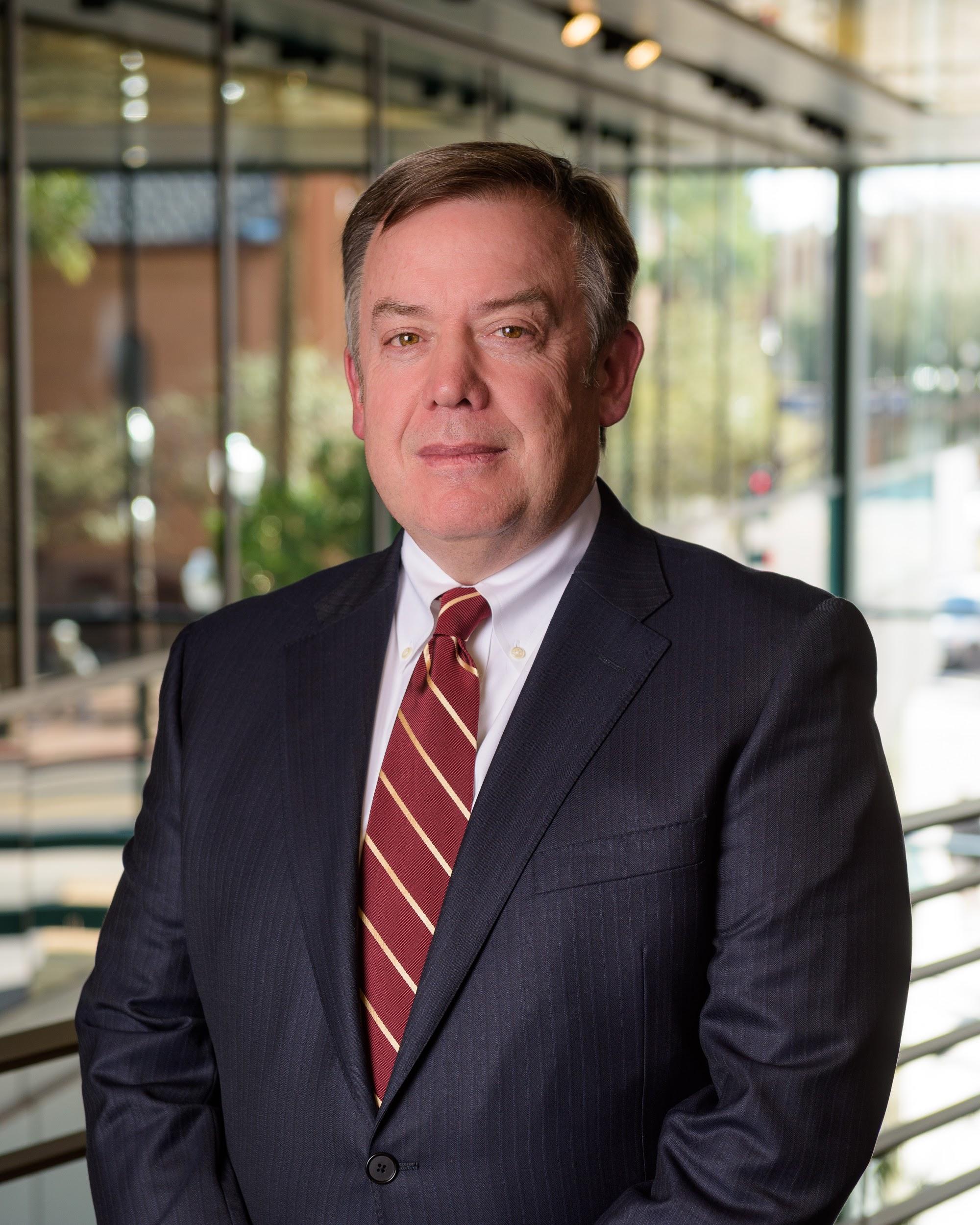 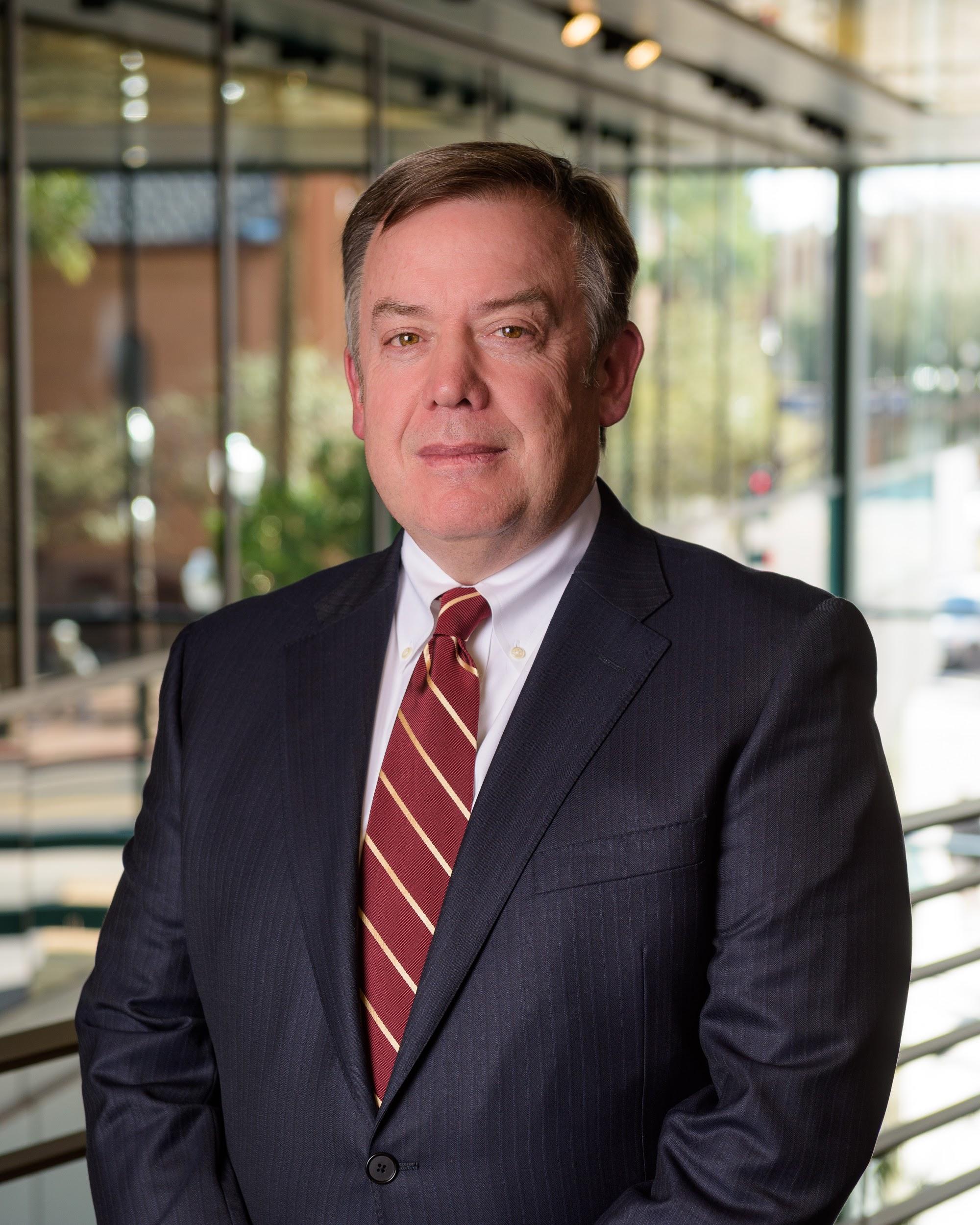 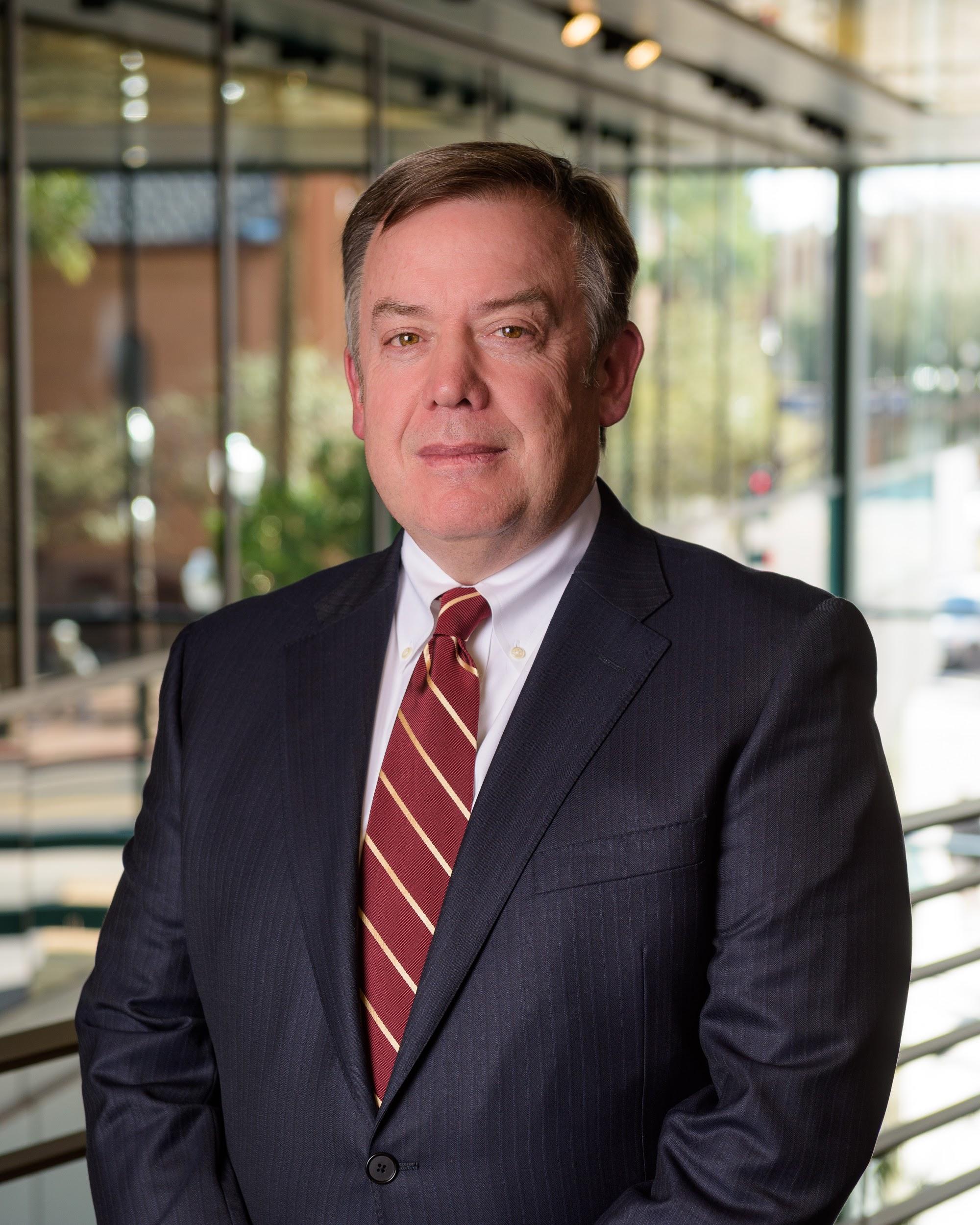 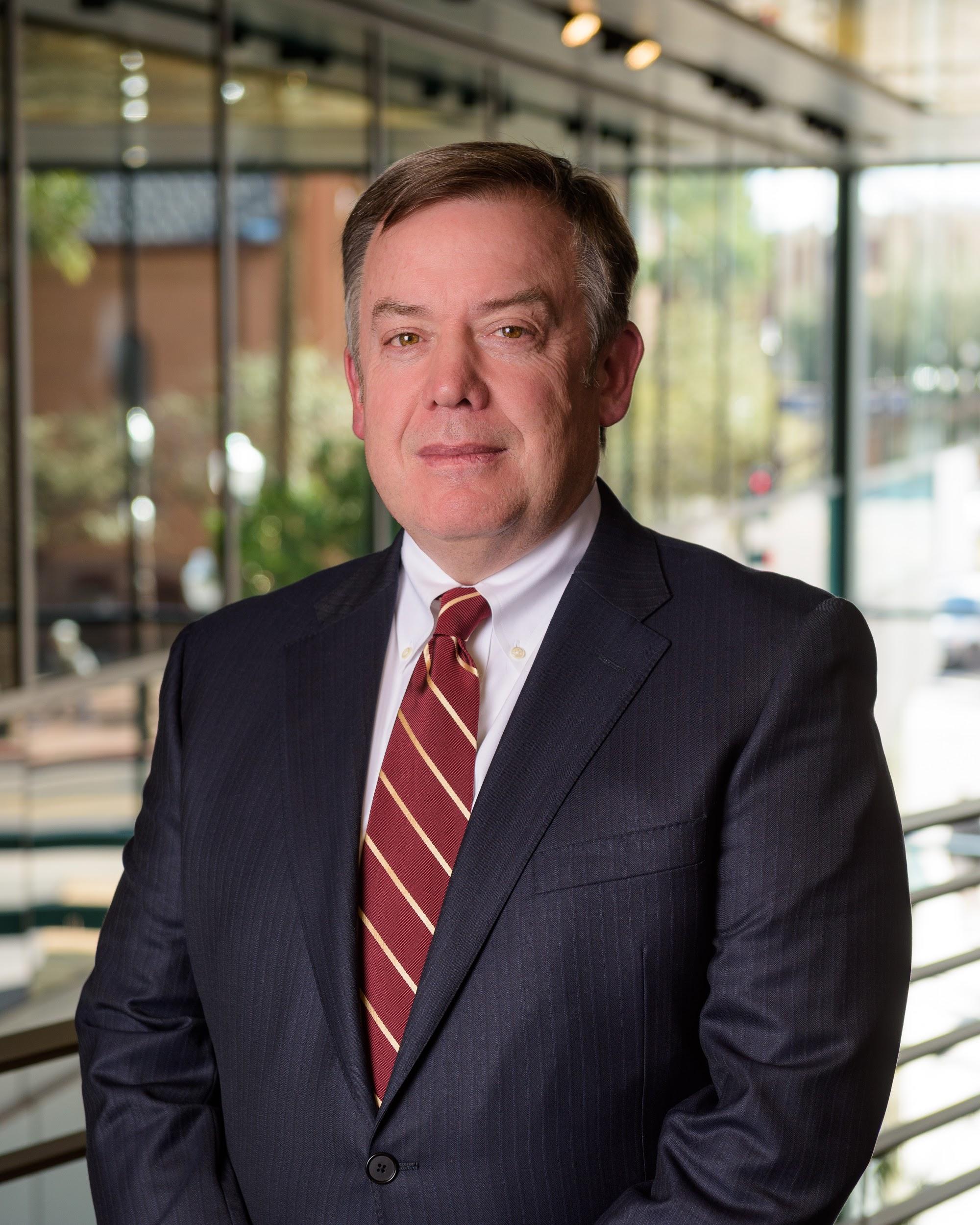 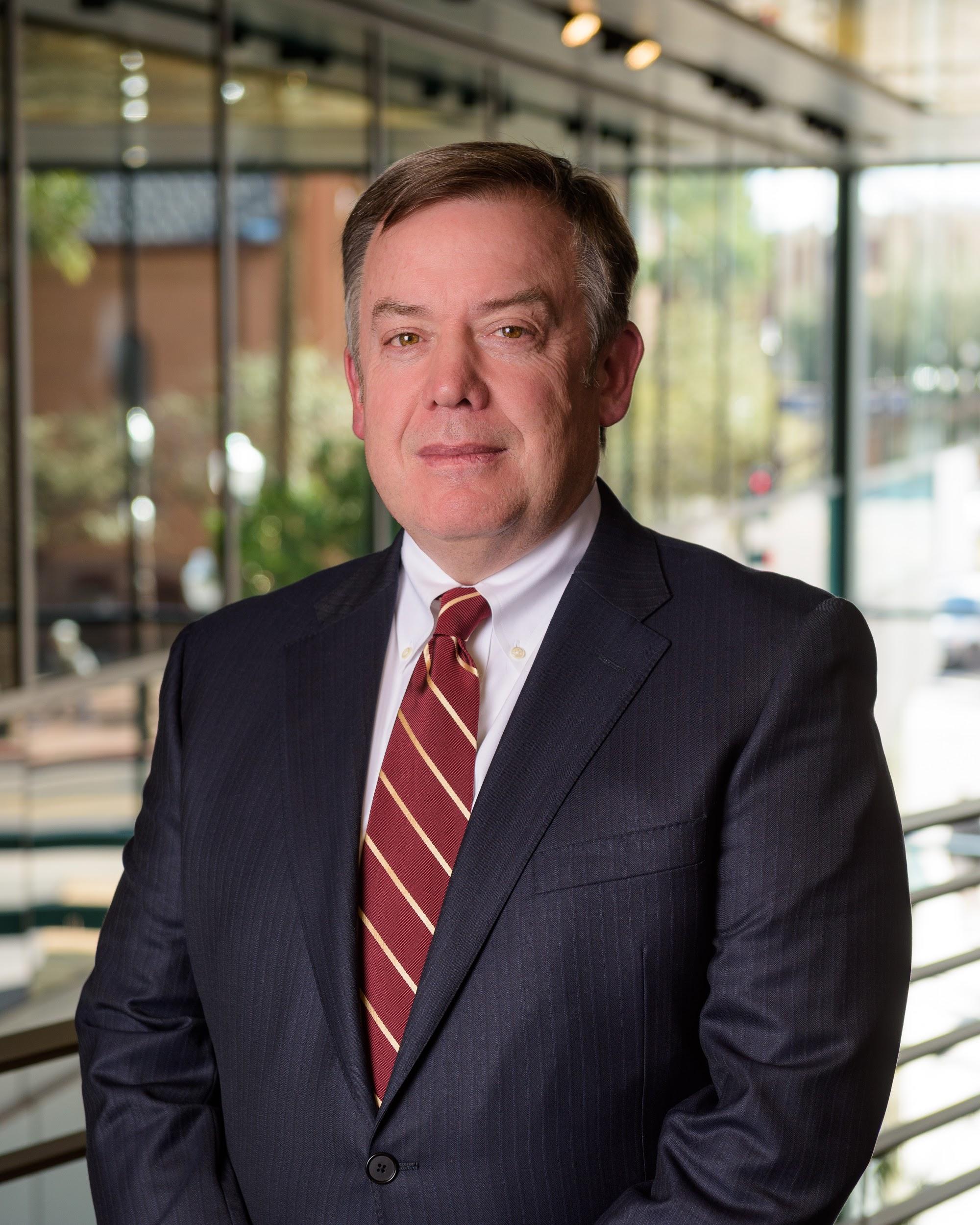 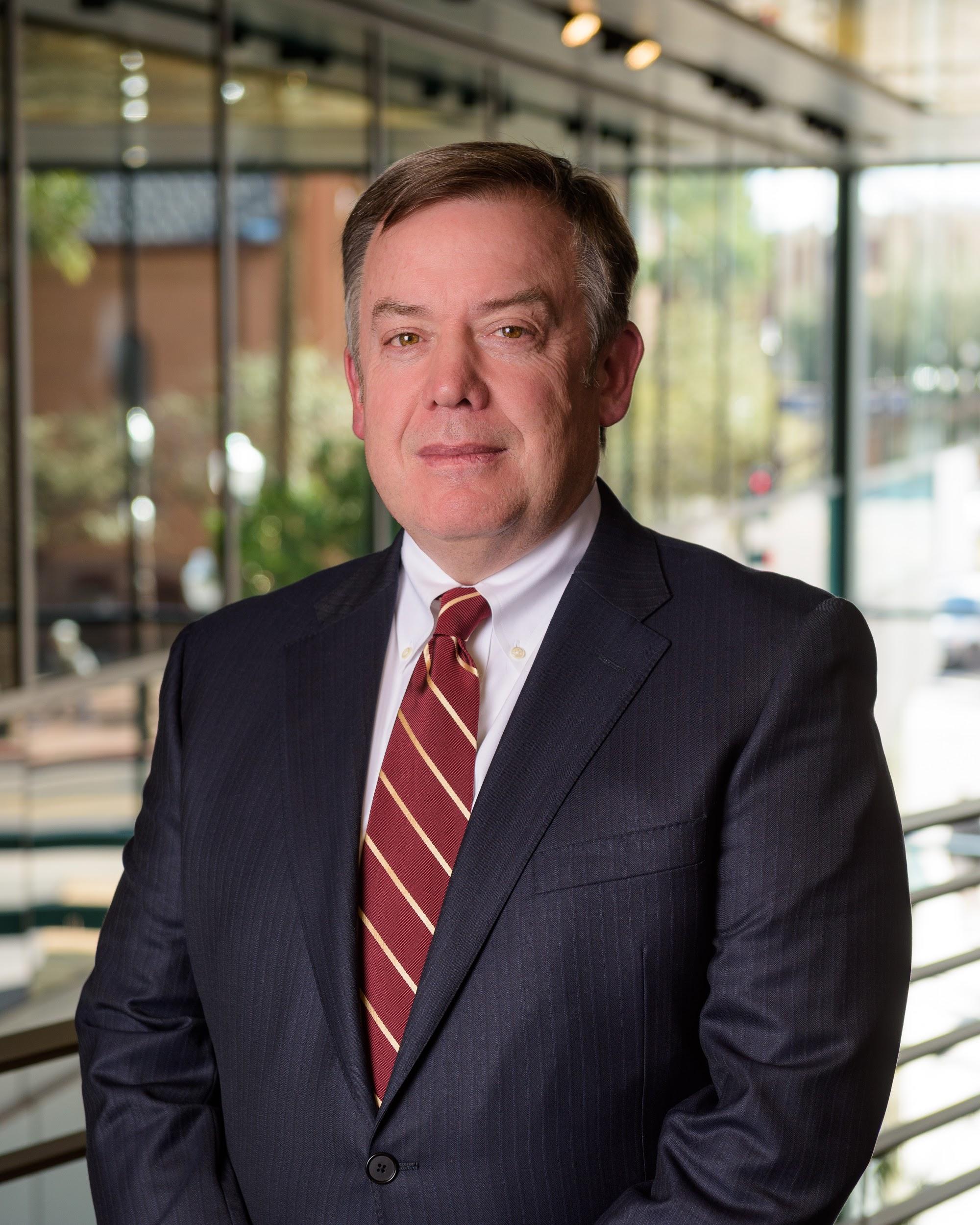 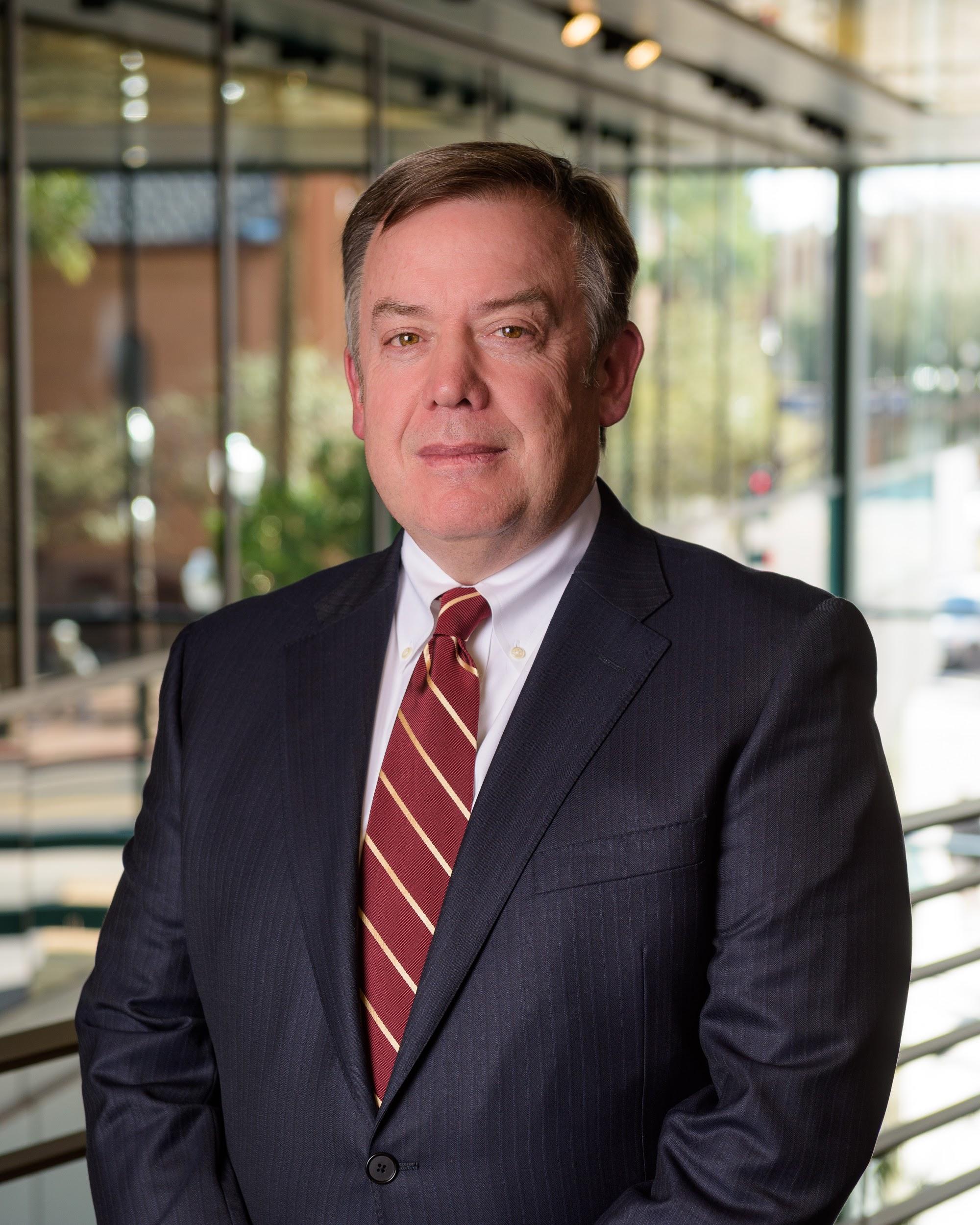 NameTitleOrganization
NameTitleOrganization
NameTitleOrganization
NameTitleOrganization
NameTitleOrganization
NameTitleOrganization
NameTitleOrganization
NameTitleOrganization
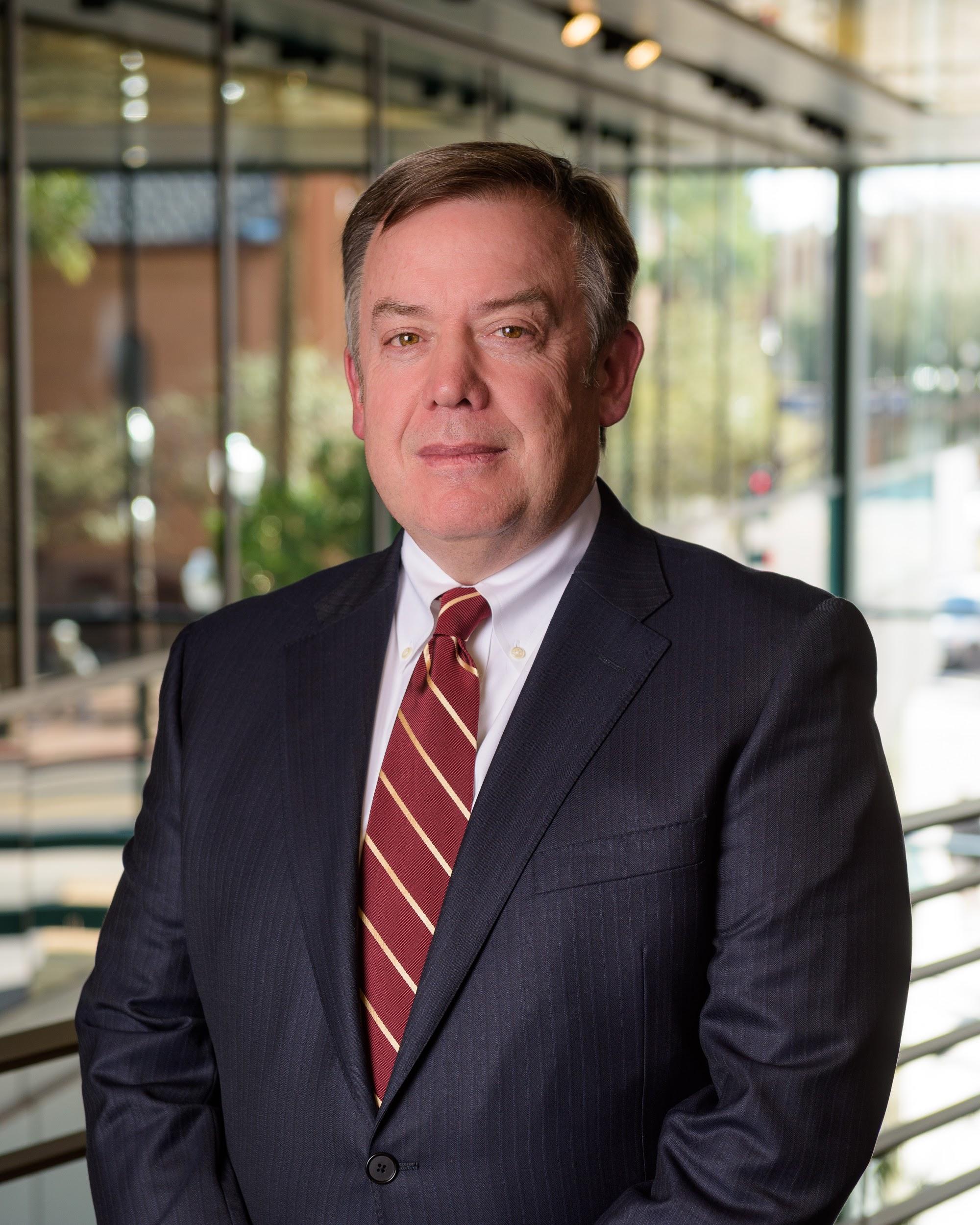 NameTitleOrganization
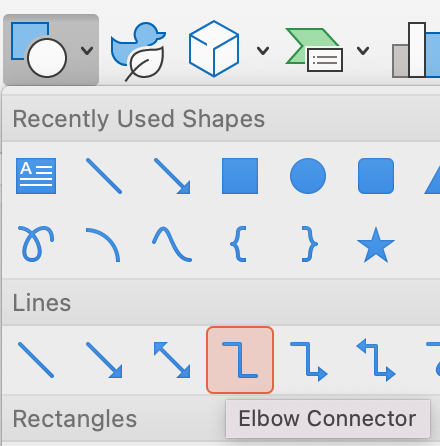 Select line, elbow or curved connector, connect two boxes at the purple dots. Lines will remain connected to boxes as you move them around. Once connected, use the yellow diamond to drag the line to where you want it.
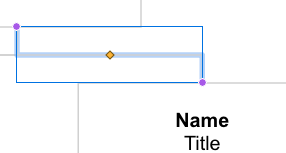 Org chart example
Name
Title
Name
Title
Name
Title
Name
Title
Name
Title
Name
Title
Name
Title
Name
Title
Name
Title
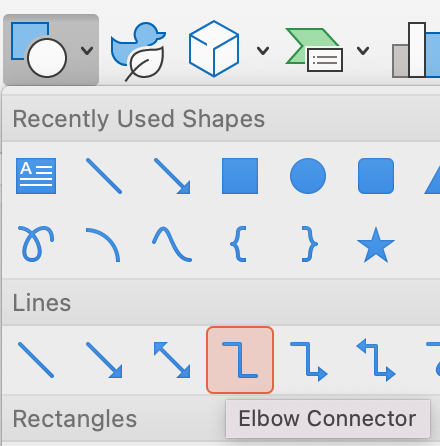 Select line, elbow or curved connector, connect two boxes at the purple dots. Lines will remain connected to boxes as you move them around. Once connected, use the yellow diamond to drag the line to where you want it.
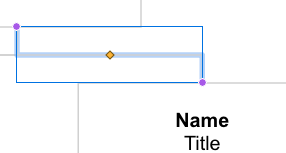 Name
Title
Name
Title
Flow chart example
Step 1
Step 1
Step 1
Step 1
Step 1
Step 2
Step 2
Step 2
Step 2
Step 2
Step 3
Step 3
Step 3
Step 3
Step 3
Step 4
Step 4
Step 4
Step 4
Step 4
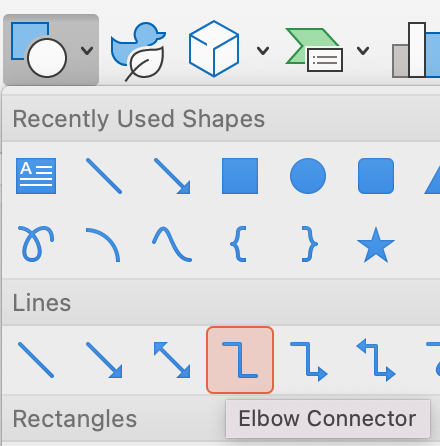 Select line, elbow or curved connector, connect two boxes at the purple dots. Lines will remain connected to boxes as you move them around. Once connected, use the yellow diamond to drag the line to where you want it.
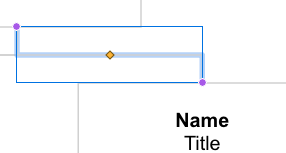 Gantt chart
Matrix
High value 2
Item
Item
Item
High value 1
Low value 1
Item
Item
Item
Item
Item
Low value 2
Funnel chart
Insert your content
Insert your content
Insert your content
Insert your content
Insert your content
Insert your content
Title
Title
Title
Title
Title
Title
Calendars
Calendar — calendar year, monthly
Calendar — academic year, monthly
Calendar — daily, Monday week start
Calendar — daily, Sunday week start
Iconsto copy and paste
Icons to use — ASU Awesome
Select and icon then copy and paste it into your slide. Change the size and color with one click.
Access the ASU Brand Library
[Speaker Notes: Learn more about using the ASU Brand Library 
Register for an ASU Brand Library account]
Icons to use — Font Awesome
Select and icon then copy and paste it into your slide. Change the size and color with one click.
Font Awesome icons — 1/4
Font Awesome icons — 2/4
Font Awesome icons — 3/4
Font Awesome icons — 4/4
Maps
US map – Alaska and Hawaii
The states can change colors by selecting (double click) the state and the fill icon in the home menu
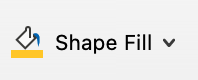 Continental US map
The states can change colors by selecting (double click) the state and the fill icon in the home menu
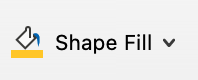 Arizona map – counties
The states can change colors by selecting (double click) the state and the fill icon in the home menu
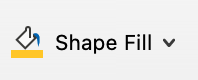 Global map — countries
The states can change colors by selecting (double click) the state and the fill icon in the home menu
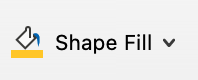 Global map — continents
The states can change colors by selecting (double click) the state and the fill icon in the home menu
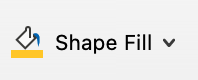 Patterns
to copy and paste
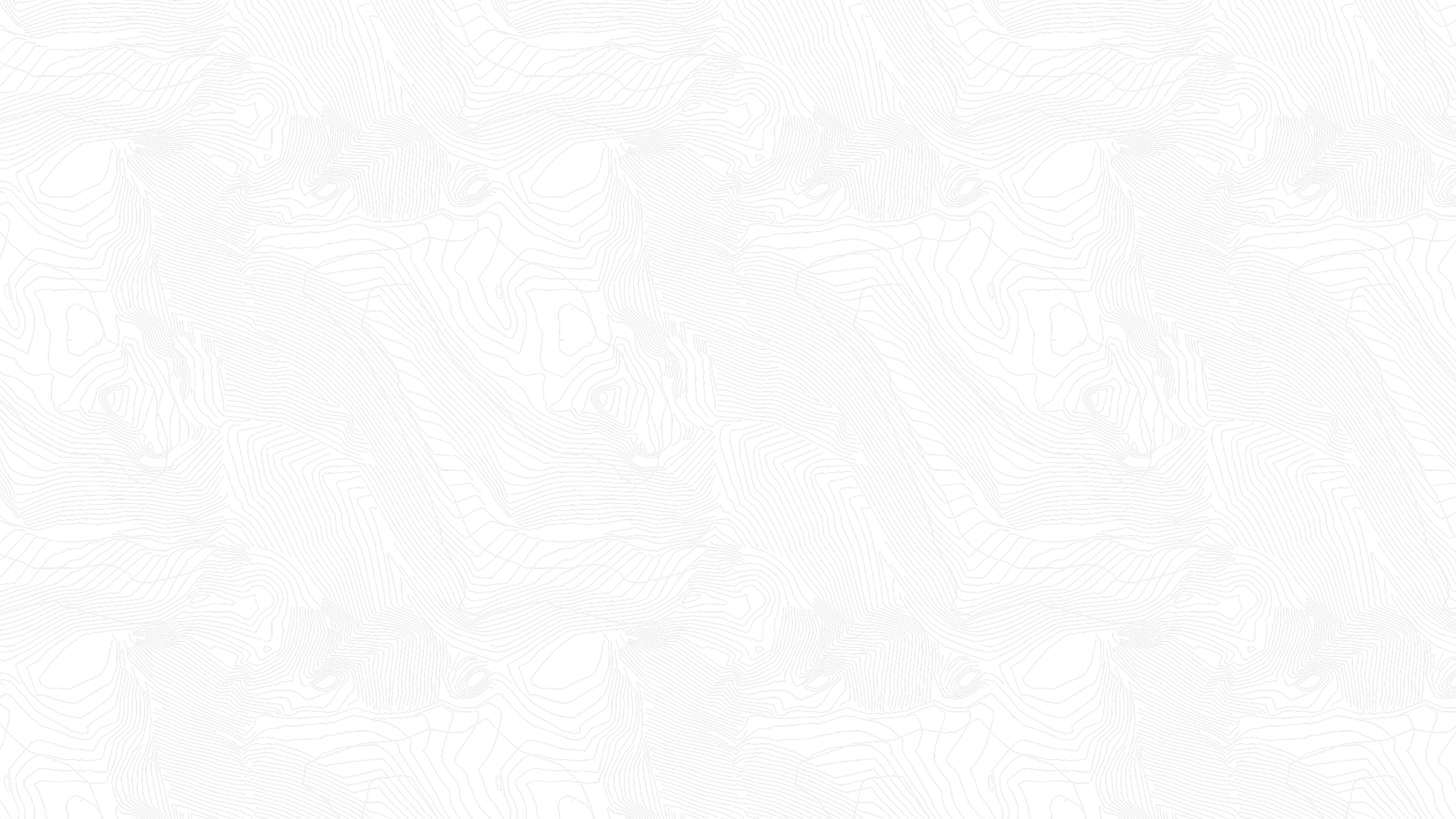 Pattern:‘A’ Mountain topographical 
map
Can be used 
on any color background
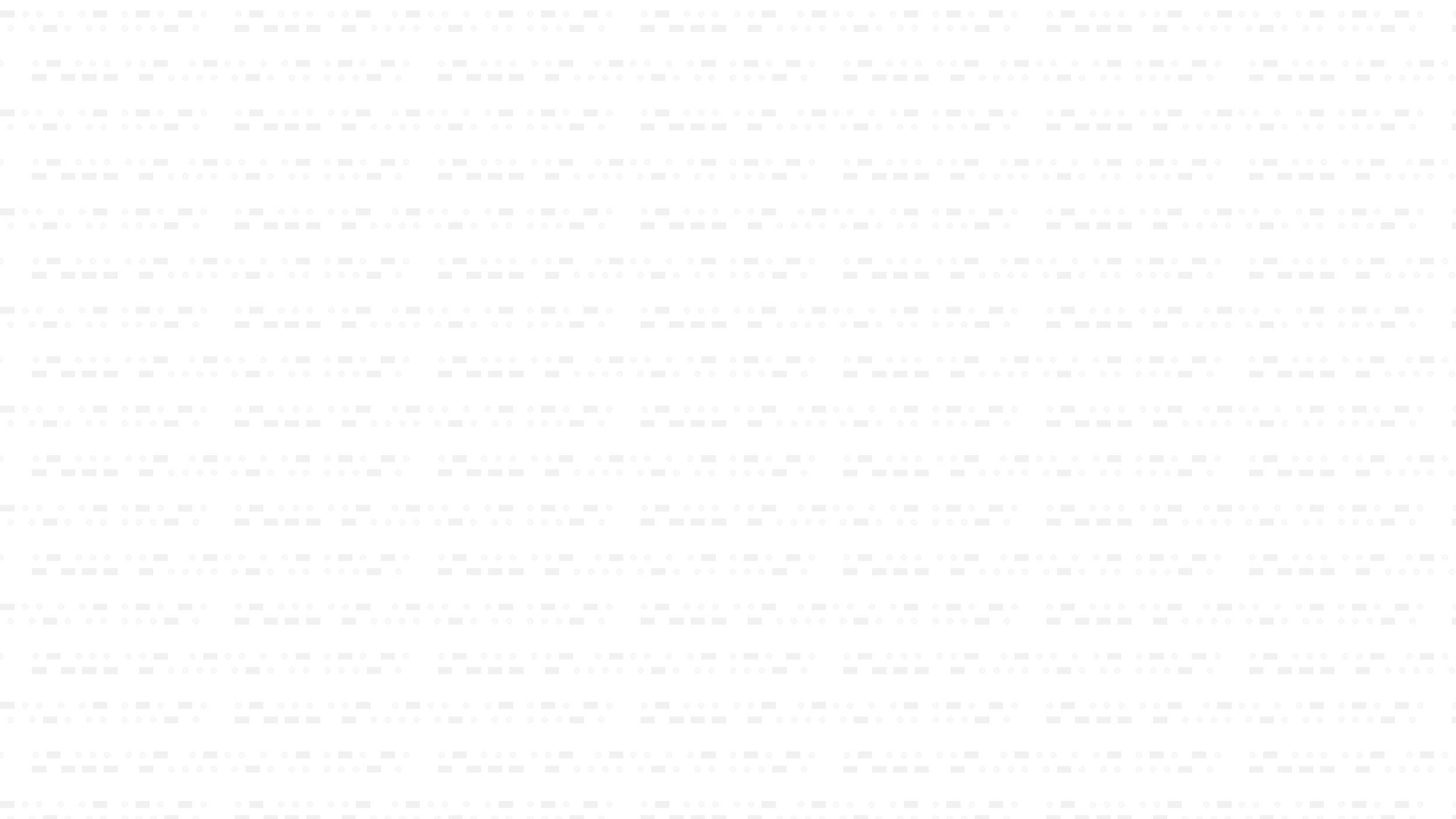 Pattern:ASU Learn to thrive in morse code
Can be used 
on any color background
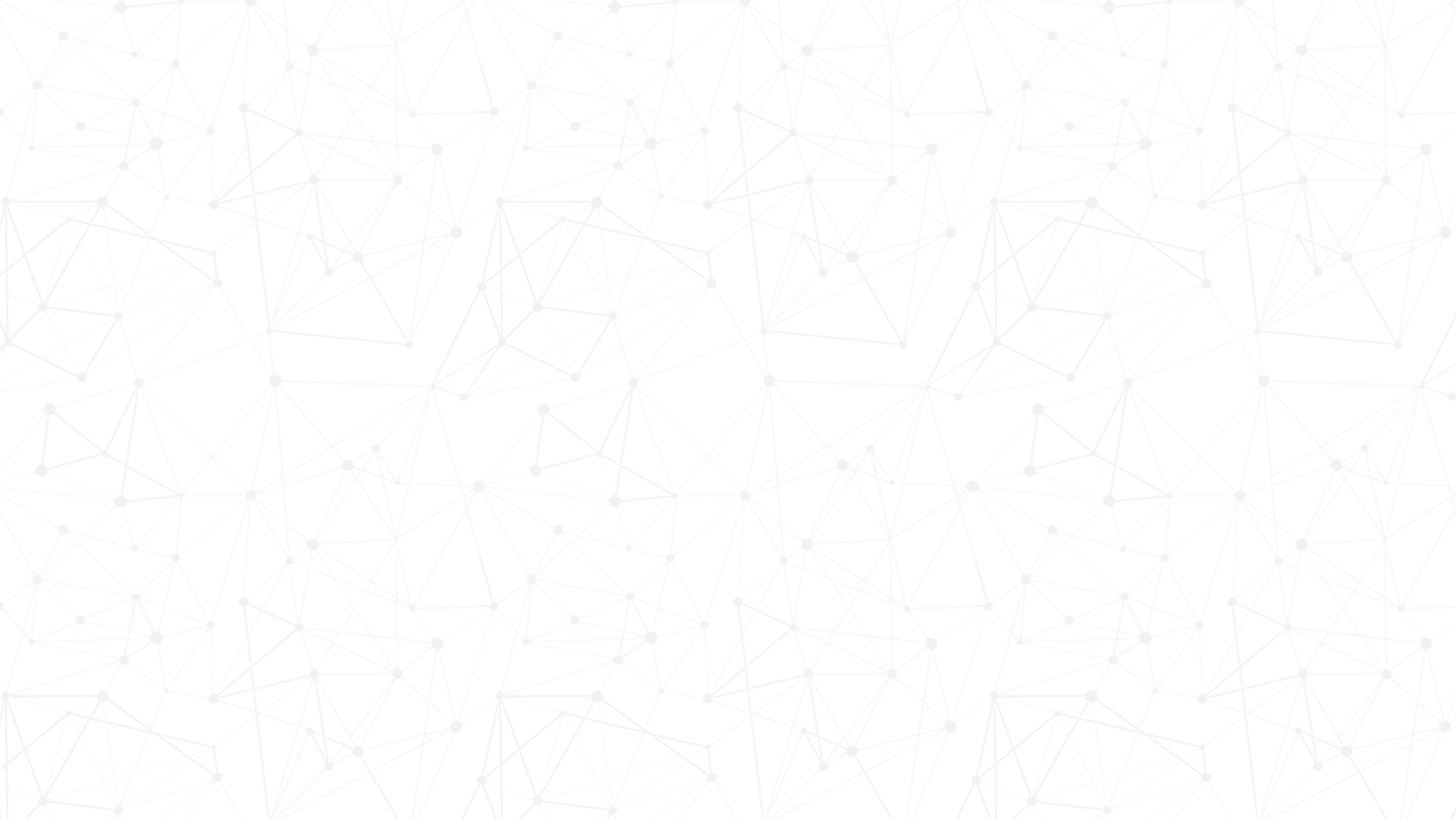 Pattern: network

Can be used on any color background
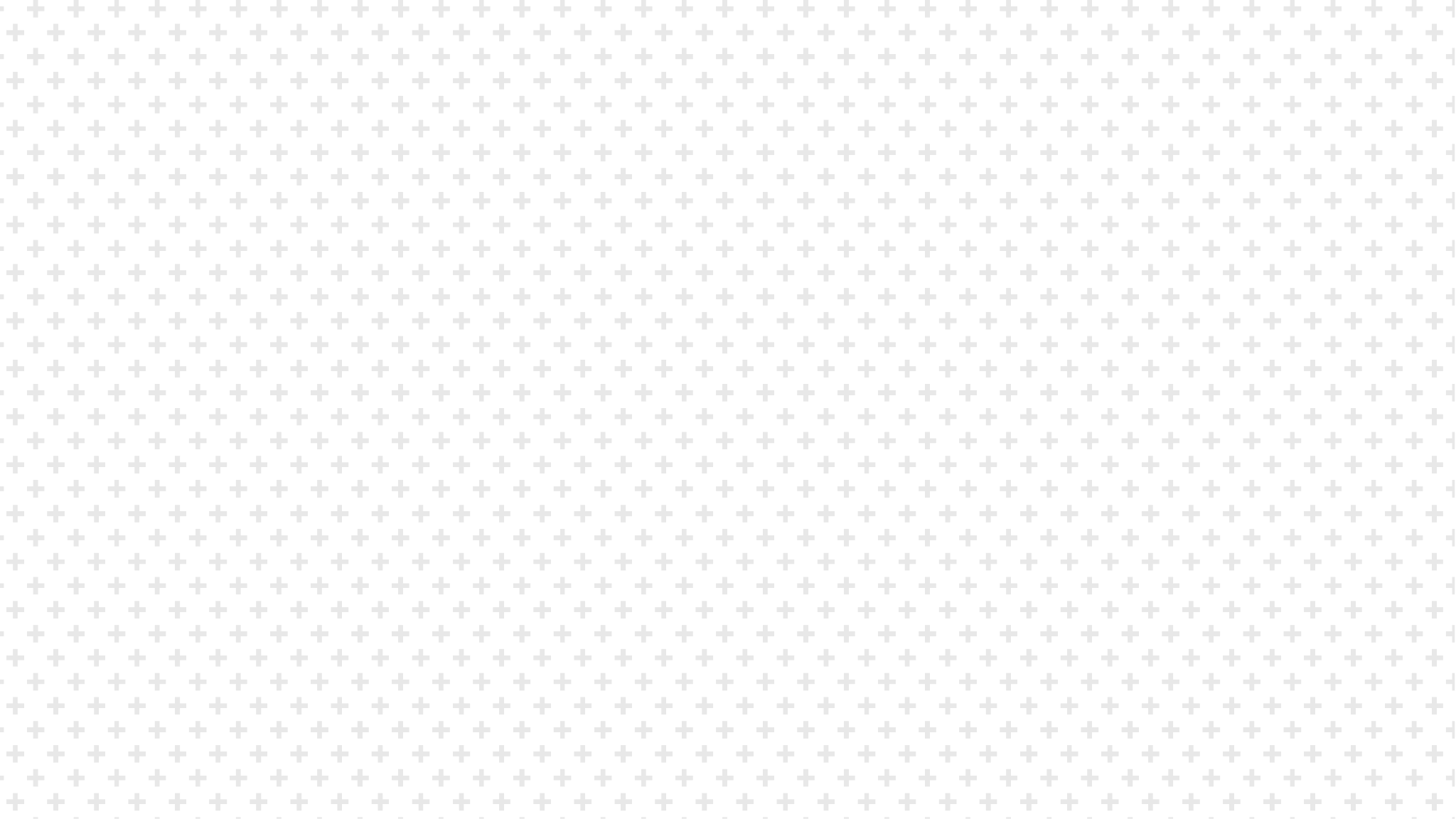 Pattern: plus

Can be used on any color background
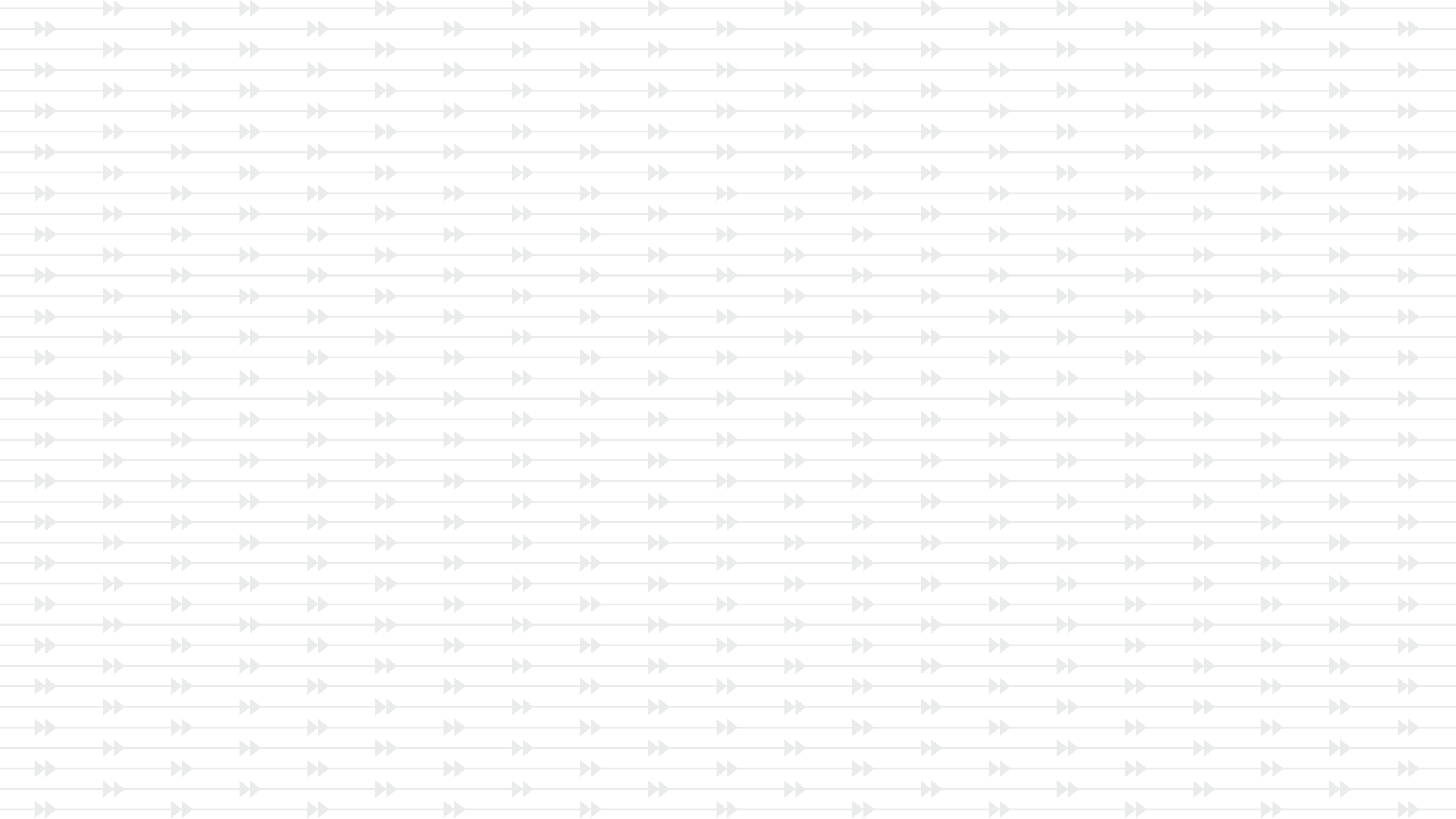 Pattern: arrow

Can be used on any color background
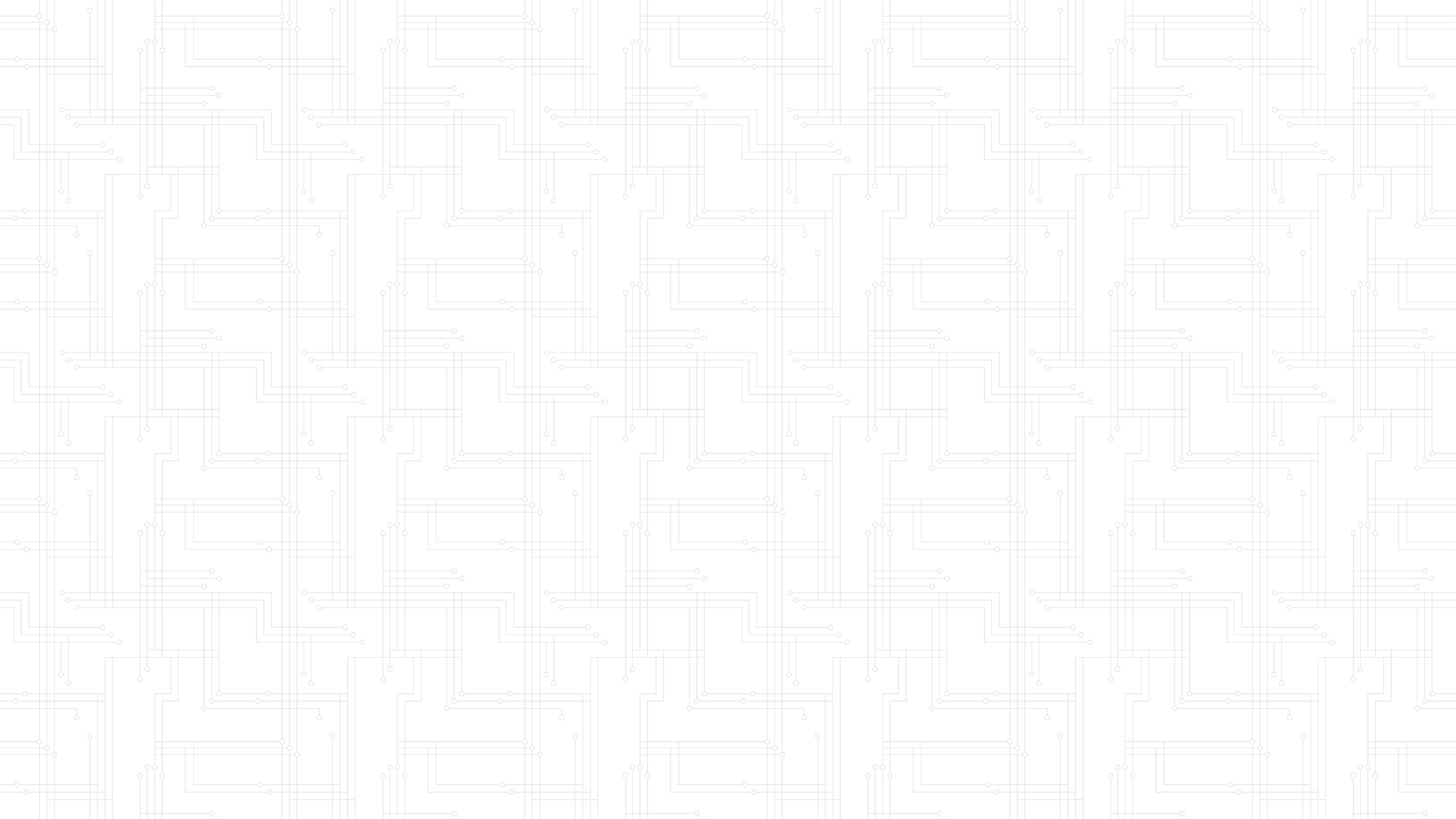 Pattern: semiconductor

Can be used on any color background
Additional photos to use
Photos to copy and paste
Access the ASU Brand Library
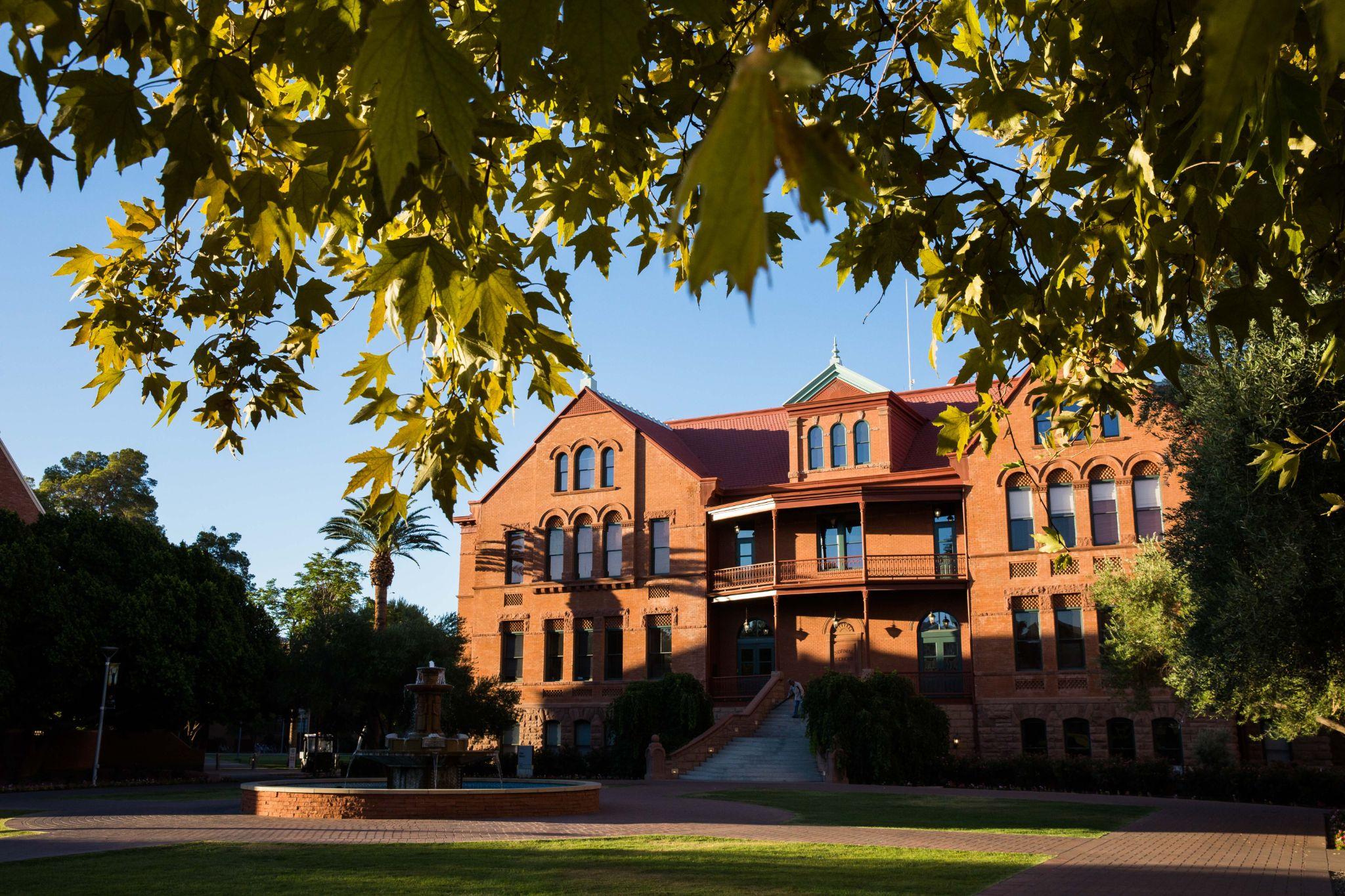 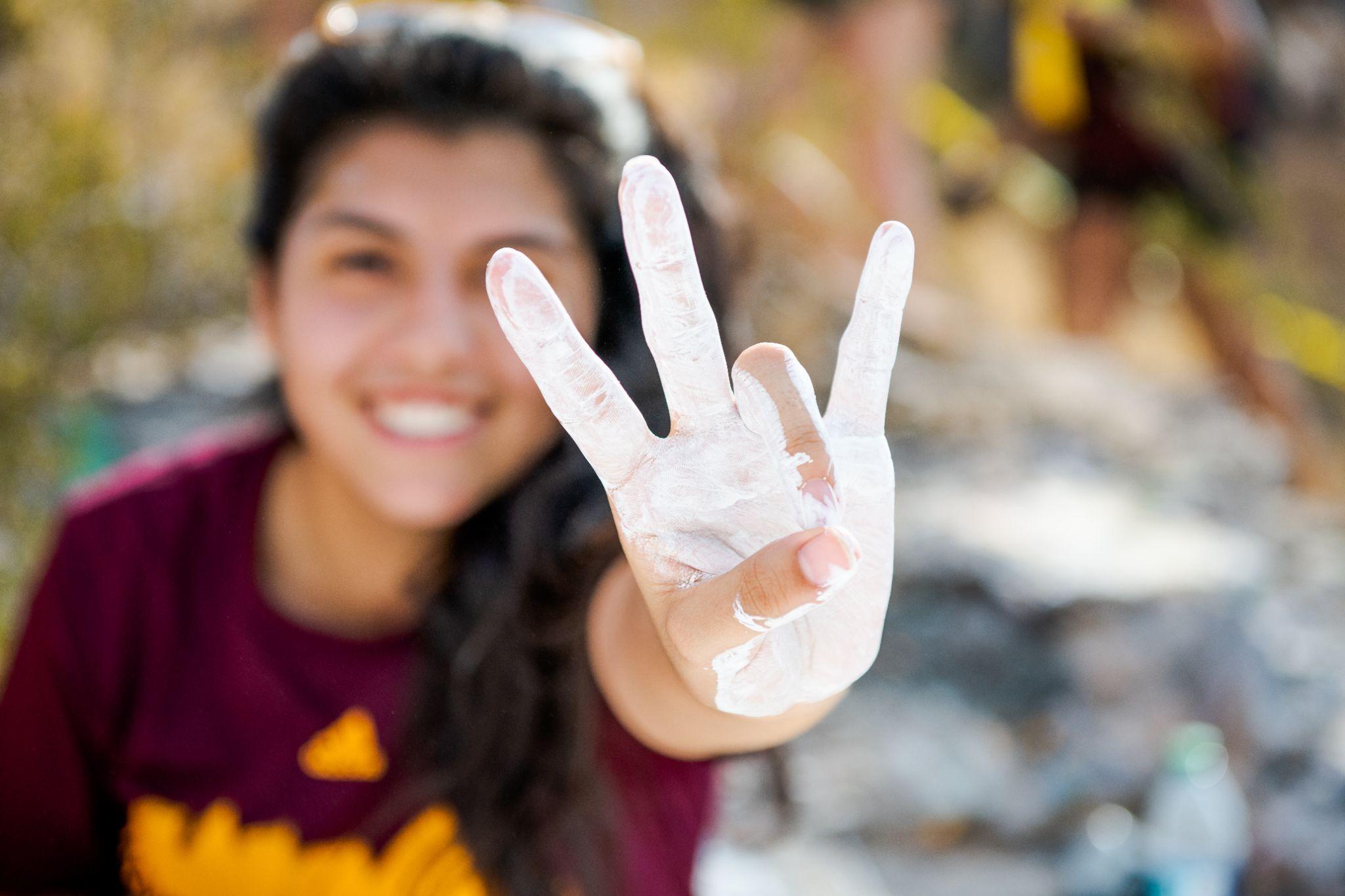 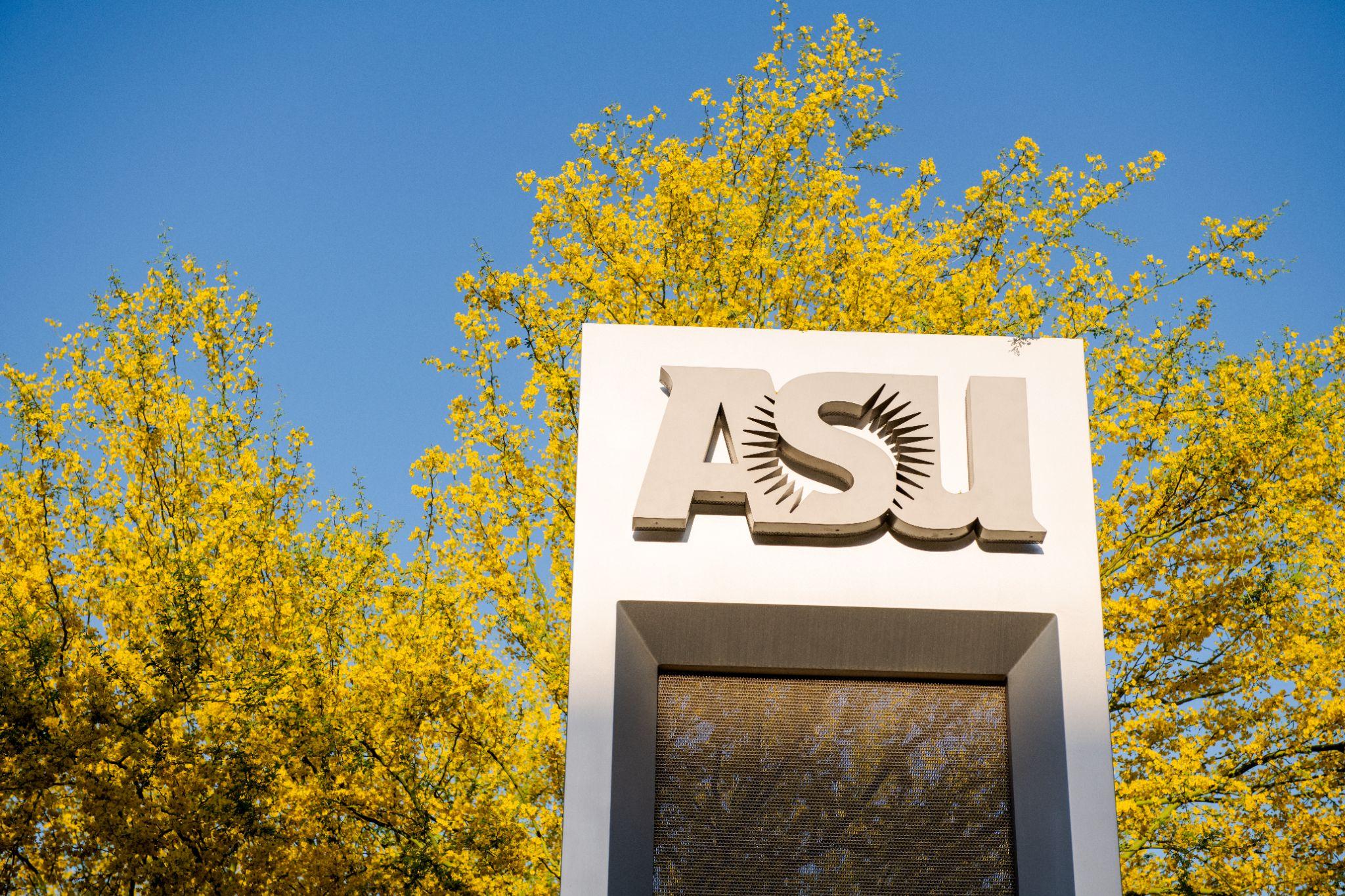 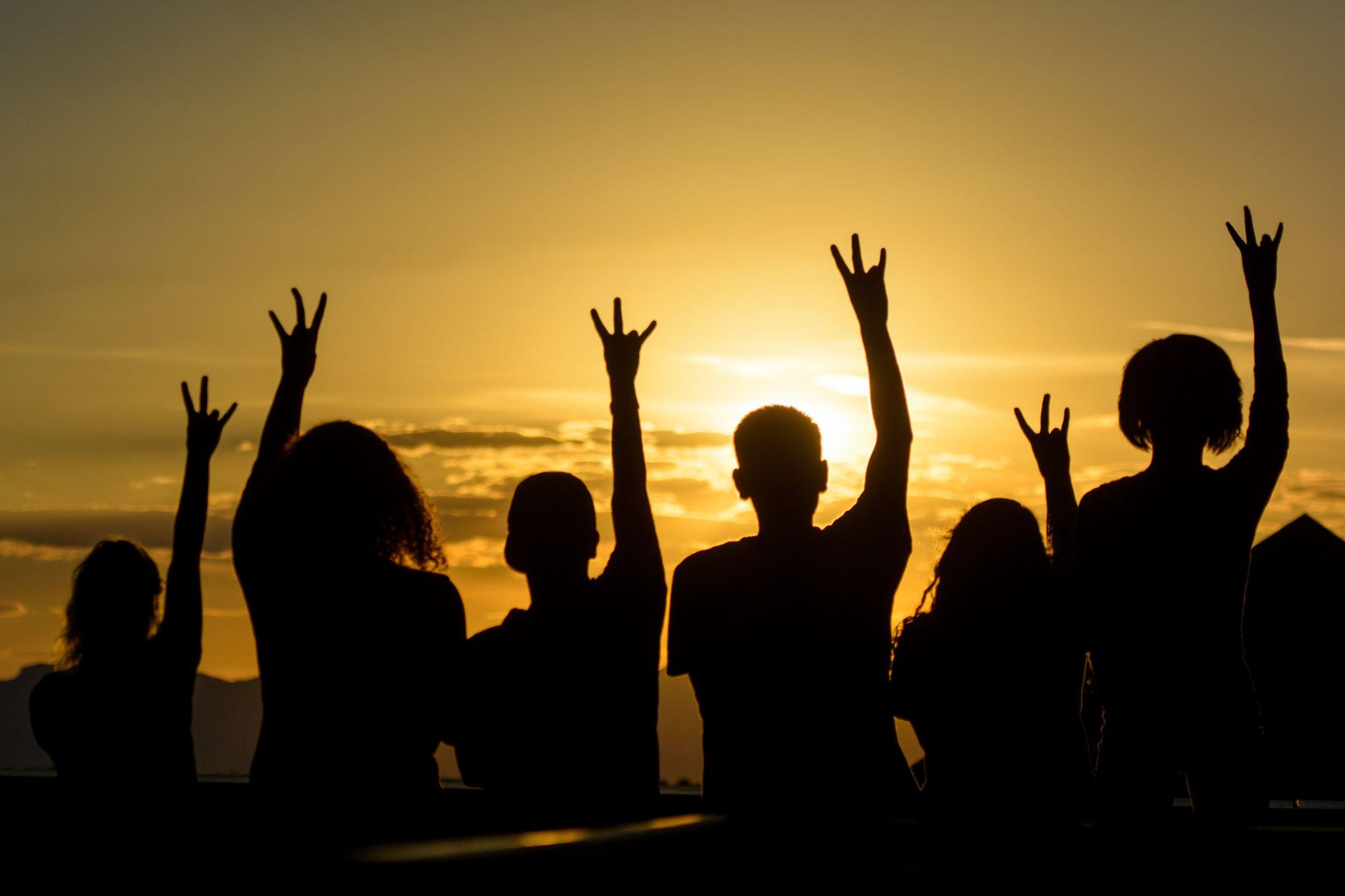 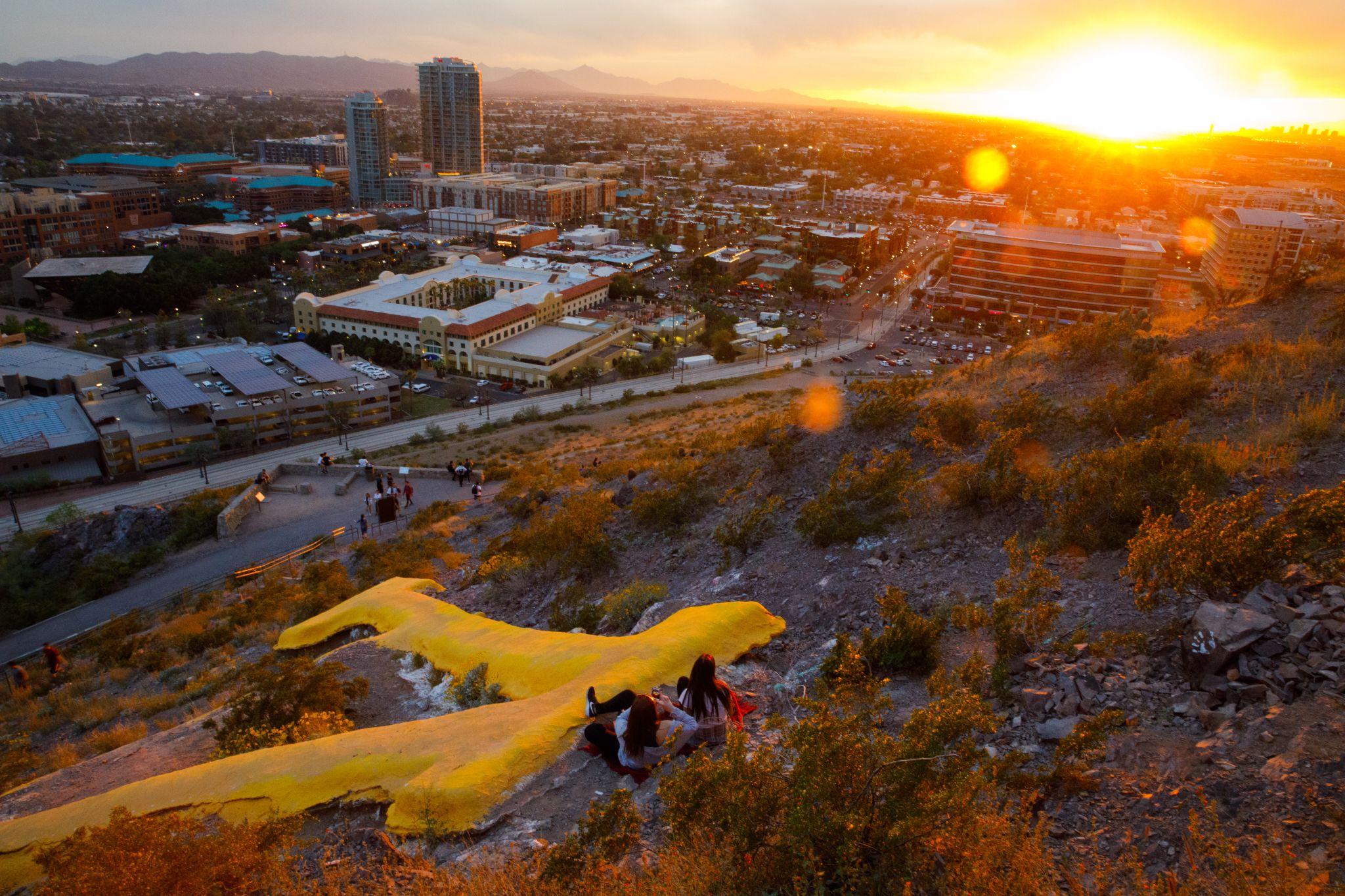 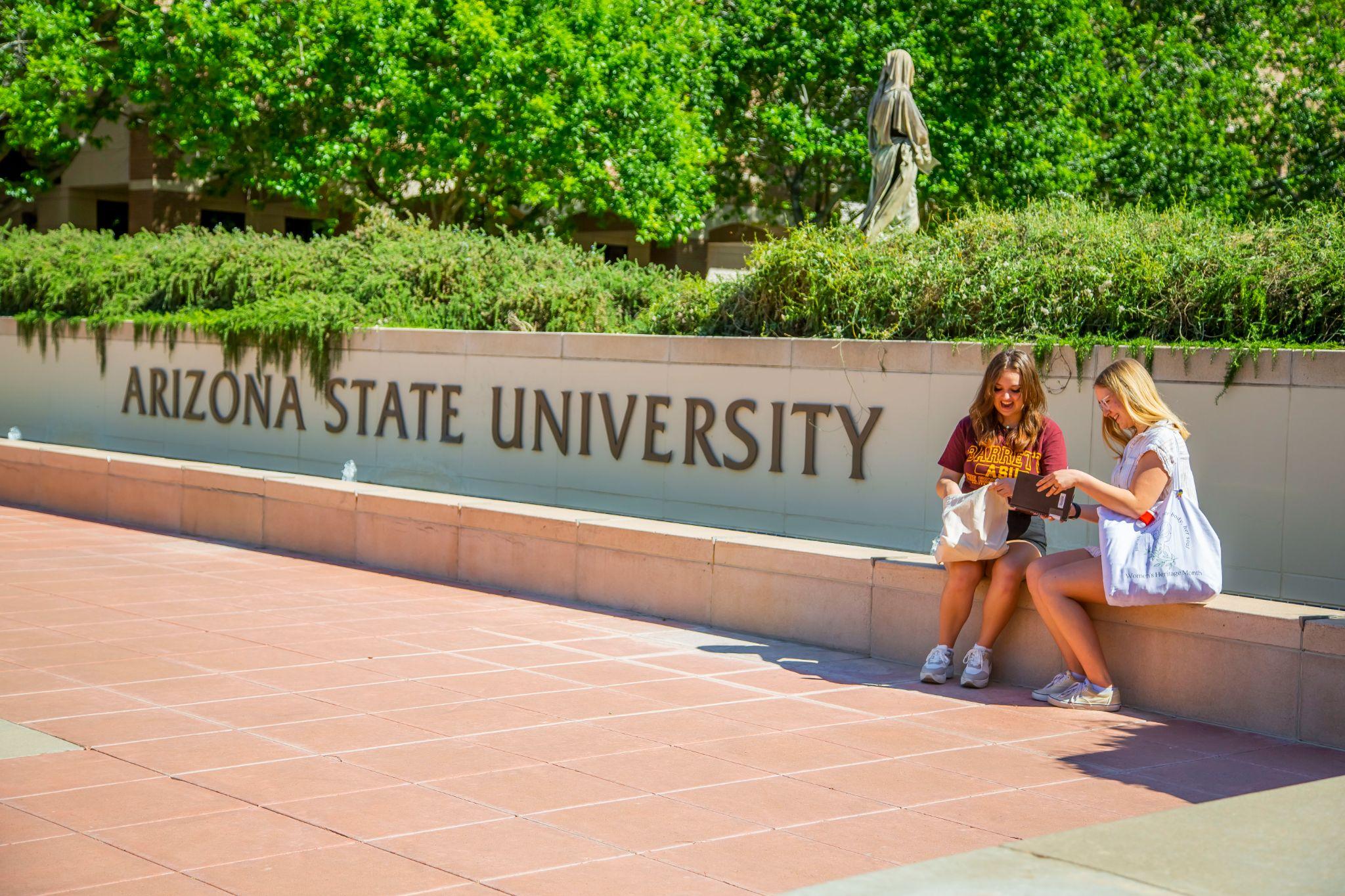 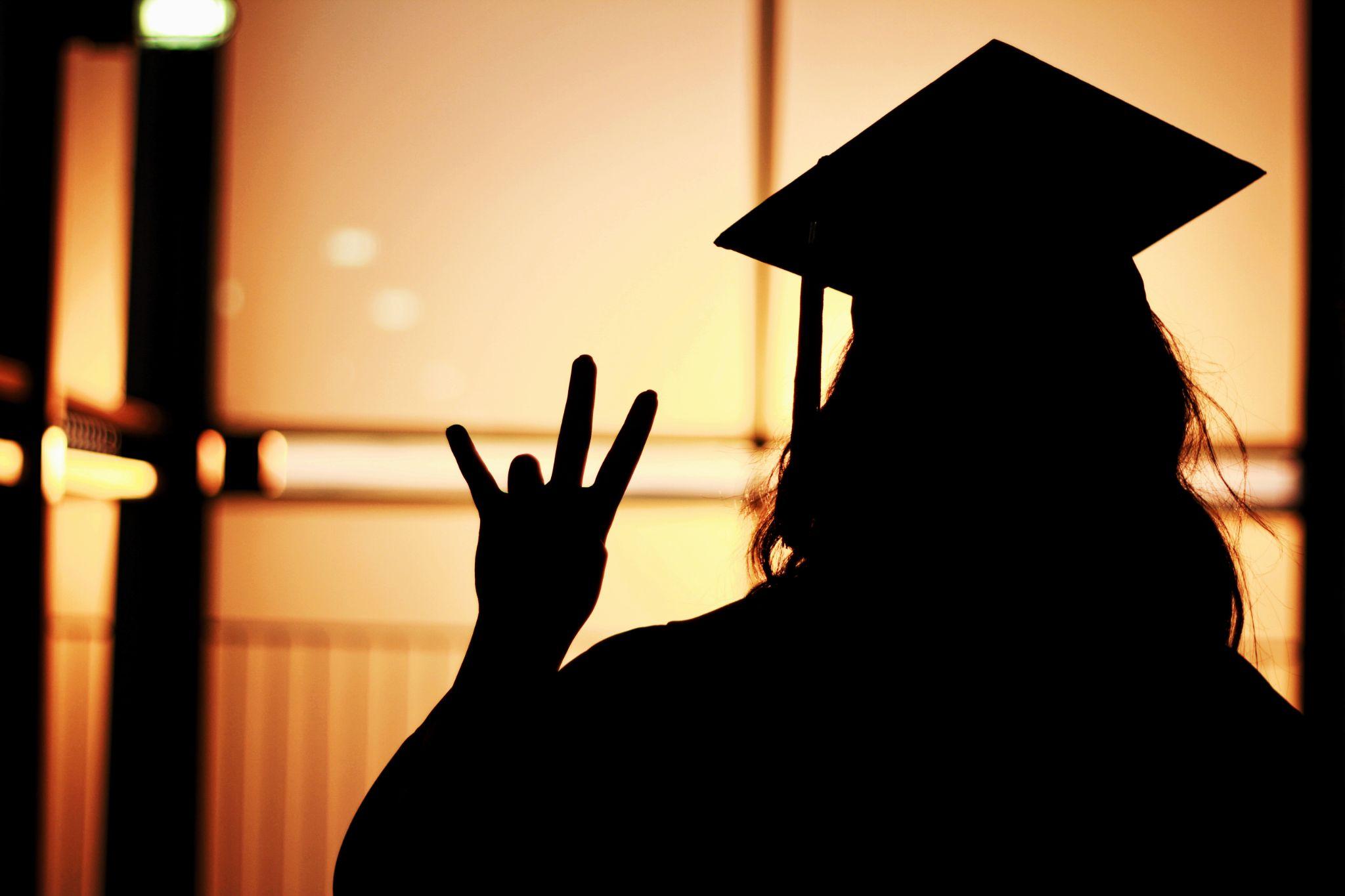 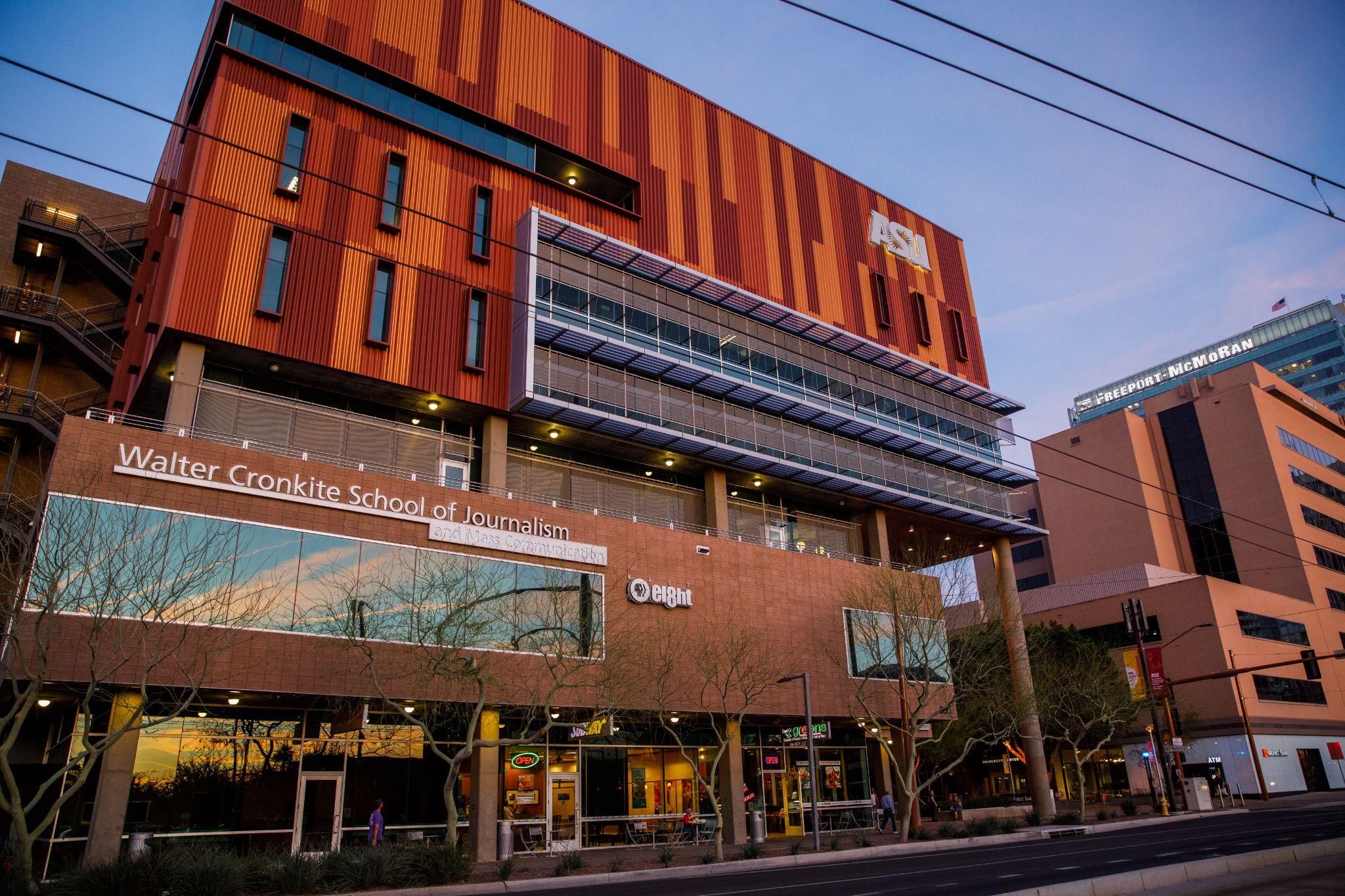 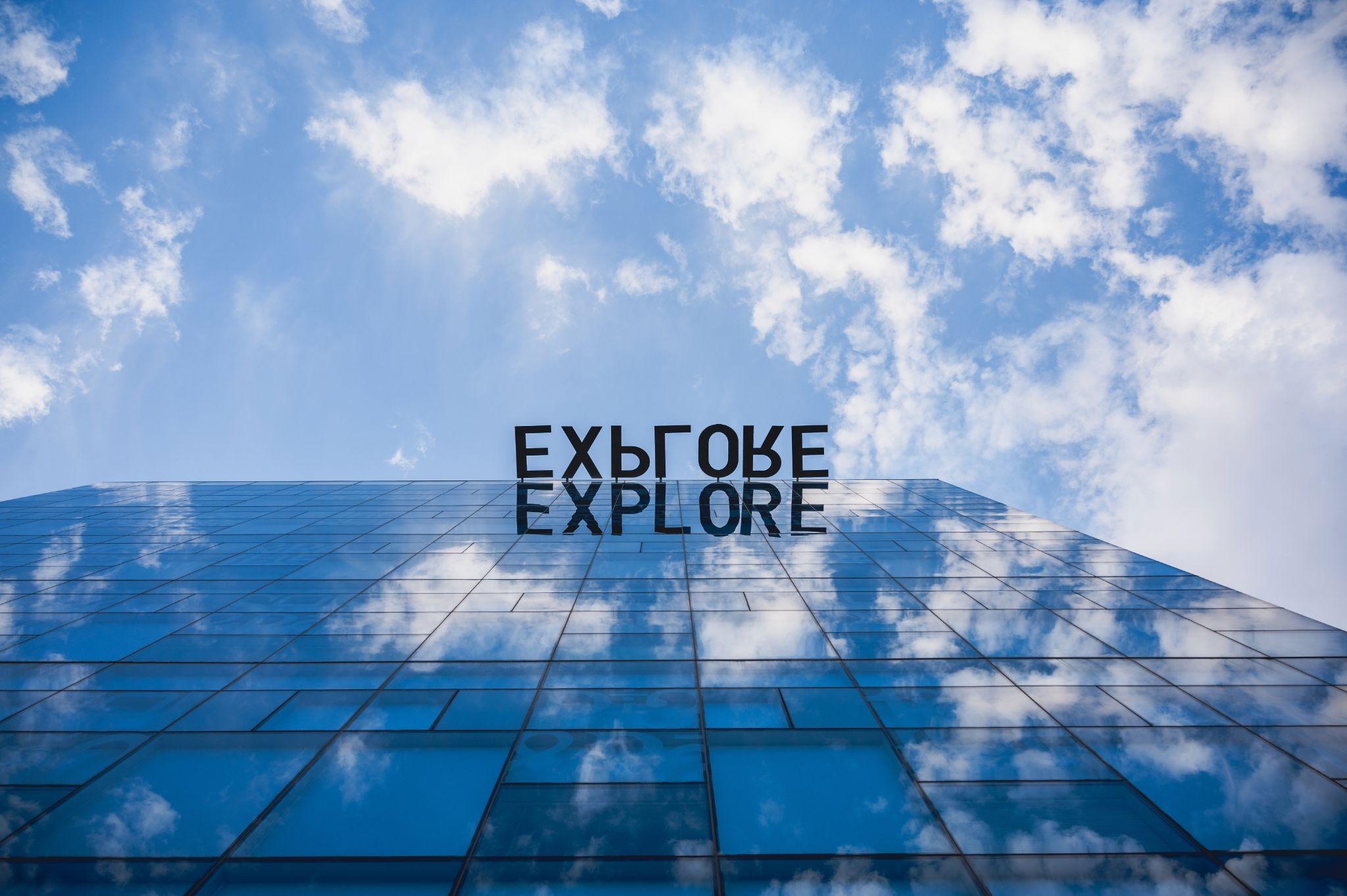 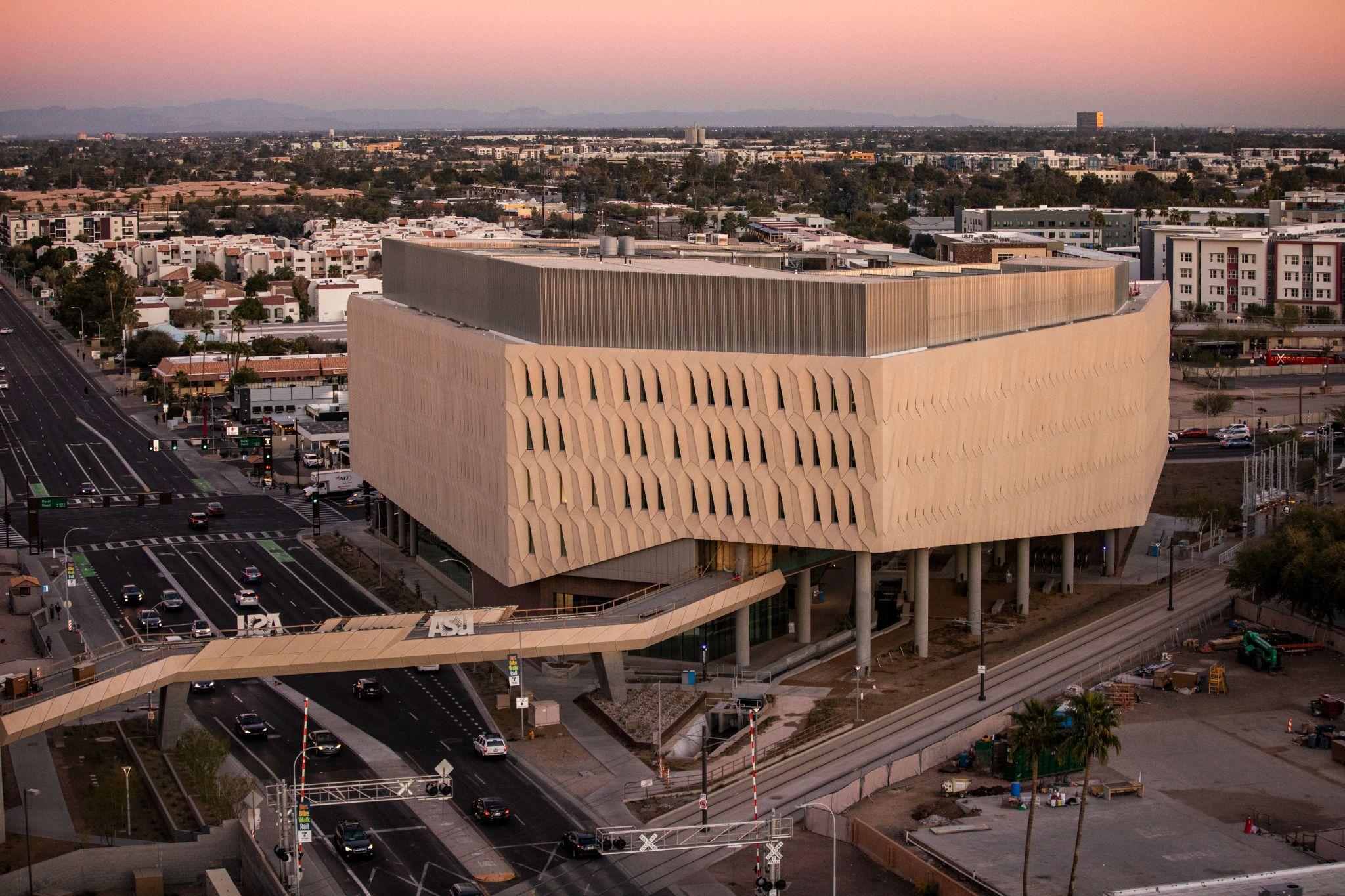 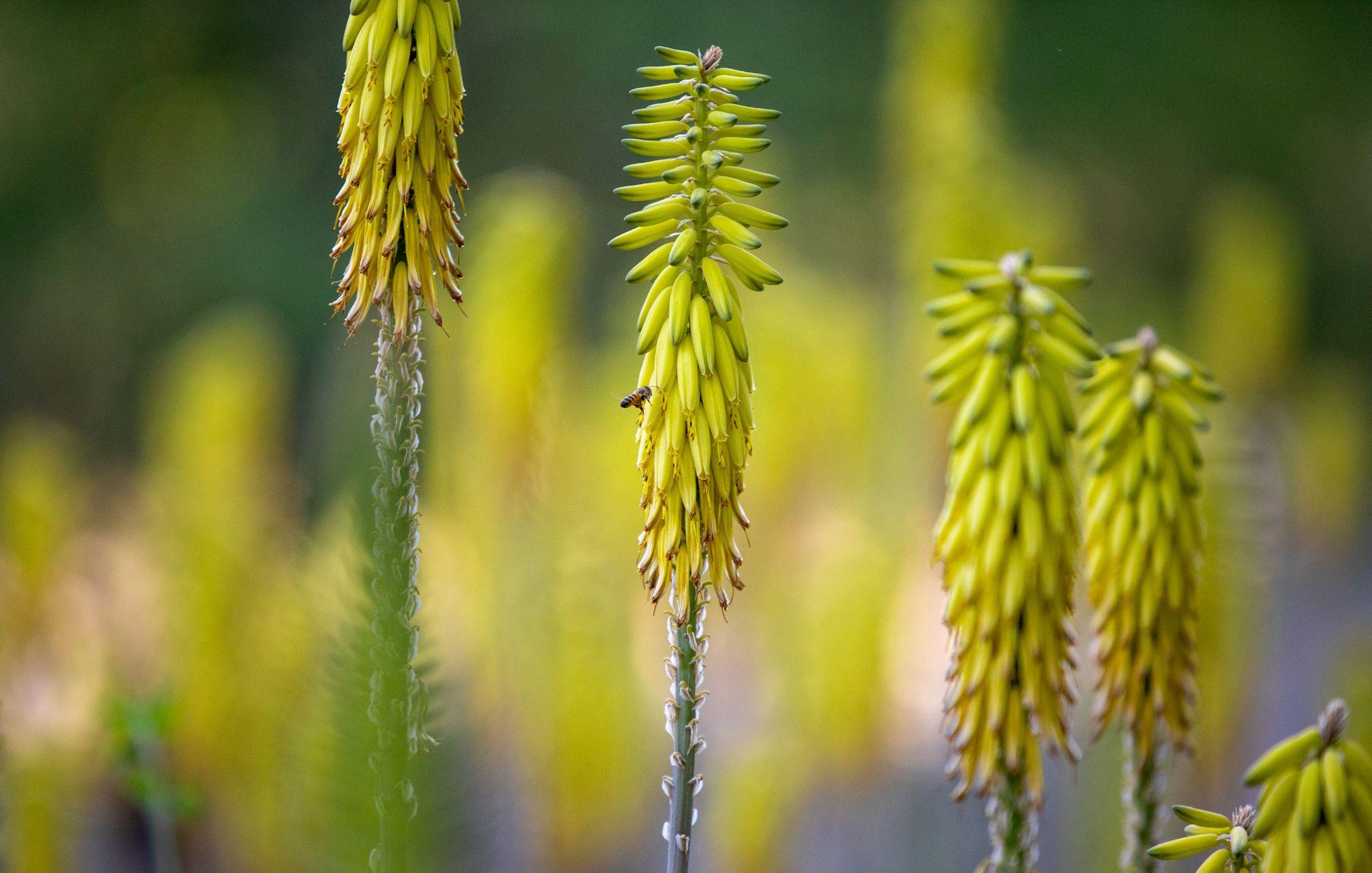 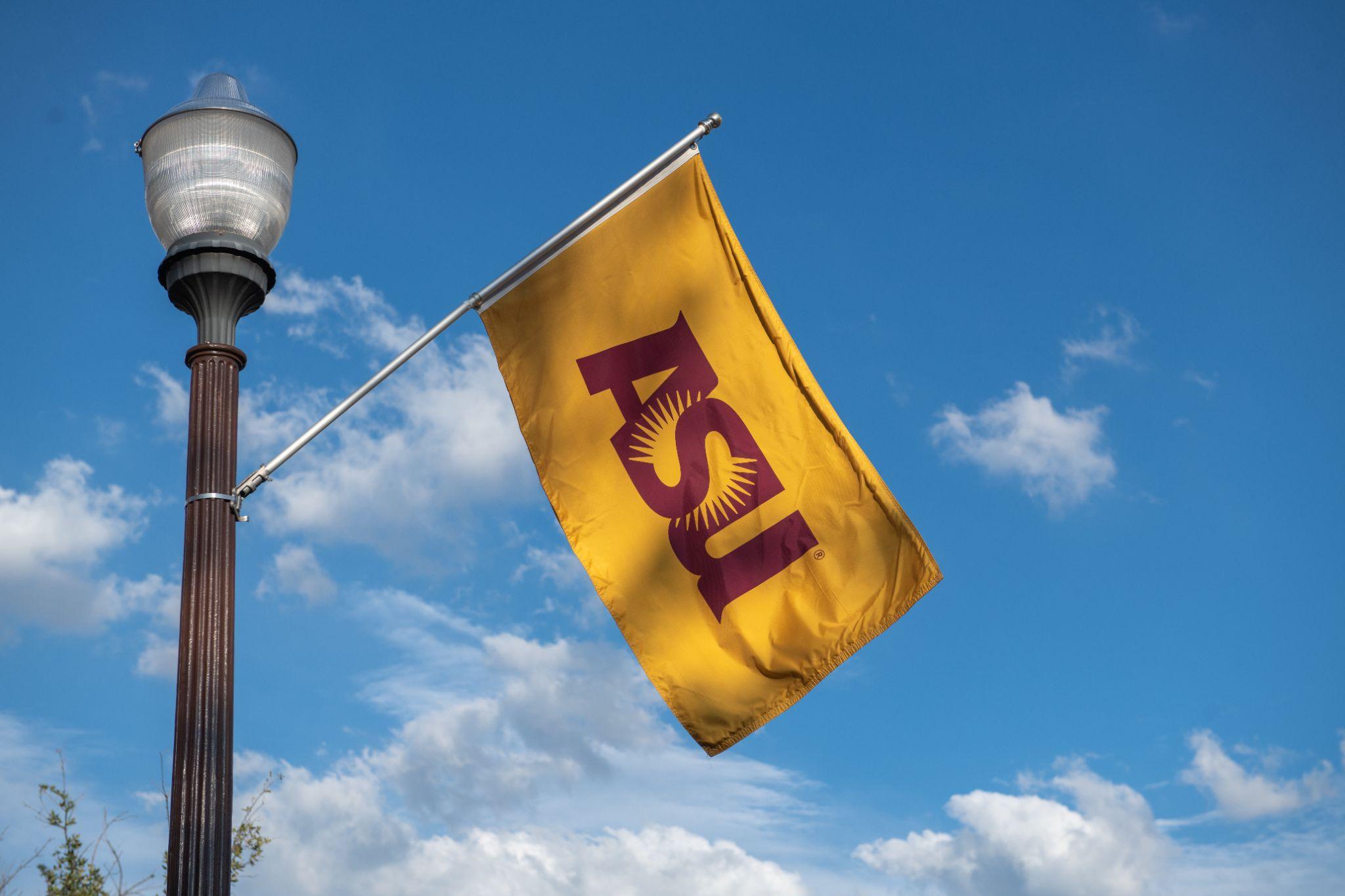 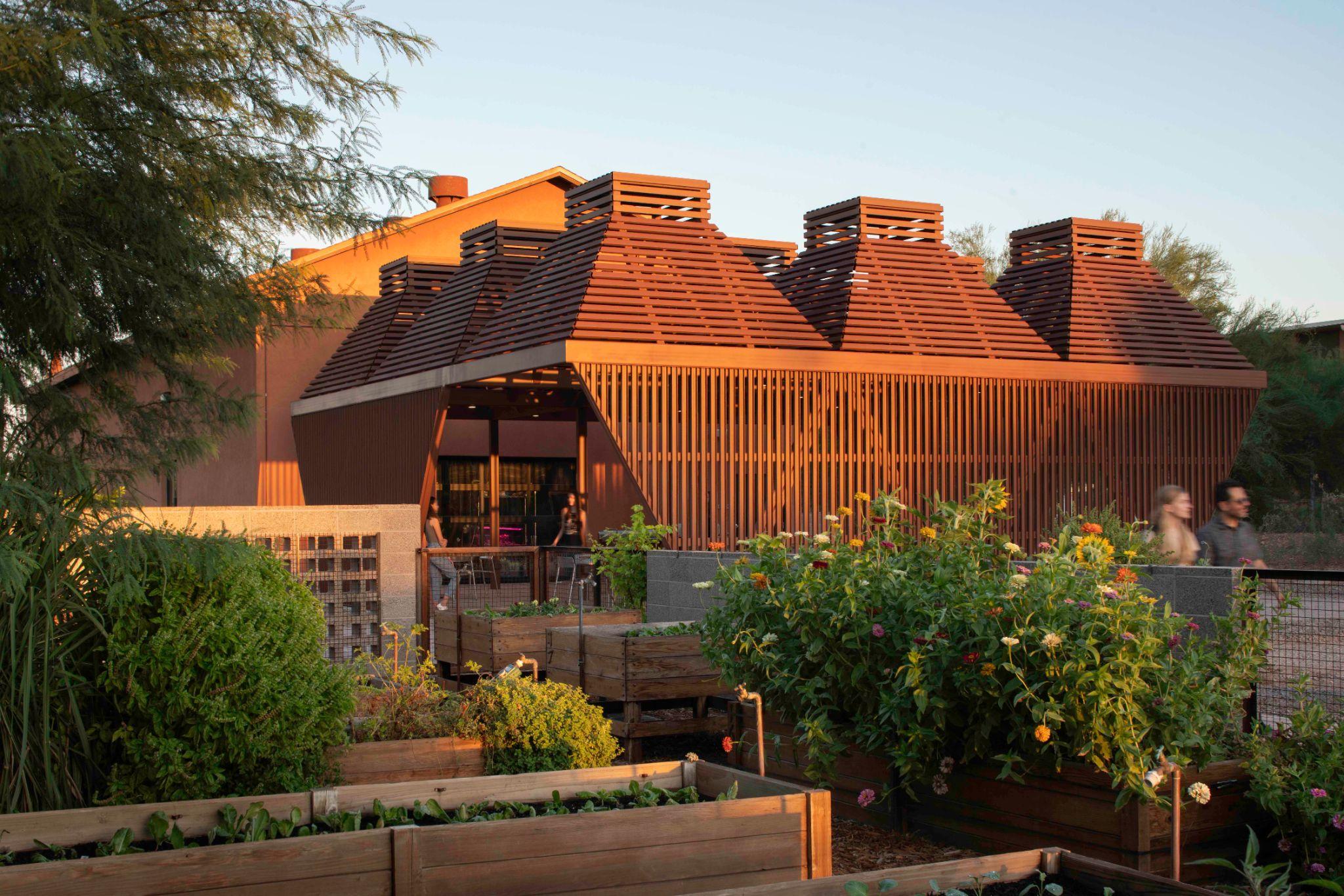 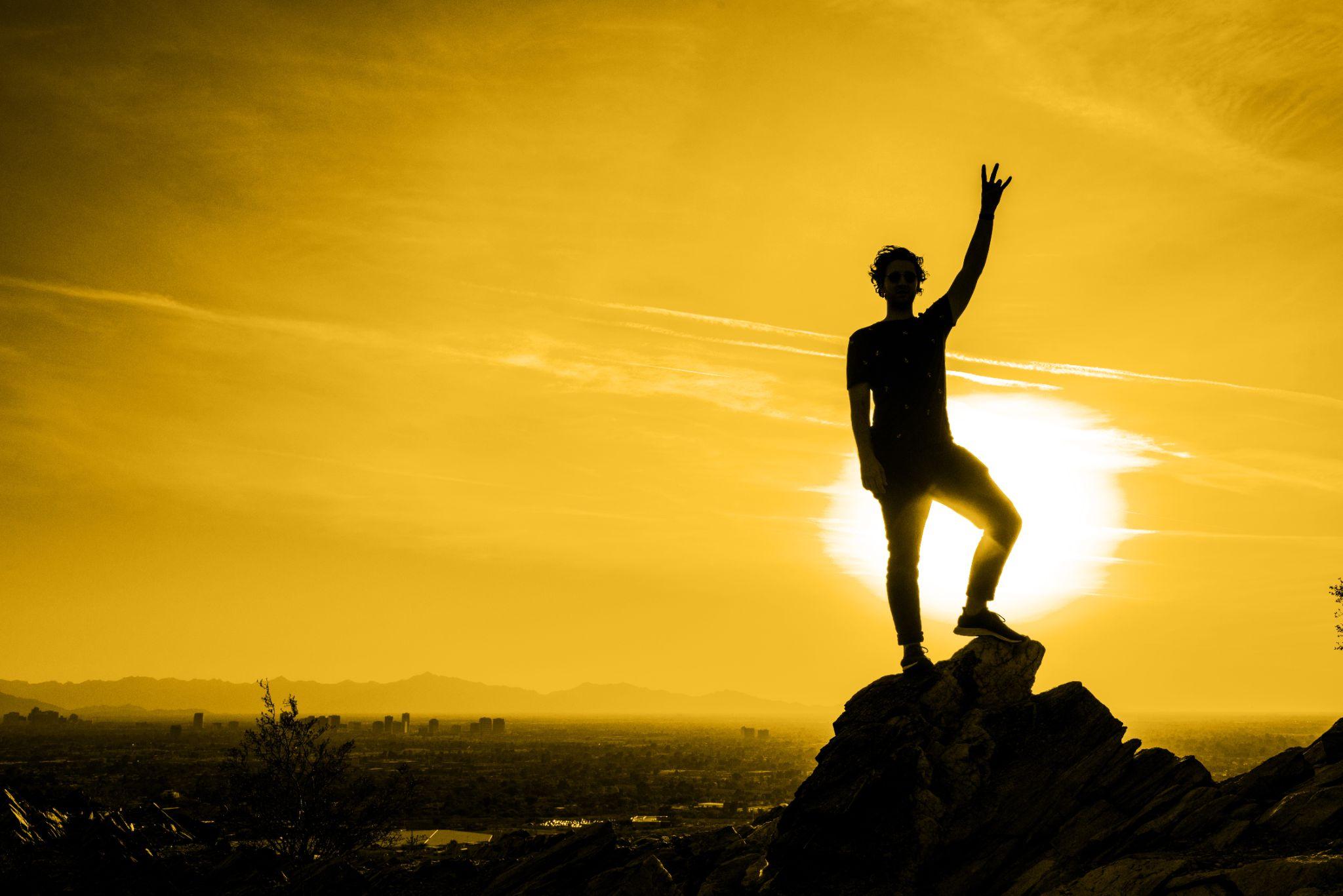 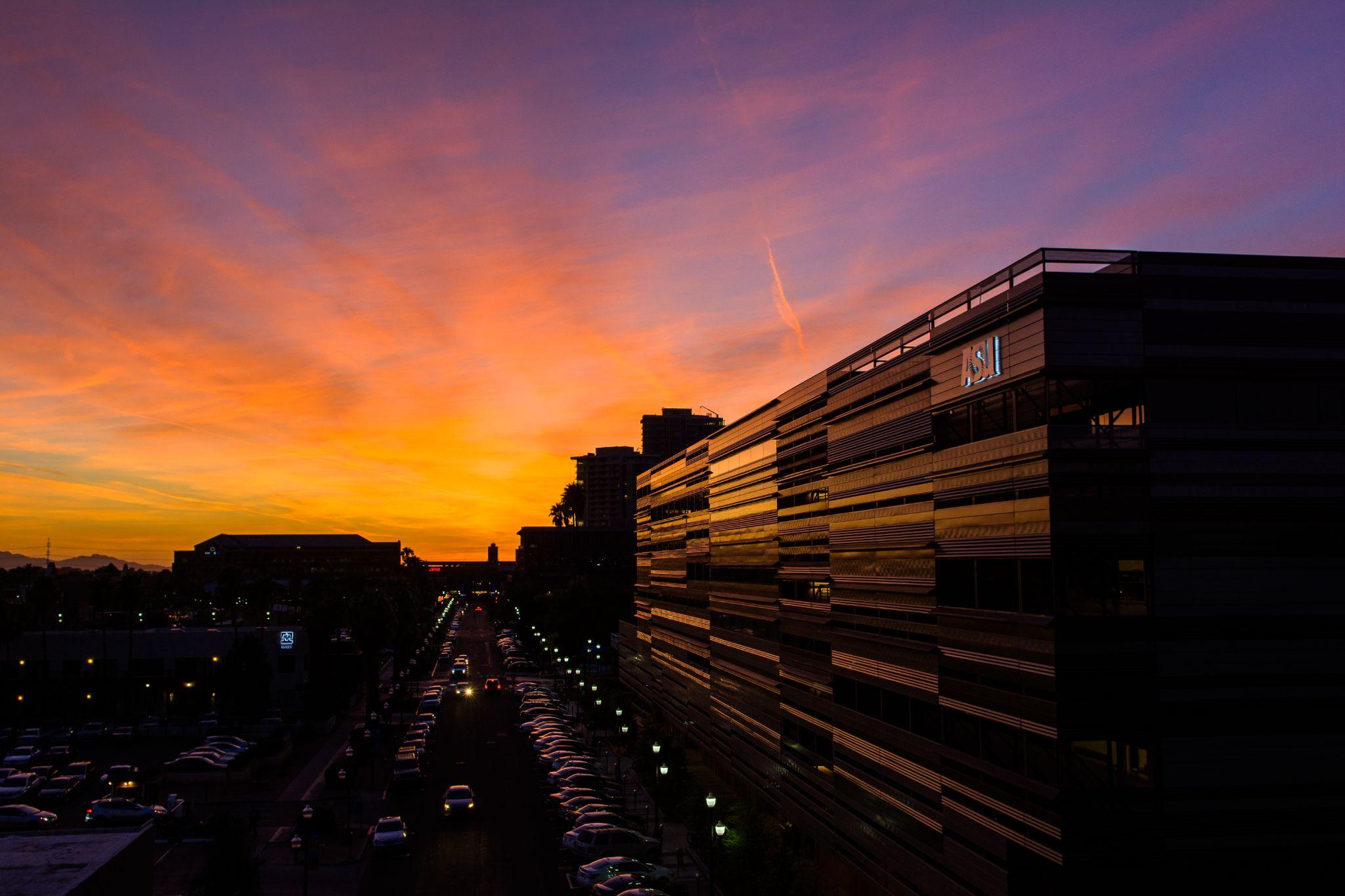 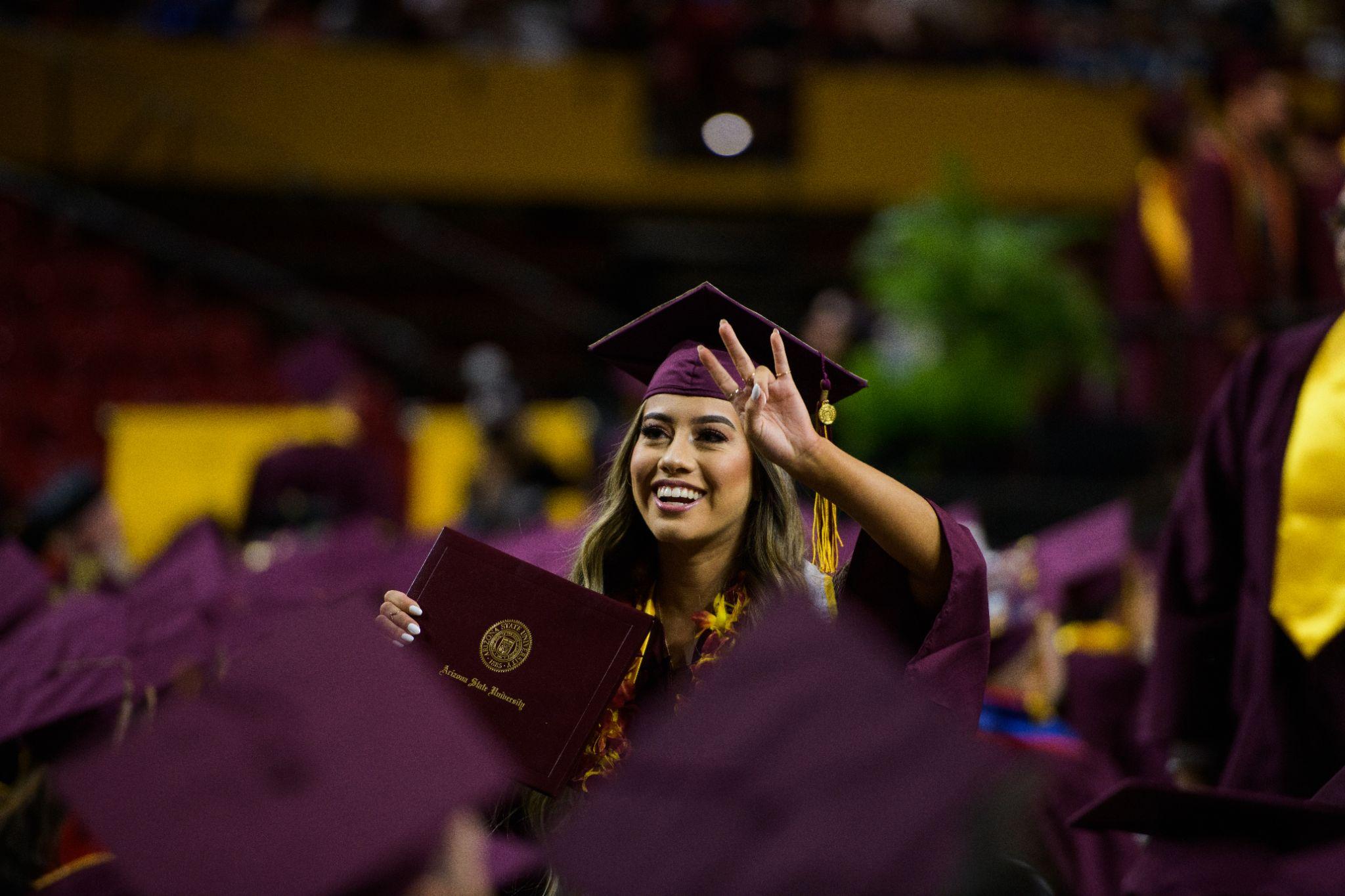 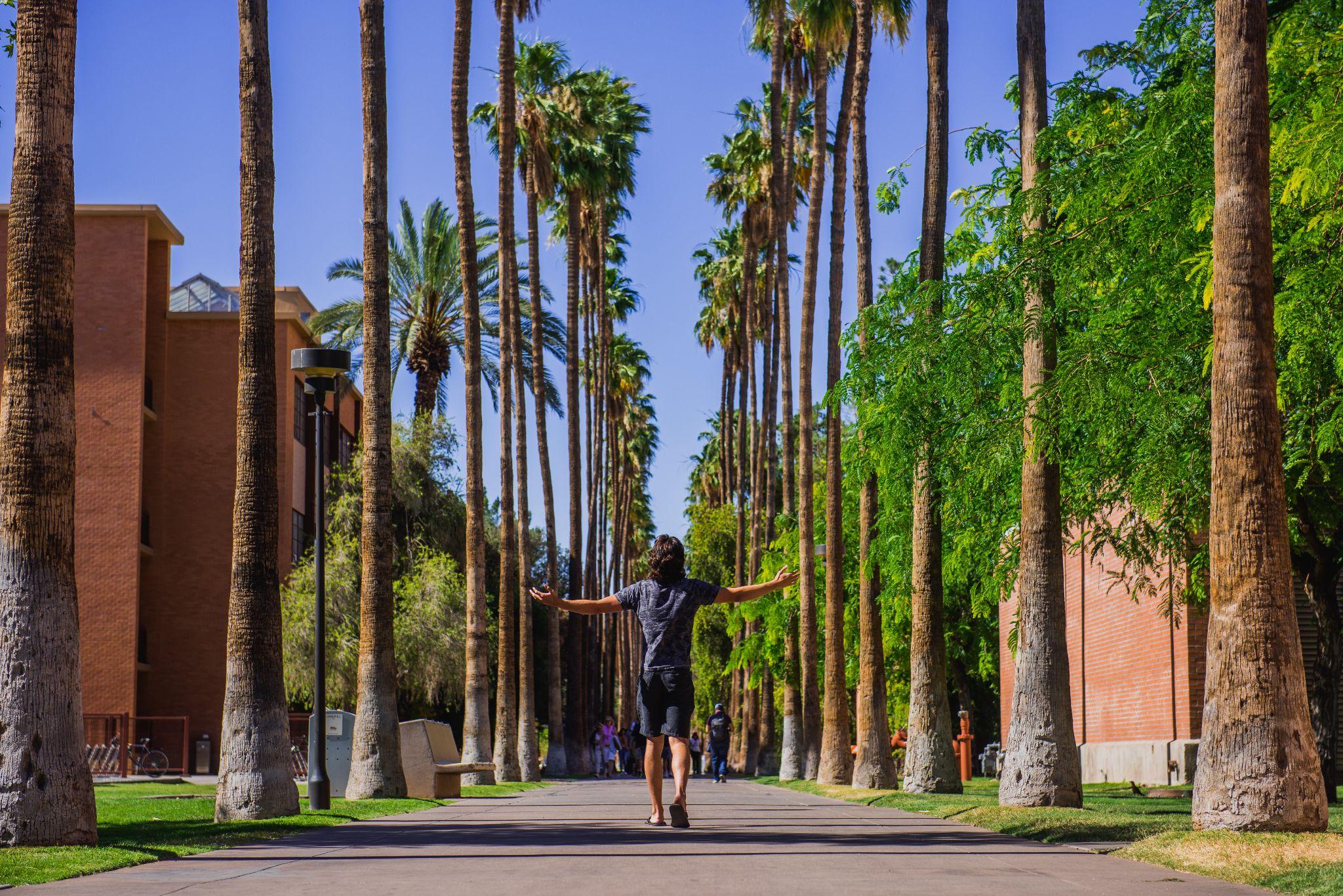 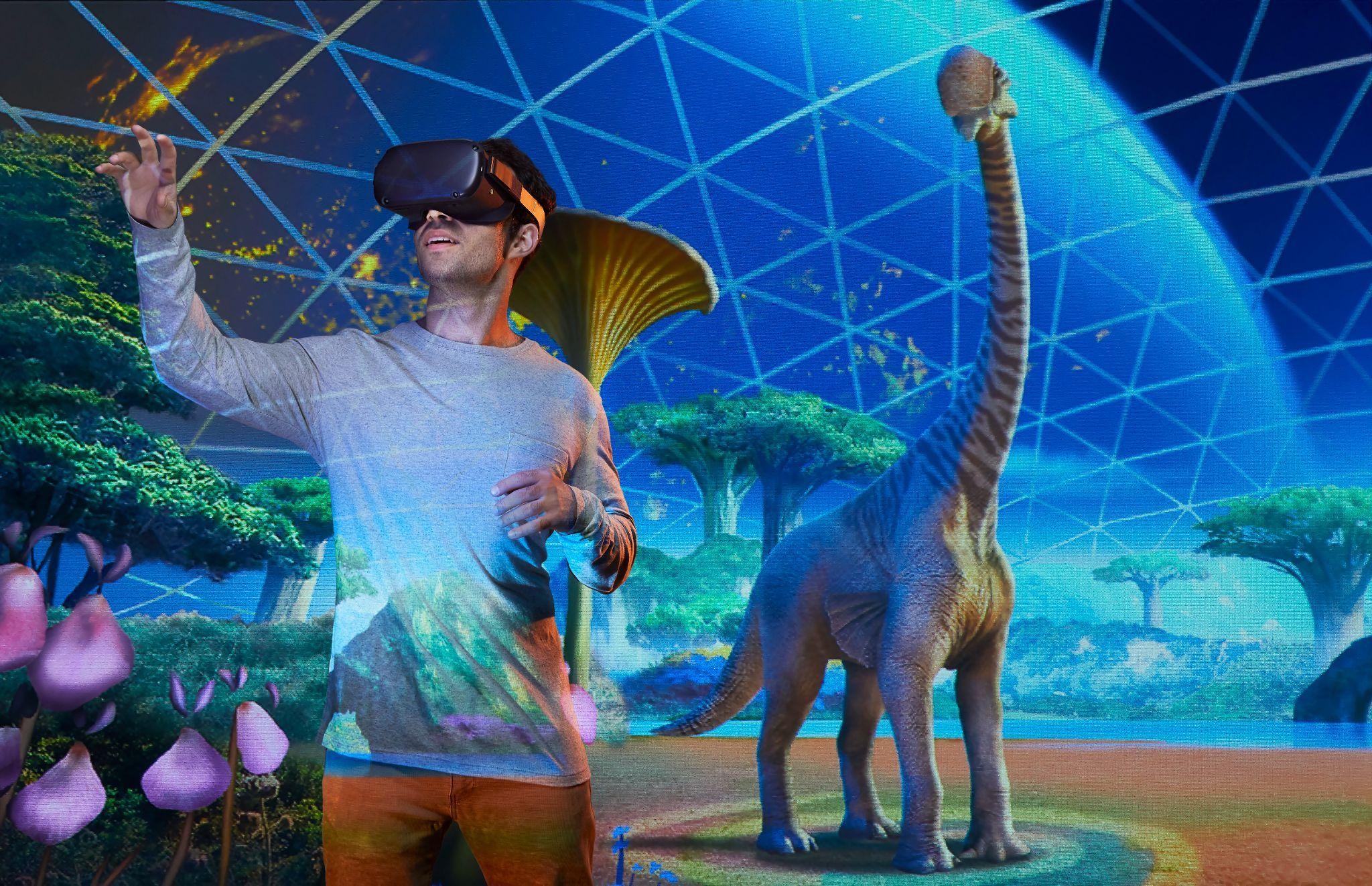 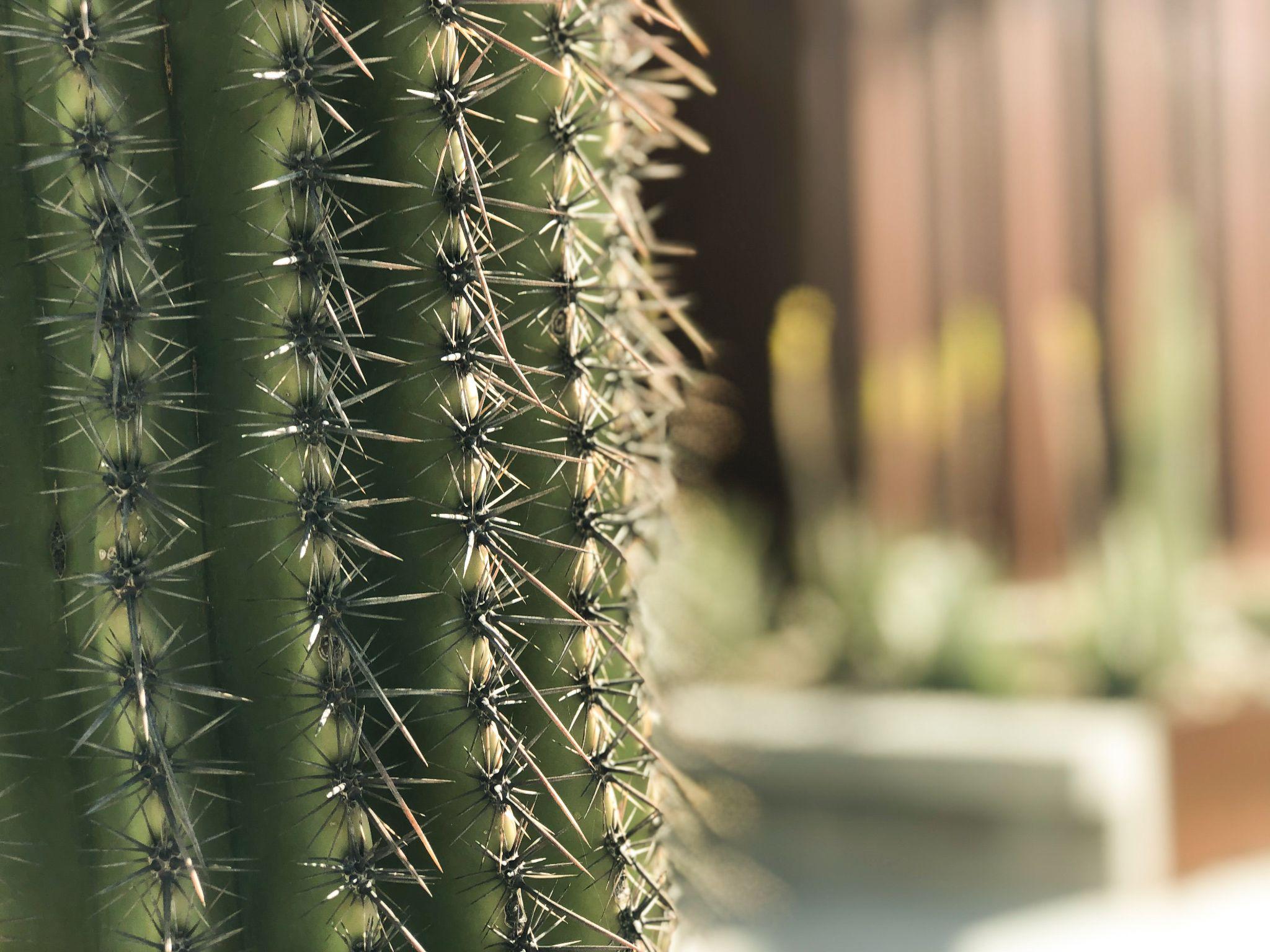 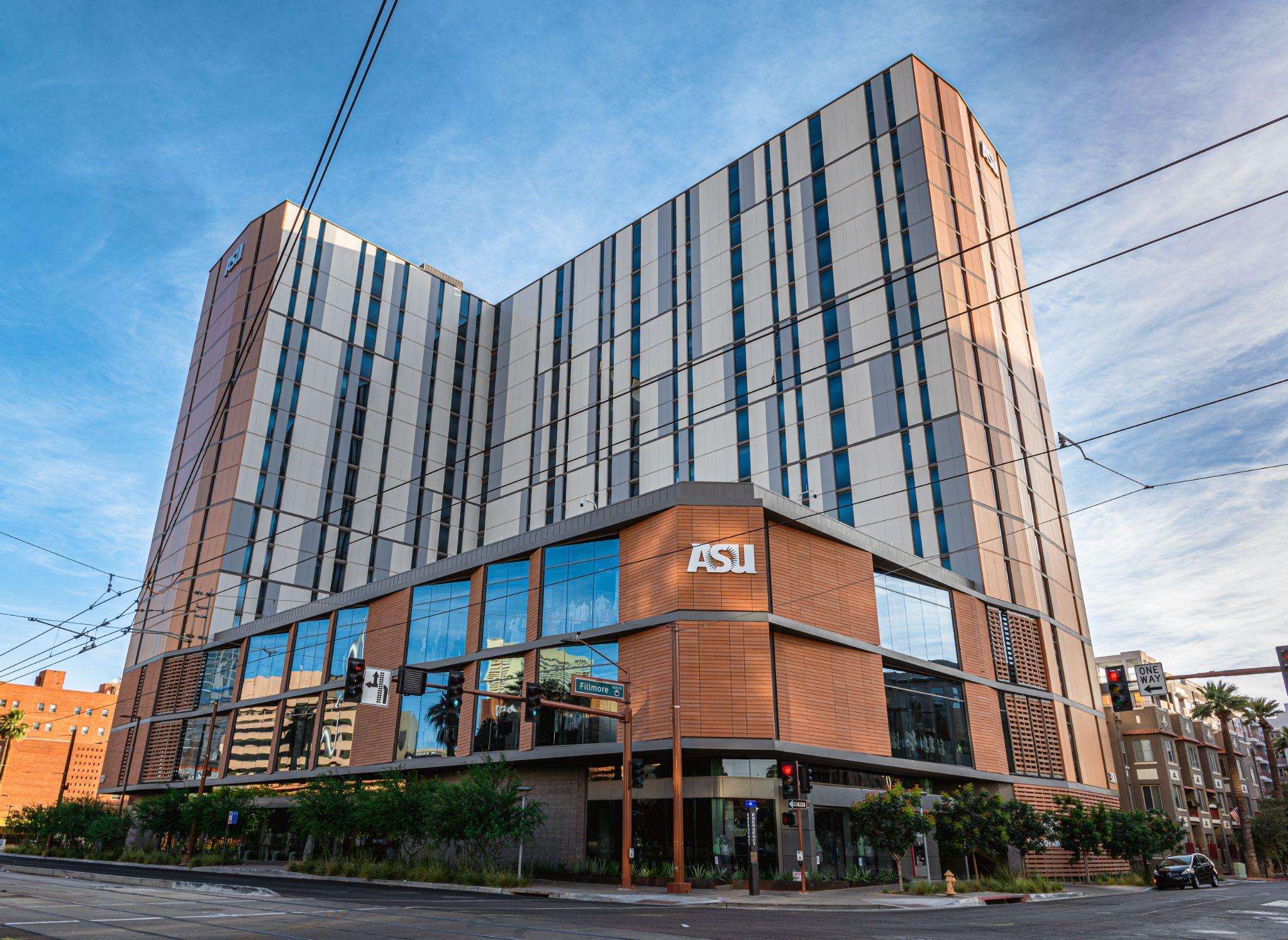 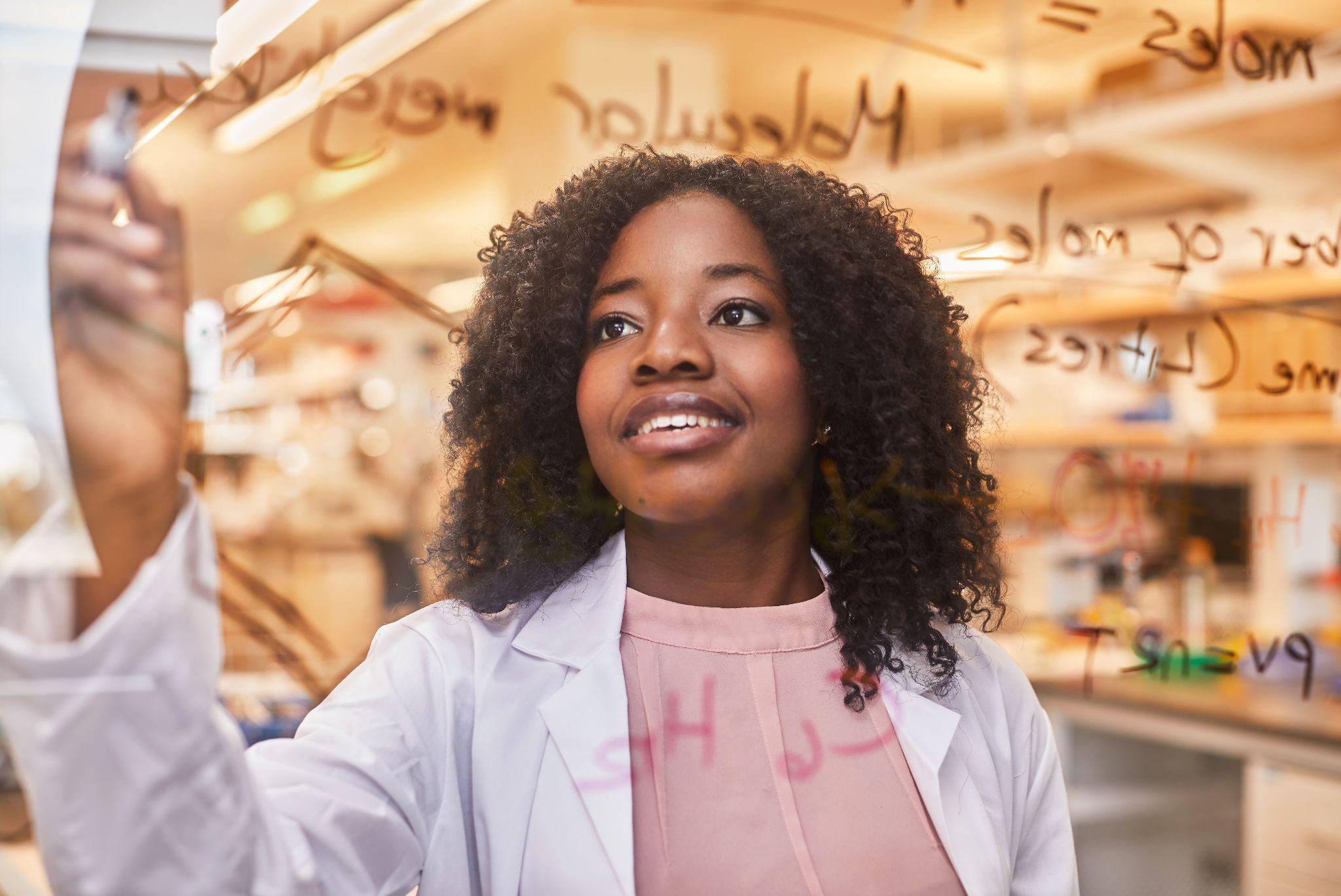 [Speaker Notes: Learn more about using the ASU Brand Library 
Register for an ASU Brand Library account]
Looking for more licensed ASU photos?
The ASU brand library is available online through a cloud-based digital asset management (DAM) solution designed to function as a centralized library to manage photos, logos, graphics and pattern files in one place.
Available categories to explore:
Academics 
Alumni 
Arts and creativity 
ASU California 
ASU Thrive magazine 
Campus architecture 
Campus life 
Careers, networking, job fairs and internships 
Community and social embeddedness 
Entrepreneurship
Graduates and families
Graduation 
Graduation – virtual
Healthy Campus 
Iconic brand photos
Innovation brand photos
Memorials and monuments
Salute to Service
School pride 
Social-friends
Wellness
Zoom backgrounds
Access the ASU Brand Library
Learn more about using the library 
Register for an ASU brand library account
Note: All photos found in the library have signed releases by all photo subjects for use by ASU our partners.
Using your own images (PowerPoint)
Replace any image in this template with your own images:
Right click the image 
Select, “change picture”
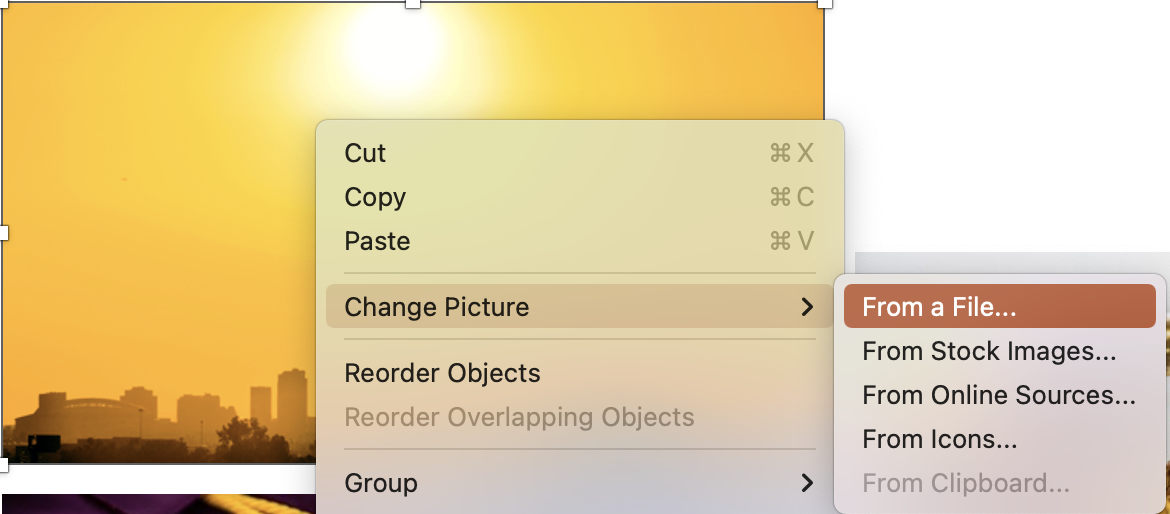 Embedding videos
How to embed video
Step 1
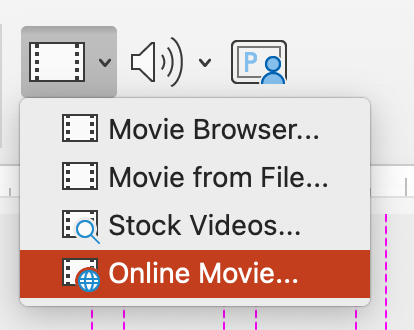 To reduce the size of your presentations, embedding video via YouTube links is recommended, when possible.
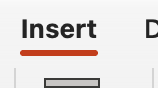 Go to insert and navigate to the video icon and press the down arrow to hover and click “Online Movie…”
Step 2
Copy and paste URL and place insert.
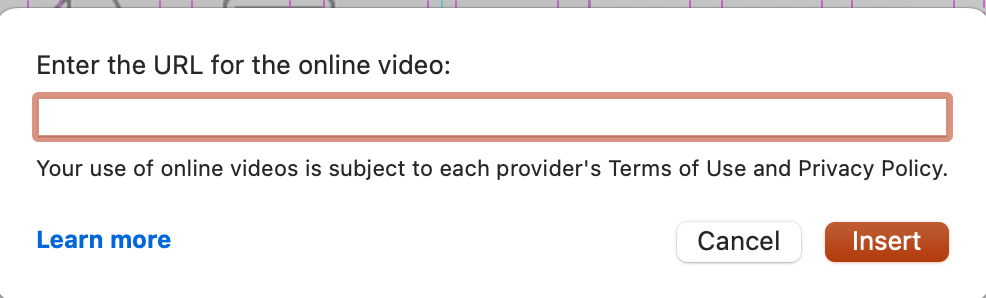 Spacing grids for PowerPoint
Do not include in your final presentation
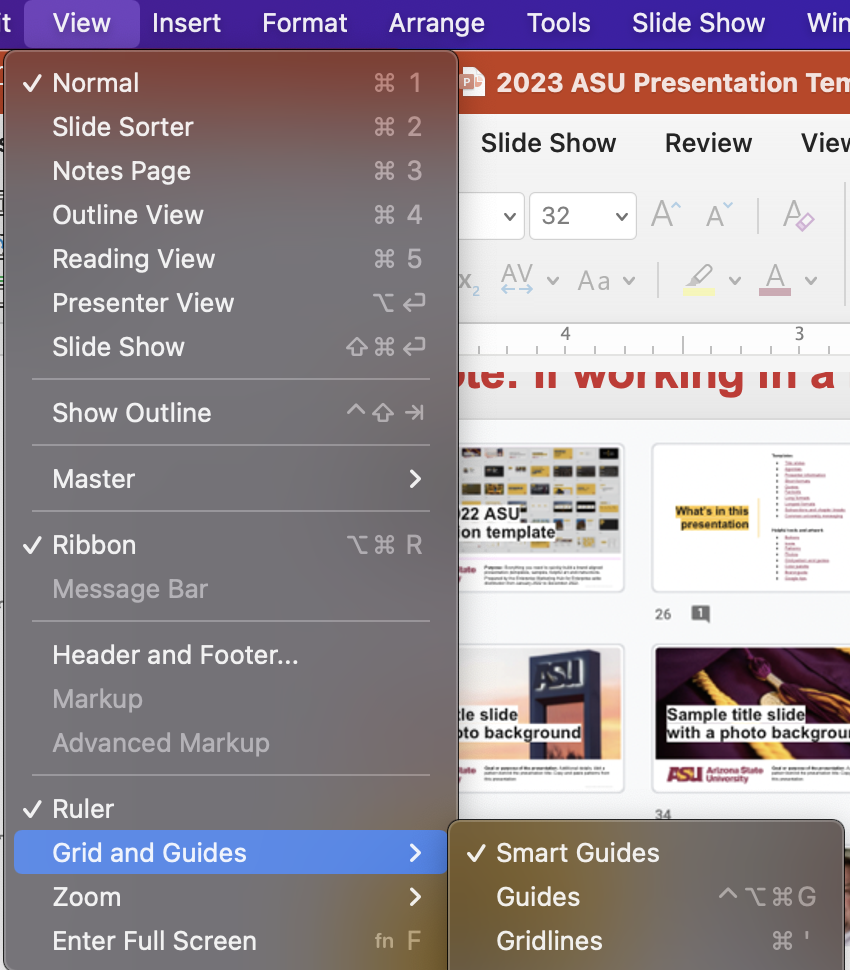 Use the following grid image as a guide to help align the elements on each slide consistently throughout your presentation 

Or turn on guides to help align your layouts to this grid→→→→→→→→→→→
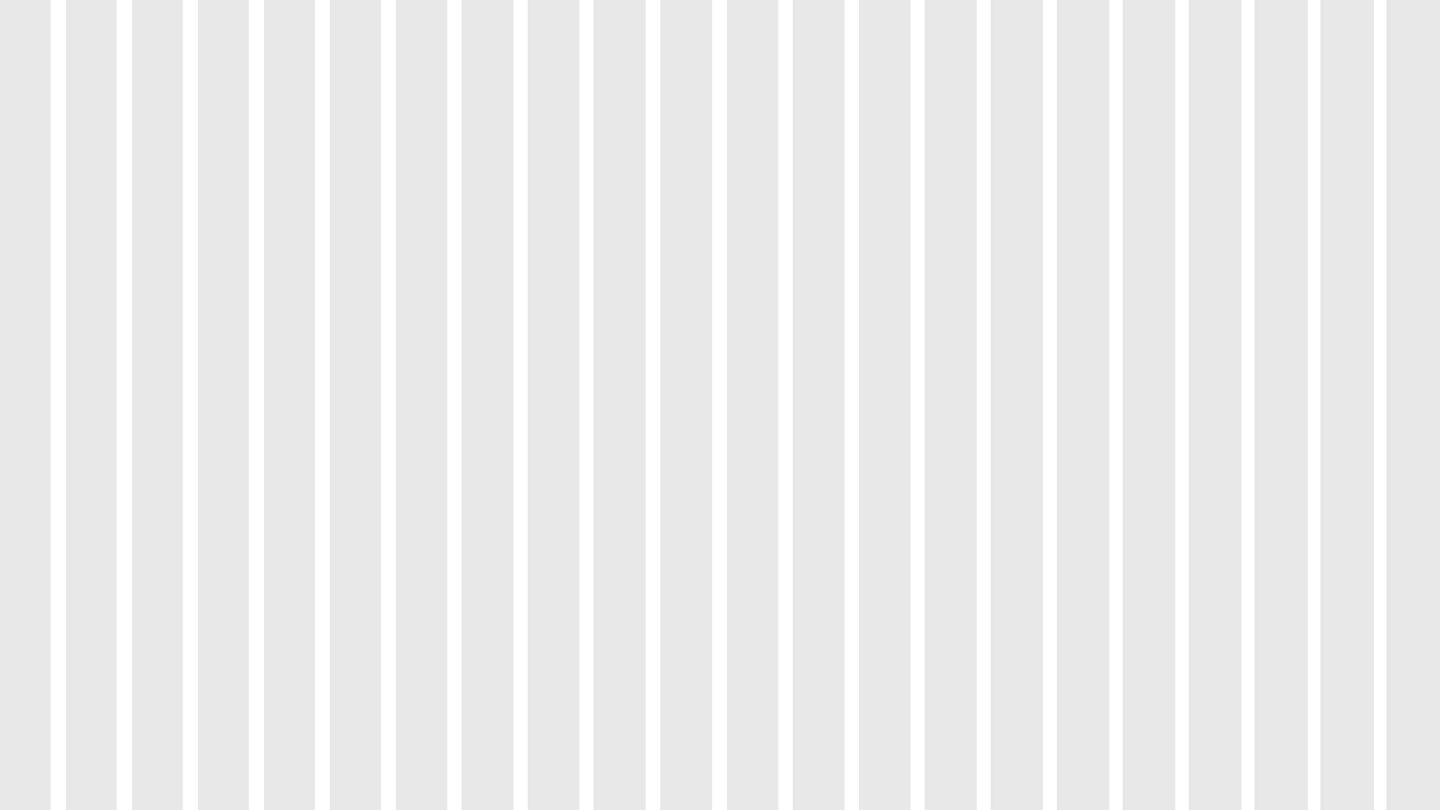 Enterprise Brand and Marketing Guide
ASU brand standards
ASU’s brand platform is an enduring, strategic internal statement that defines and guides the positioning of the university in the marketplace. It informs how ASU’s brand essence is communicated and it helps keep those communications and creative manifestations consistent, unified and complementary.

brandguide.asu.edu
Other branded templates for your use
Google Sheets template
Google documents template
One pager Google Slides template
Start any new spreadsheet from this document to have the ASU color palette and font styles ready for your use.
Use this template to start any new document with brand-aligned heading, text styles and color palette.
For those who need a quick streamlined solution to creating on-brand single page or simple multi-page documents and flyers.
Go to template
Go to template
Go to template
Find even more templates, libraries and tools for your use at: https://brandguide.asu.edu/tools/templates-libraries